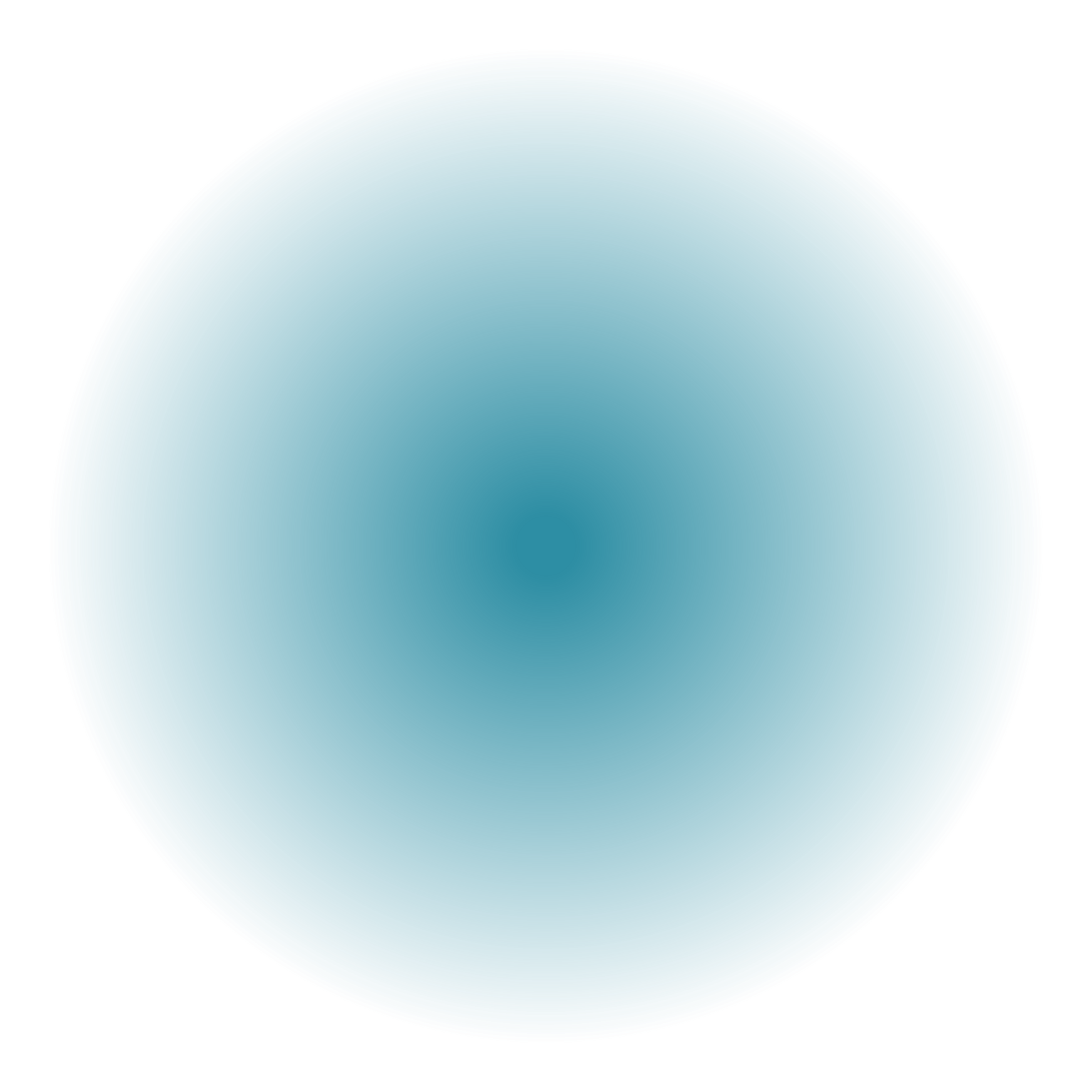 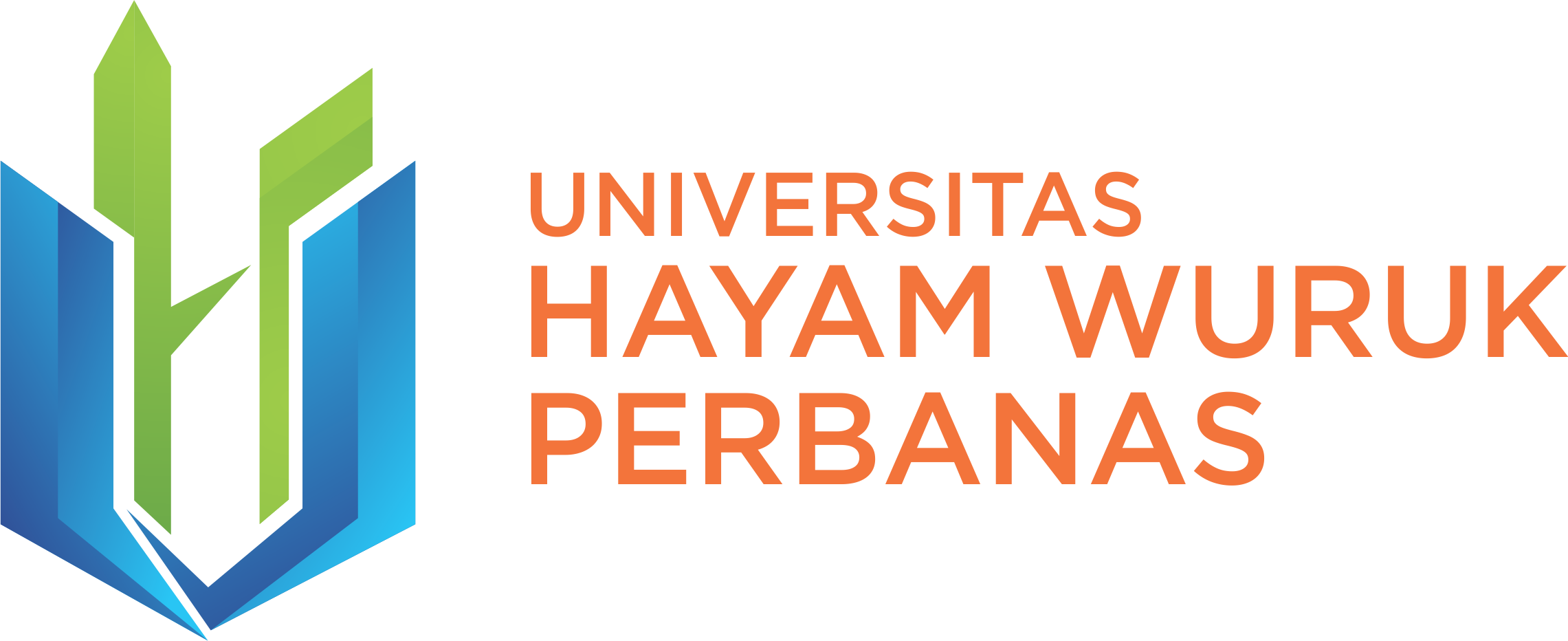 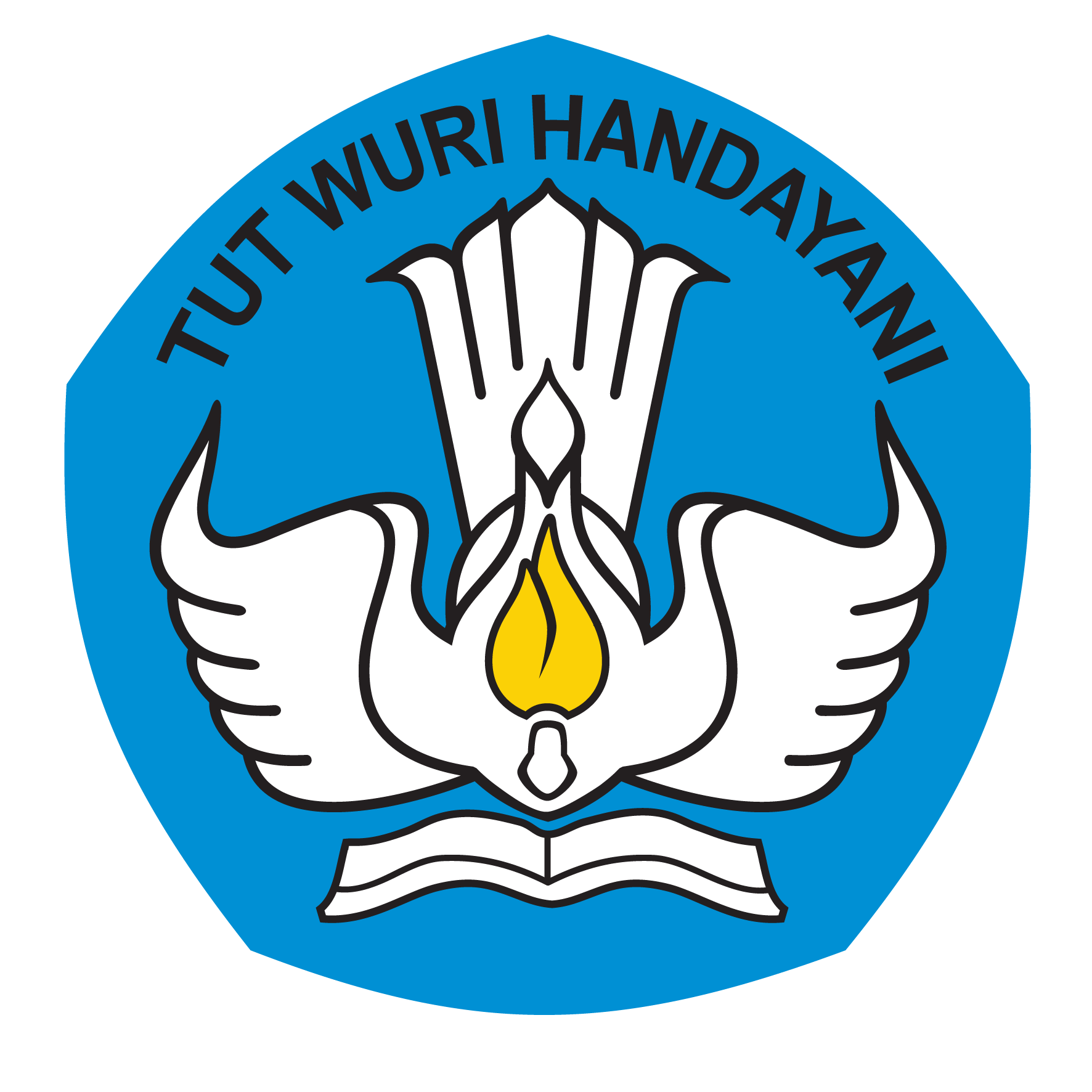 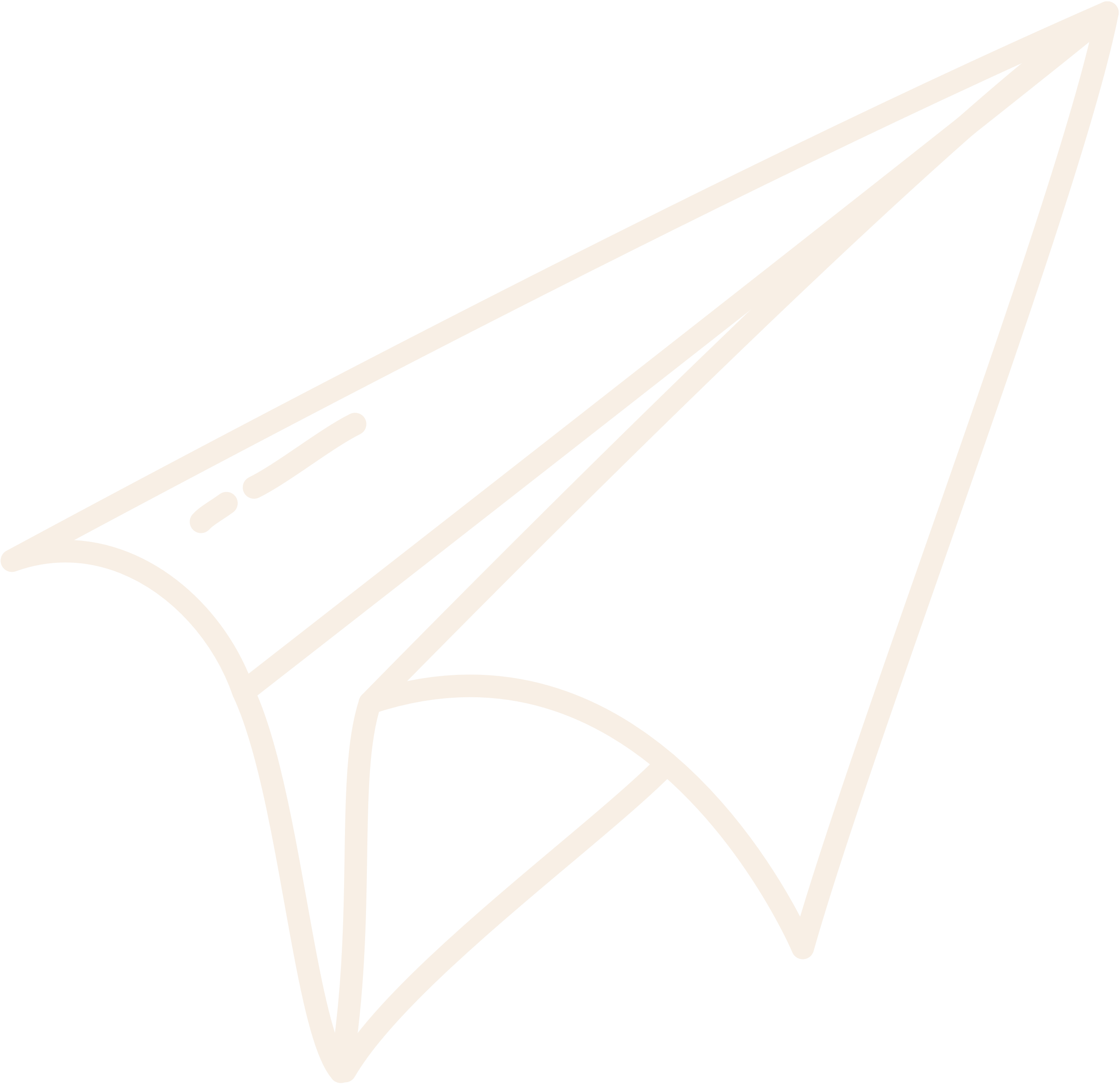 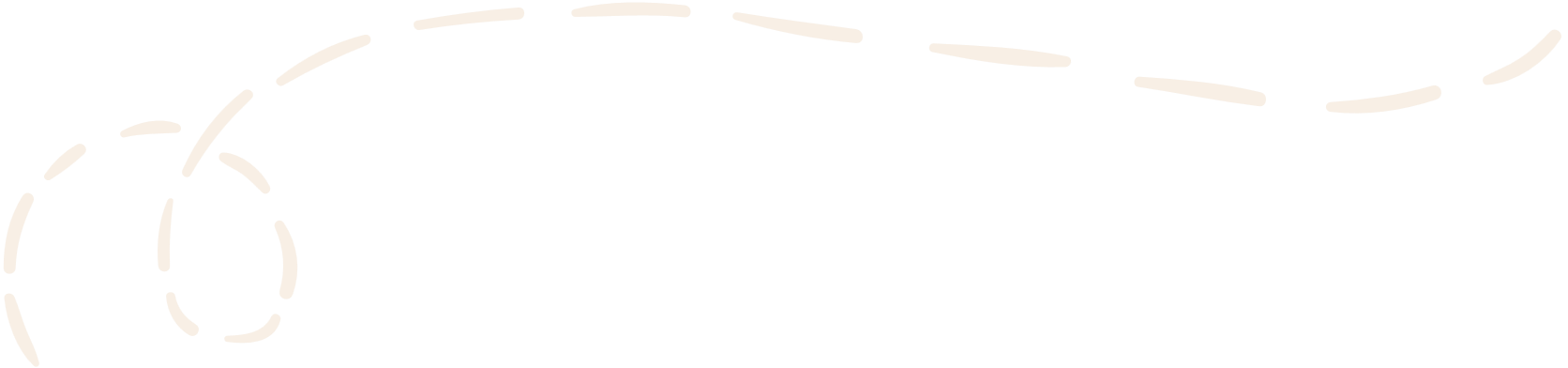 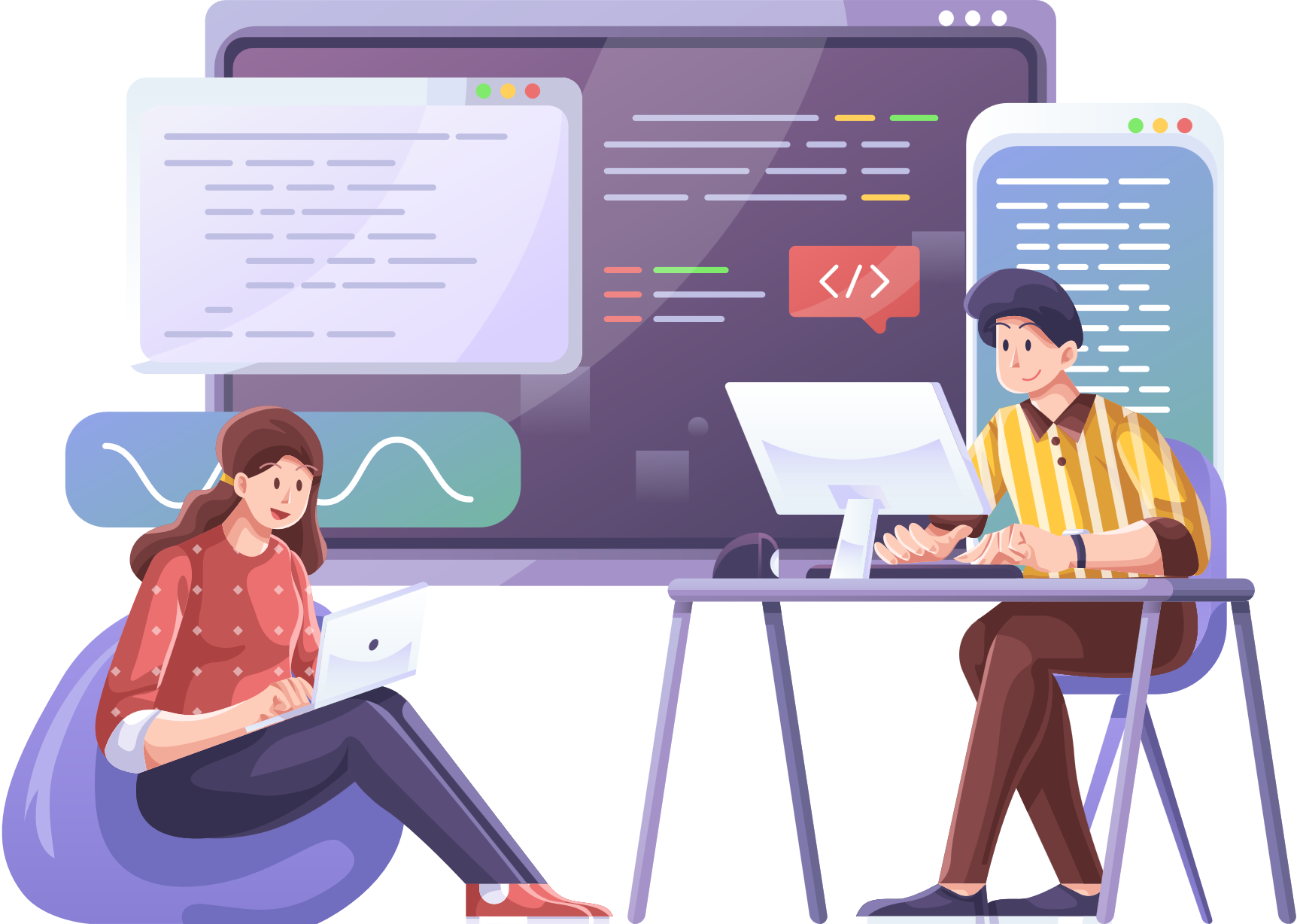 BAB 10
EKSPLORASI ARRAY
Algoritma dan Pemrograman
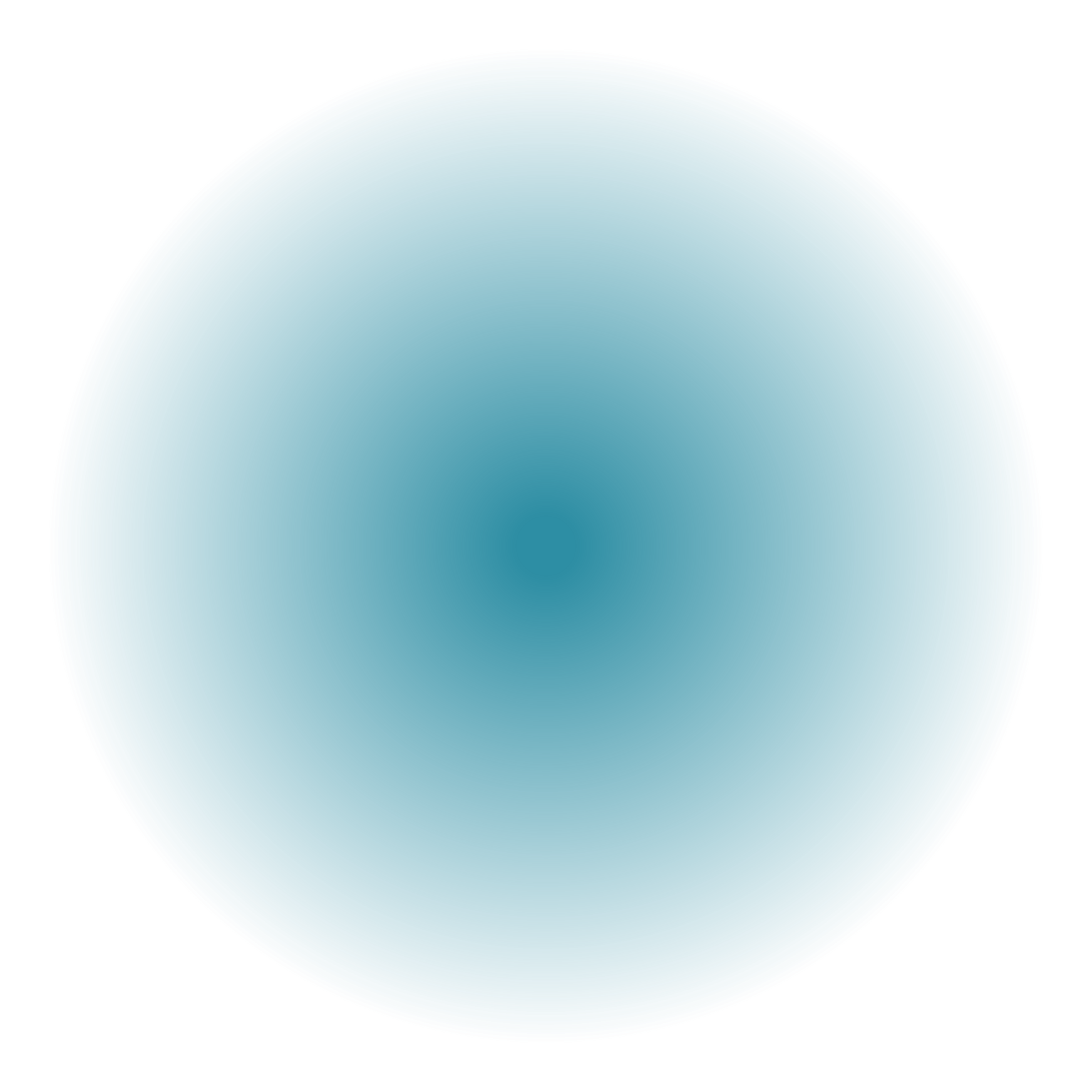 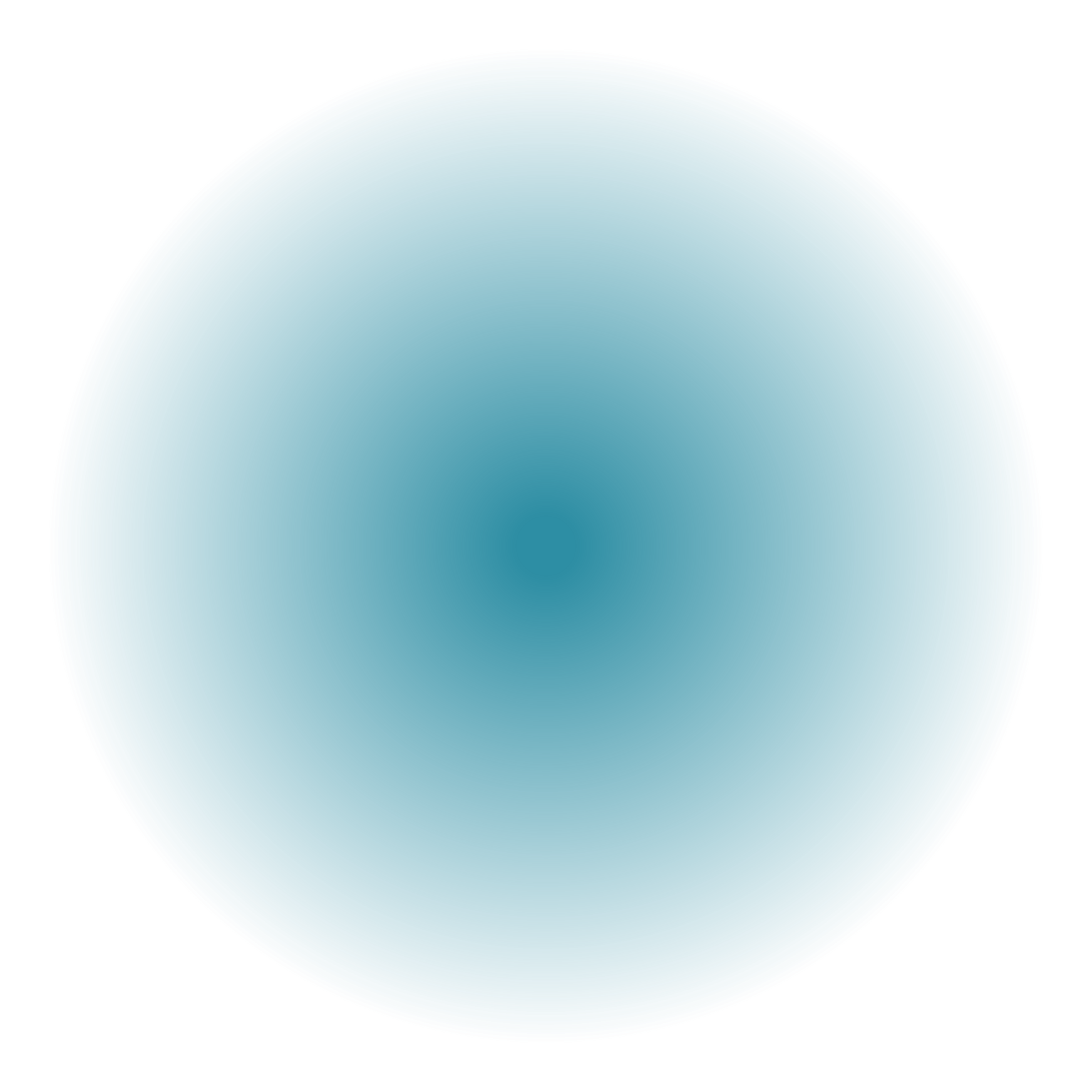 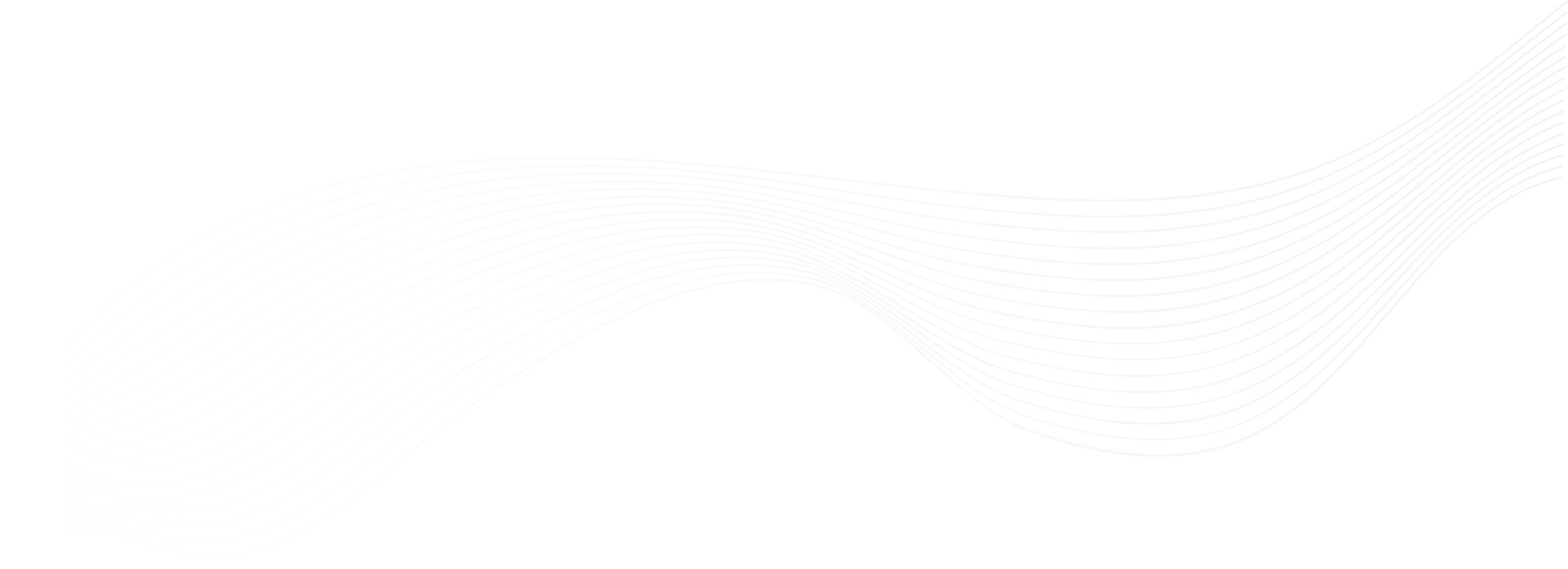 TABLE OF CONTENT
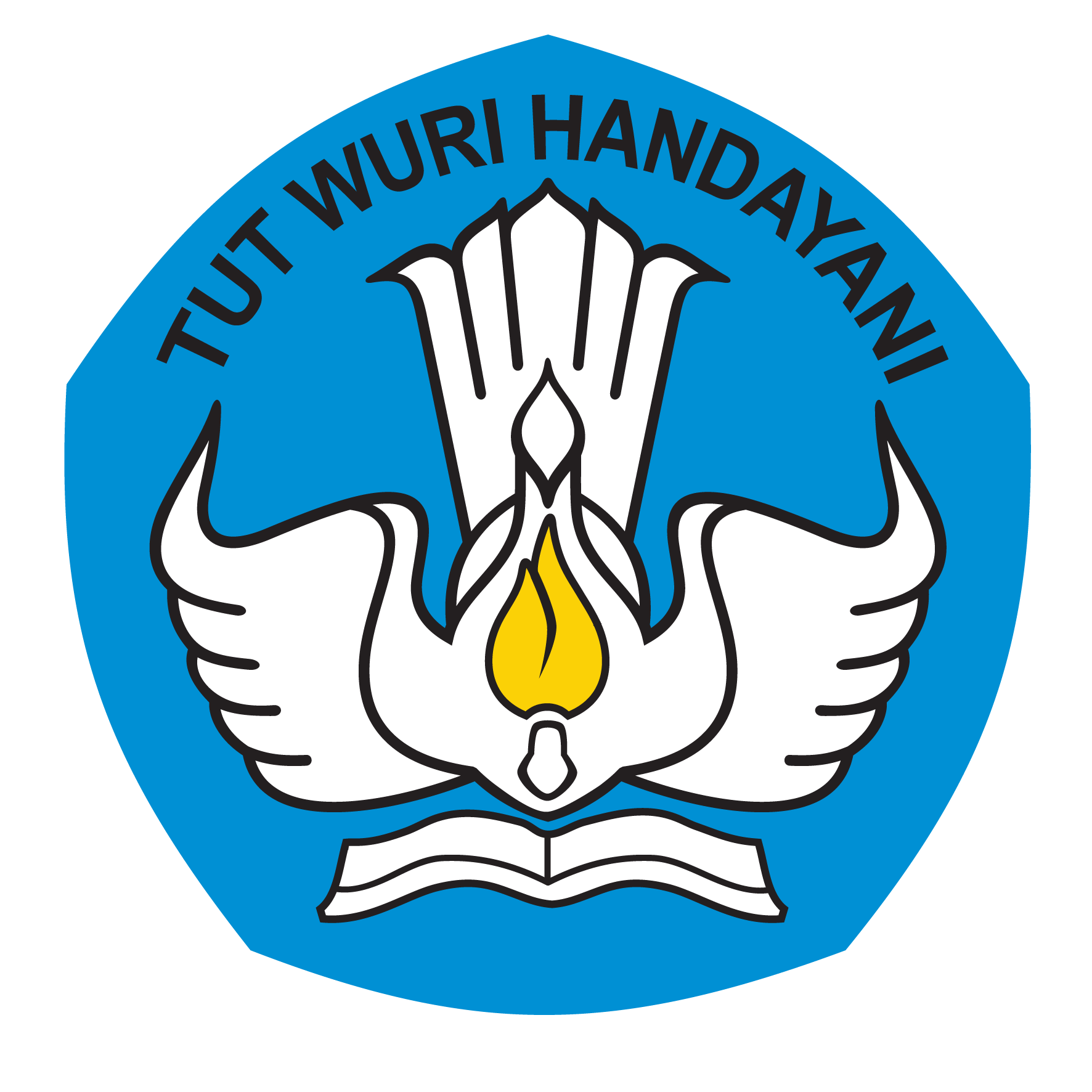 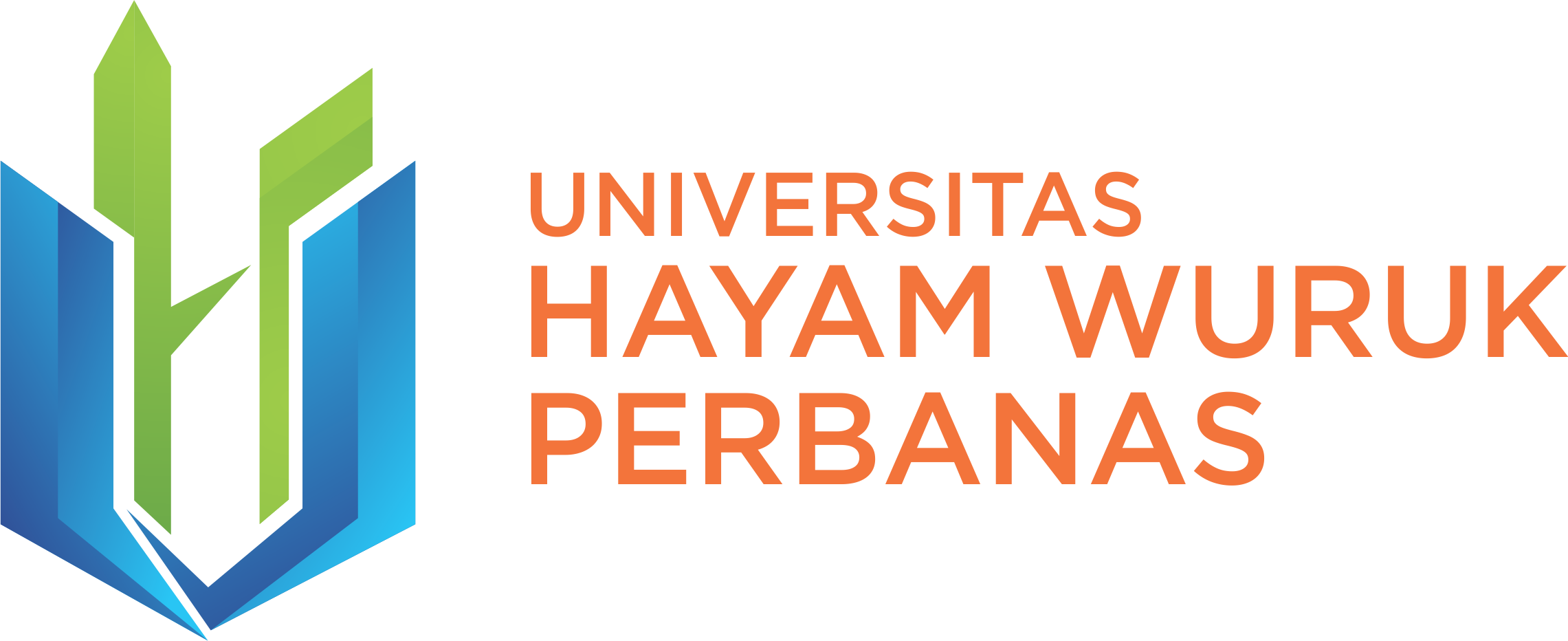 Implementasi Algoritma Pengurutan pada Array
01
06
Pendahuluan
02
07
Algoritma Bubble Sort
Algoritma Pencarian pada Array
Implementasi Algoritma Pencarian pada Array
03
08
Algoritma Selection Sort
04
09
Algoritma Pencarian Beruntun
Algoritma Insertion Sort
10
05
Algoritma Pengurutan pada Array
Algoritma Shell Sort
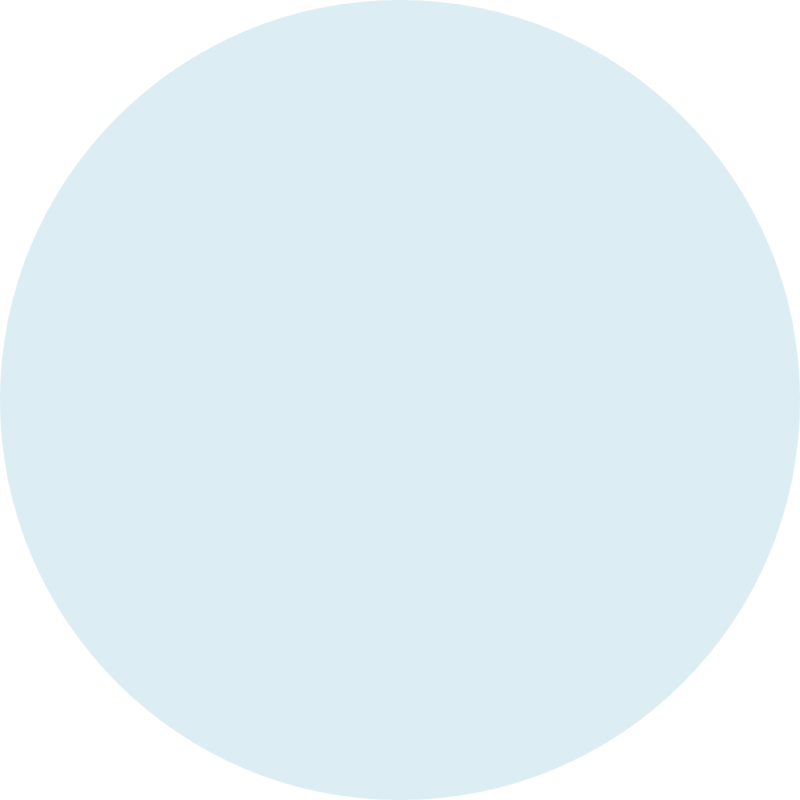 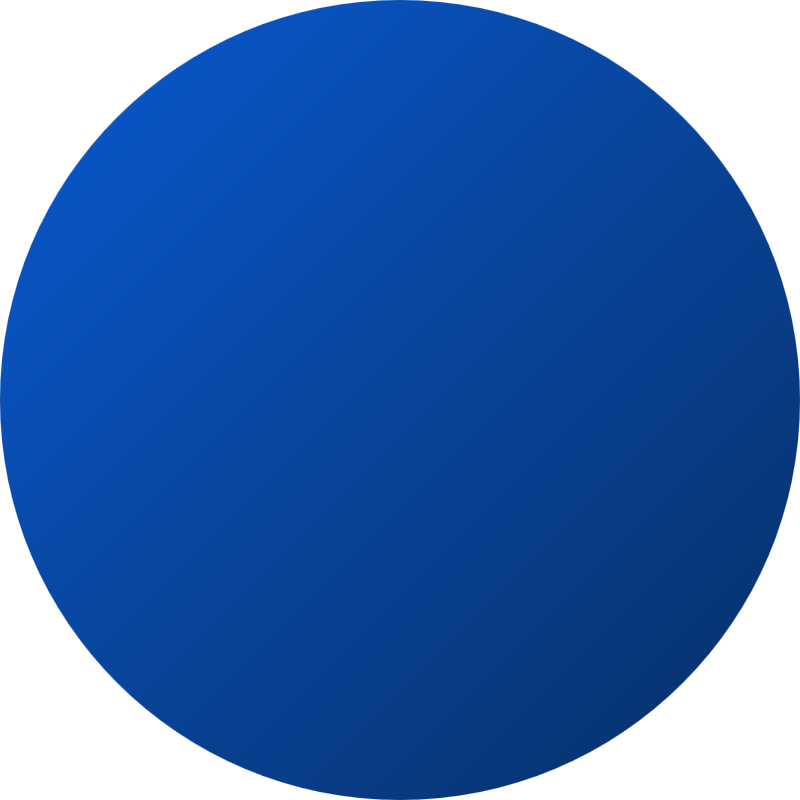 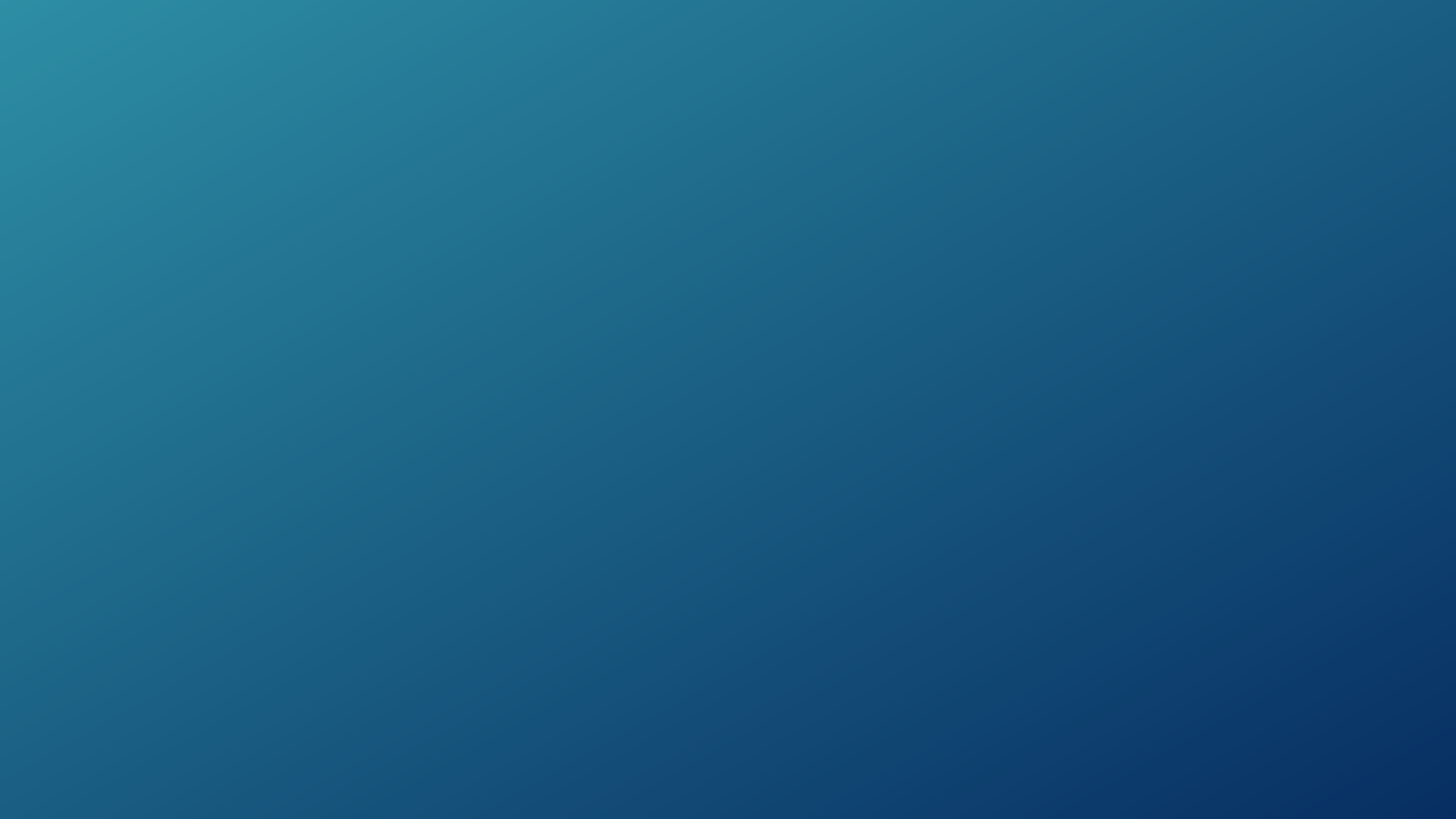 Pembahasan pada bab kesepuluh dari buku ini adalah tentang eksplorasi array sebagai lanjutan dari bab array yang telah kita pelajari sebelumnya. Pada bab ini kita akan membahas terkait dengan dua algoritma pada array yang nantinya akan berguna ketika kita melakukan praktik pemrograman. Dua algoritma tersebut adalah algoritma pencarian dan pengurutan. Selain itu kita juga akan mempelajari terkait implementasi dalam penggunaannya. Jadi tidak hanya terbatas pada teori atau ilmu hafalan.
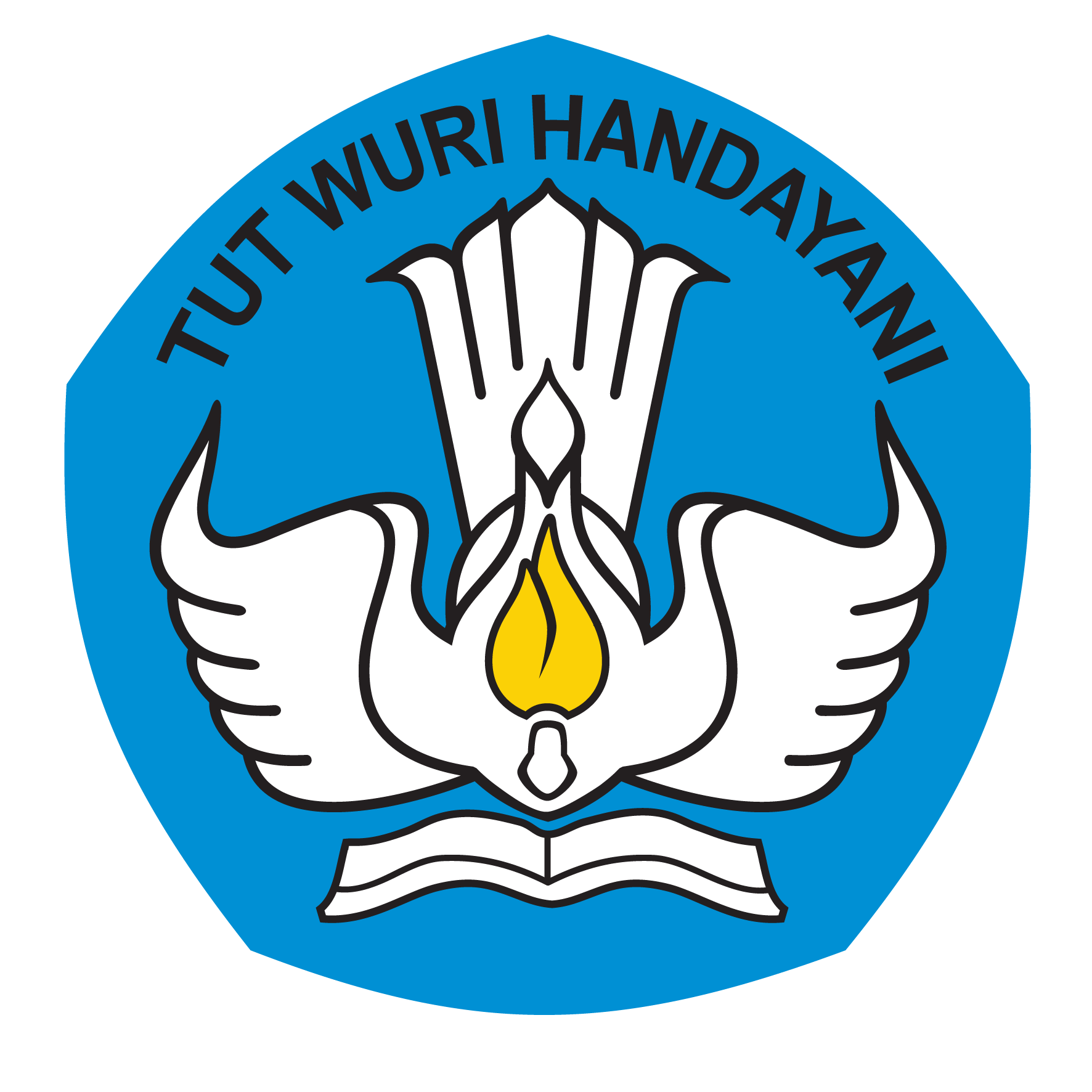 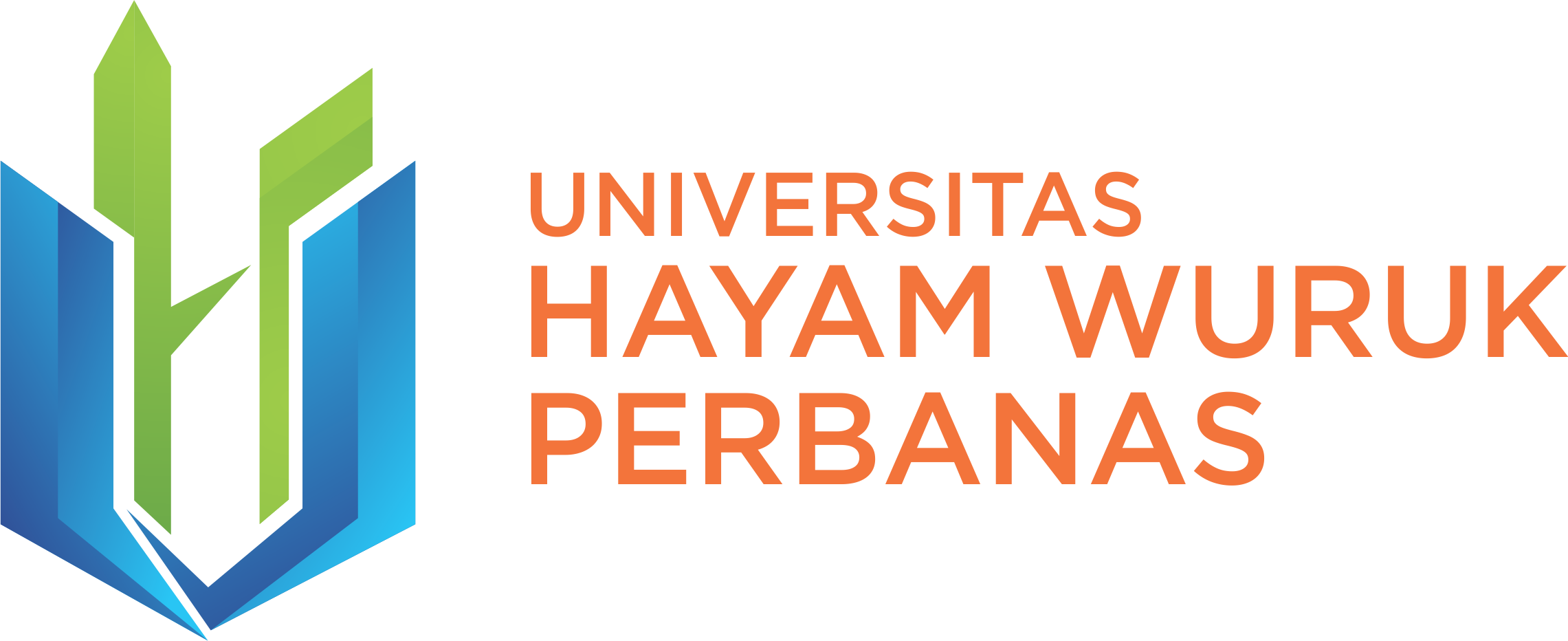 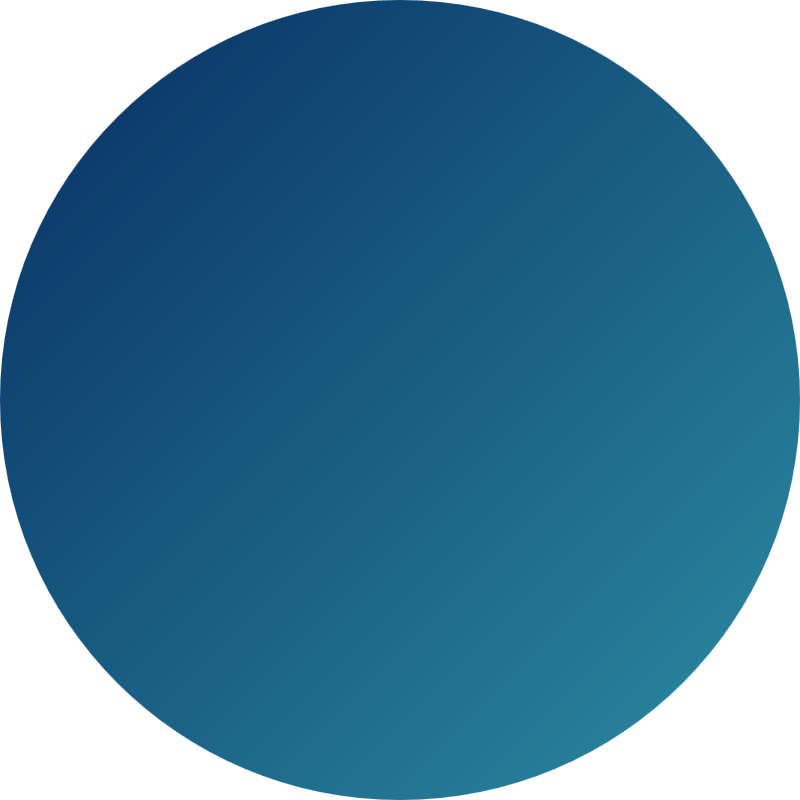 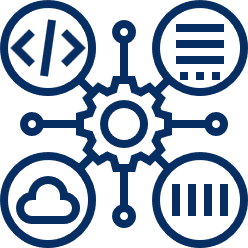 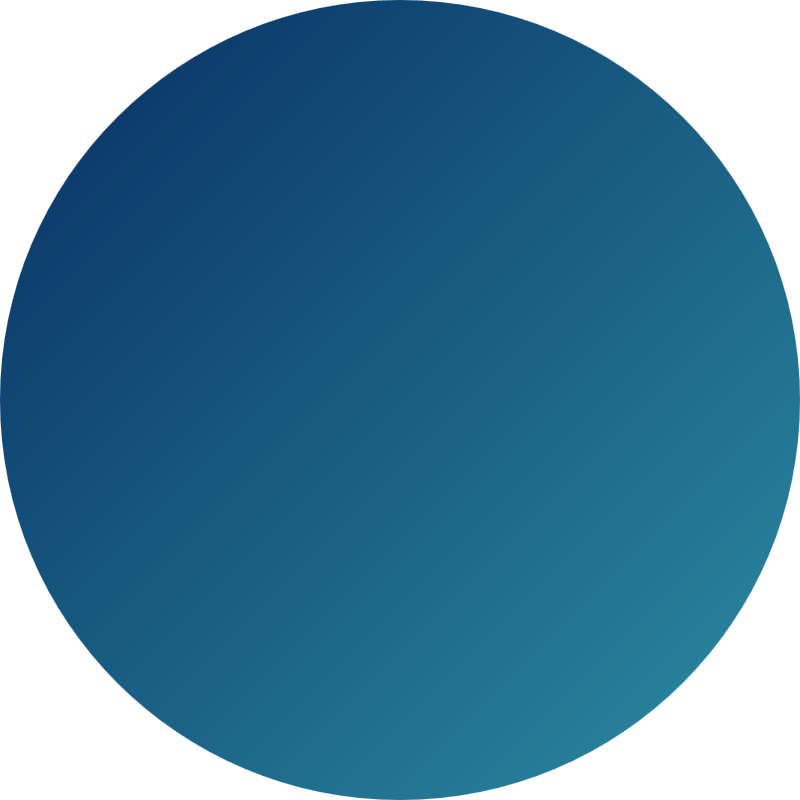 PENDAHULUAN
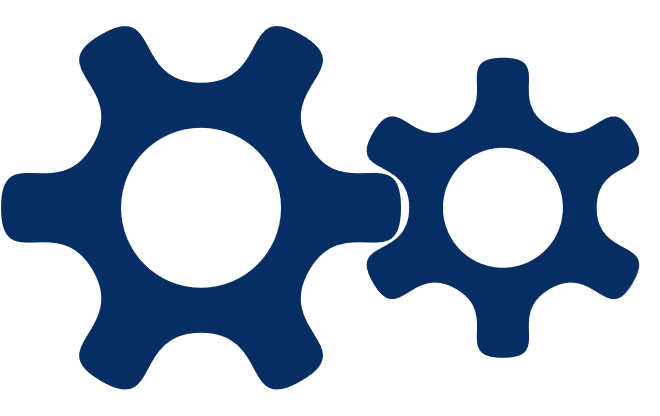 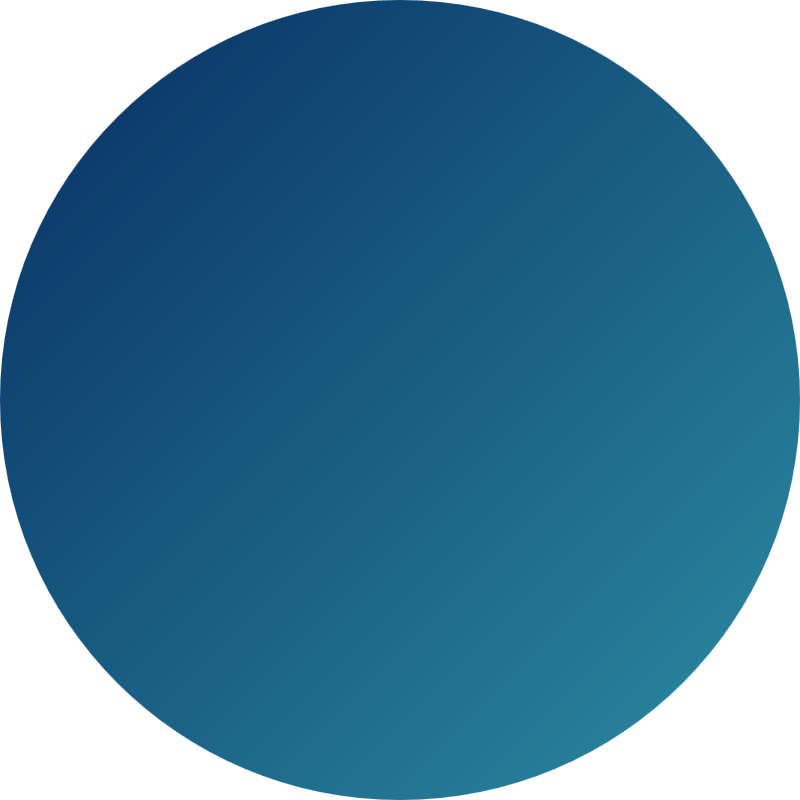 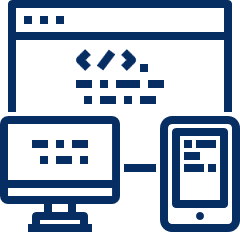 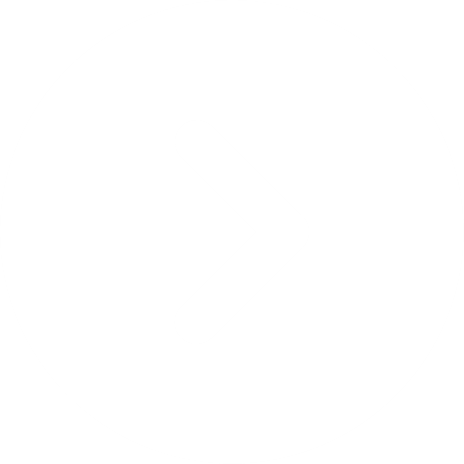 Get Started
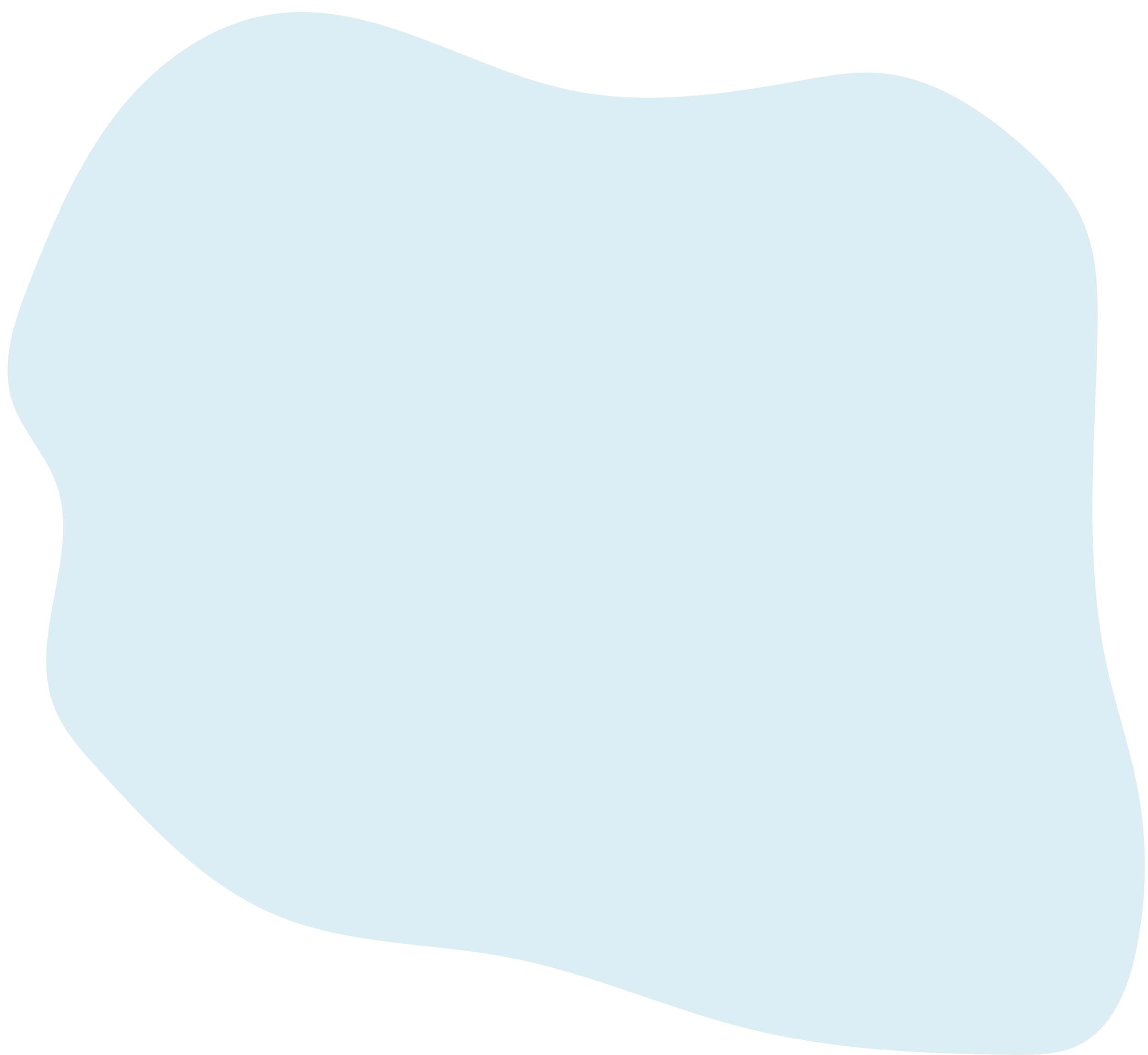 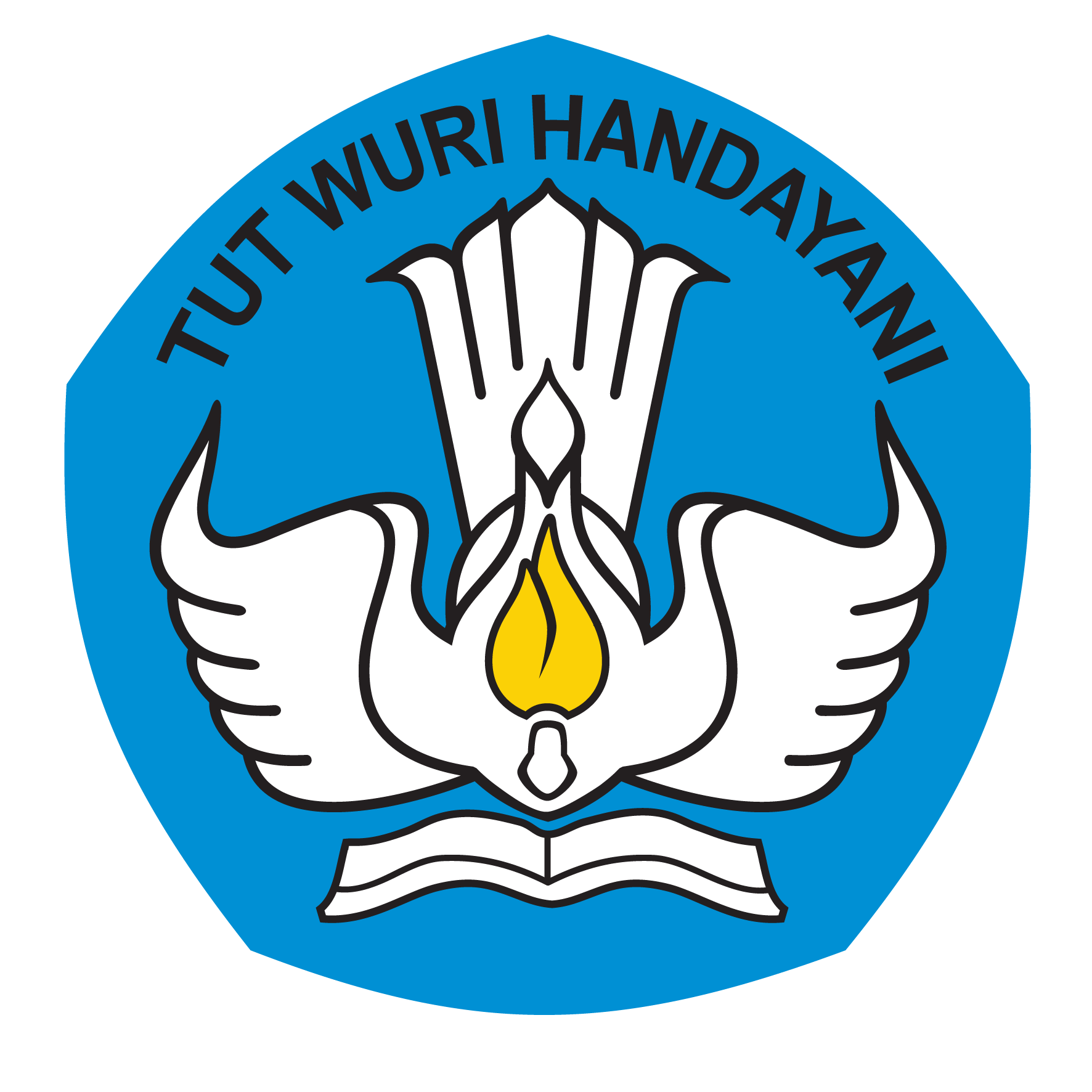 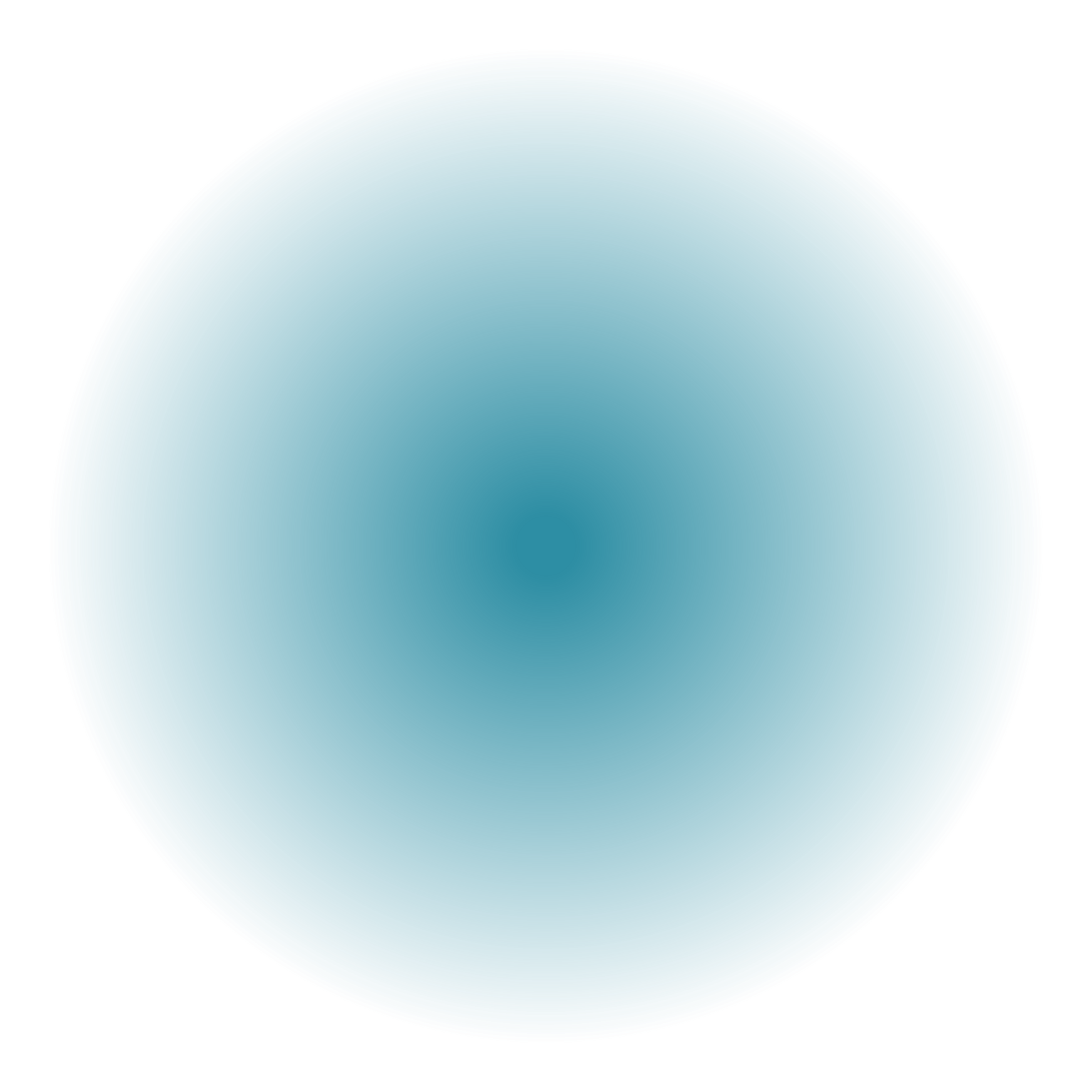 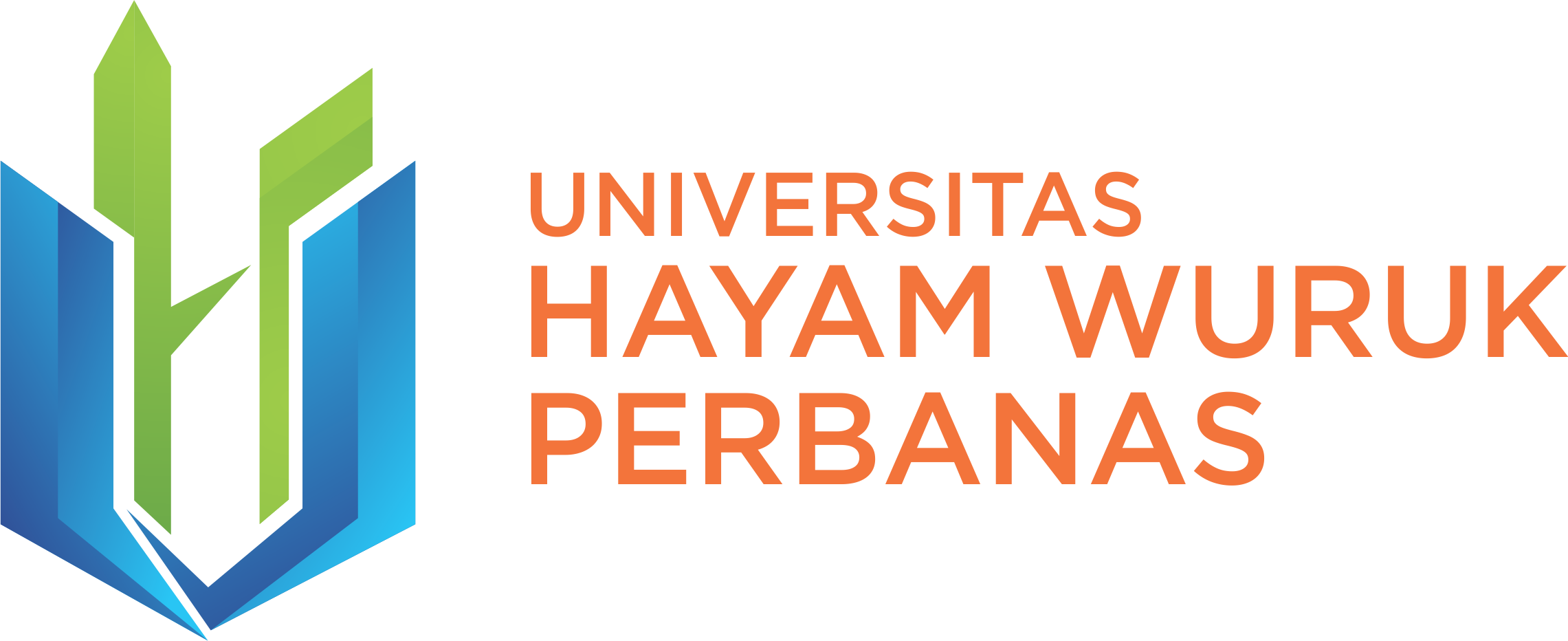 PENDAHULUAN
Setelah memahami konsep teori beserta implementasi dari algoritma pencarian dan pengurutan pada array, kita akan mencoba mencari solusi dari permasalahan atau kendala yang ada dari latihan soal yang diberikan. Hal tersebut akan membantu kita untuk lebih memahami lebih dalam terkait dengan bab eksplorasi array.
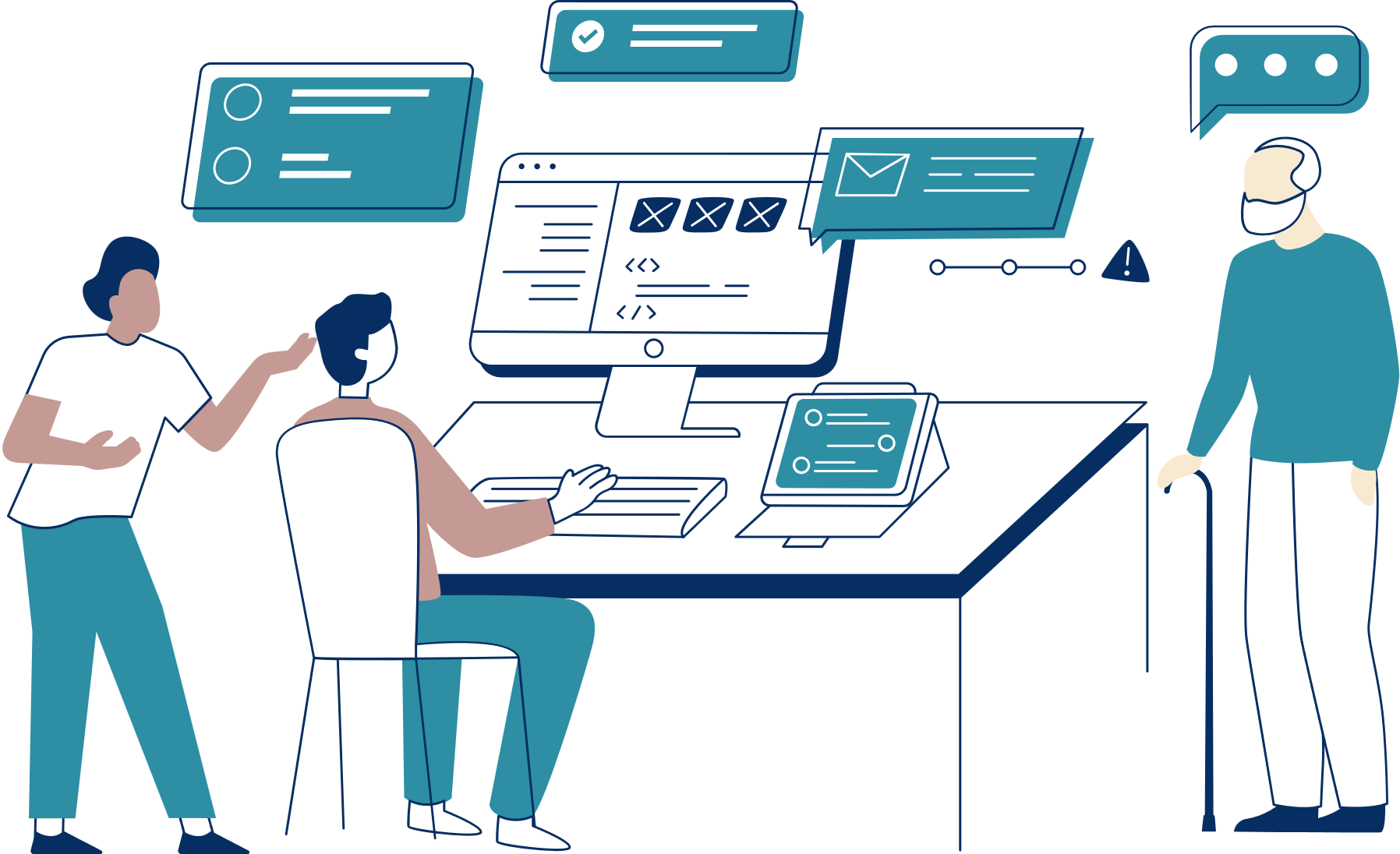 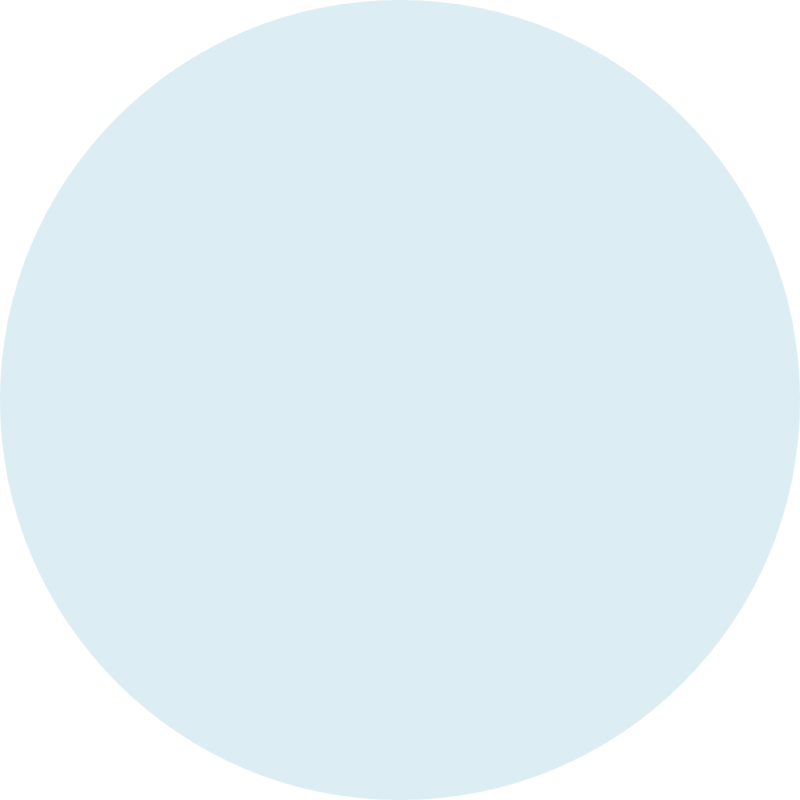 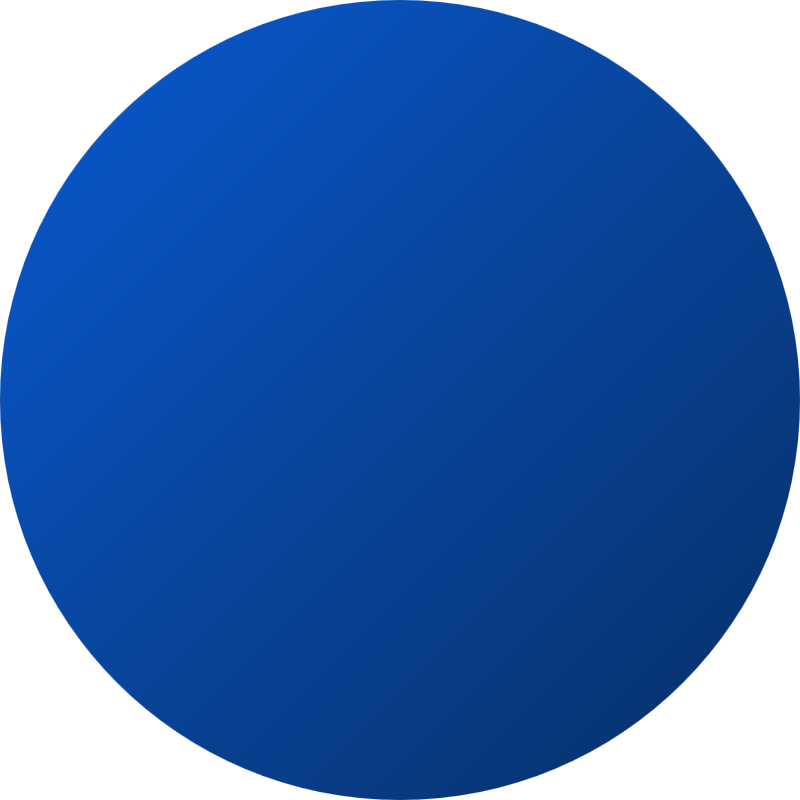 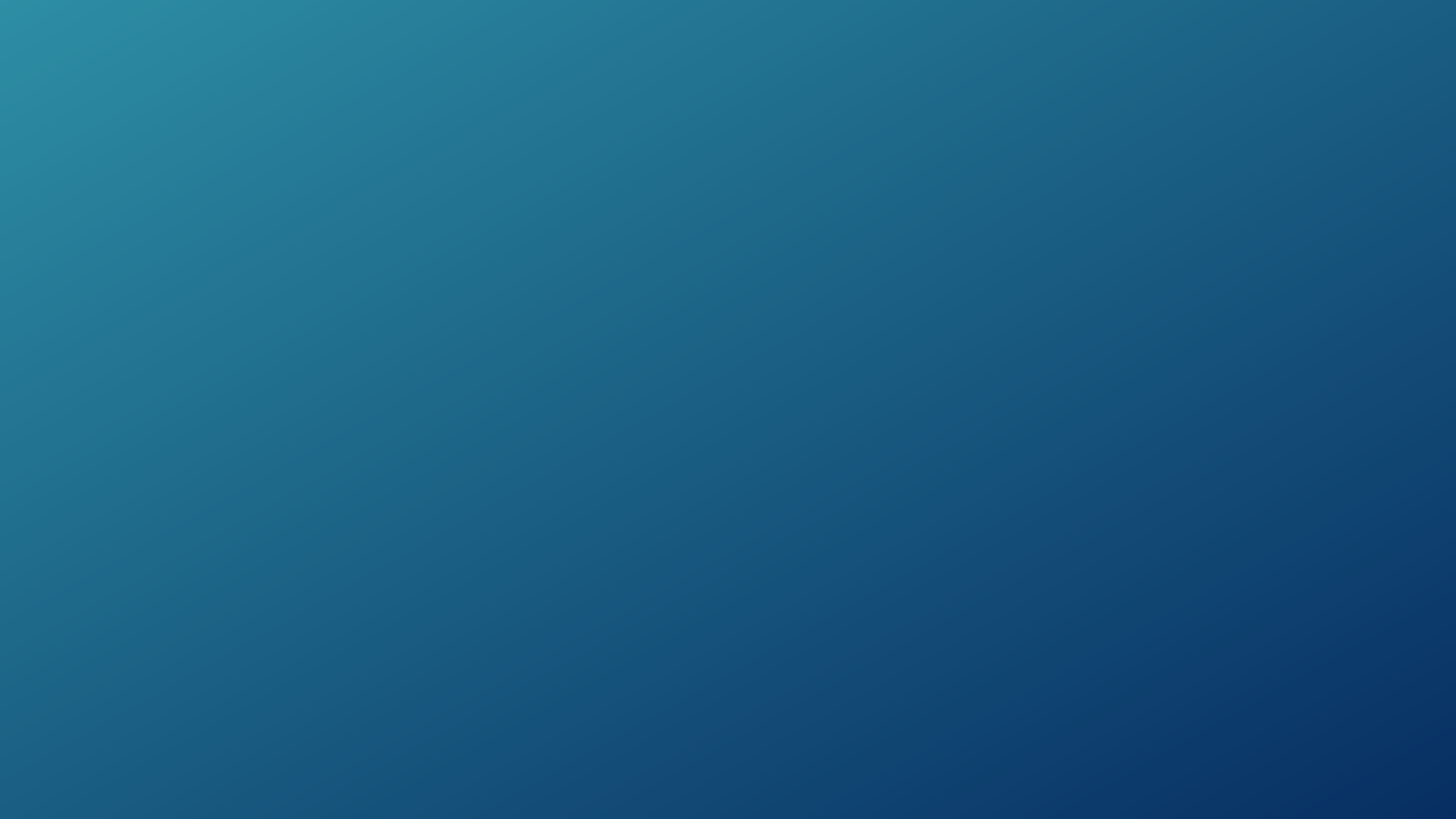 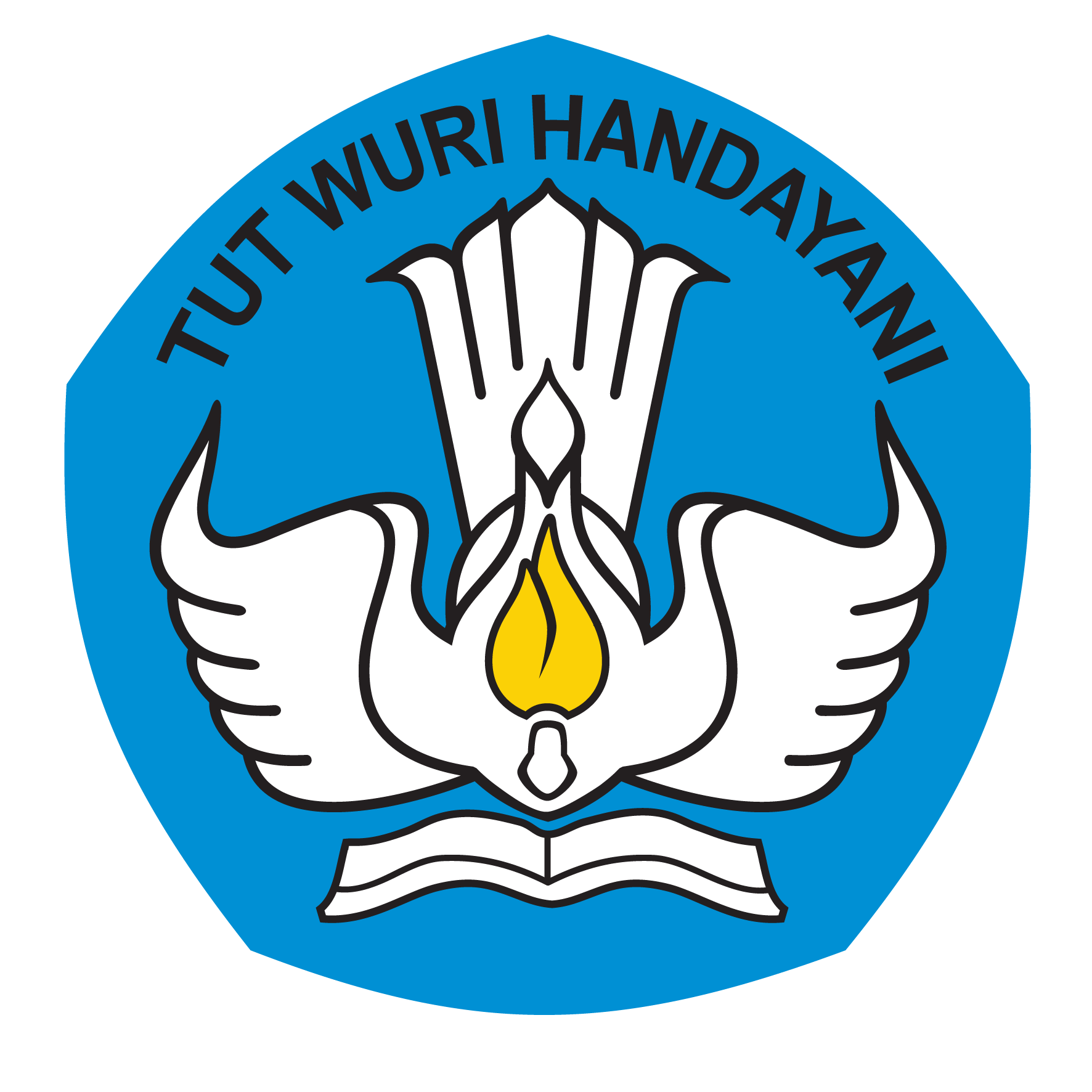 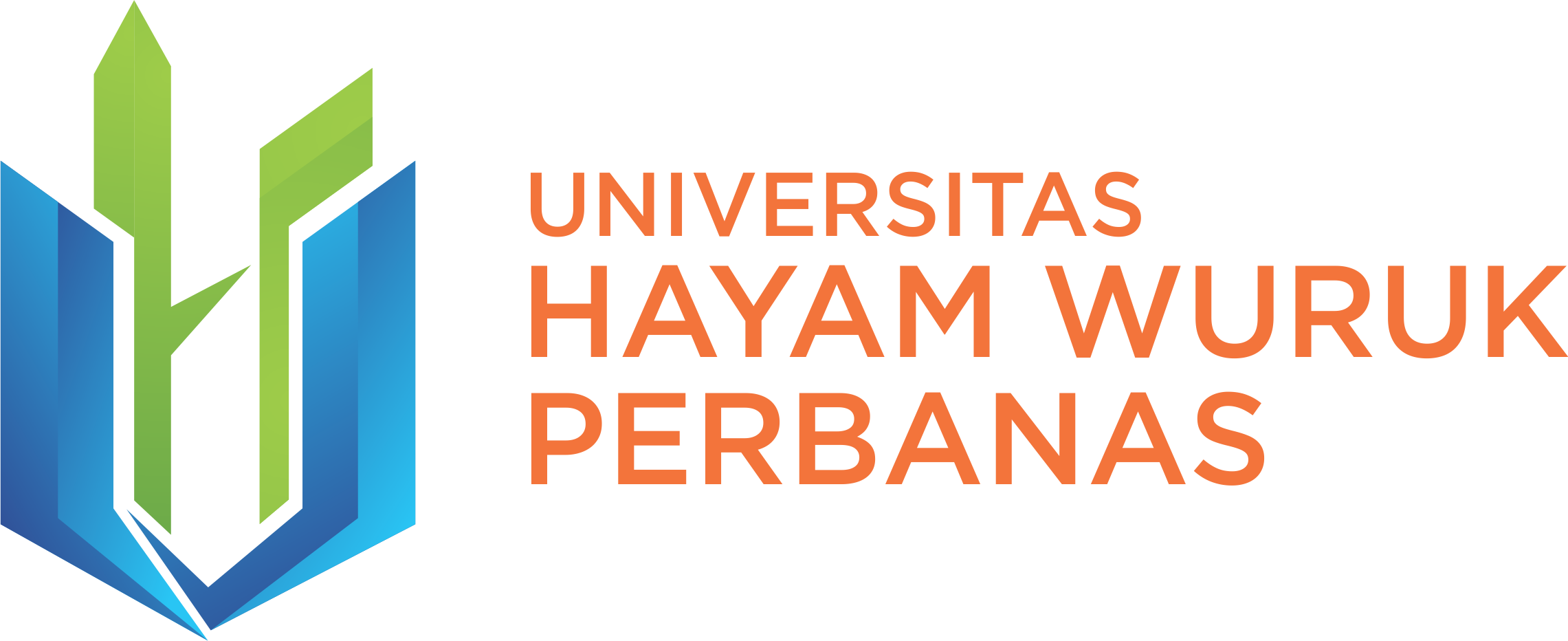 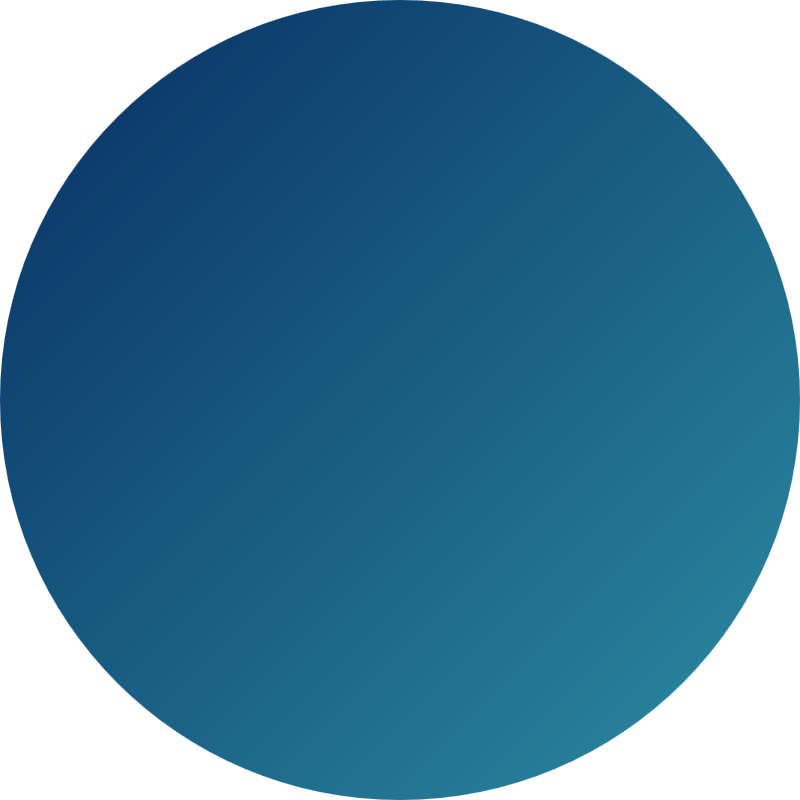 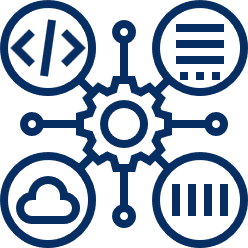 ALGORITMA PENCARIAN PADA ARRAY
Pencarian (searching) merupakan proses yang fundamental dalam pengolahan data. Proses pencarian adalah menemukan nilai (data) tertentu di dalam sekumpulan data yang bertipe sama (baik bertipe dasar atau bertipe bentukan).
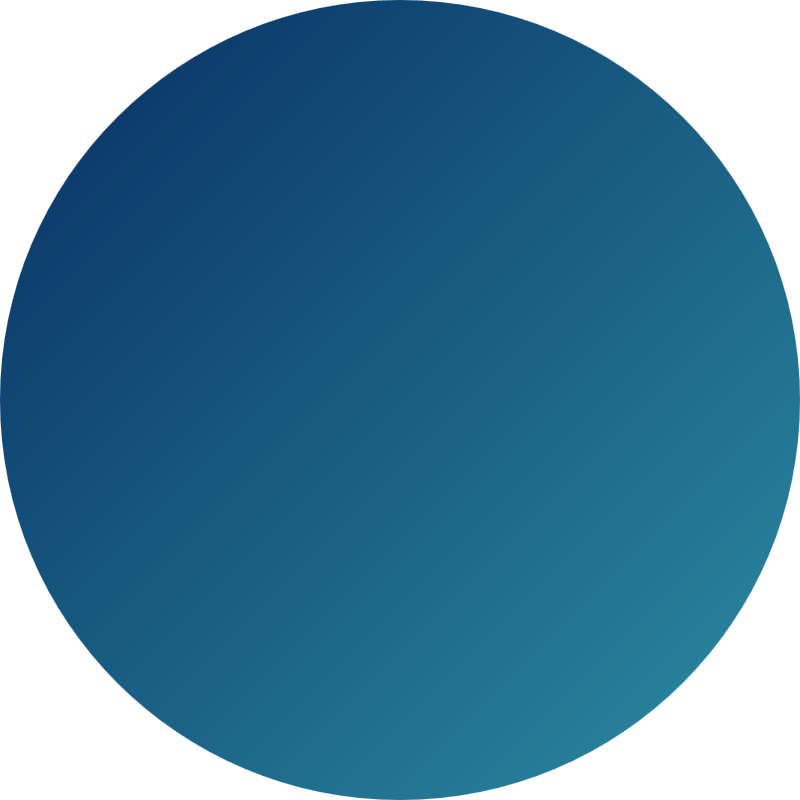 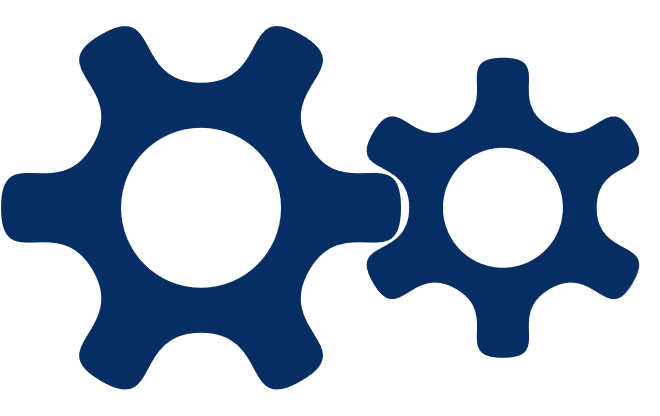 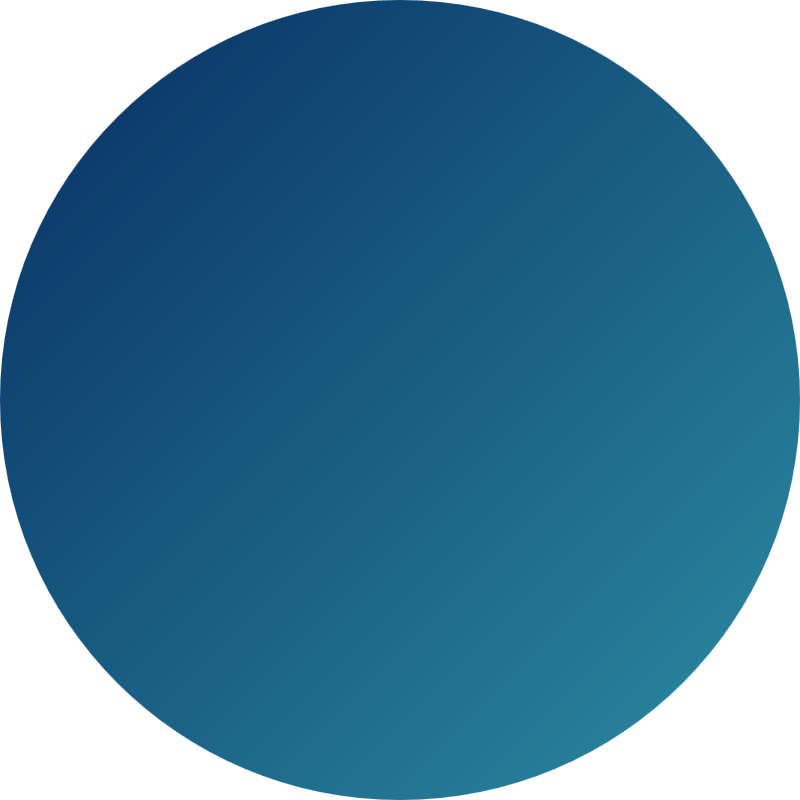 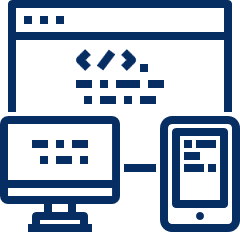 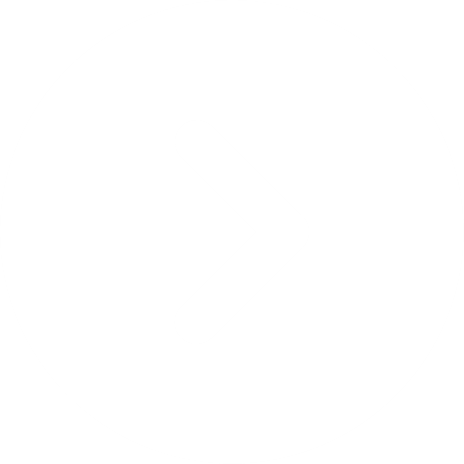 Get Started
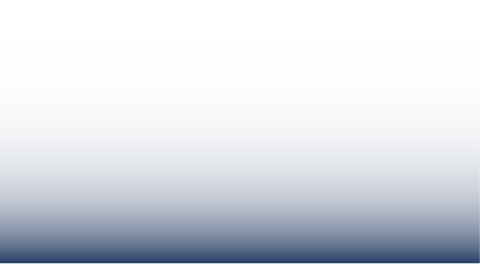 ALGORITMA PENCARIAN PADA ARRAY
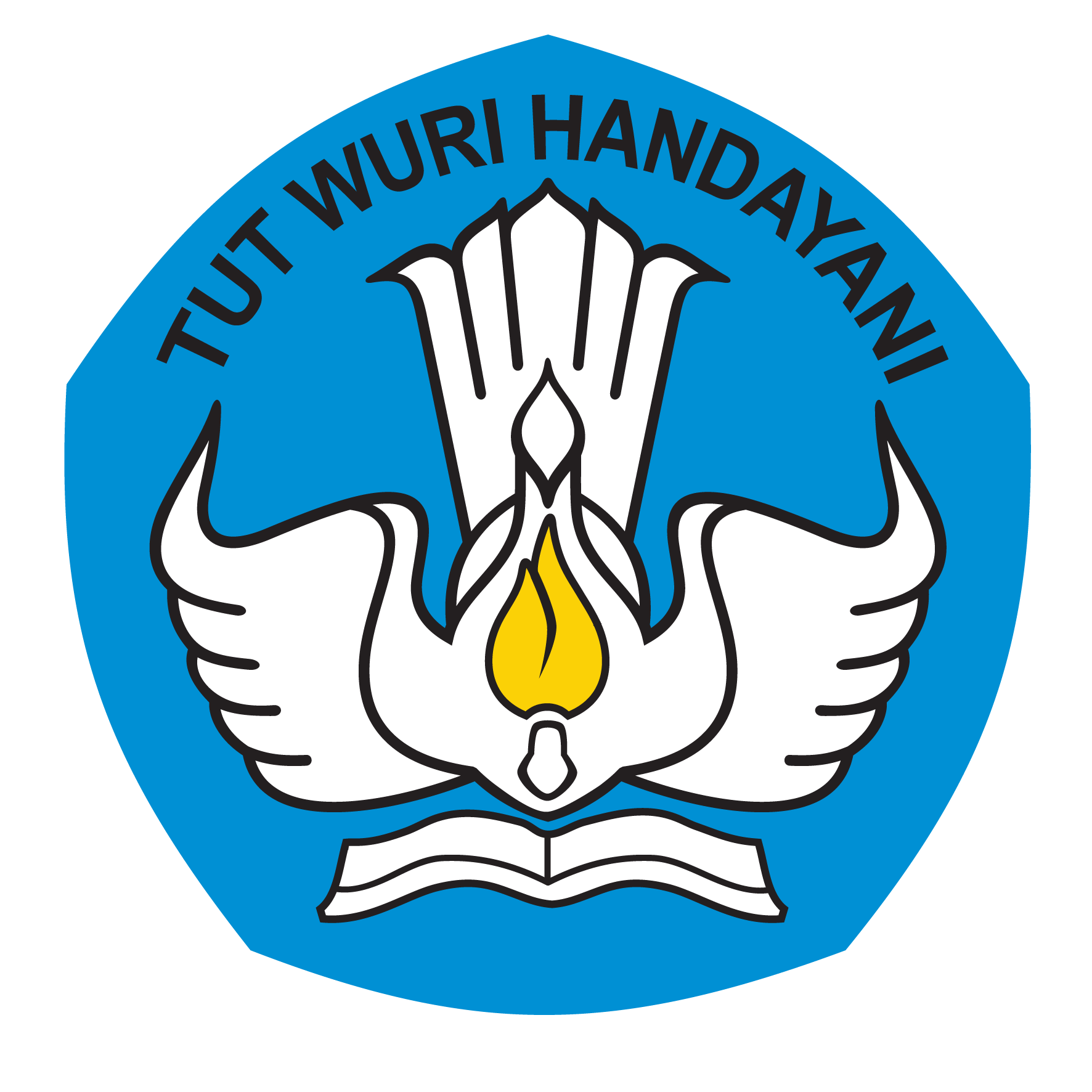 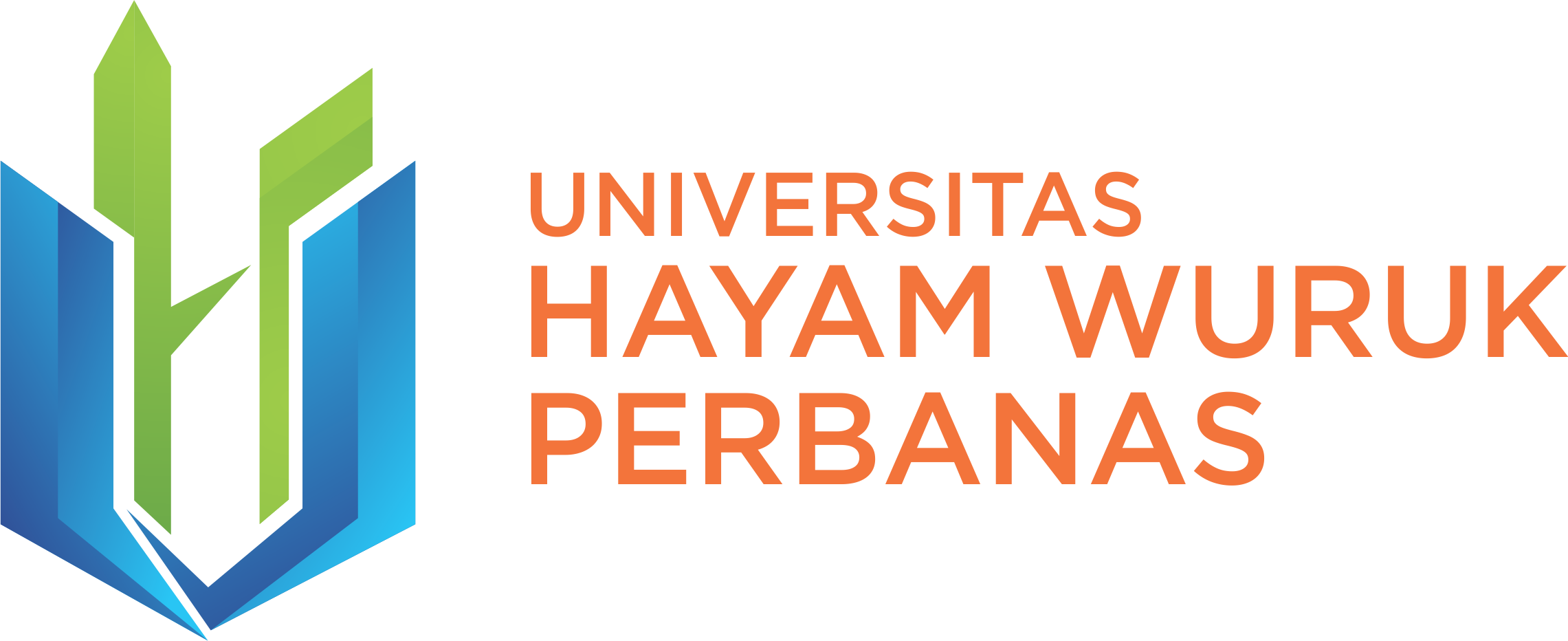 Sebagai contoh, untuk mengubah (update) data tertentu, langkah pertama yang harus dilakukan adalah mencari keberadaan data tersebut di dalam kumpulannya. Jika data yang dicari ditemukan, maka data tersebut dapat diubah nilainya dengan data yang baru.
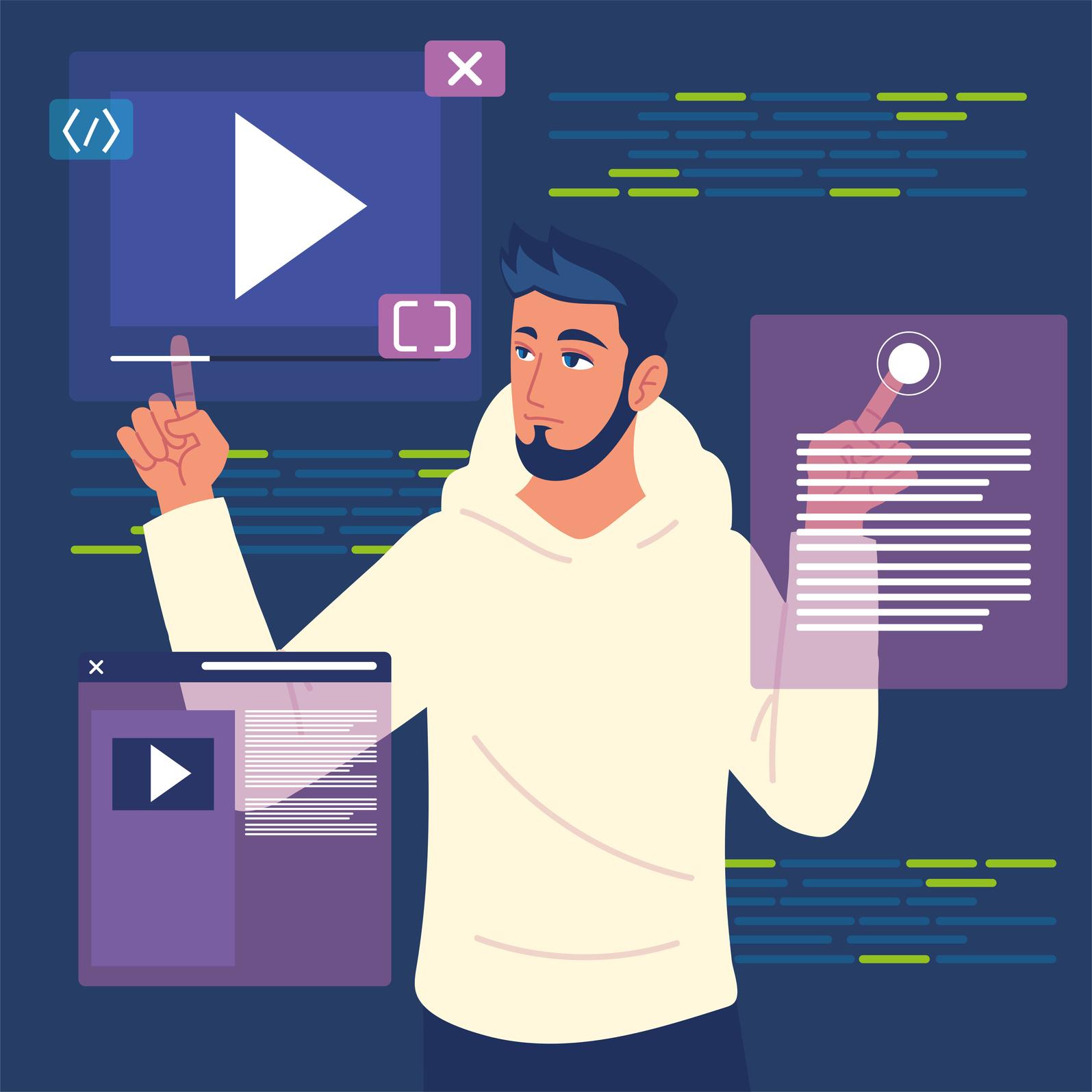 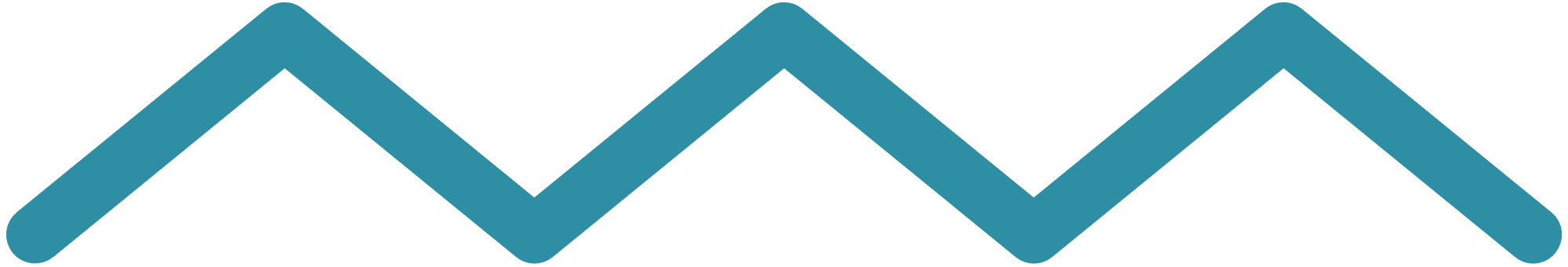 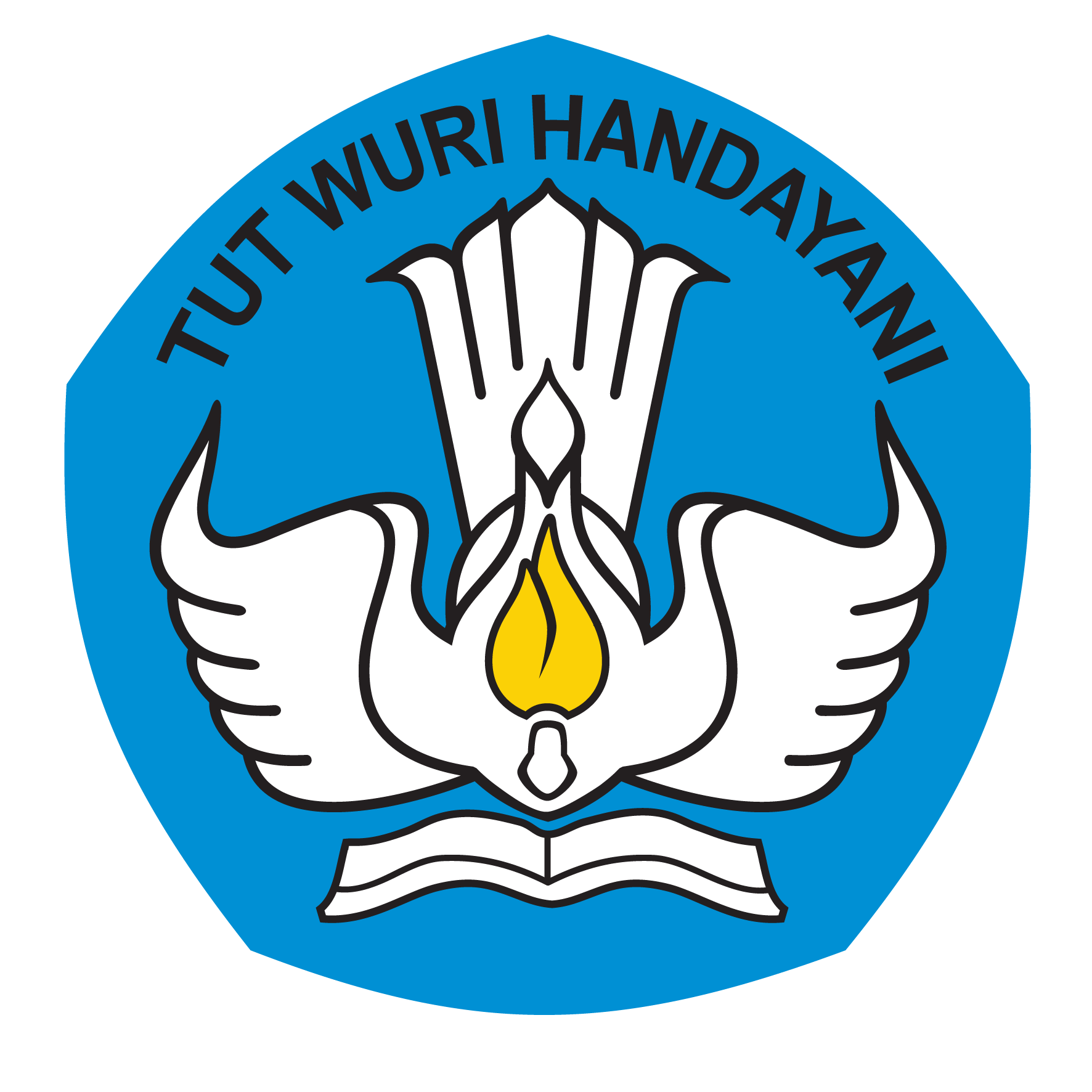 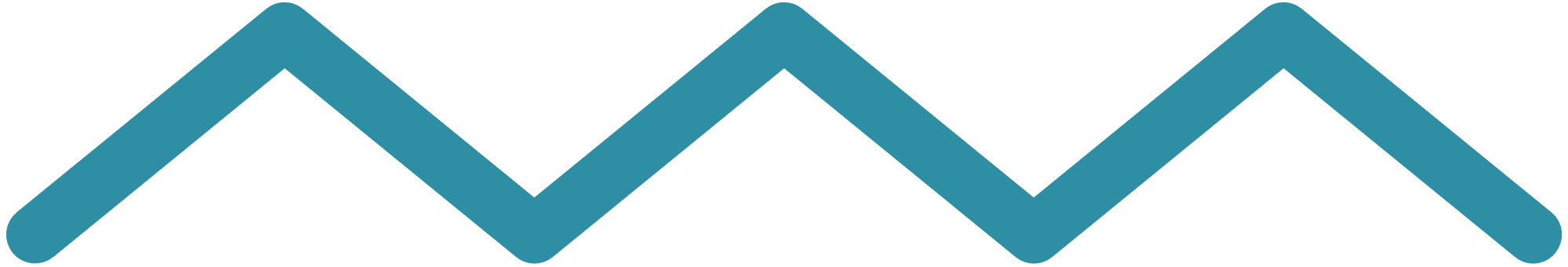 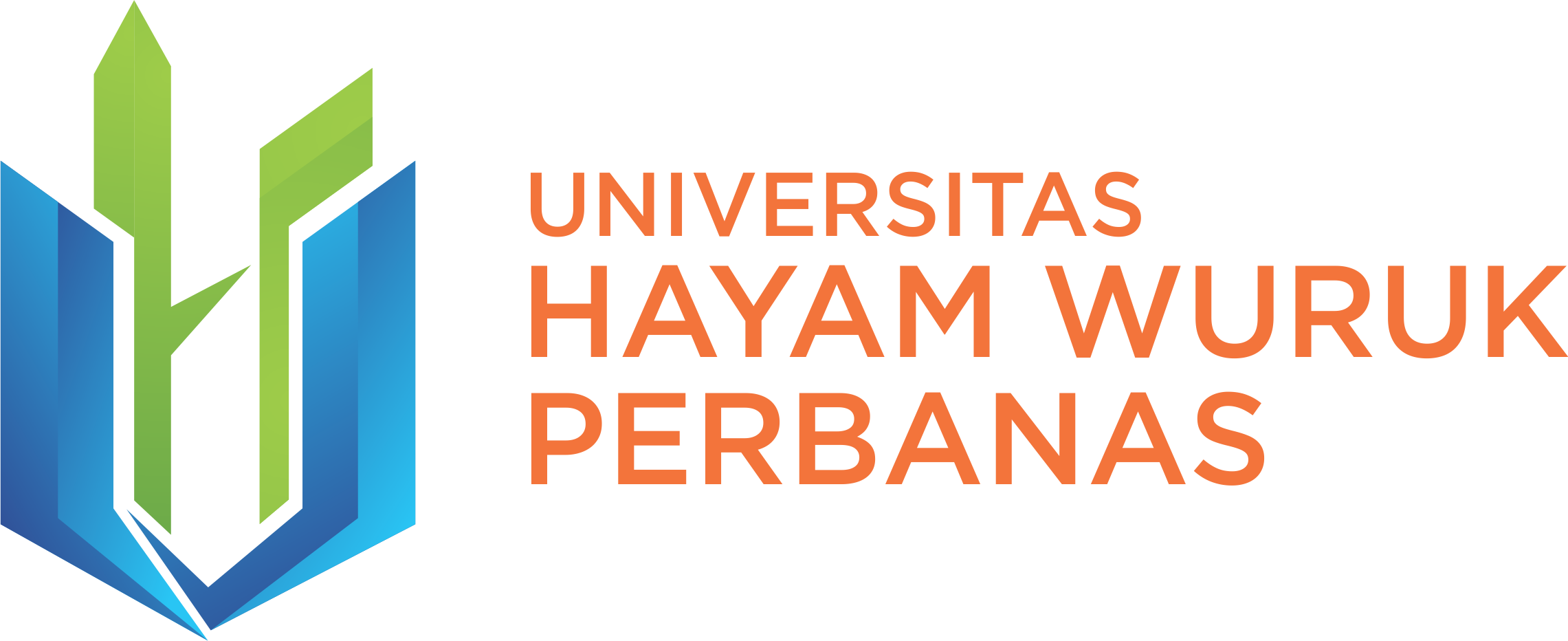 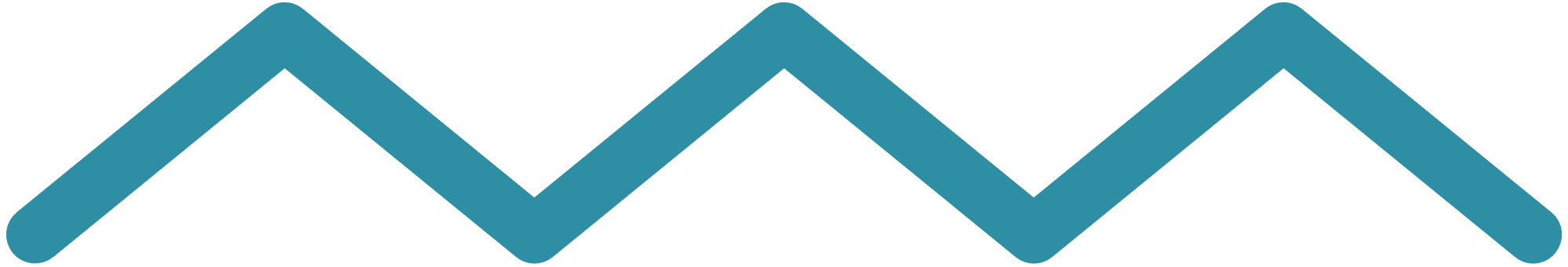 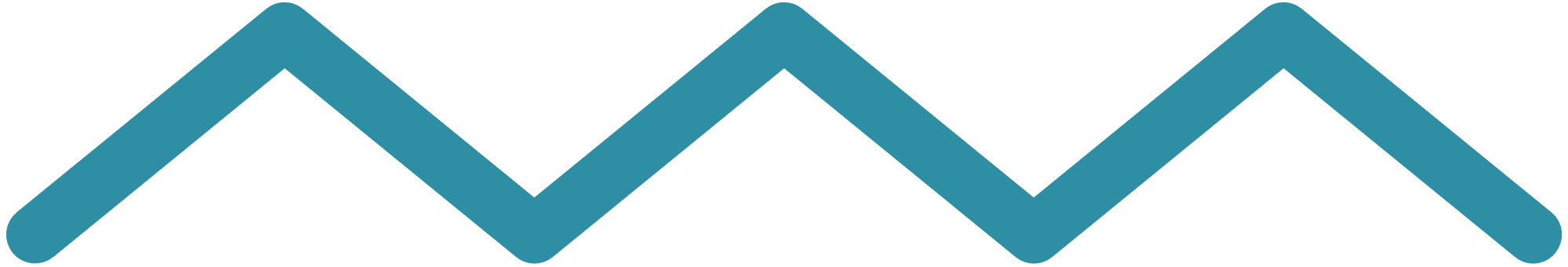 ALGORITMA PENCARIAN PADA ARRAY (2)
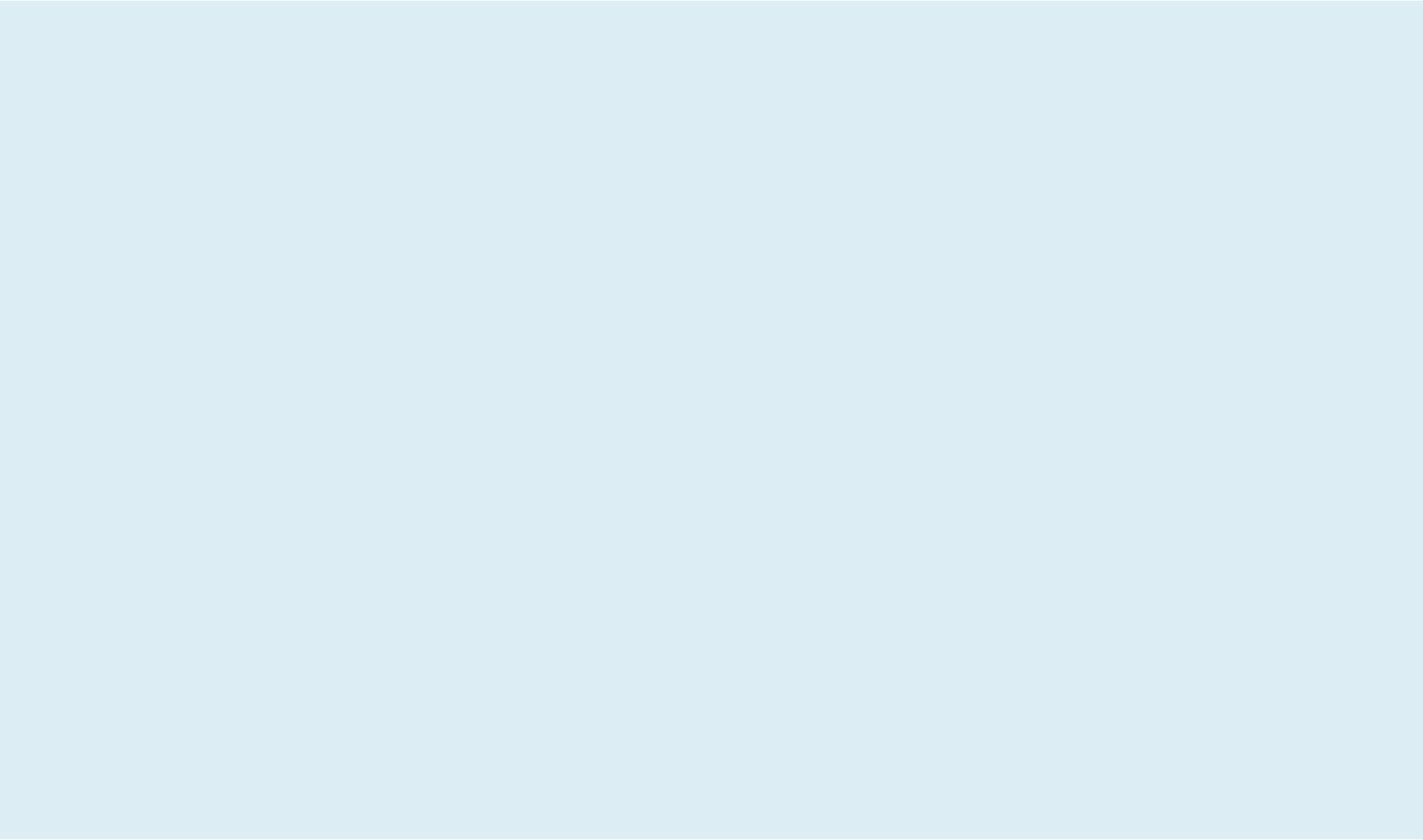 Aktivitas awal yang sama juga dilakukan pada proses penambahan (insert) data baru, Proses penambahan data dimulai dengan rnencari apakah data yang akan ditambahkan sudah terdapat di dalam kumpulan. Jika sudah ada dan mengasumsikan tidak boleh ada duplikasi data maka data tersebut tidak perlu ditambakan, tetapi jika belum ada, maka tambahkan.
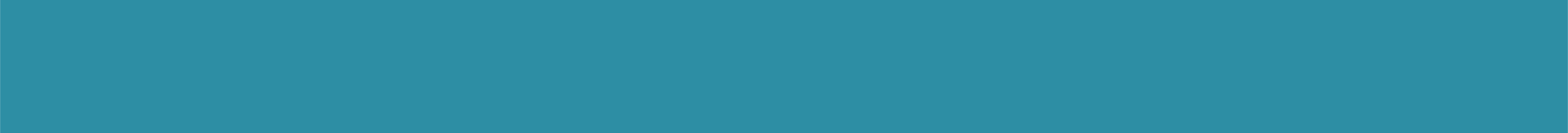 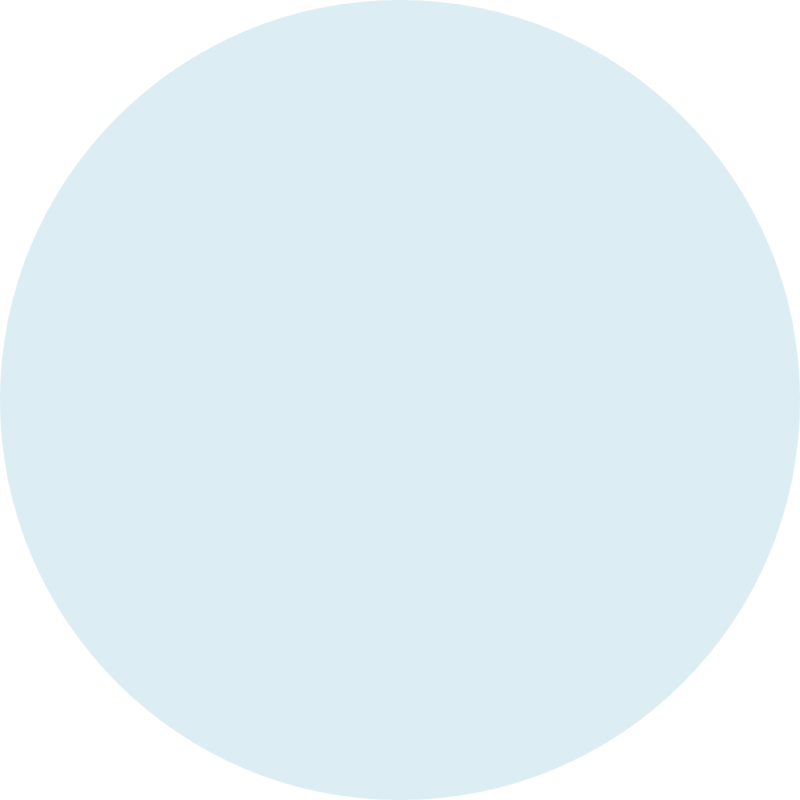 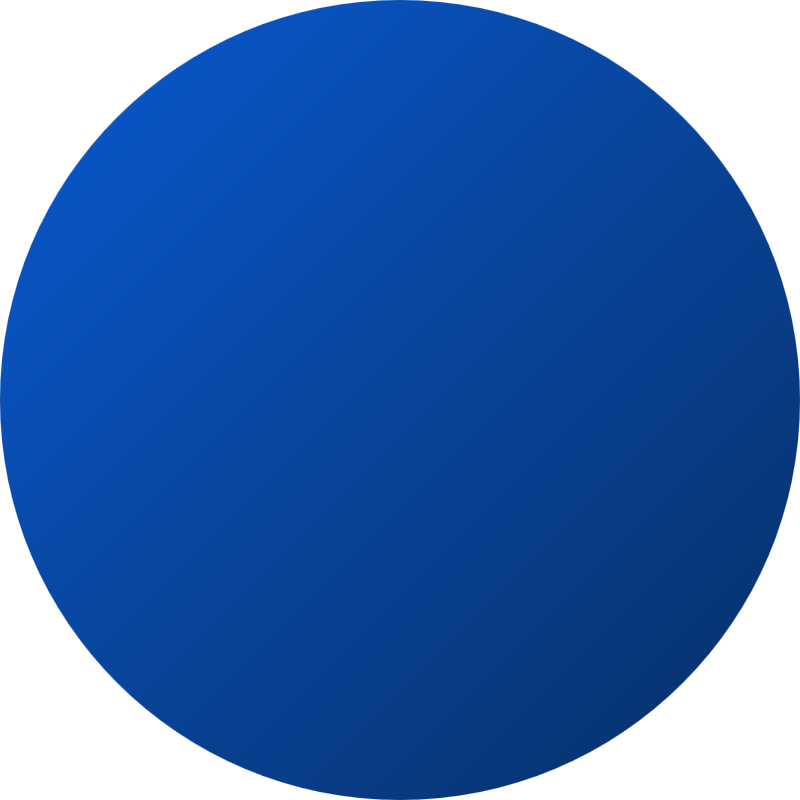 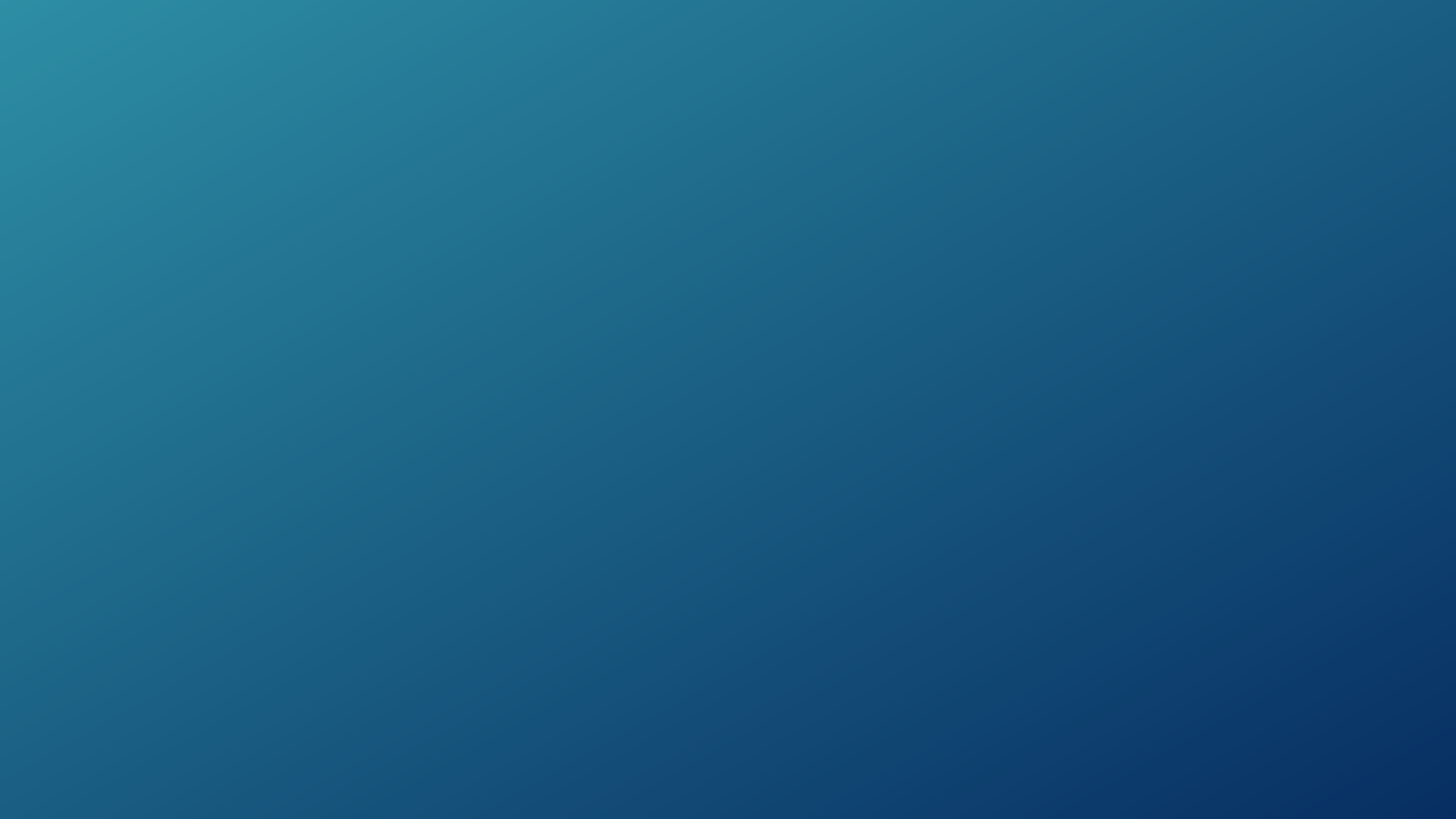 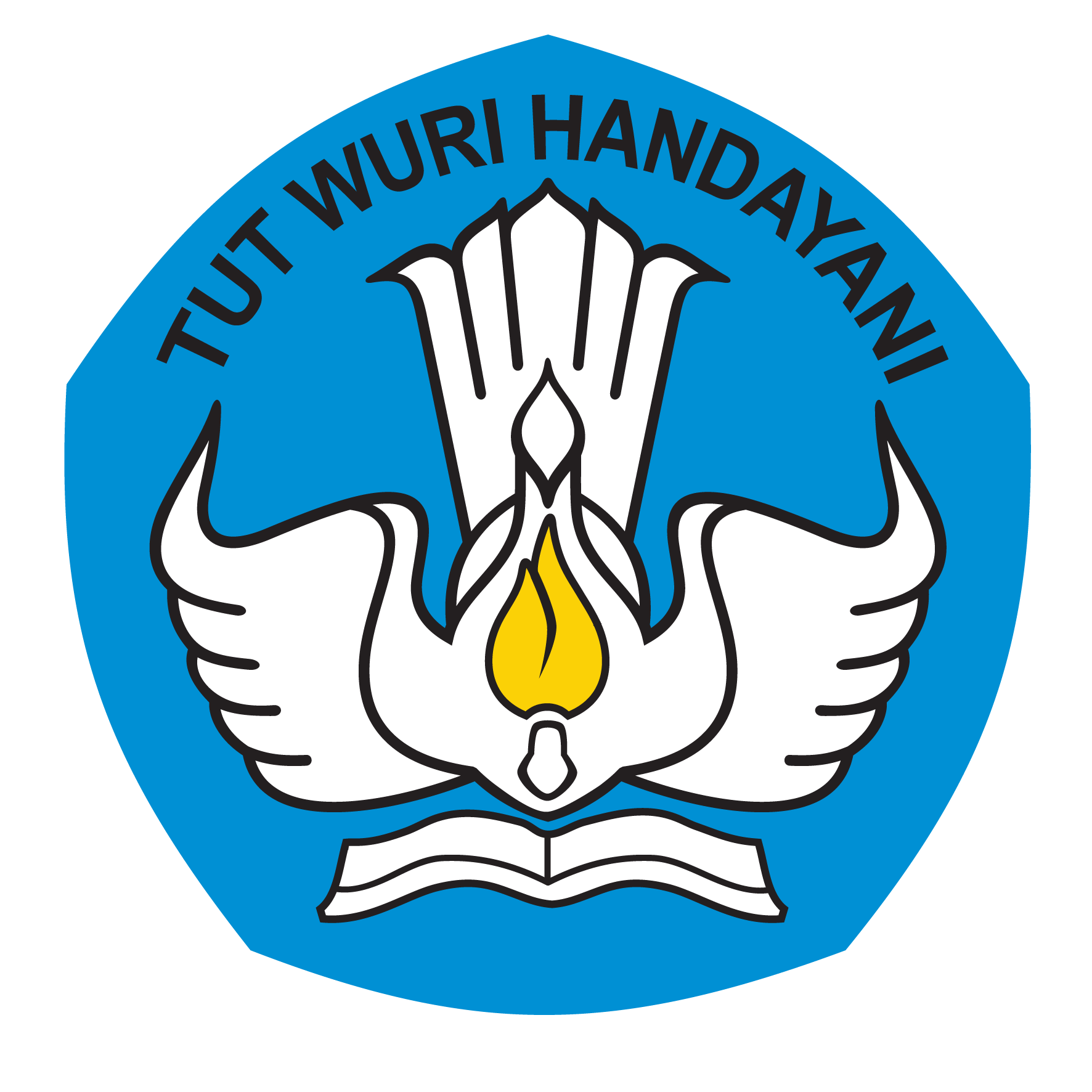 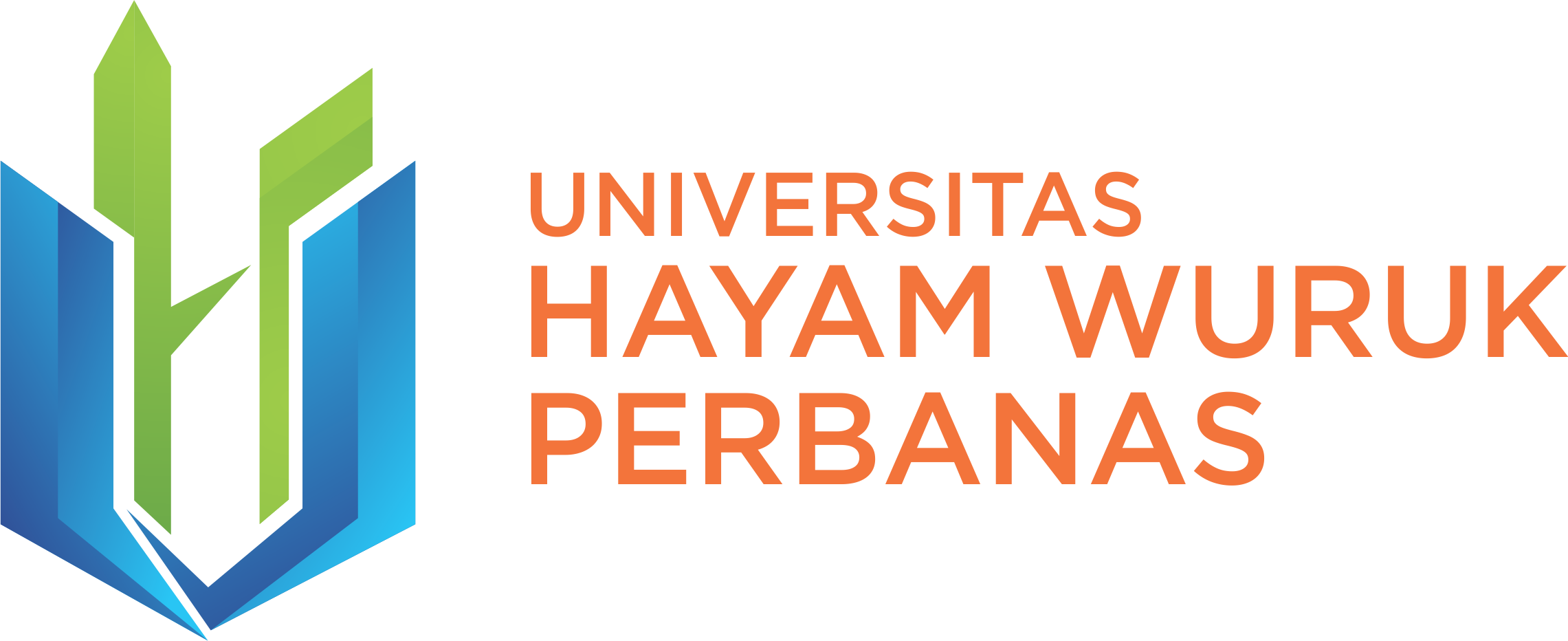 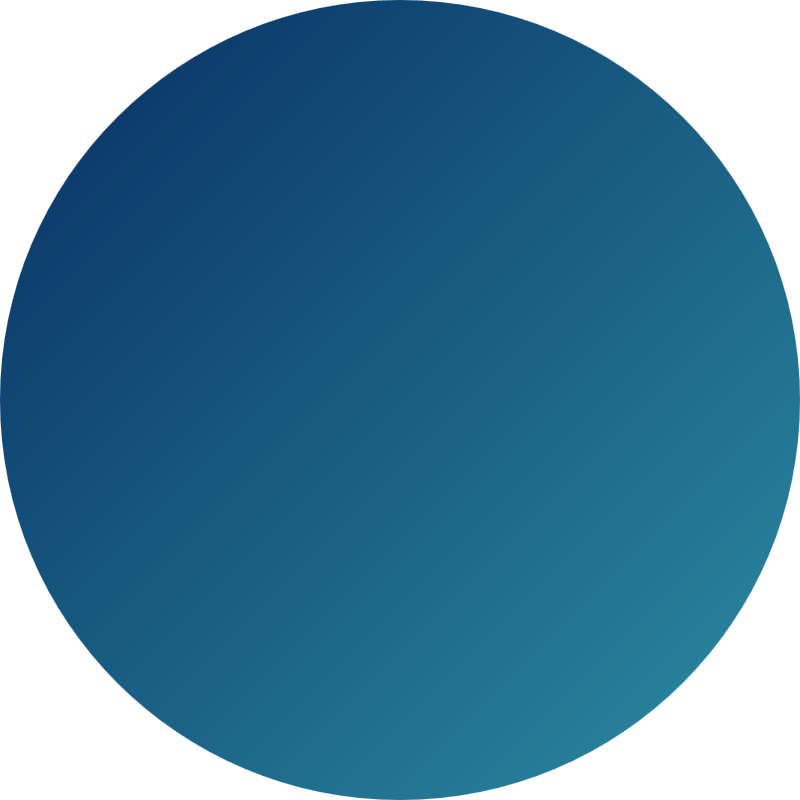 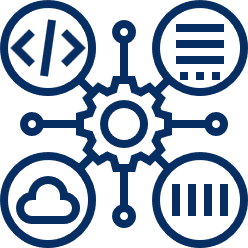 IMPLEMENTASI ALGORITMA PENCARIAN PADA ARRAY
Pada implementasinya, algoritma pencarian pada array dibagi menjadi 2 bagian yaitu algoritma pencarian beruntun (sequential search) dan algoritma pencarian bagidua (binary search).
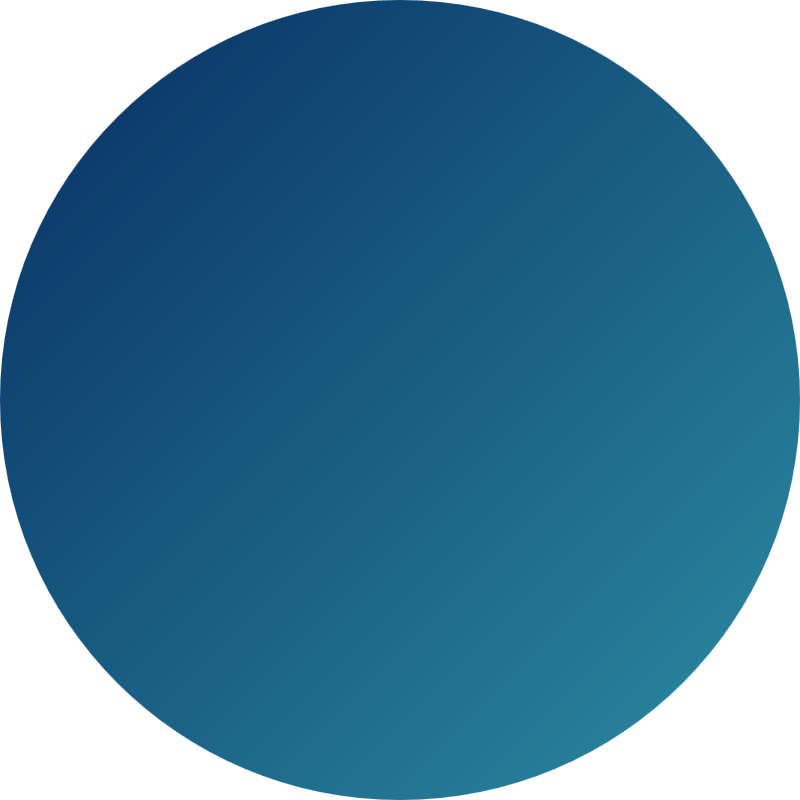 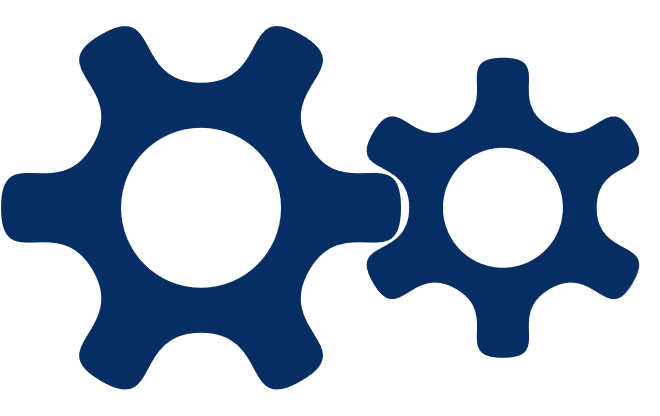 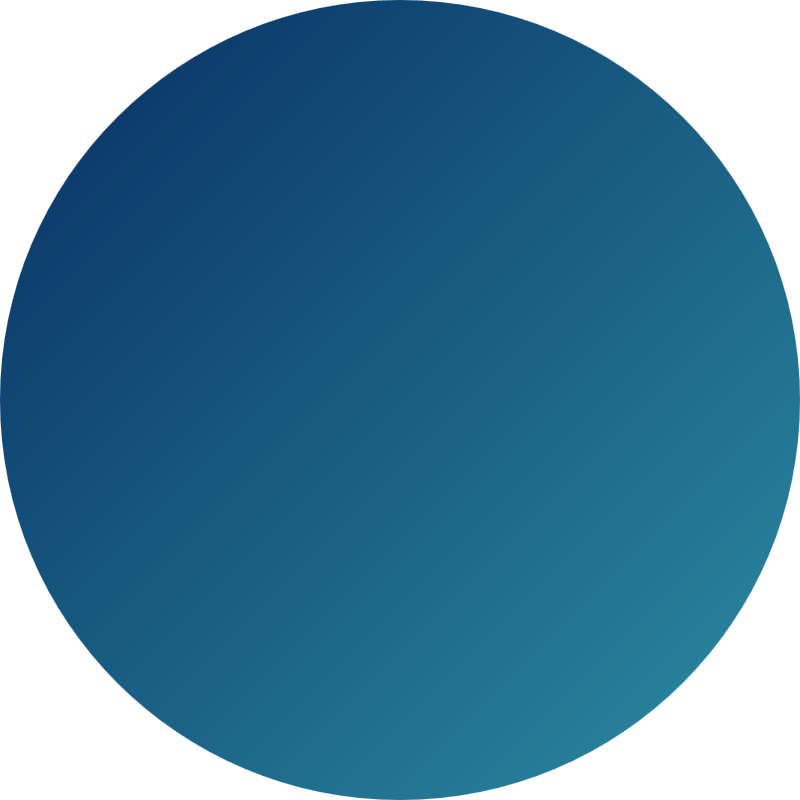 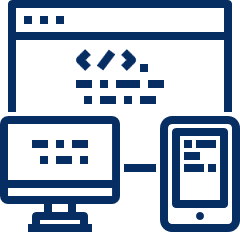 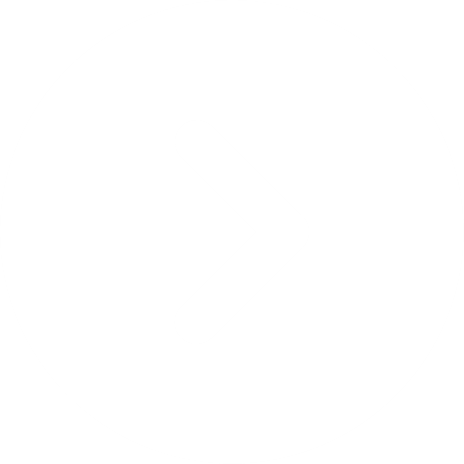 Get Started
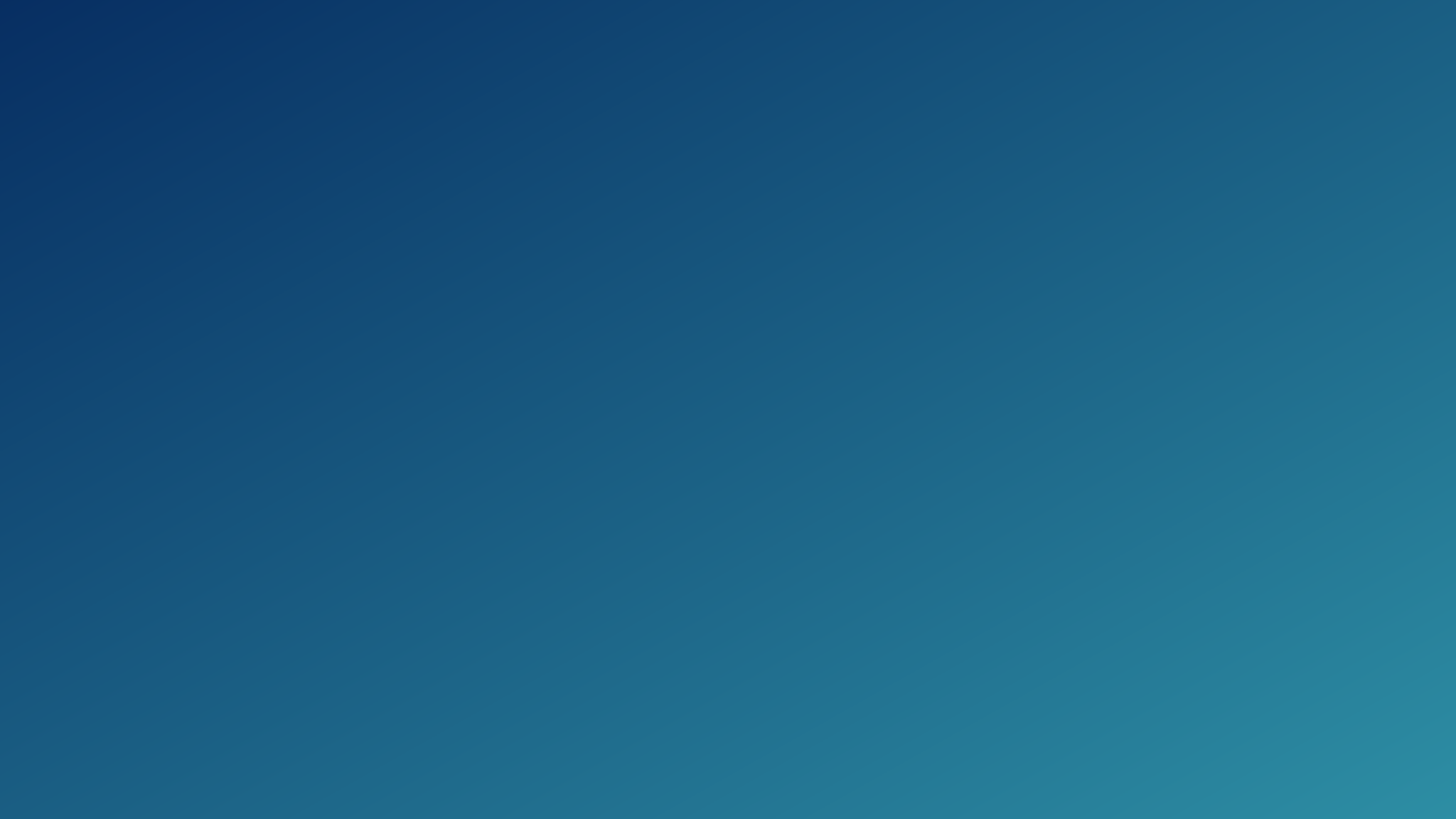 IMPLEMENTASI ALGORITMA PENCARIAN PADA ARRAY
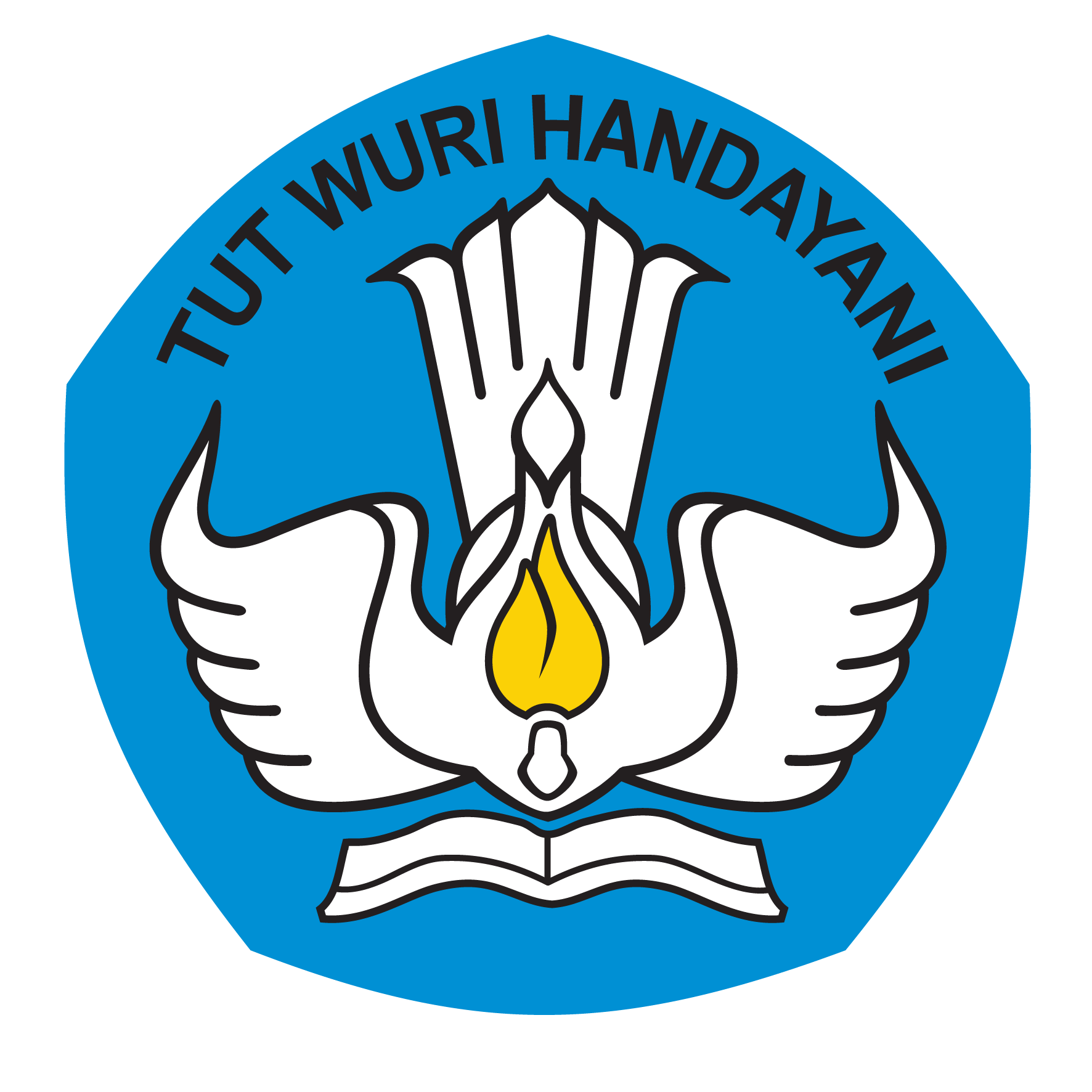 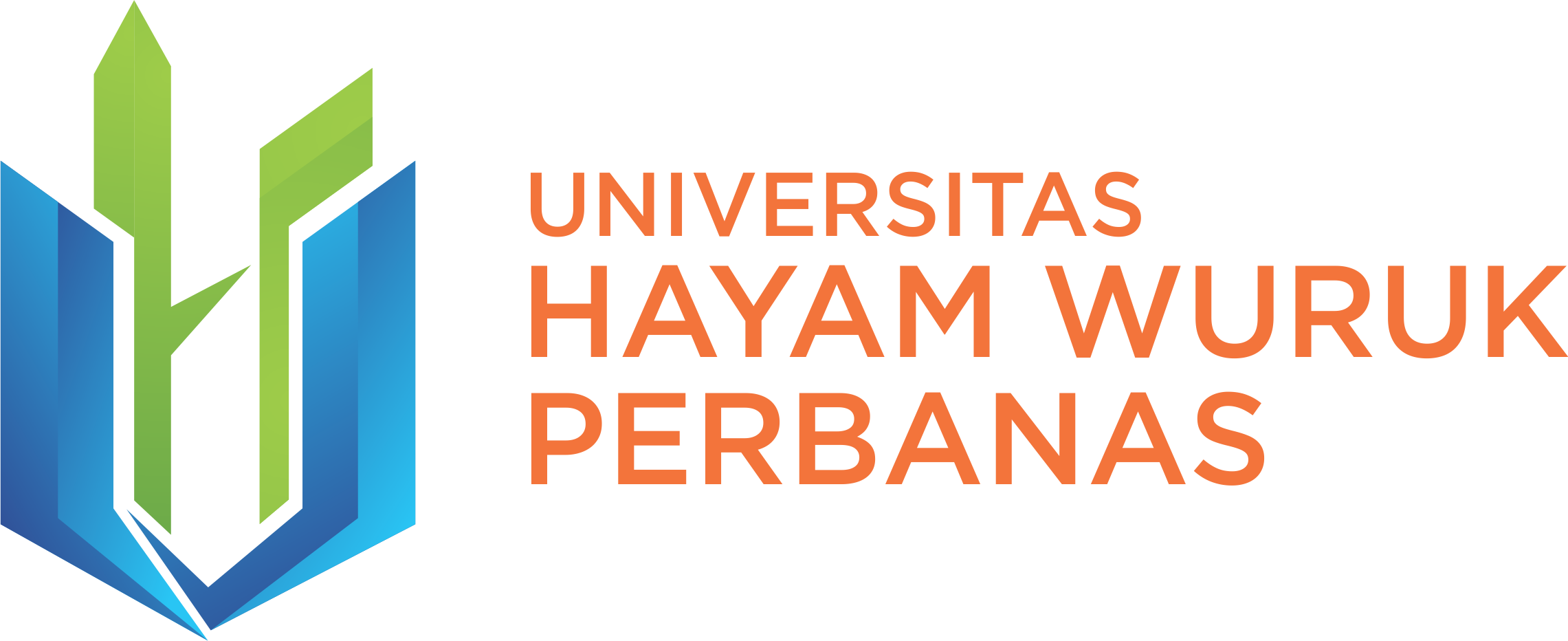 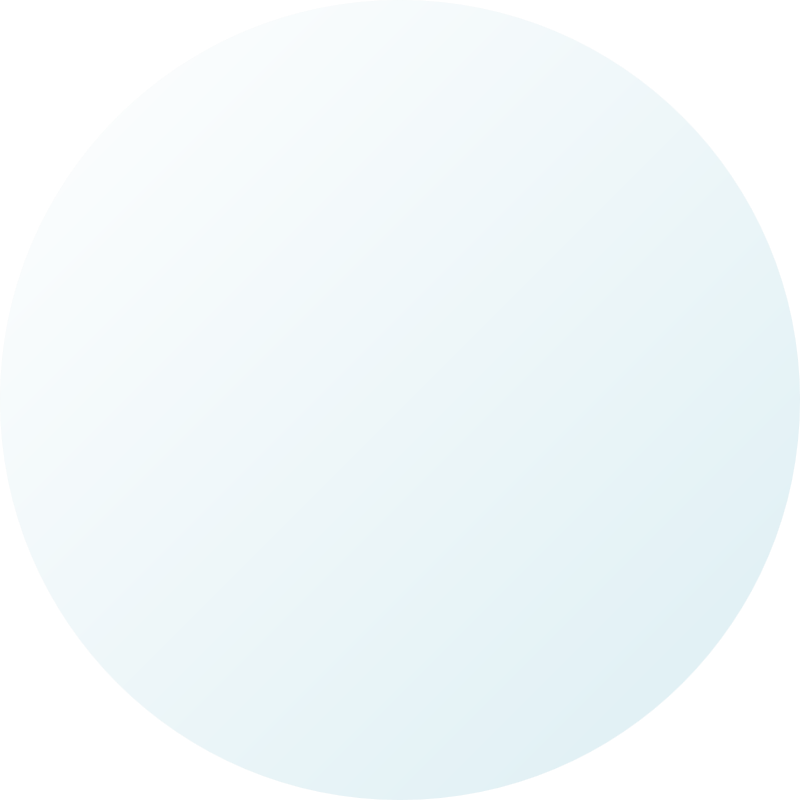 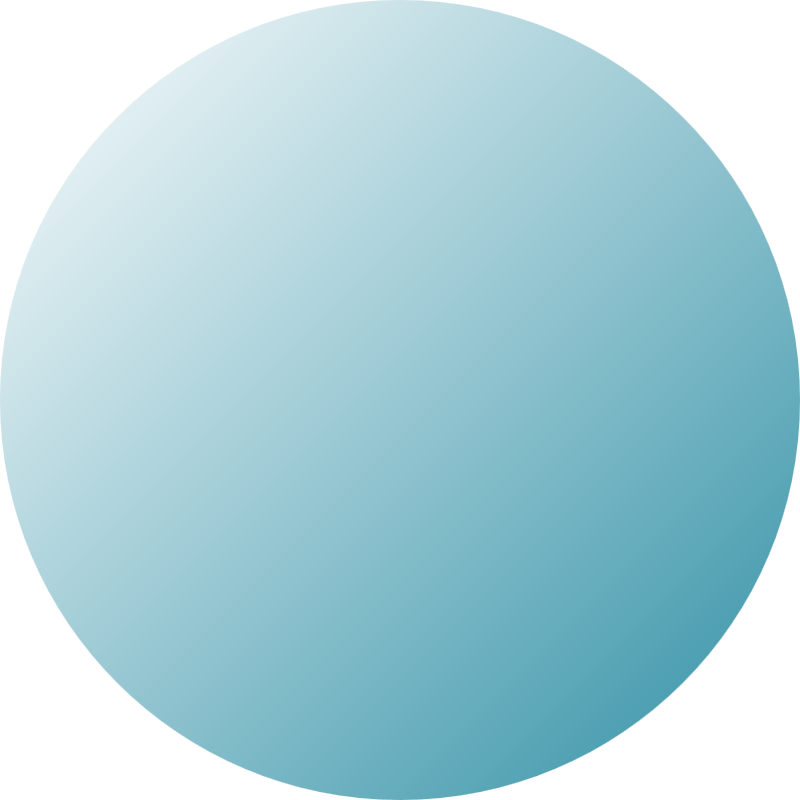 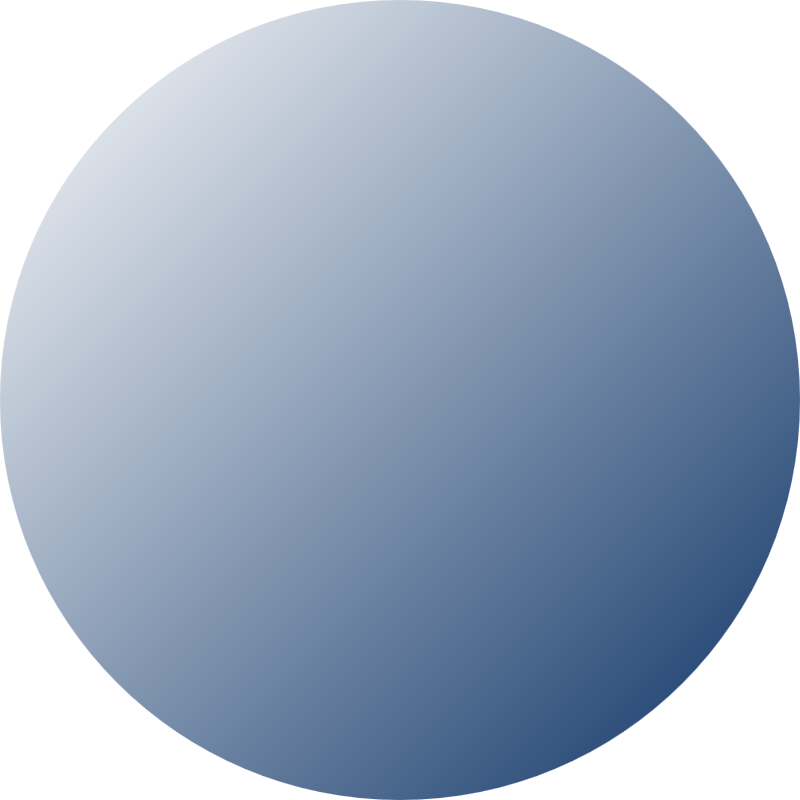 Algoritma pencarian beruntun merupakan algoritma pencarian yang paling sederhana. Sedangkan algoritma pencarian bagidua adalah algoritma pencarian lanjutan yang lebih baik.
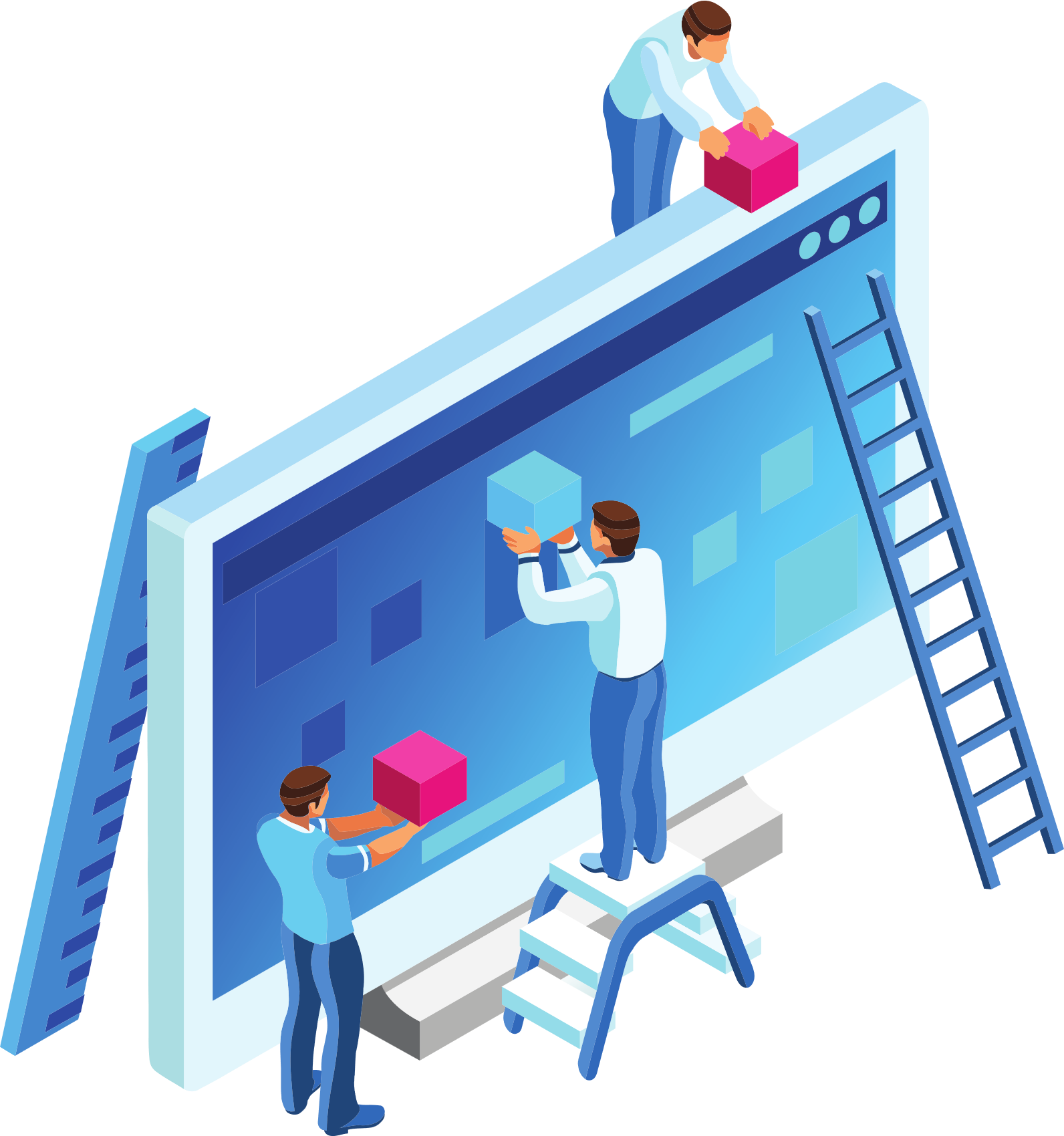 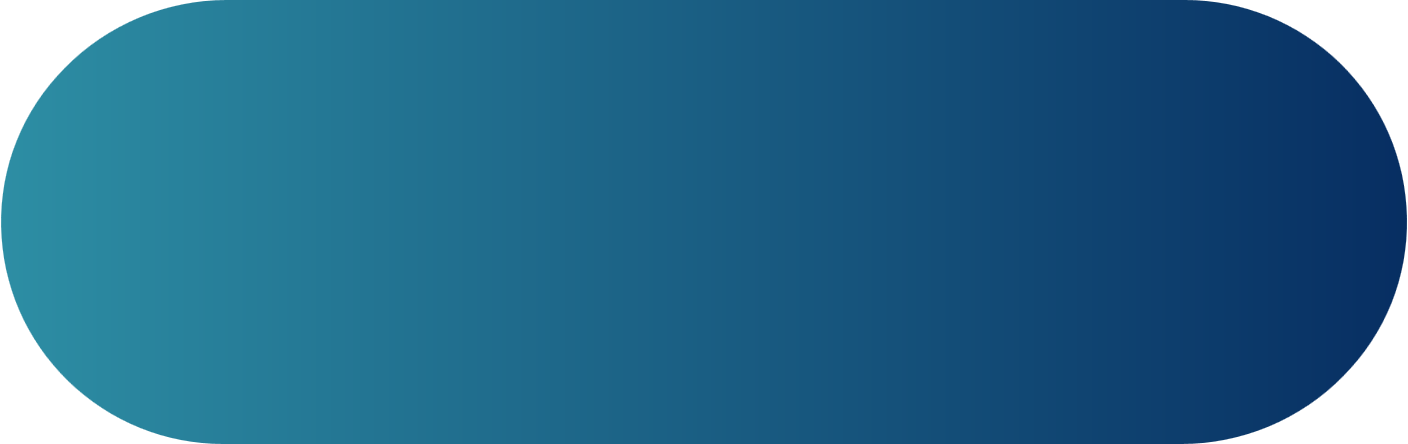 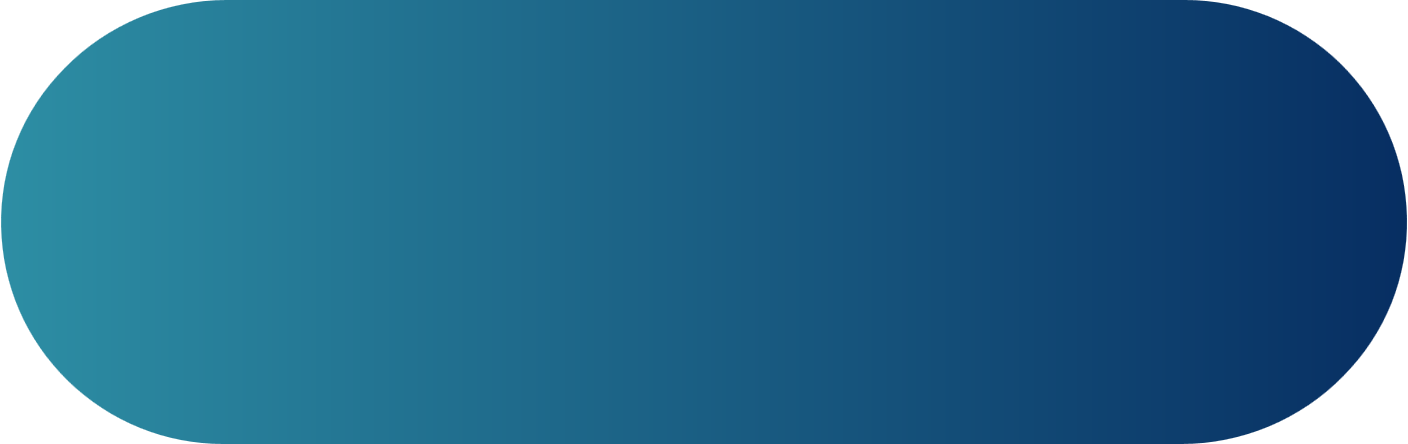 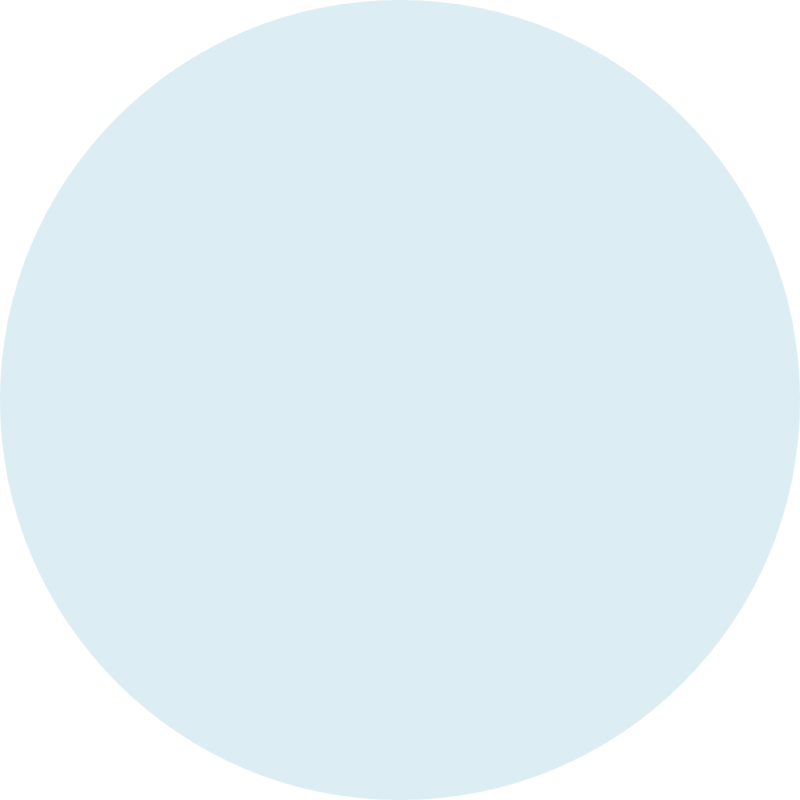 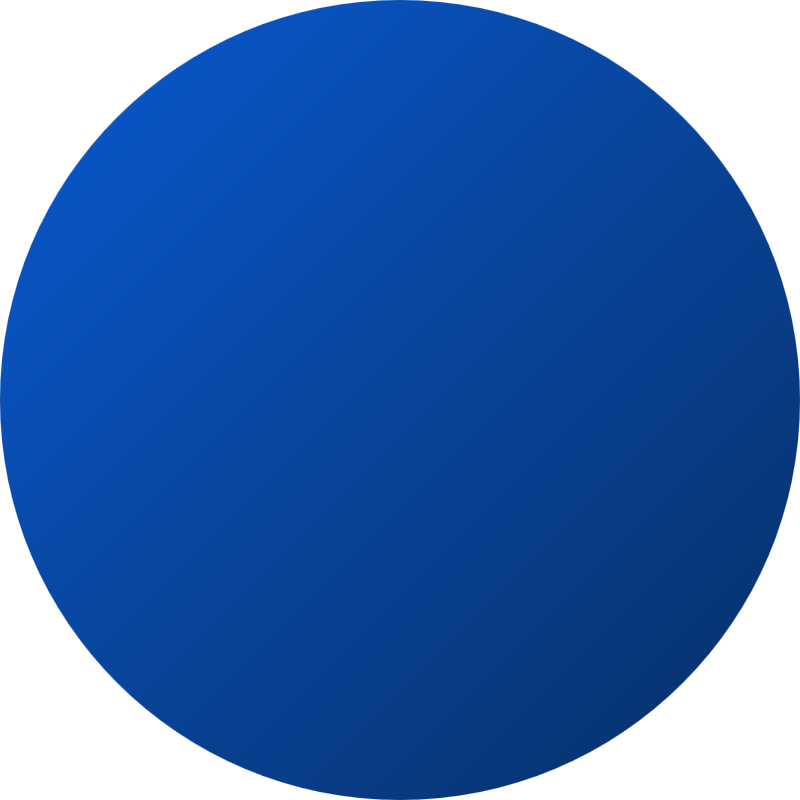 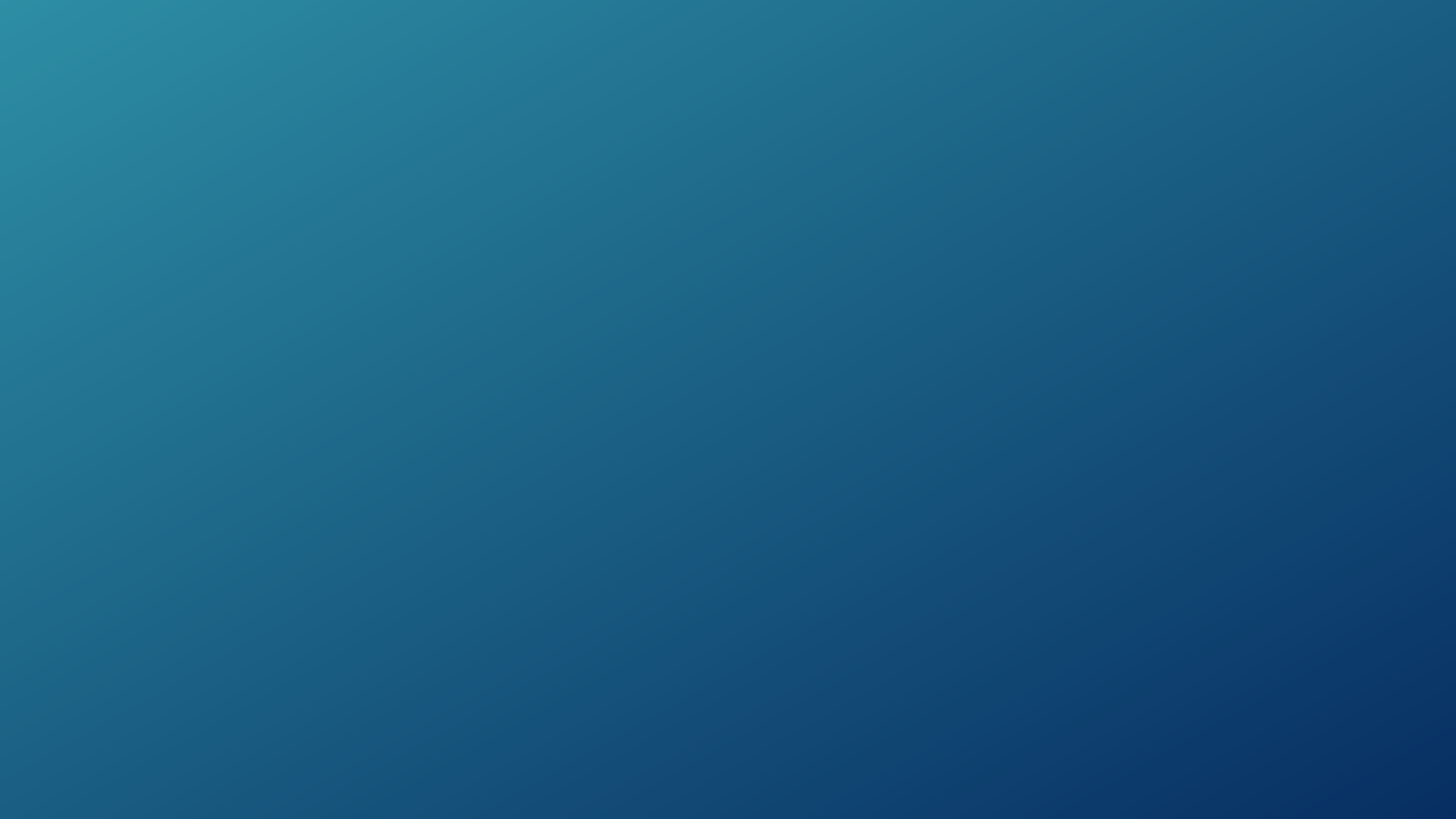 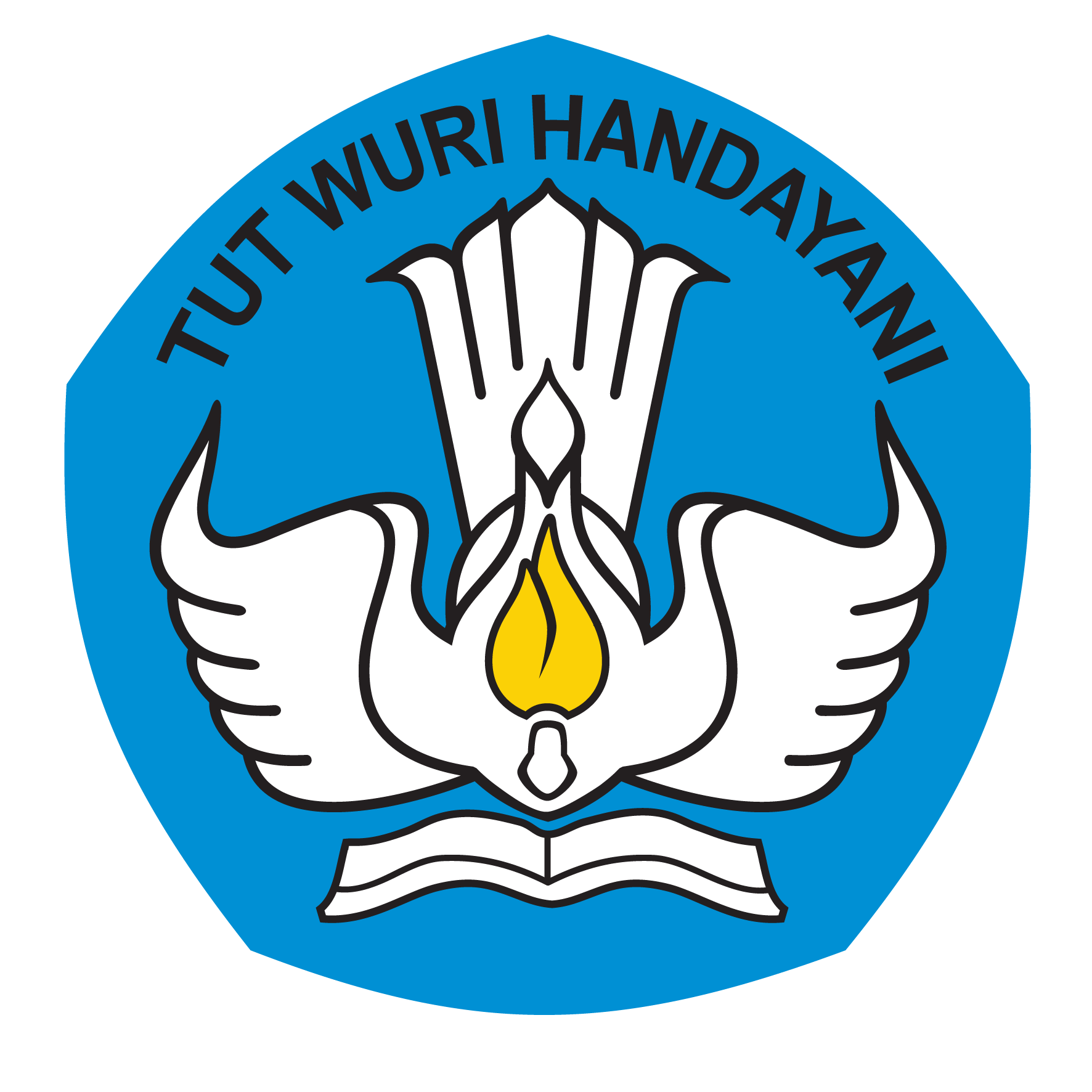 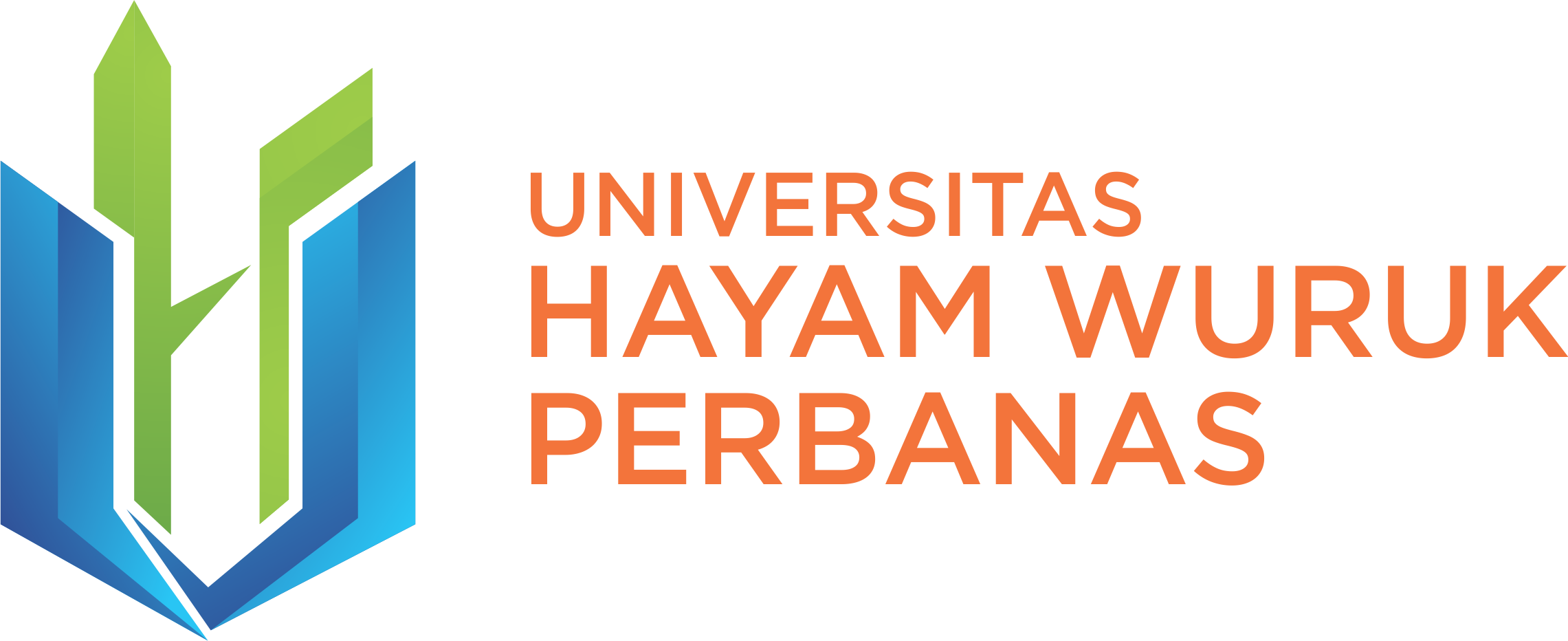 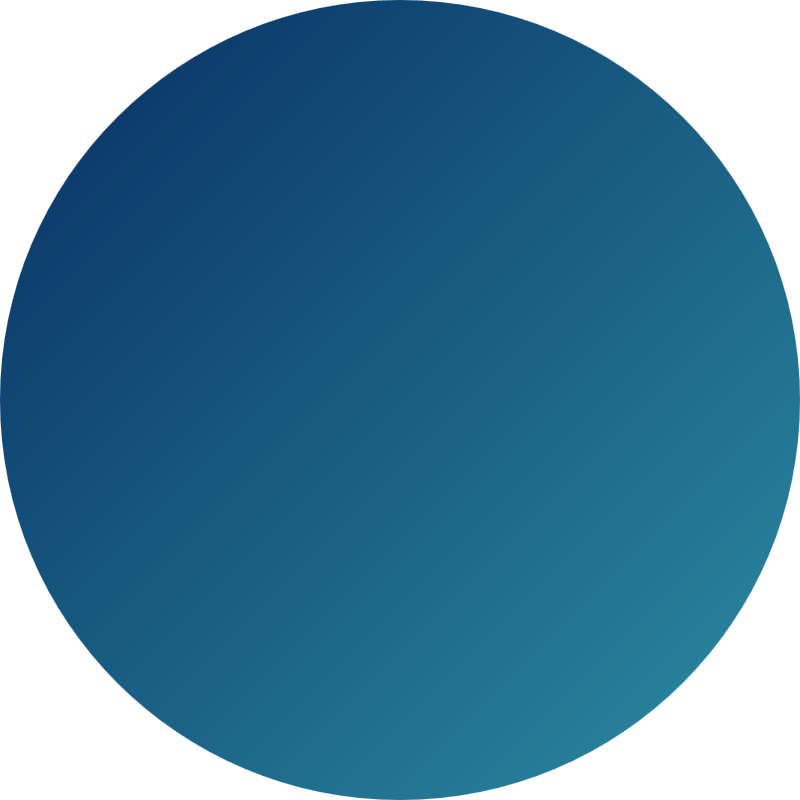 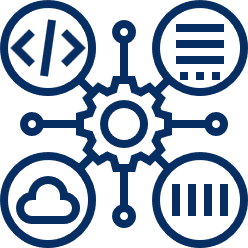 ALGORITMA PENCARIAN BERUNTUN
Algoritma pencarian yang yang paling sederhana, yaitu metode pencarian beruntun (sequential search). Nama lain algoritma pencarian beruntun adalah pencarian lurus (linear search).
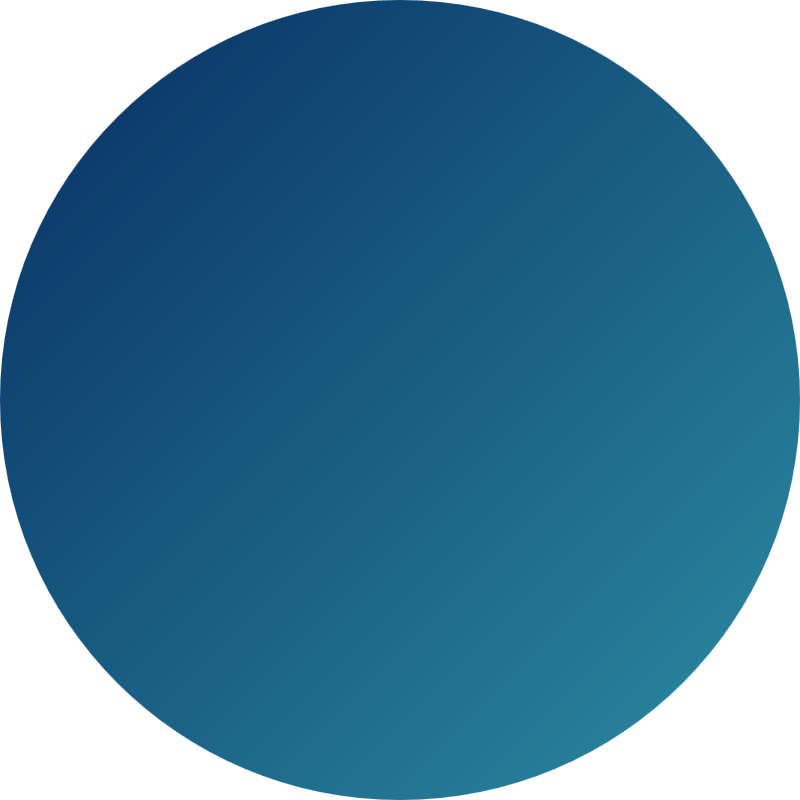 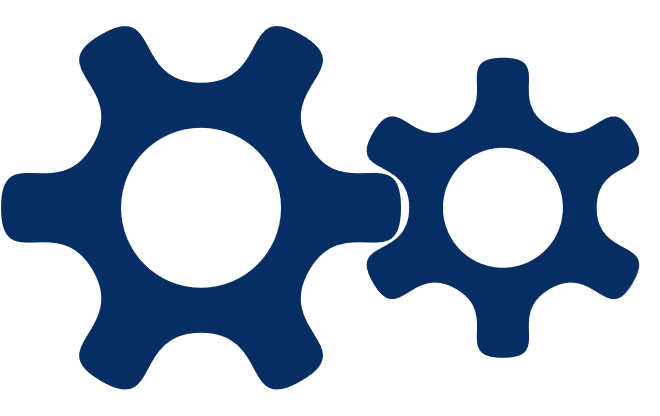 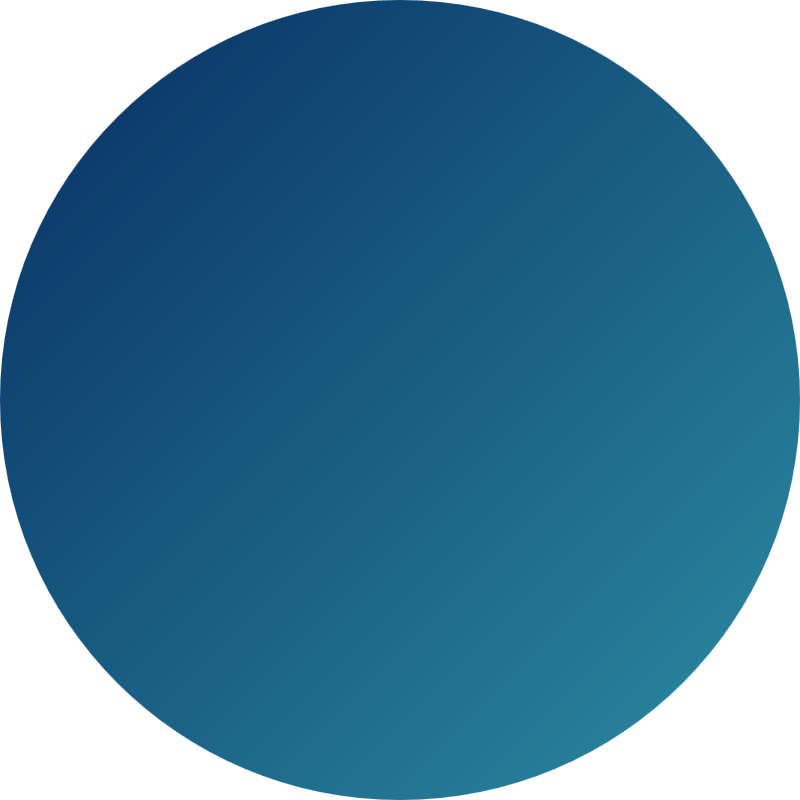 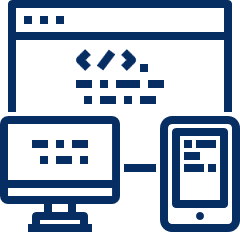 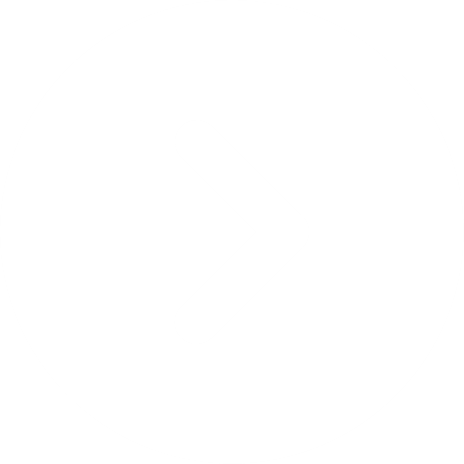 Get Started
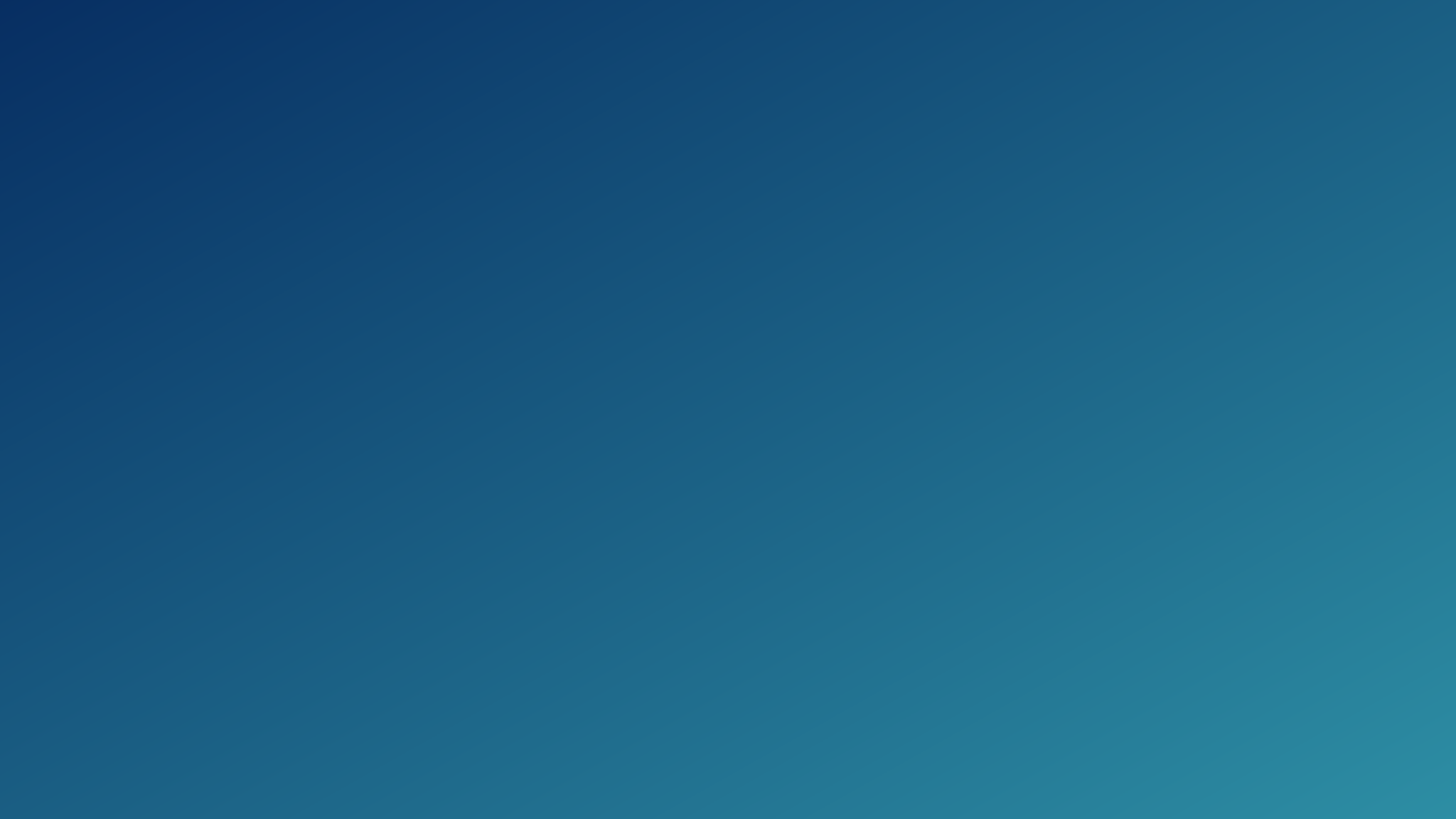 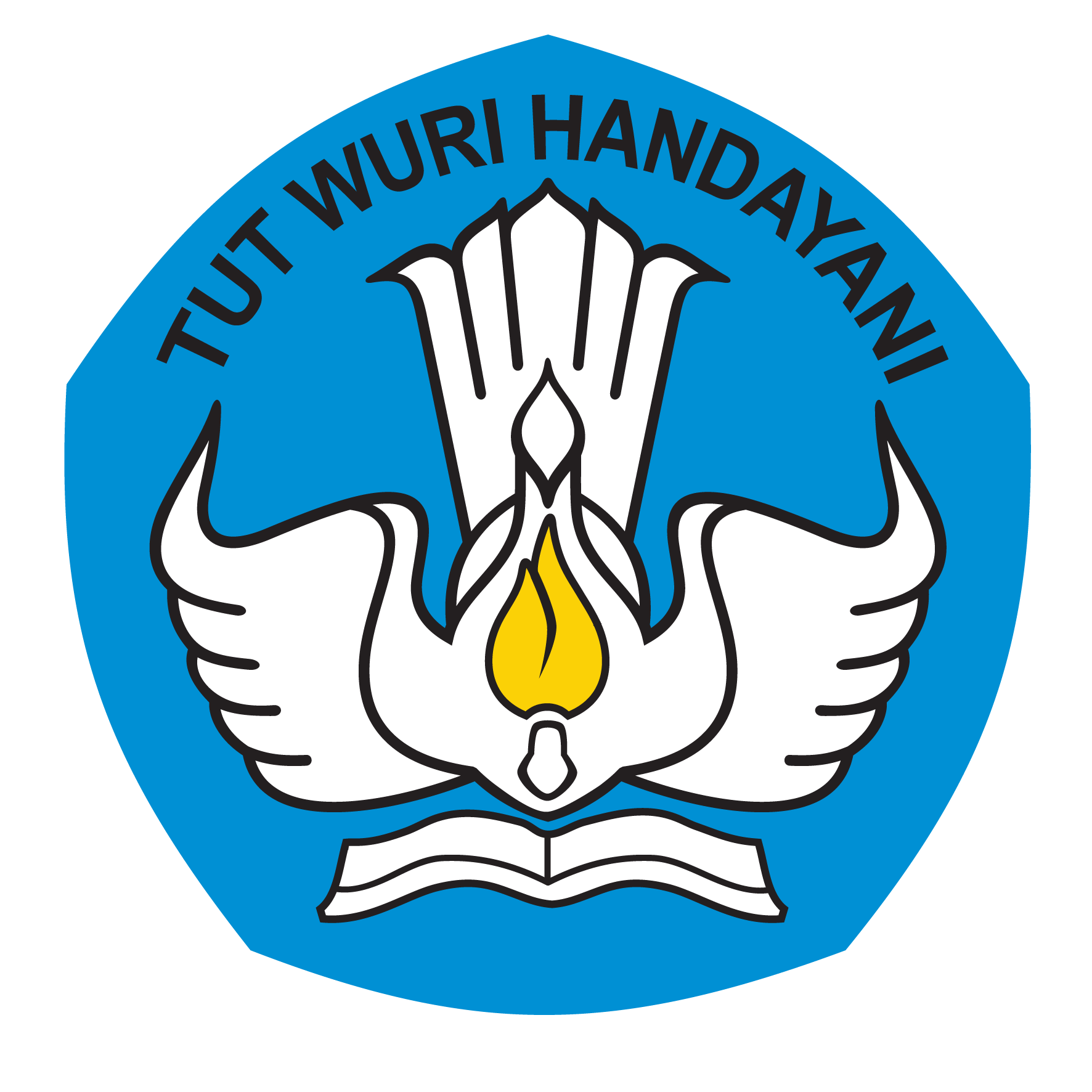 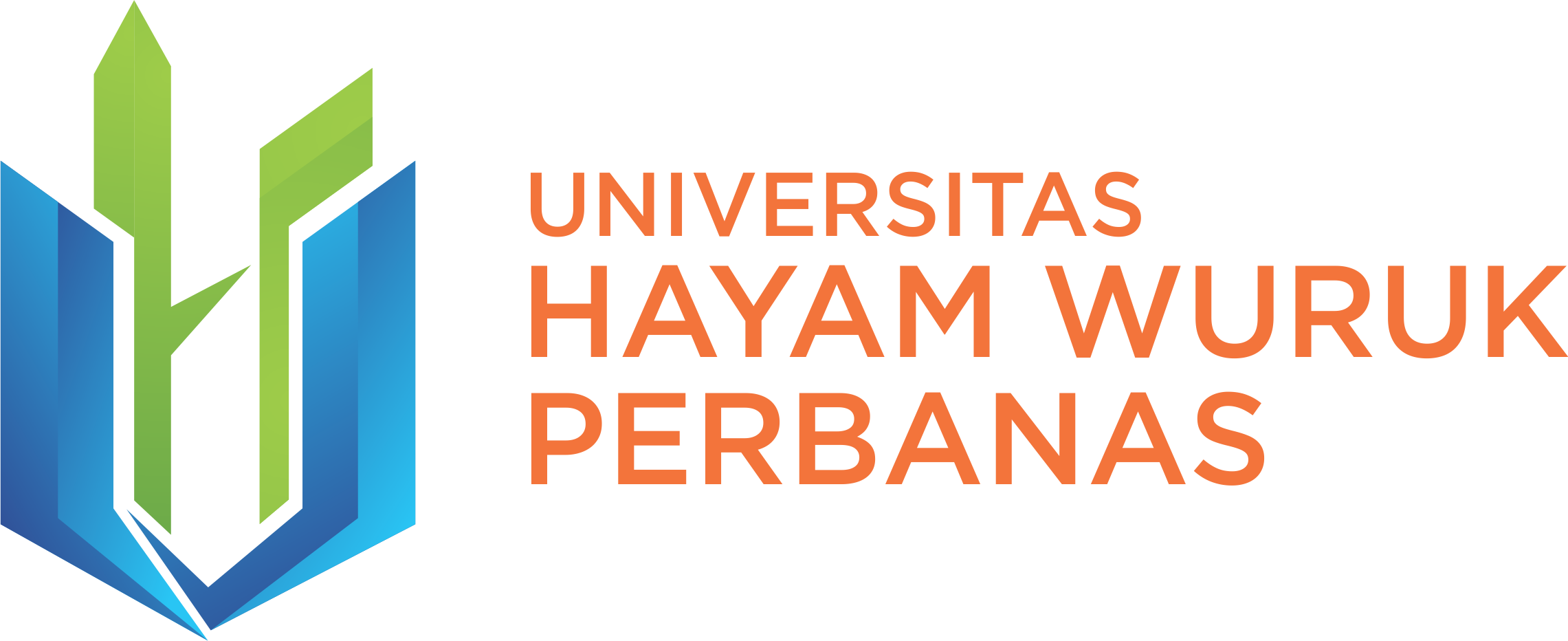 ALGORITMA PENCARIAN BERUNTUN
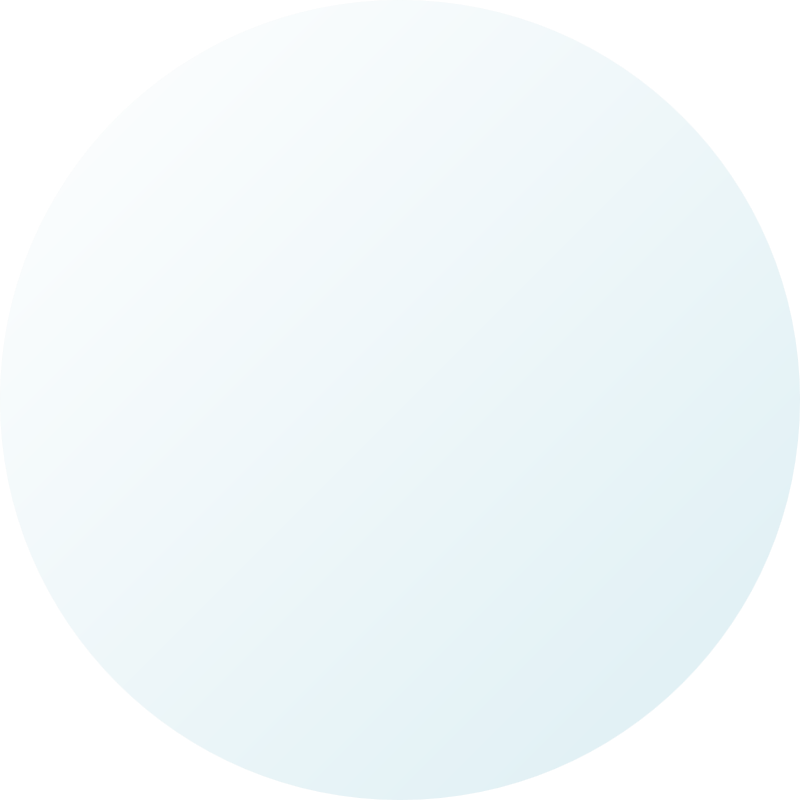 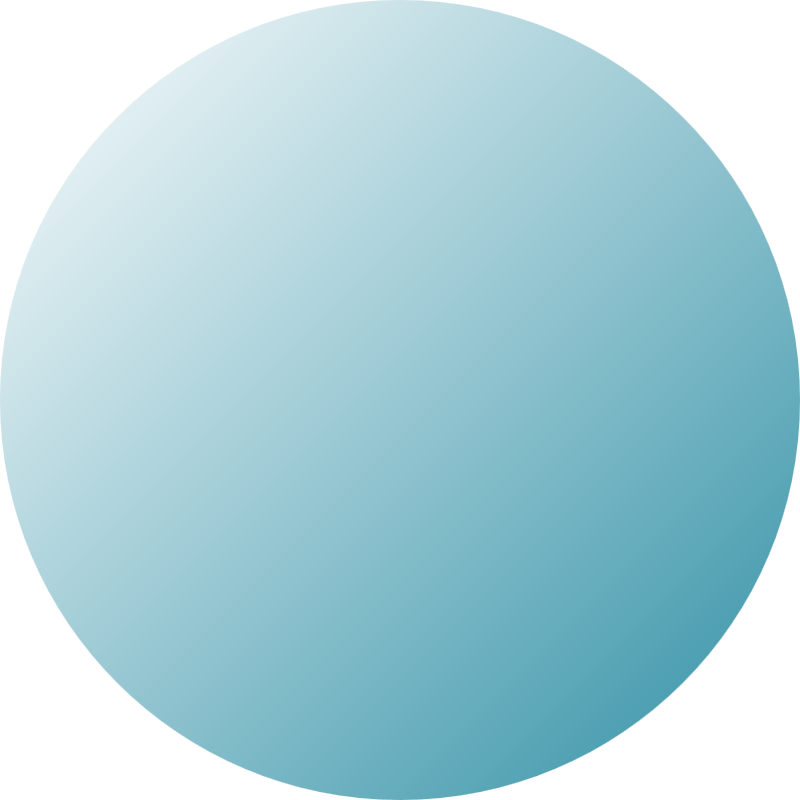 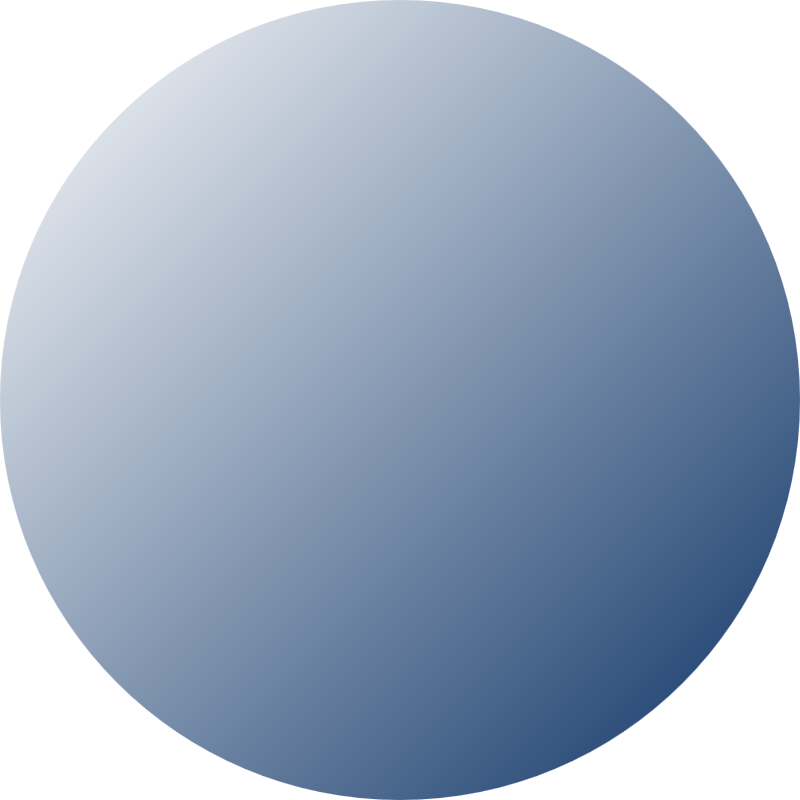 Pada dasarnya, algoritma pencarian beruntun adalah proses membandingkan setiap elemen larik satu per satu secara beruntun, mulai dari elemen pertama, sampal elemen yang dicari ditemukan, atau seluruh elemen sudah diperiksa.
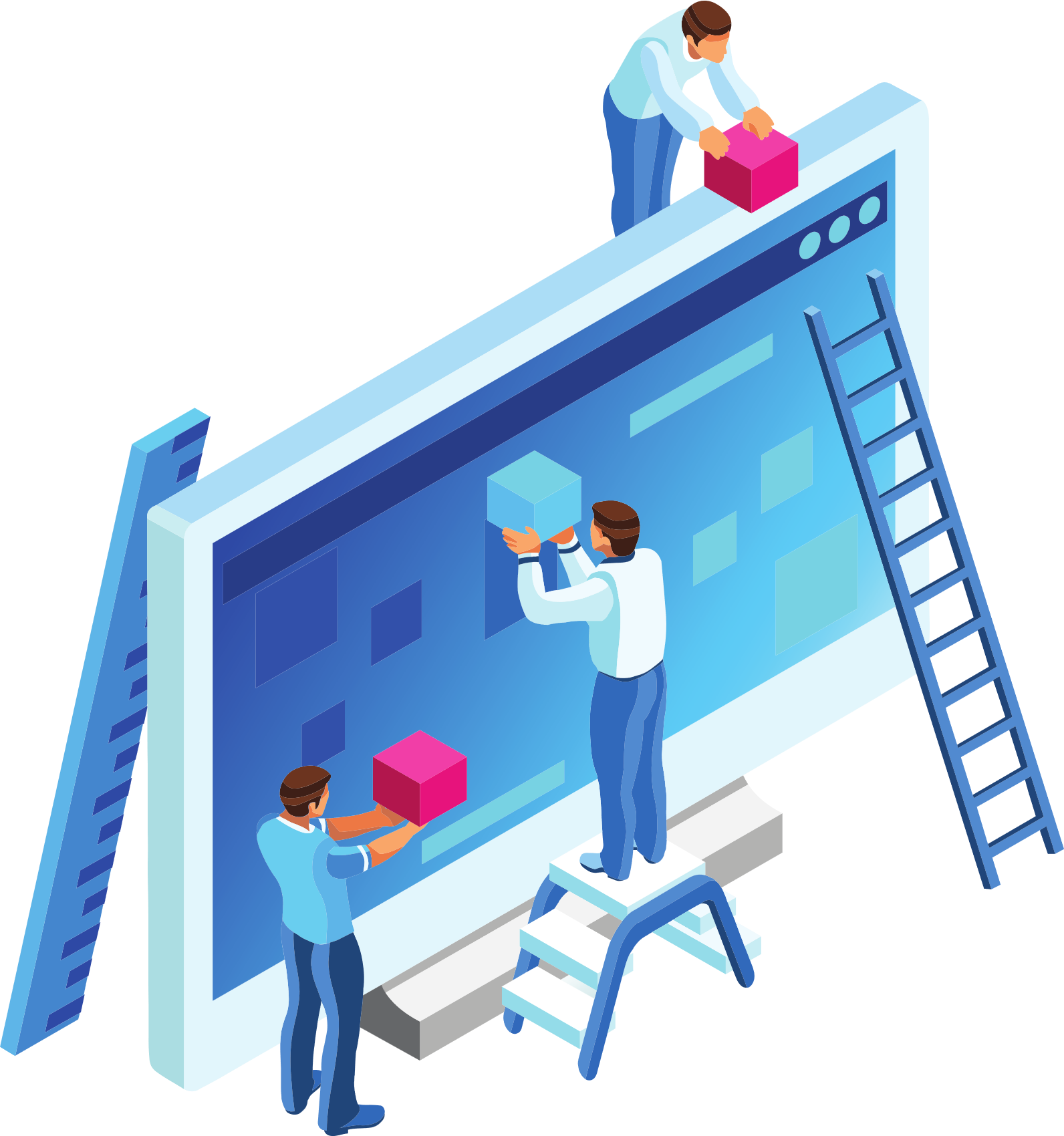 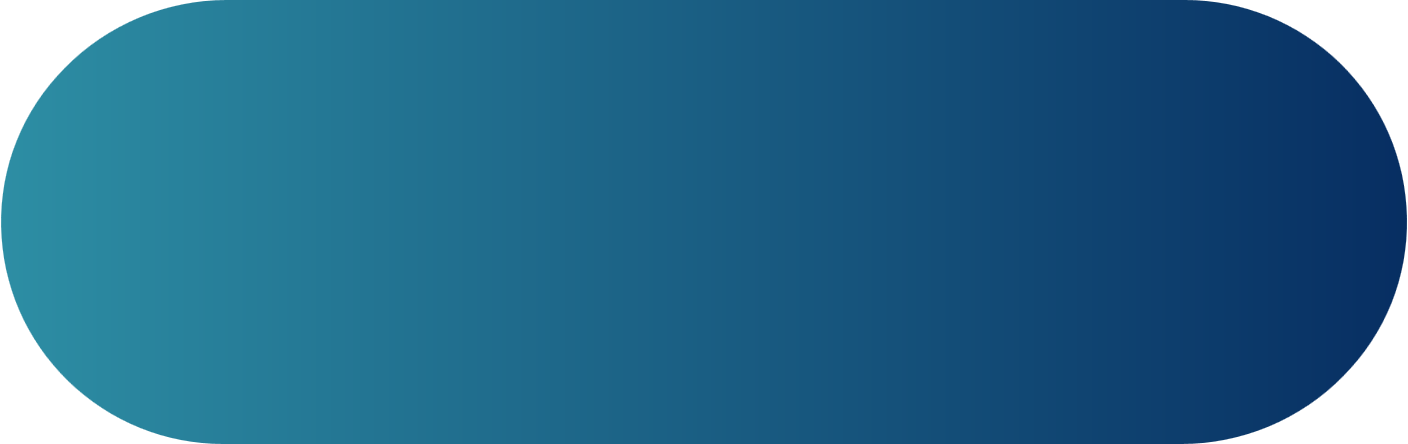 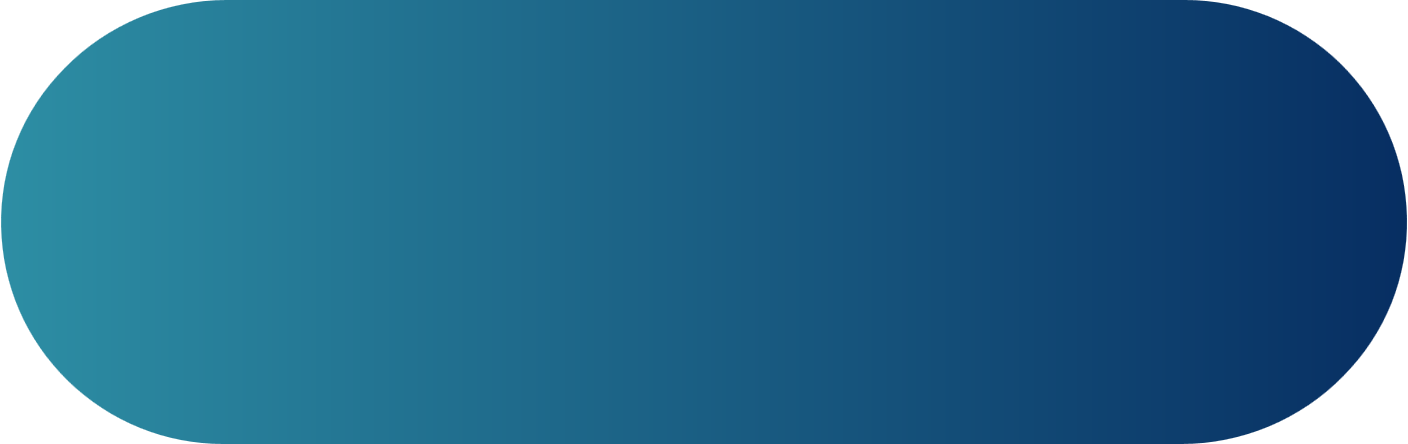 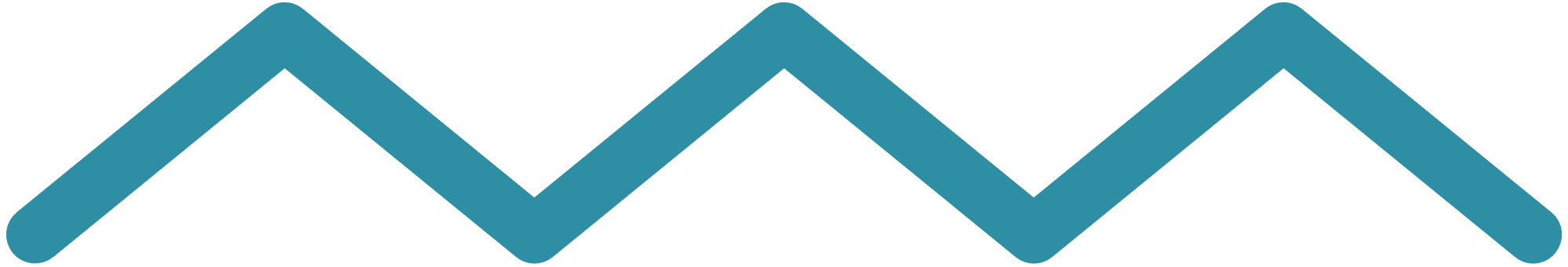 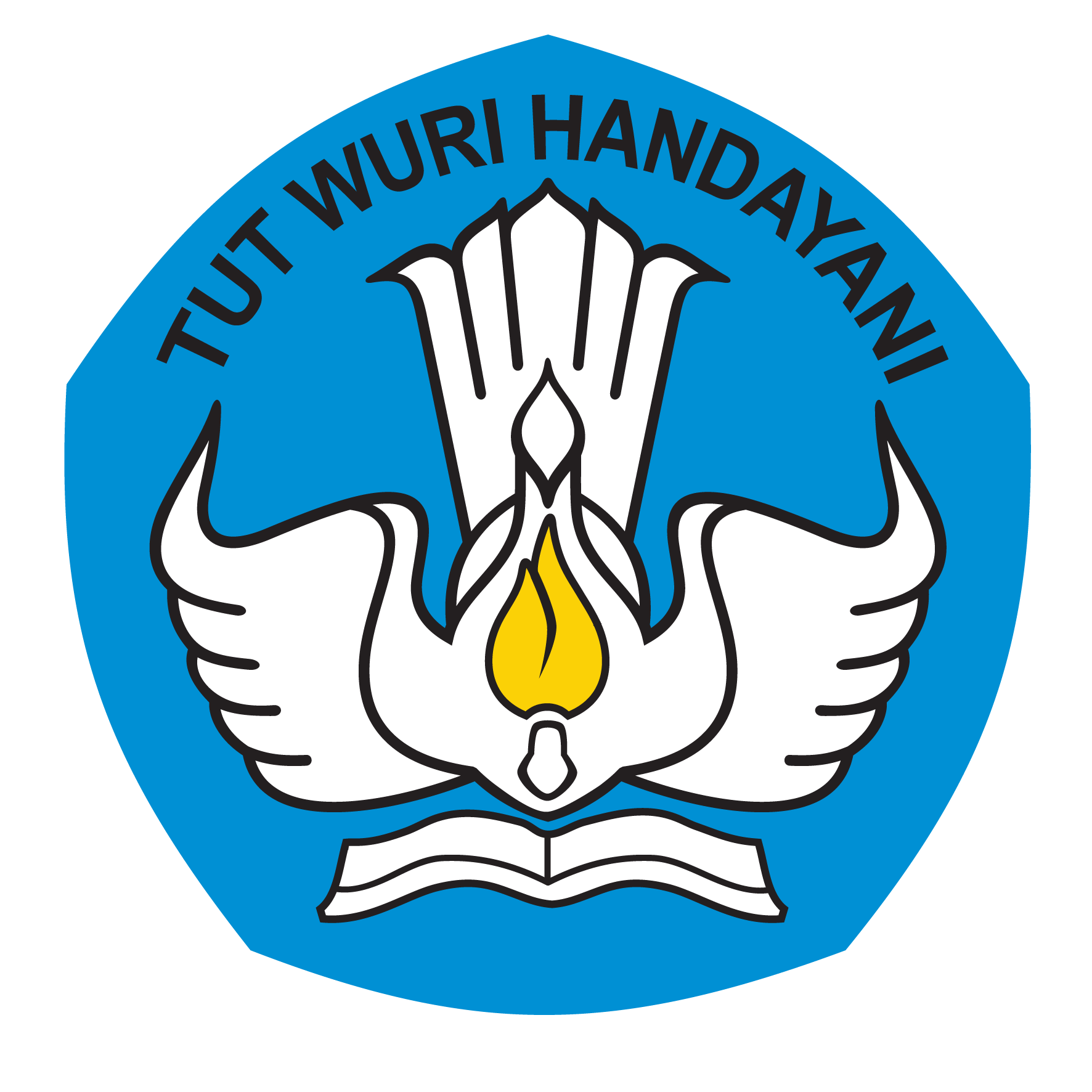 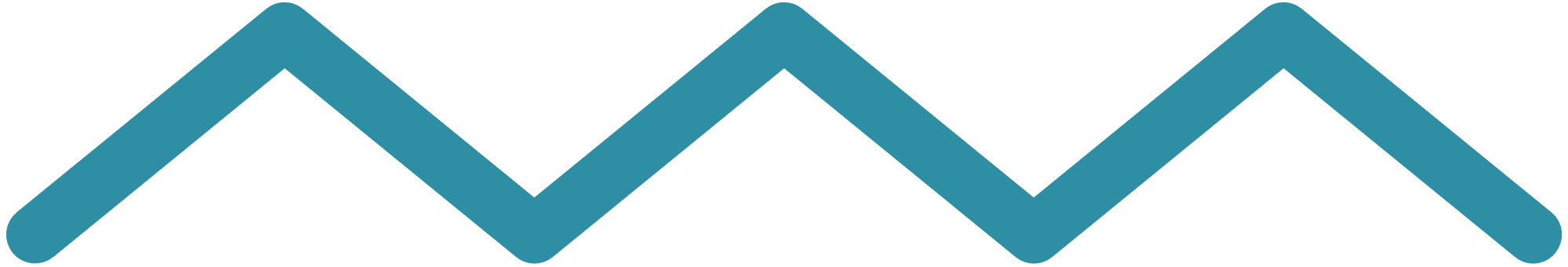 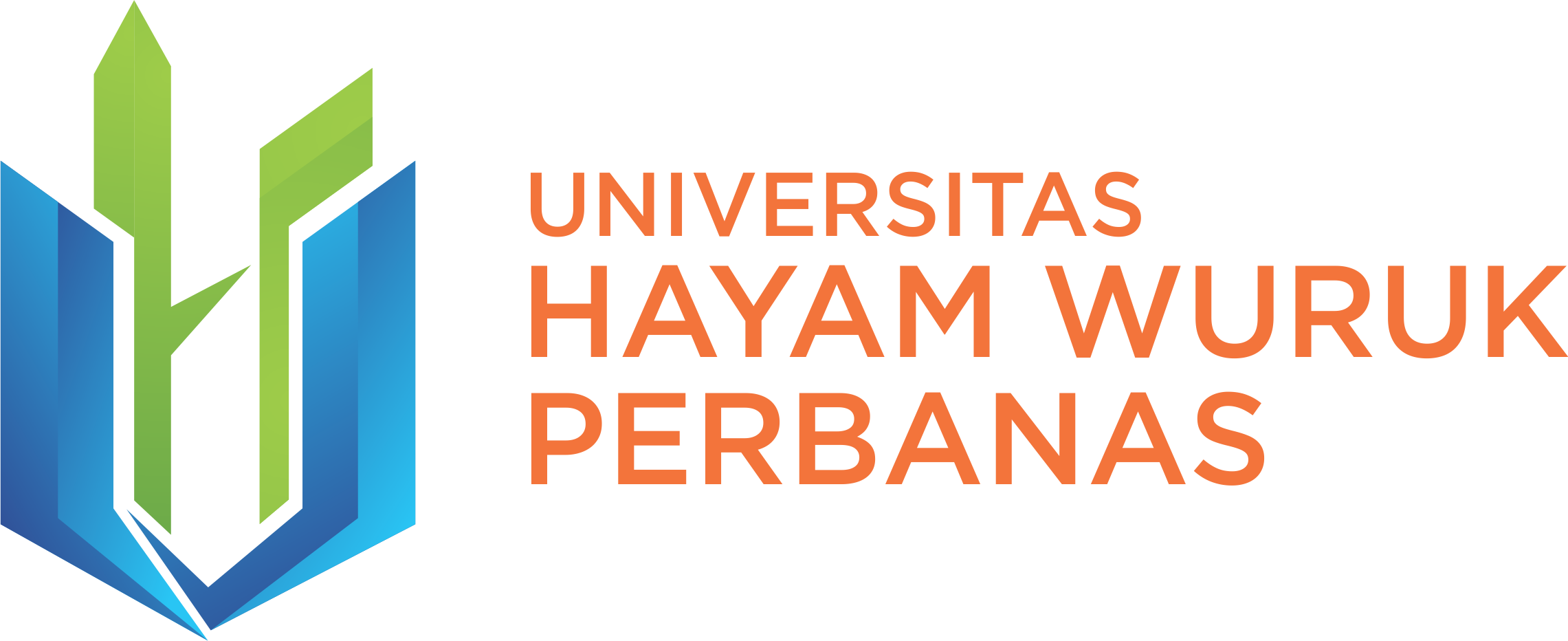 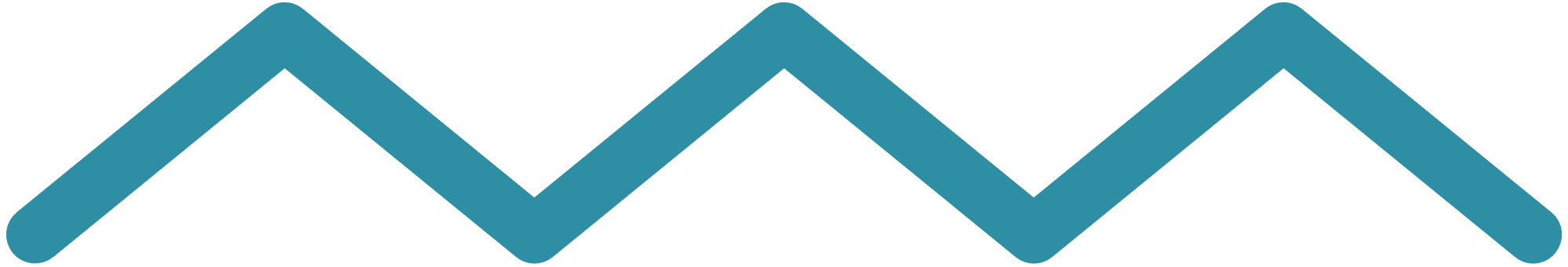 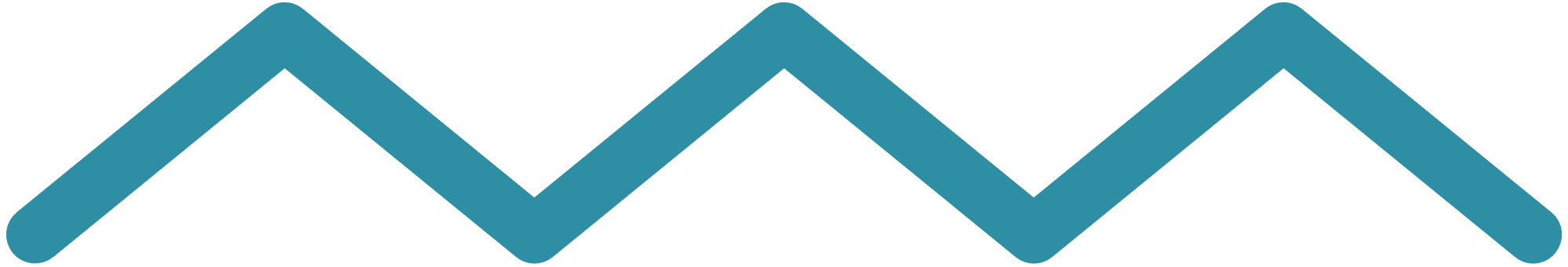 ALGORITMA PENCARIAN BERUNTUN (2)
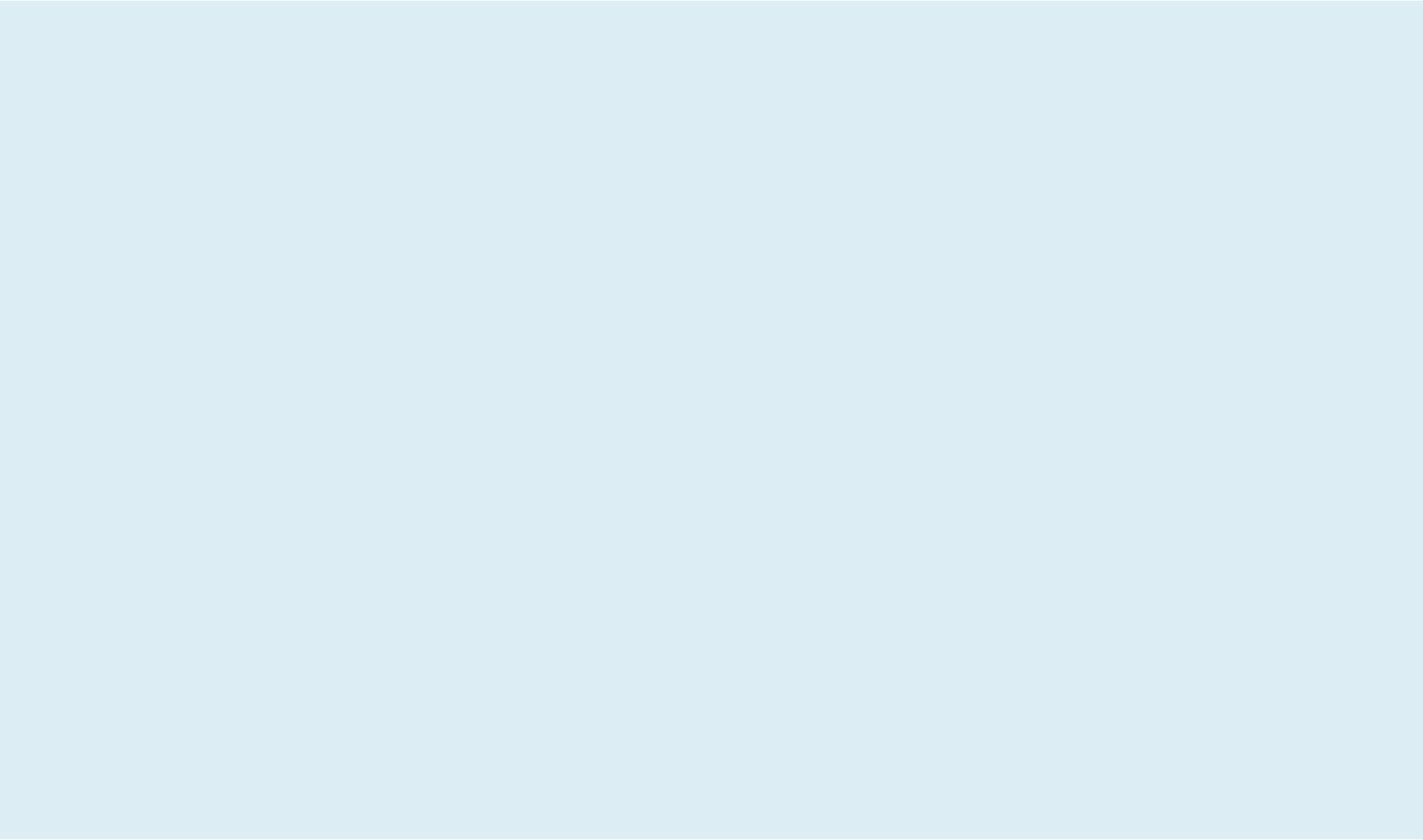 Contoh Perhatikan larik L di bawah ini dengan n = 6 elemen:
 

Misalkan nilai yang dicari adalah: x = 21 
Elemen yang dibandingkan (berturut-turut): 13, 16, 14, 21 (ditemukan!) 
Indeks larik yang dikemballkan: idx = 4
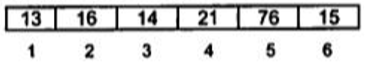 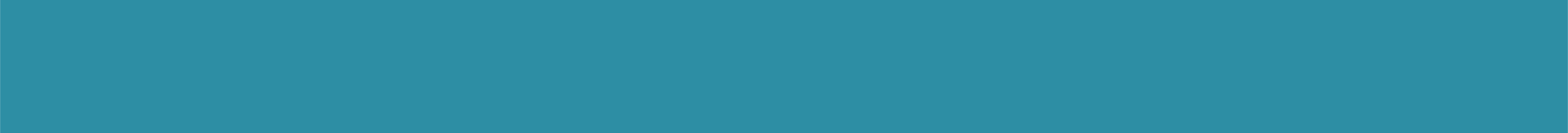 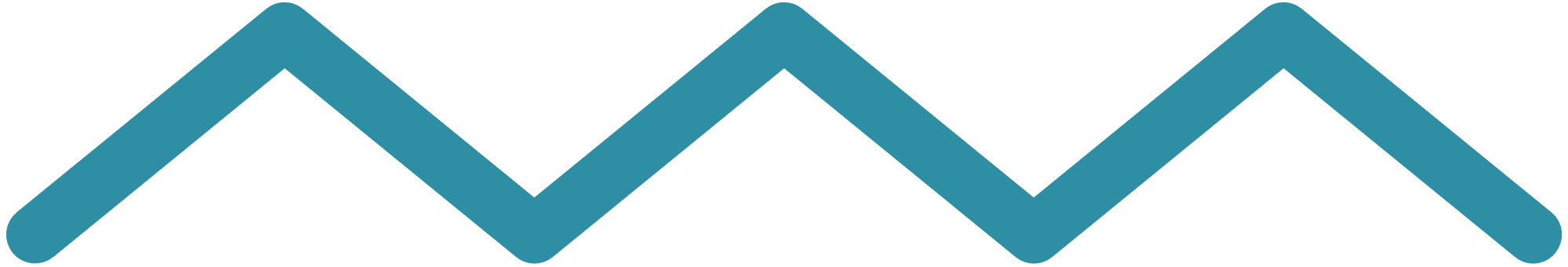 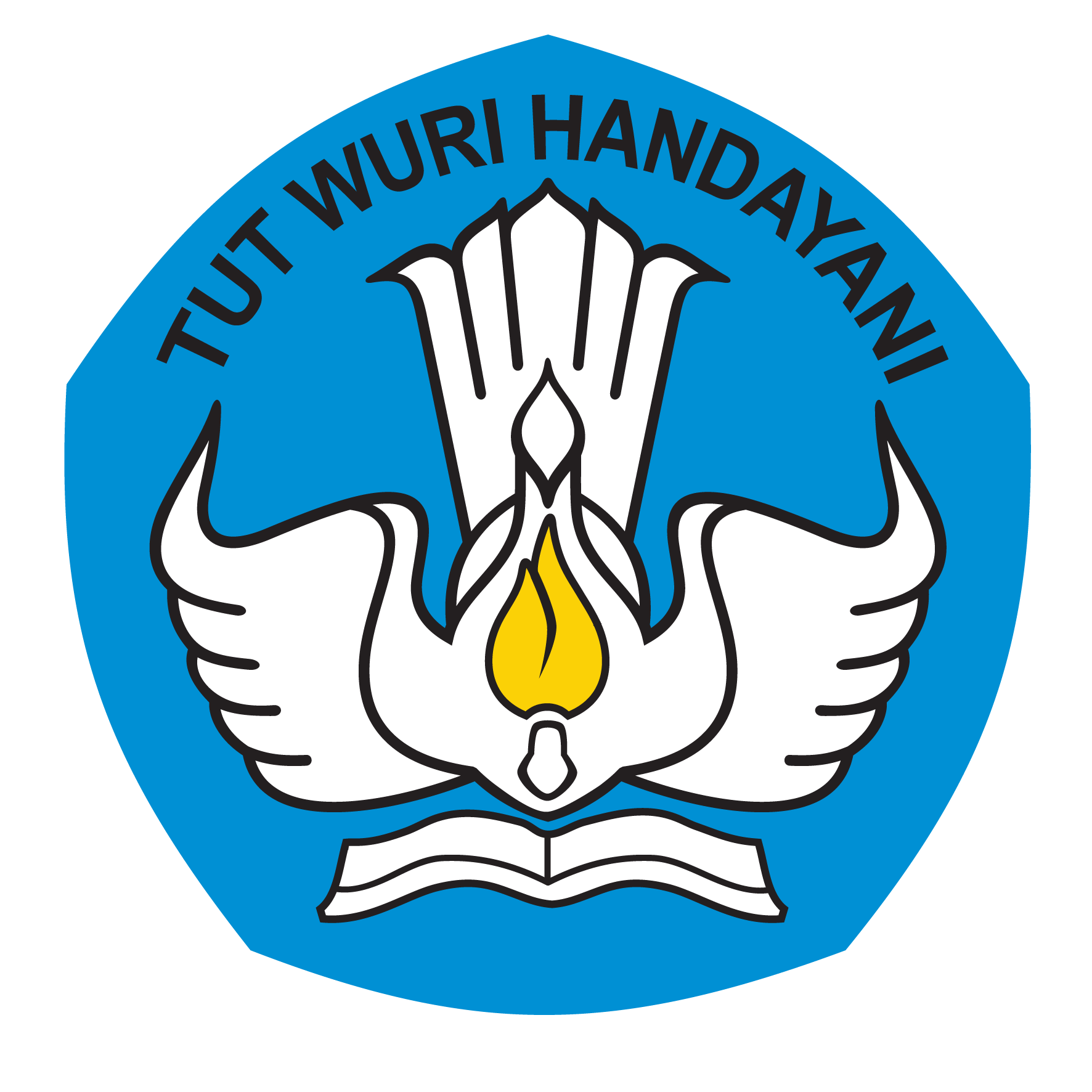 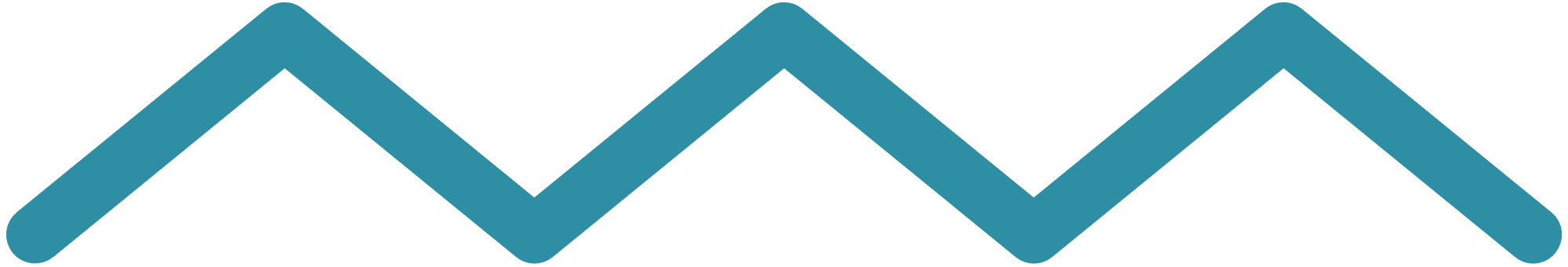 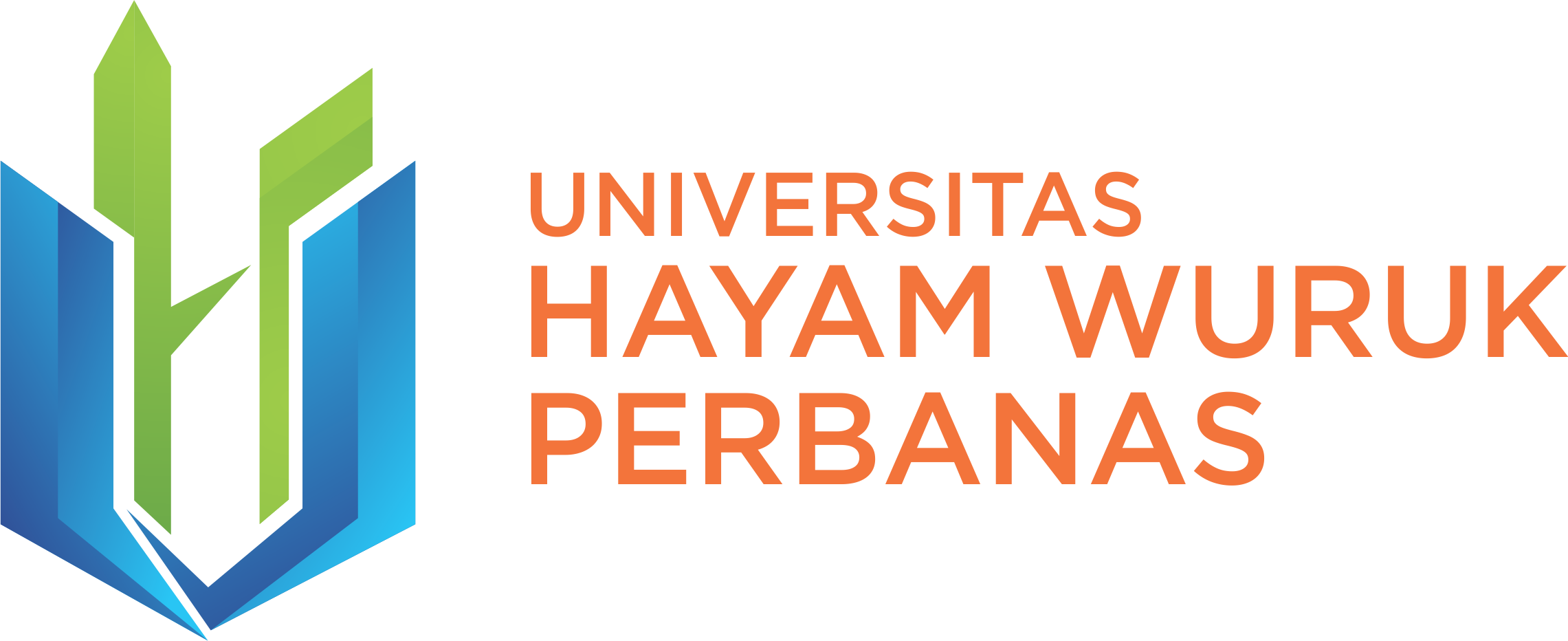 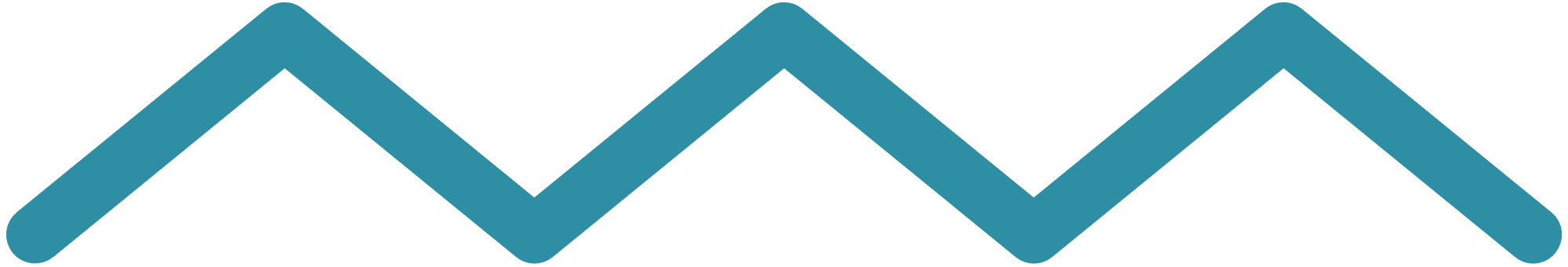 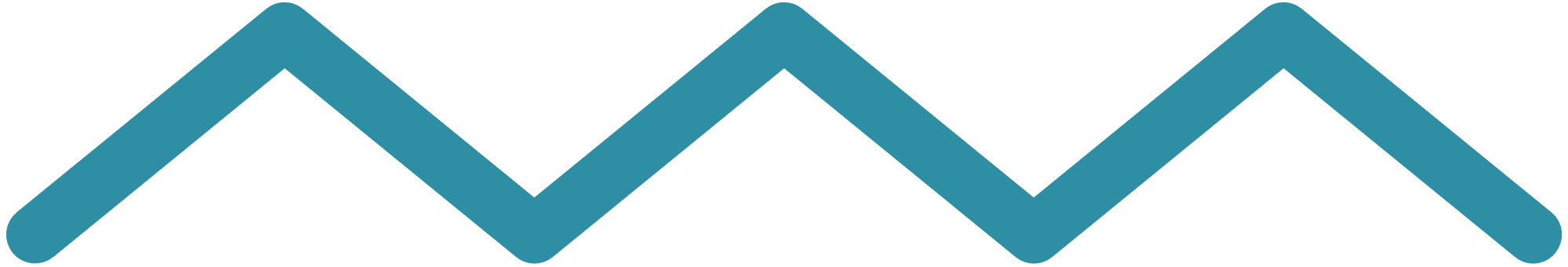 ALGORITMA PENCARIAN BERUNTUN (3)
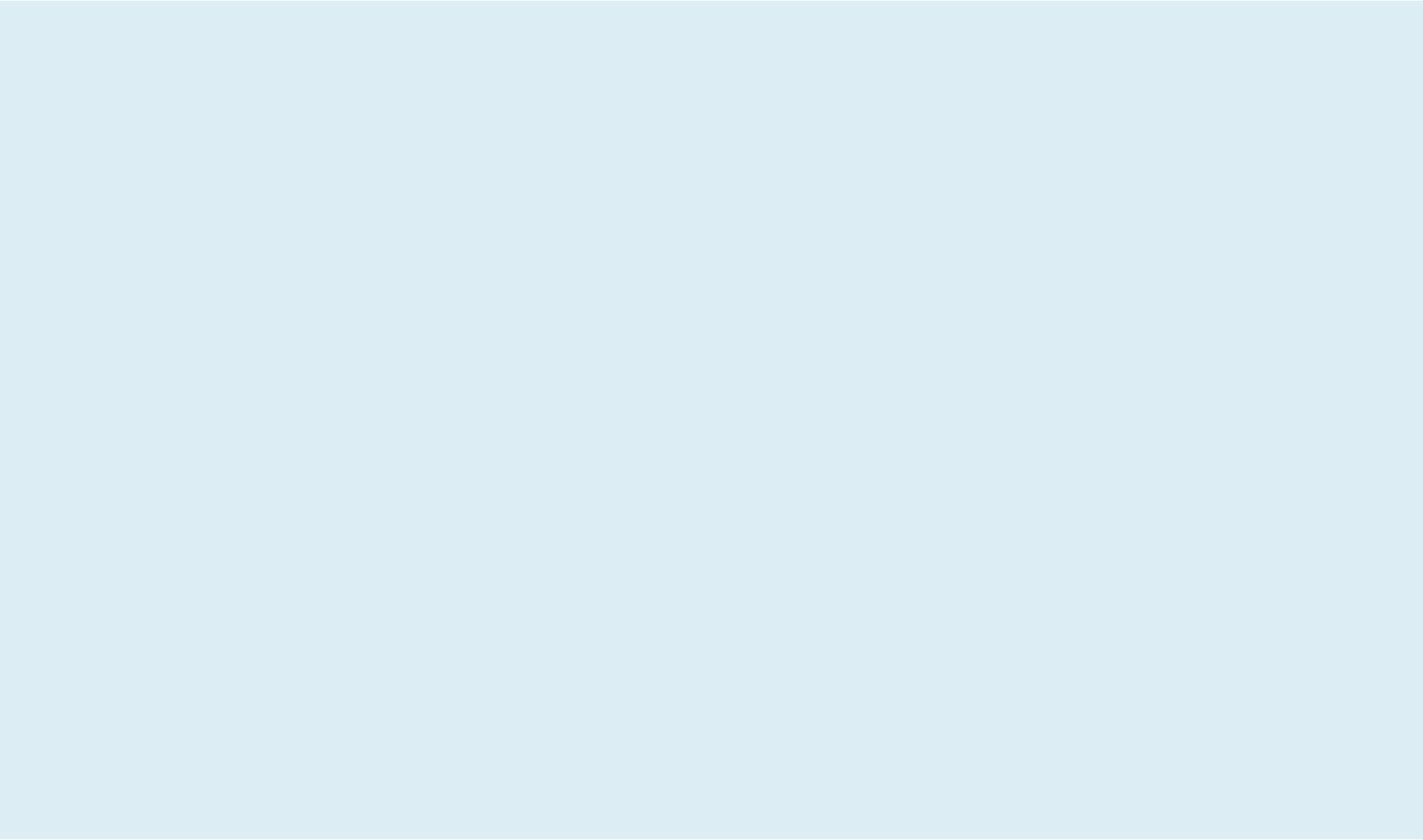 Misalkan nilai yang dicari adalah: x = 13 
Elemen yang dibandingkan (berturut-turut): 13 (ditemukan!) 
lndeks larik yang dikembalikan: idx = 1 

Misalkan nilai yang dicari adalah: x = 15 
Elemen yang dibandingkan (berturut-turut): 13, 16, 14, 21, 76, 21 (tidak ditemukan!) 
Indeks larik yang dikembalikan: ldx = -1
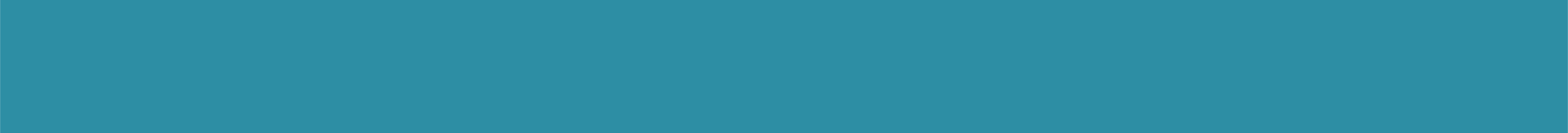 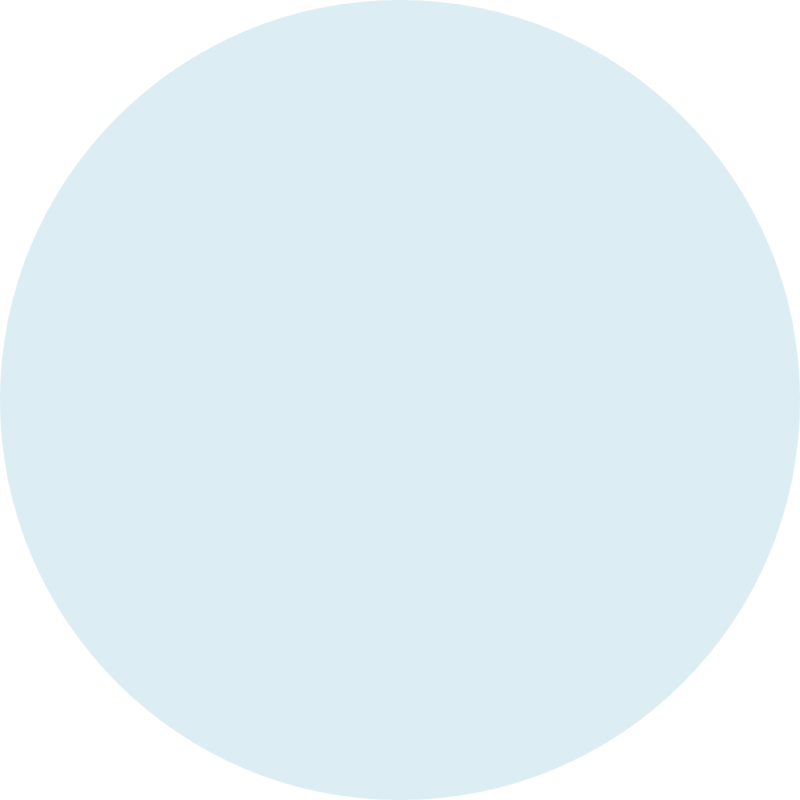 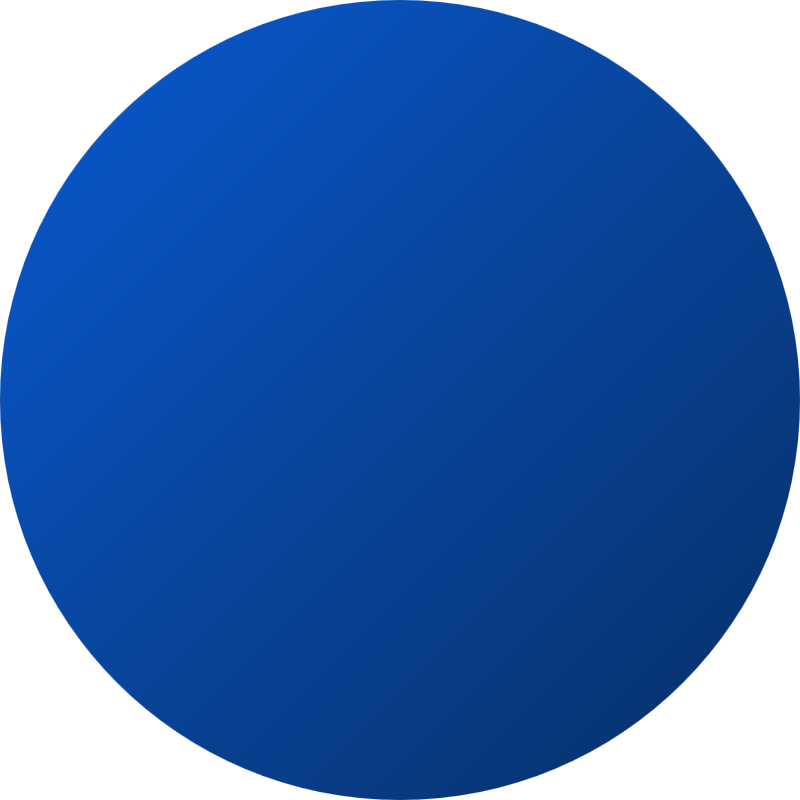 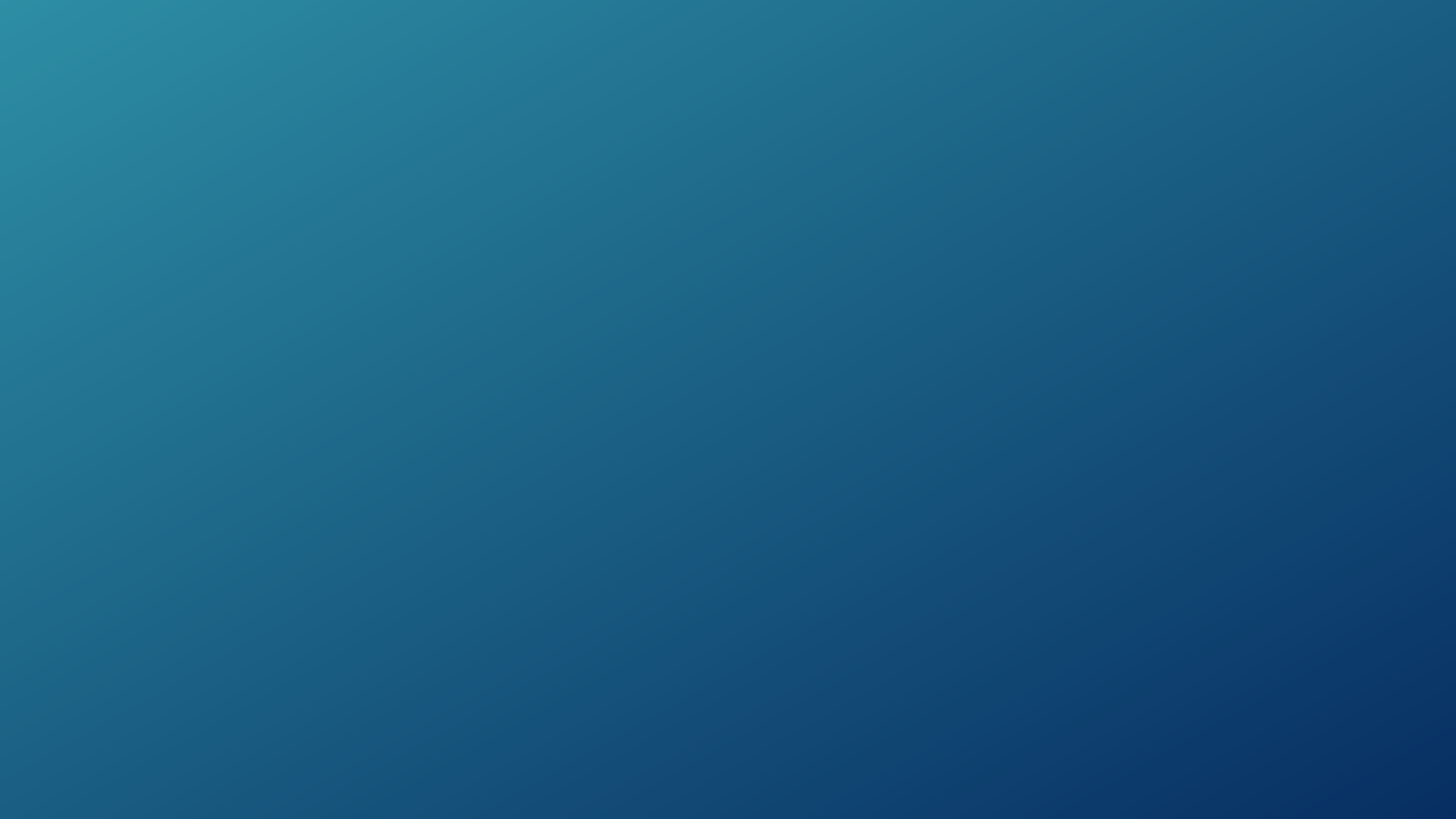 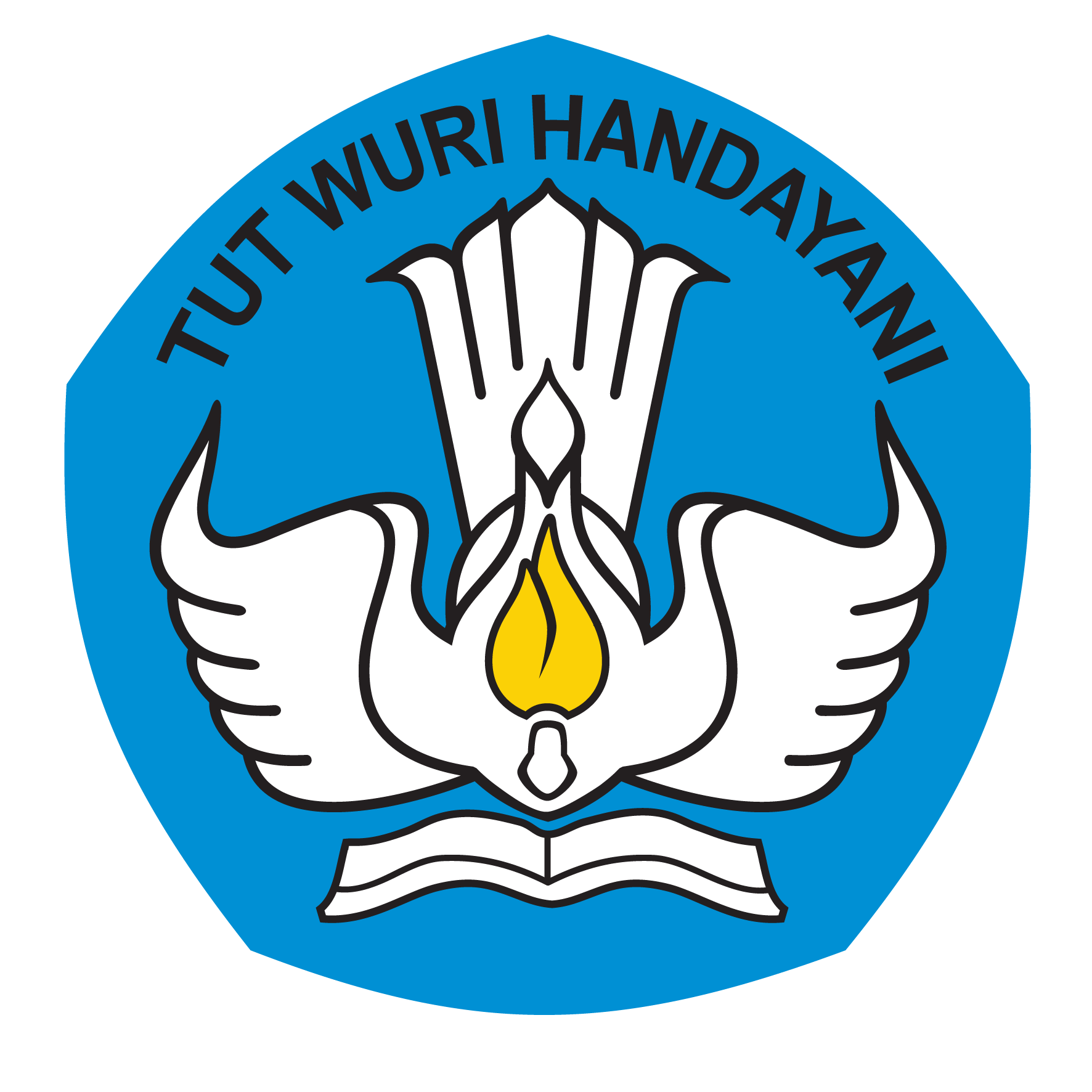 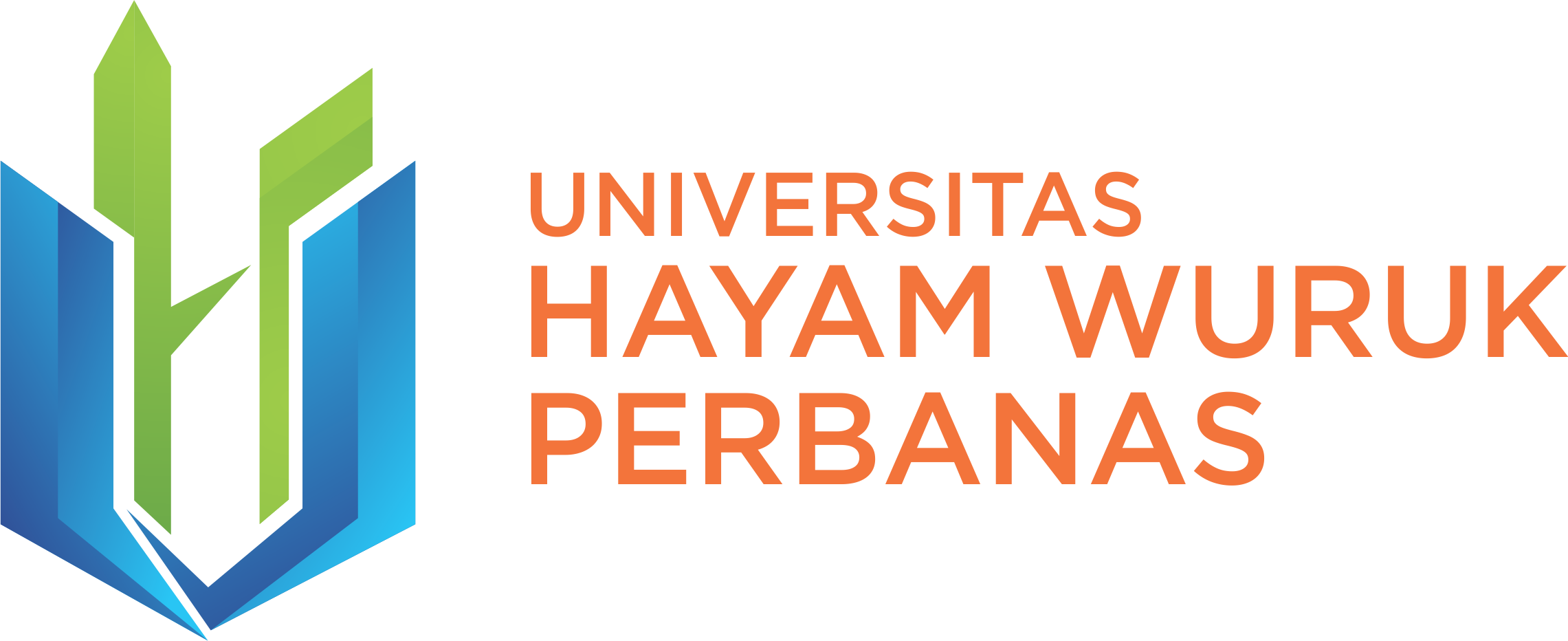 Masalah pengurutan rnerupakan persoalan yang menarik, karena terdapat puluhan algoritma pengurutan yang pernah dikemukakan orang. Tidak semua algoritma pengurutan akan dibahas di dalam bab ini, hanya beberapa pengurutan sederhana yang akan dijelaskan. 
Pengurutan (sorting) adalah proses mengatur sekumpulan objek menurut urutan atau susunan tertentu (Nicklaus Wirth, 1976).
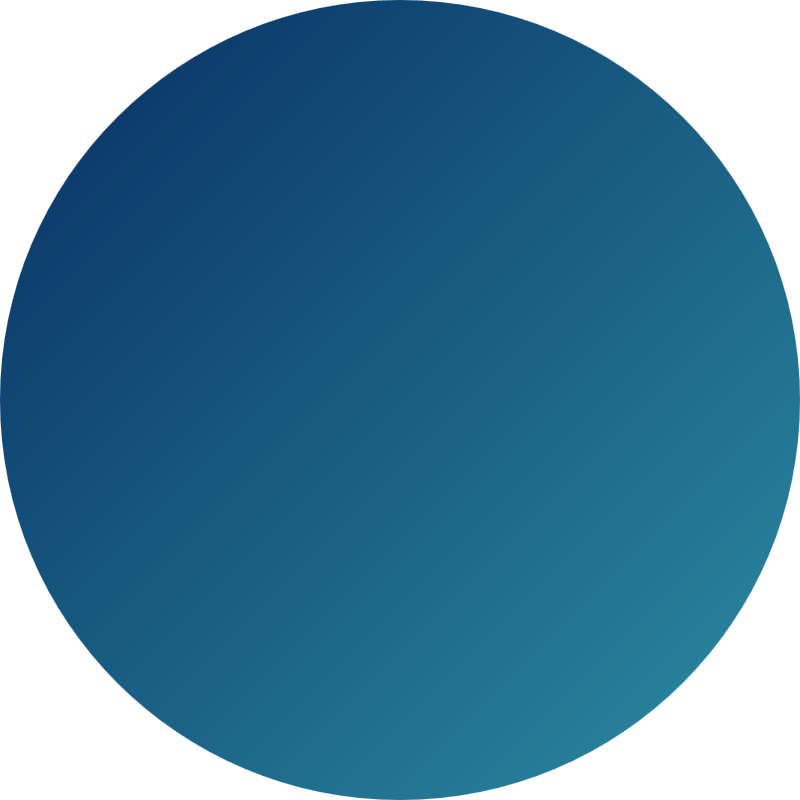 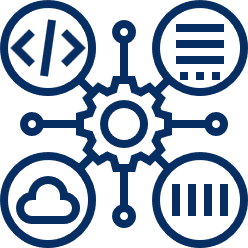 ALGORITMA PENGURUTAN PADA ARRAY
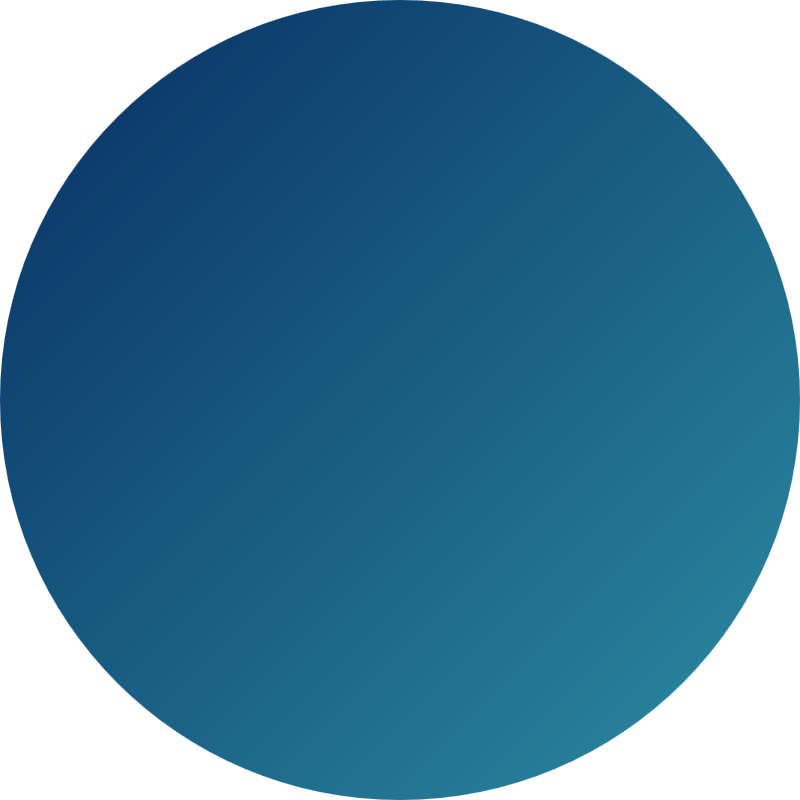 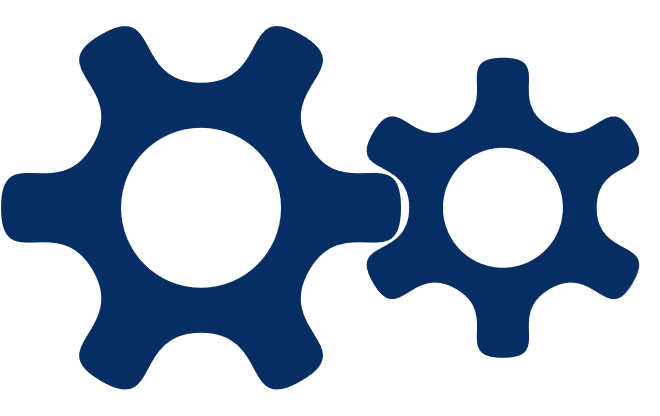 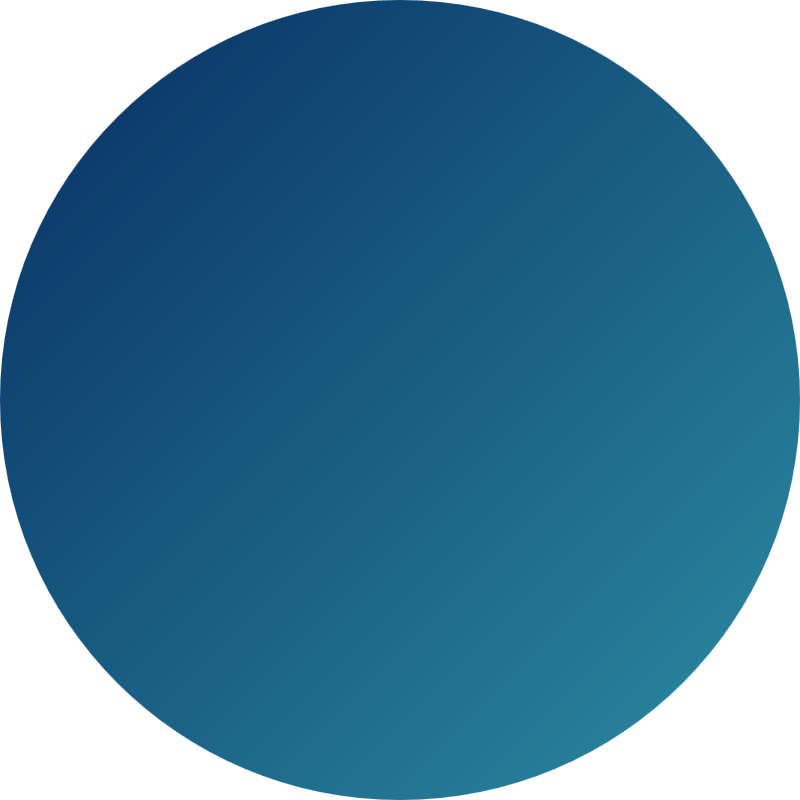 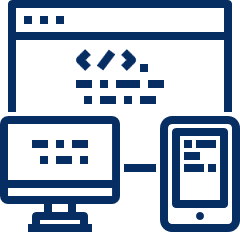 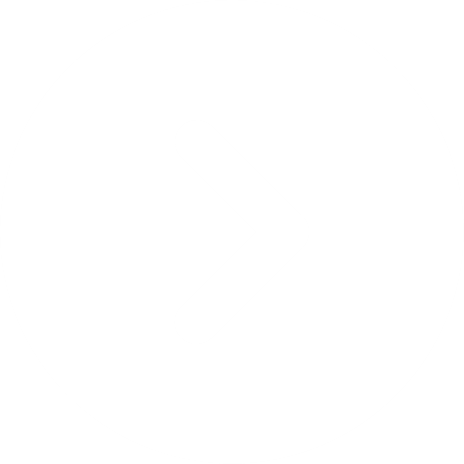 Get Started
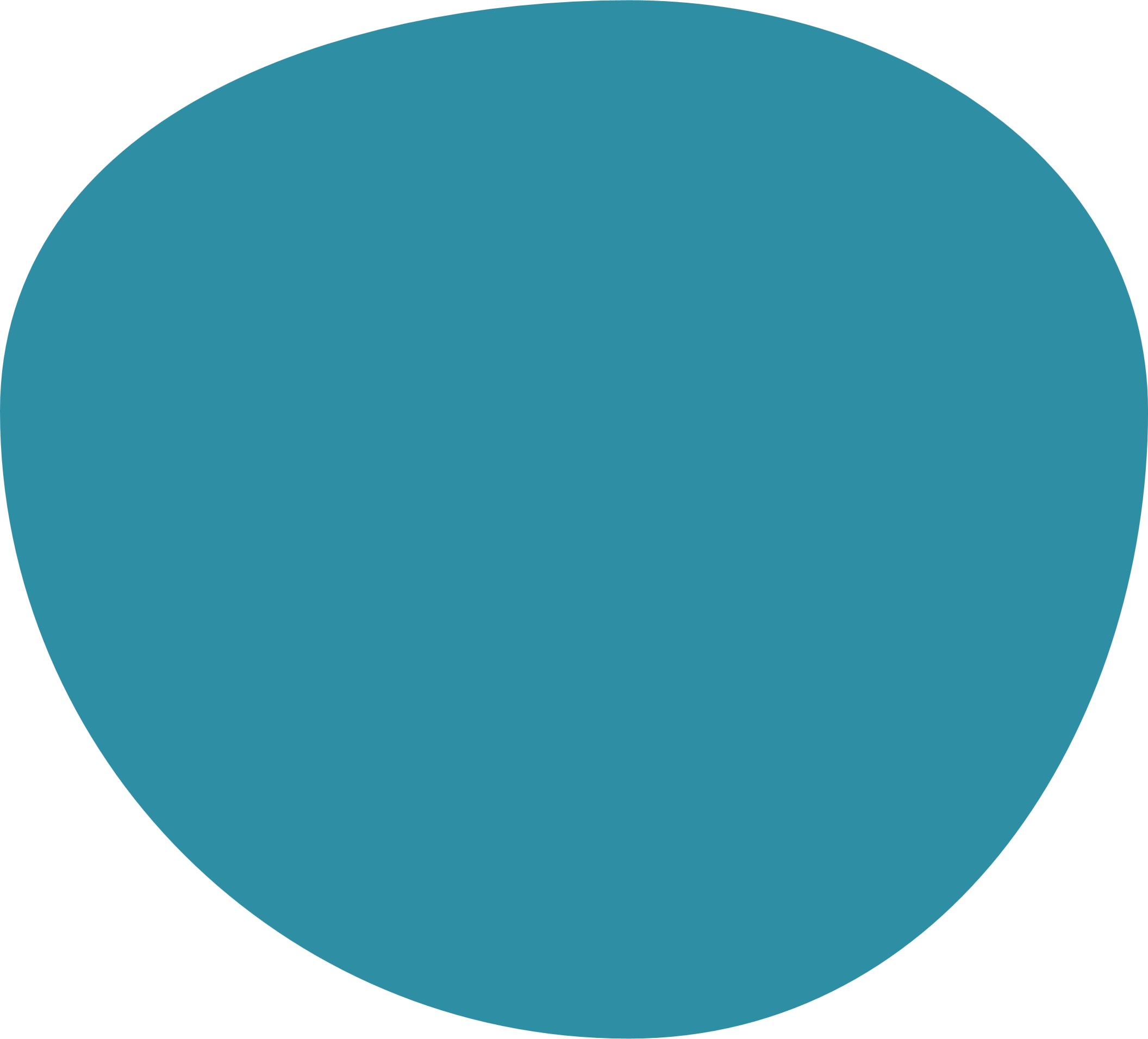 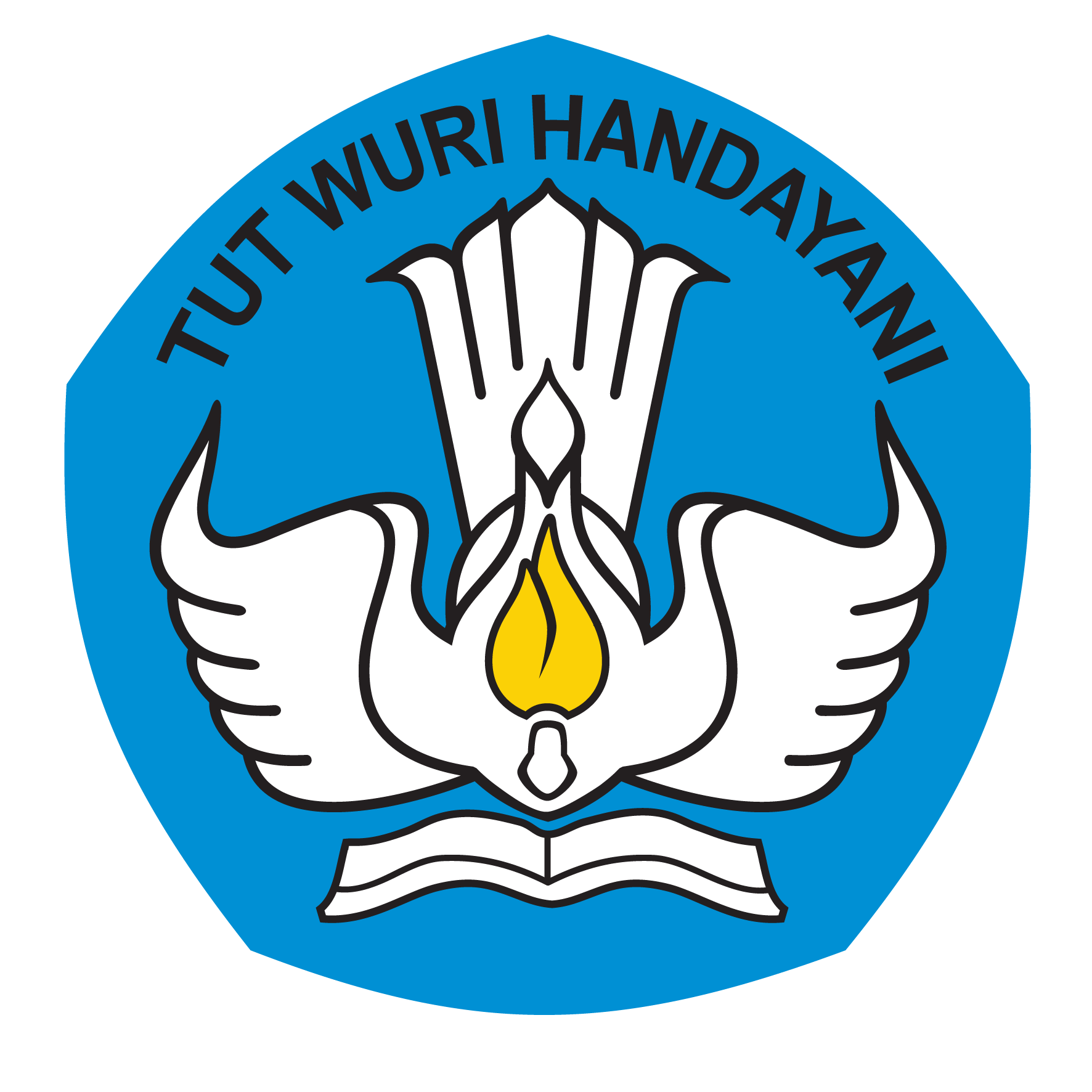 ALGORITMA PENGURUTAN PADA ARRAY
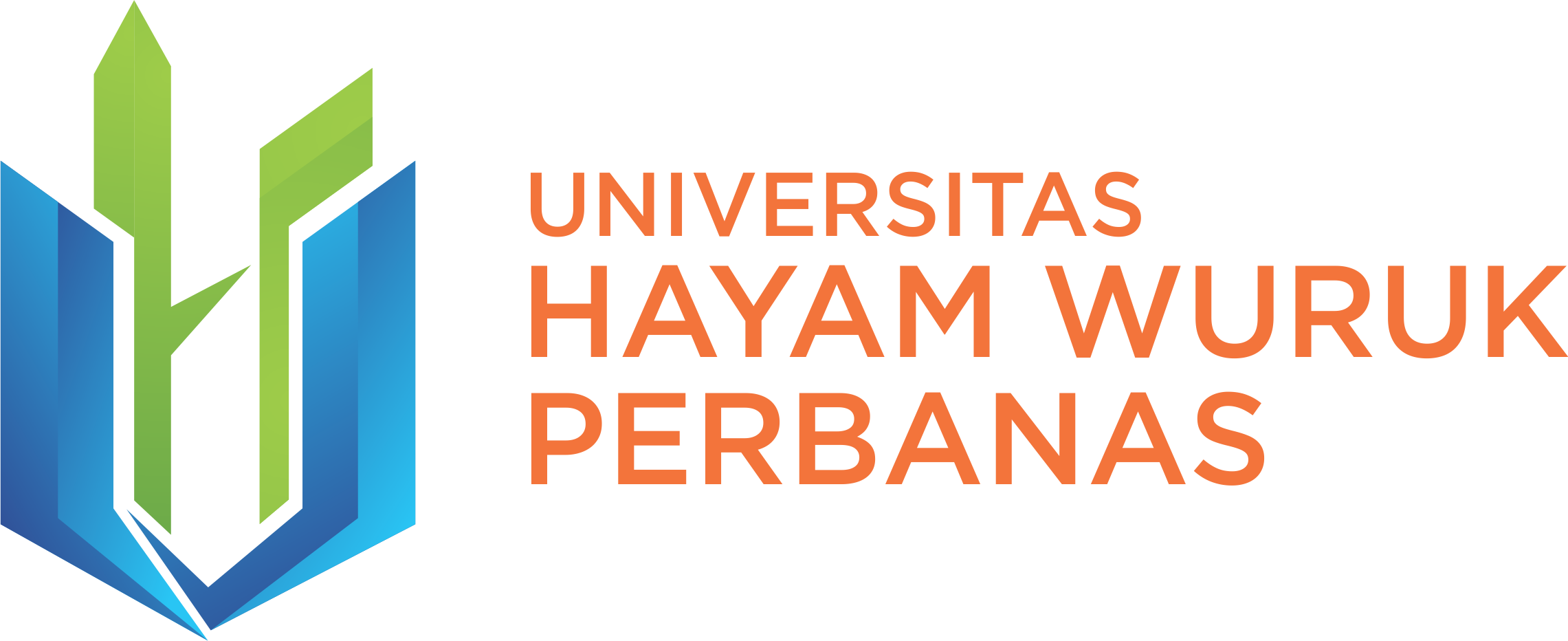 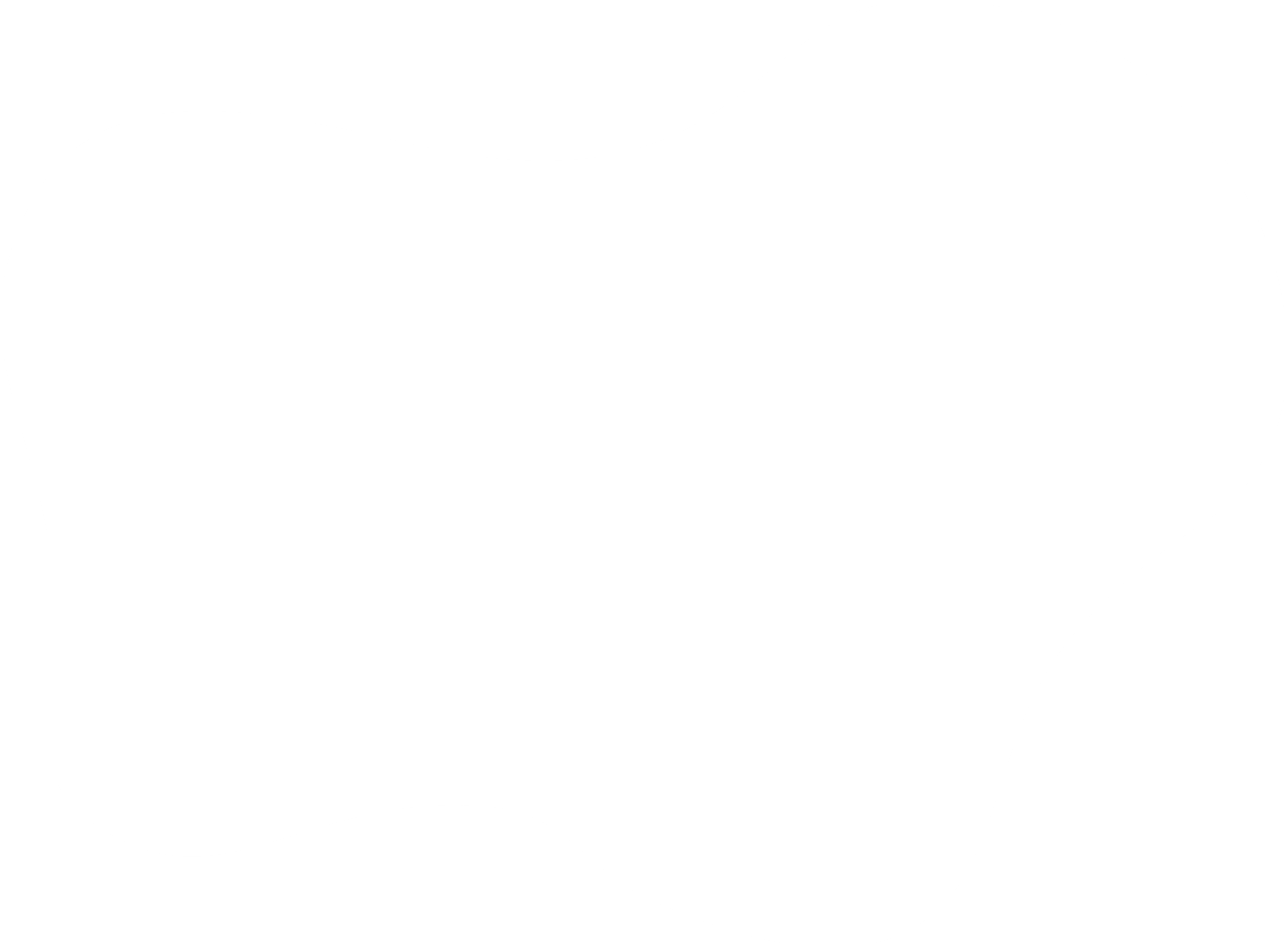 Masalah pengurutan dapat ditulis sebagai berikut:
Diberikan larik L dengan n elemen yang sudah terdefinisi elemen-elemennya. Urutan Iarik tersebut sehingga tersusun secara menaik (ascending):
L[1] ≤ L[2] ≤ L[3] ≤ ... ≤ L[n]  
atau secara menurun (descending): 
L[1] ≥ L[2] ≥ L[3] ≥ ... ≥ L[n]  
Data yang diurut dapat berupa data bertipe dasar atau tipe terstruktur (record). Jika data bertipe terstrukrur, maka harus dispesifikasikan berdasarkan field apa data tersebut diurutkan.
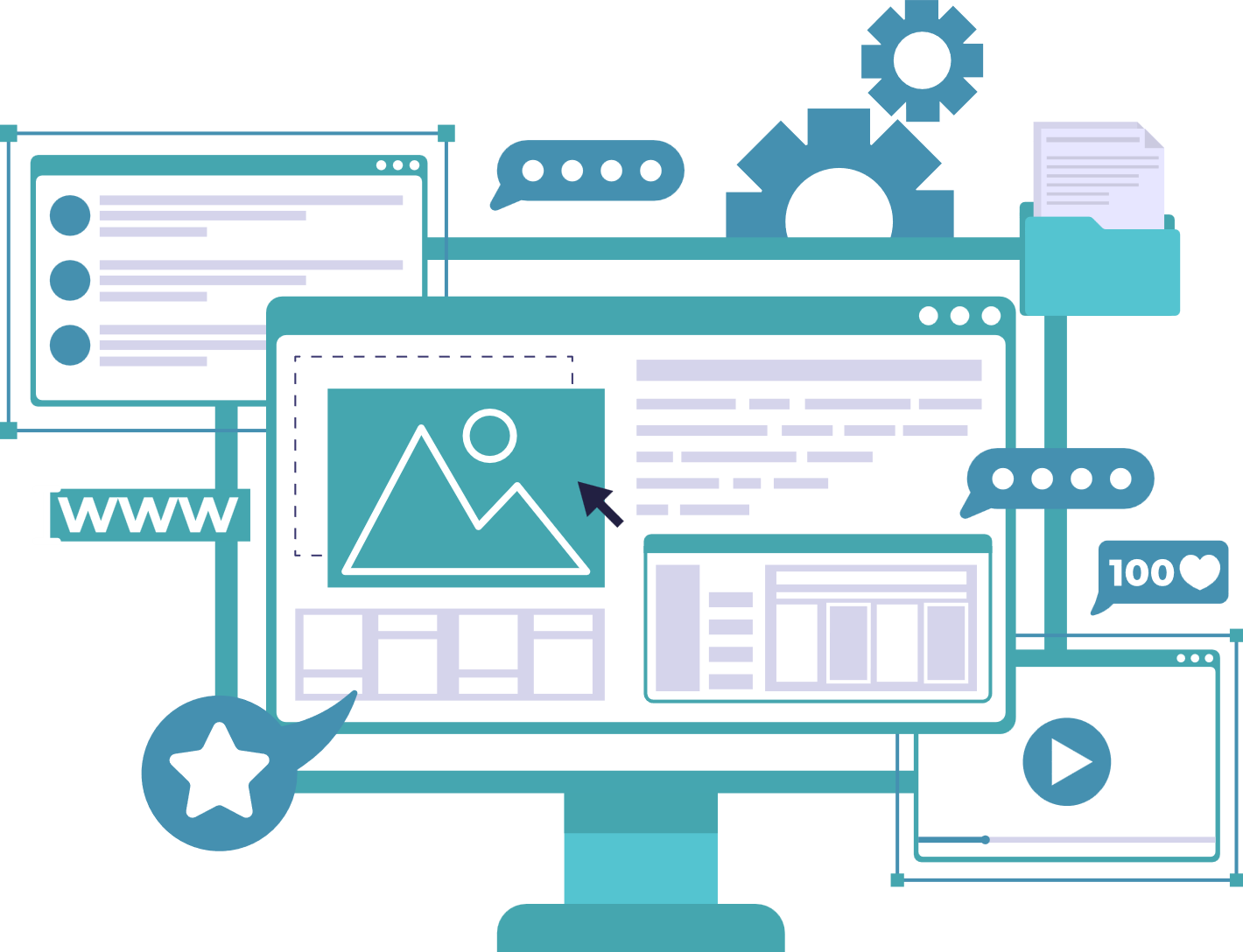 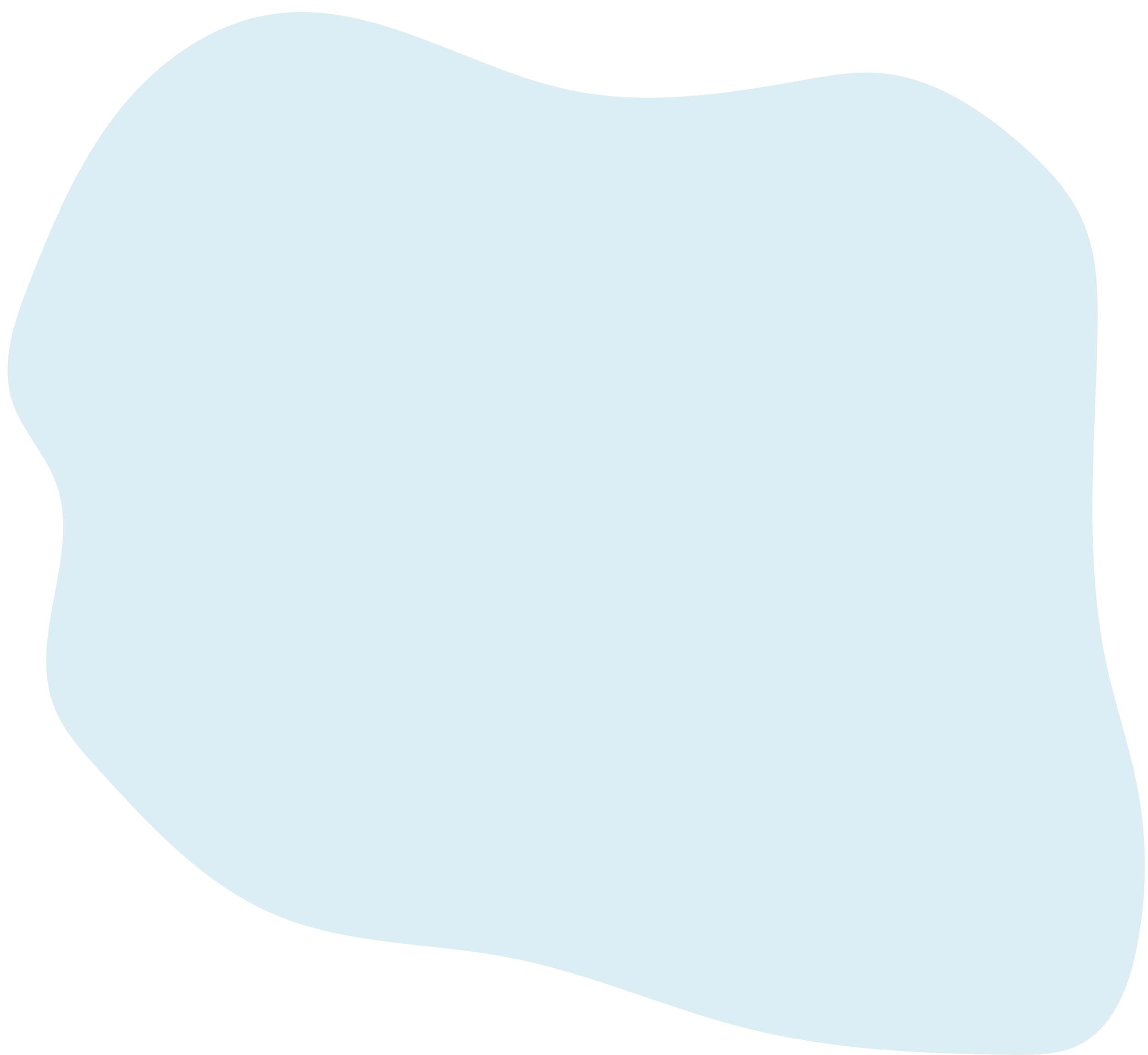 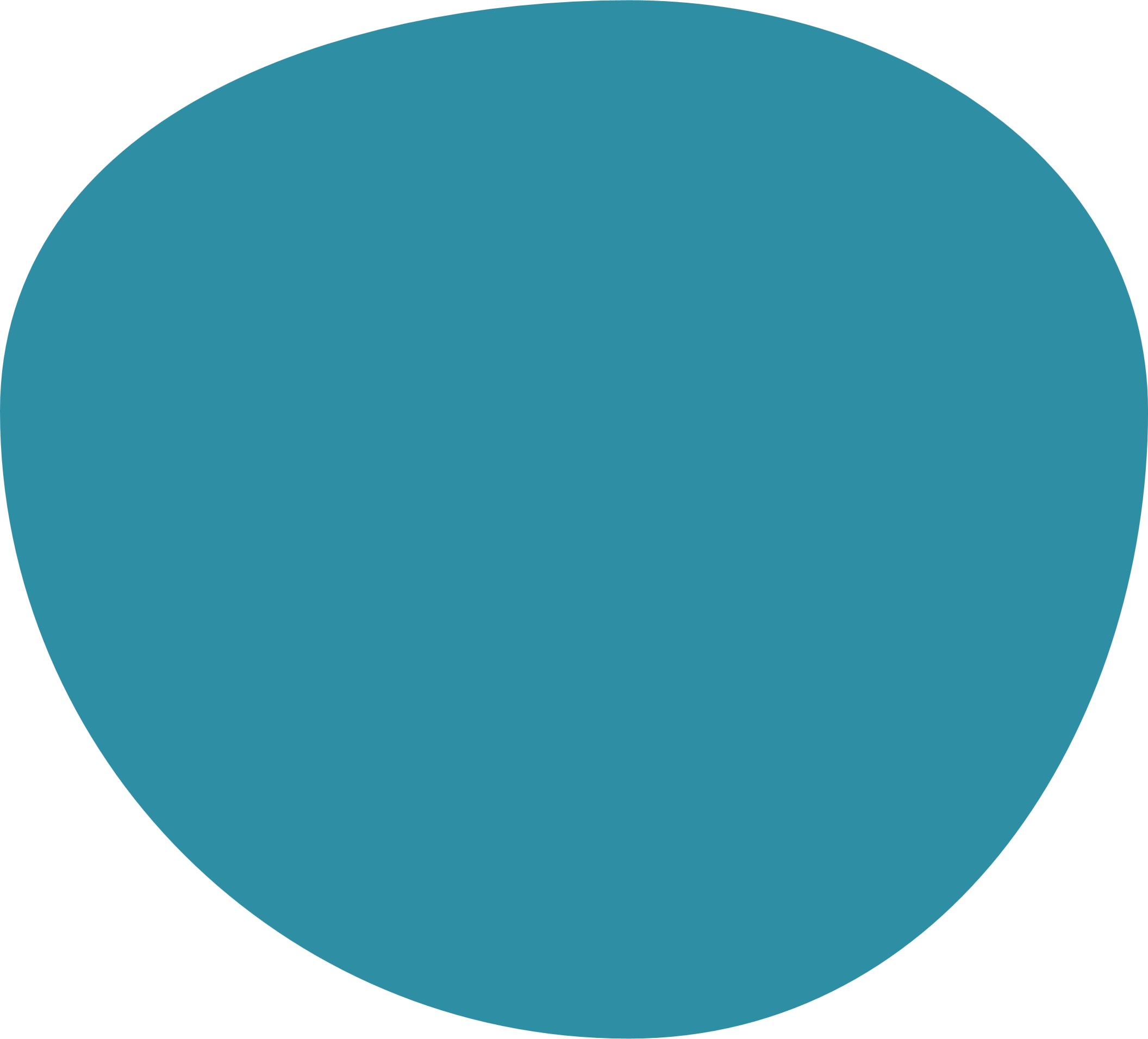 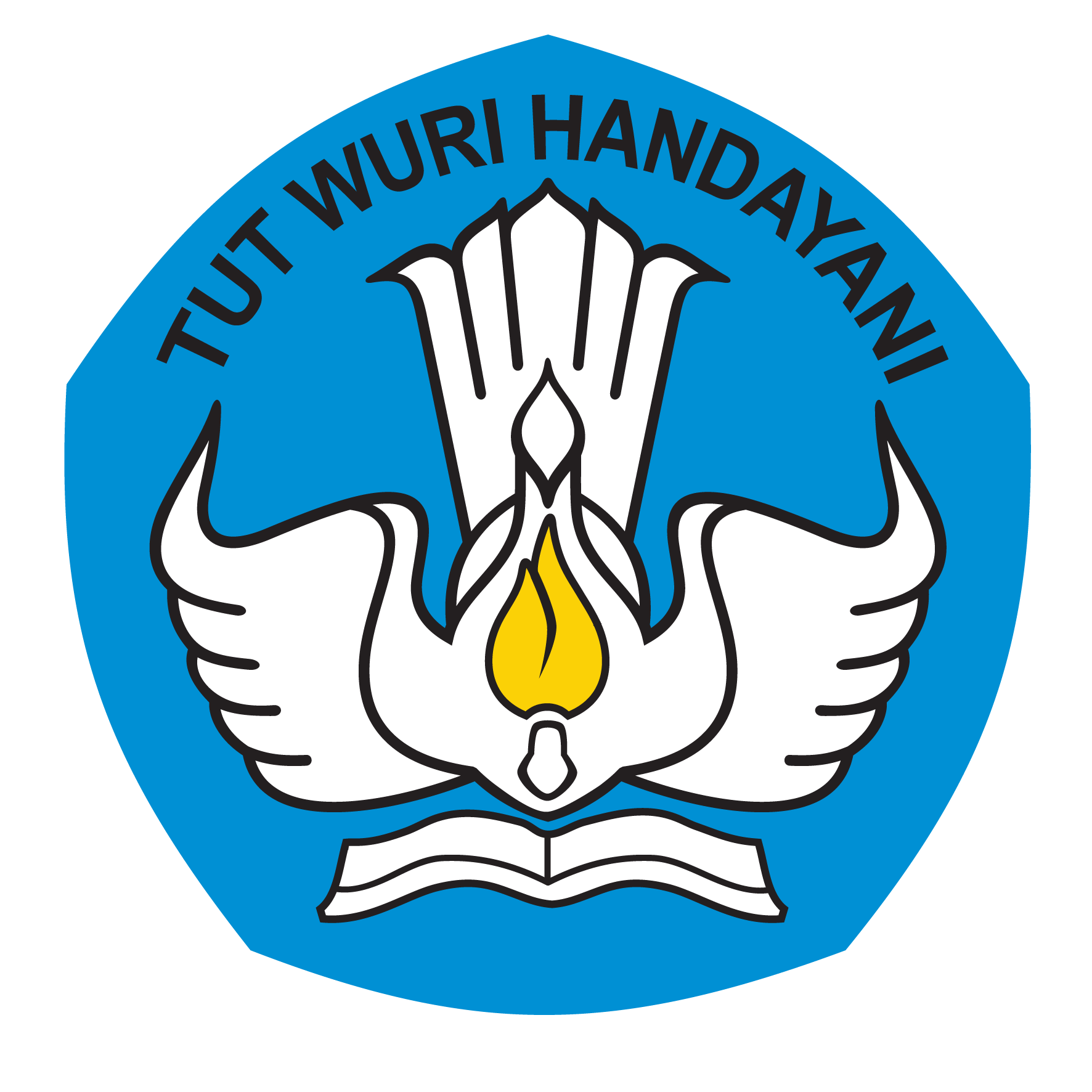 ALGORITMA PENGURUTAN PADA ARRAY (2)
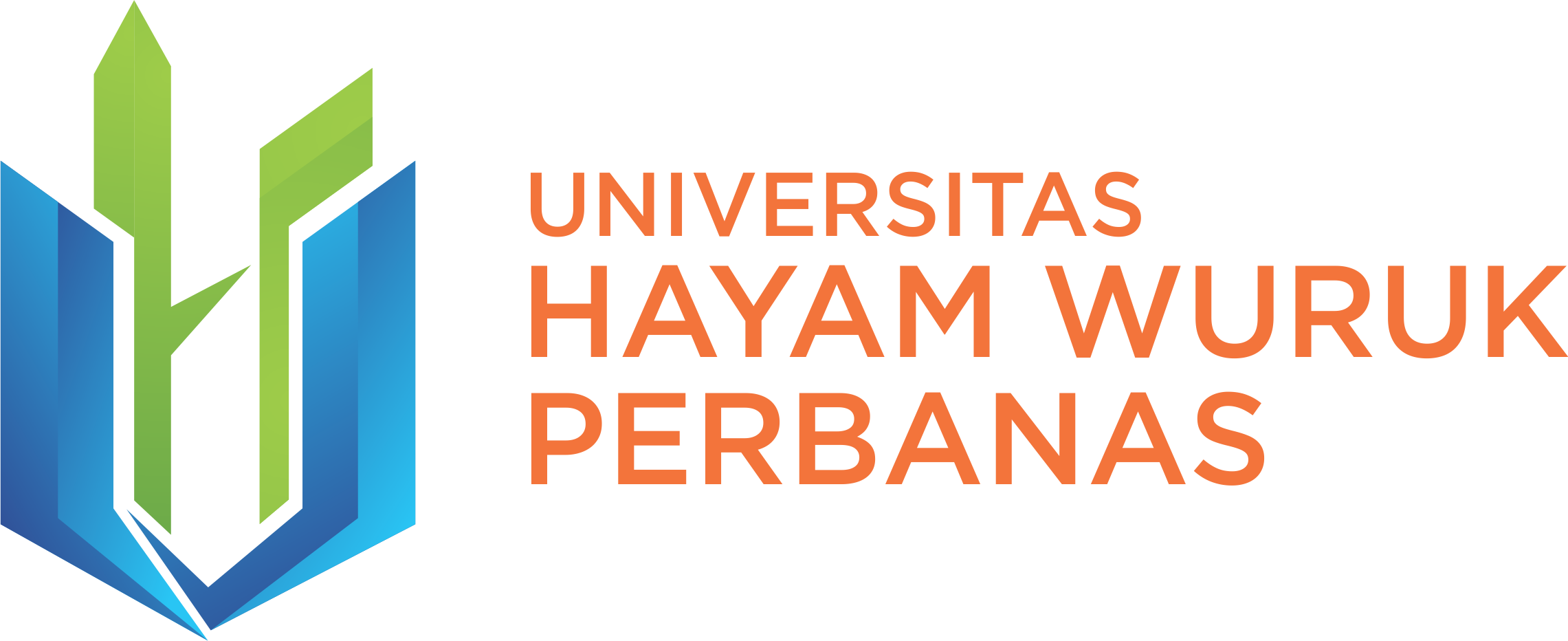 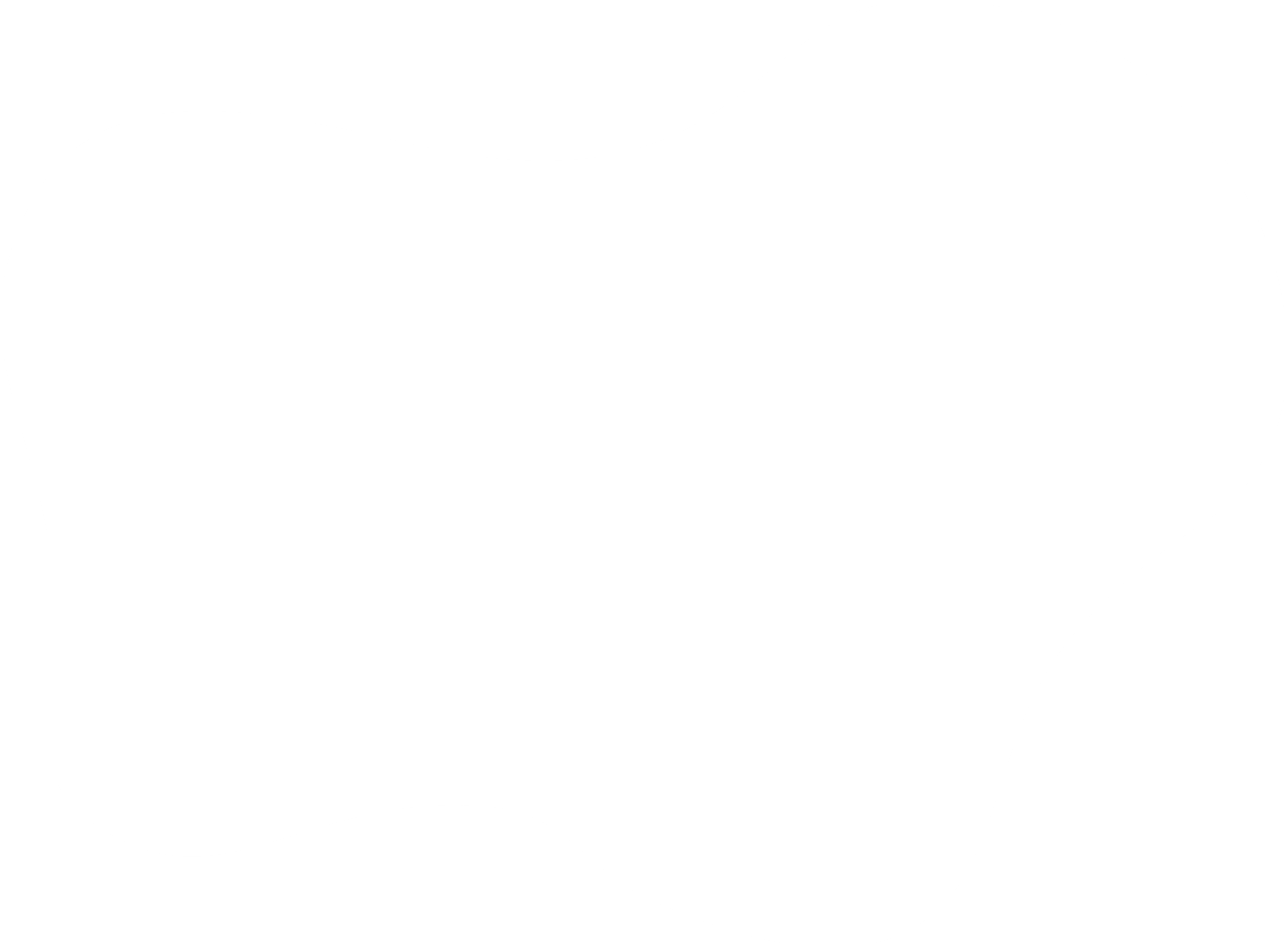 Masalah pengurutan dapat ditulis sebagai berikut:
Diberikan larik L dengan n elemen yang sudah terdefinisi elemen-elemennya. Urutan Iarik tersebut sehingga tersusun secara menaik (ascending):
L[1] ≤ L[2] ≤ L[3] ≤ ... ≤ L[n]  
atau secara menurun (descending): 
L[1] ≥ L[2] ≥ L[3] ≥ ... ≥ L[n]  
Data yang diurut dapat berupa data bertipe dasar atau tipe terstruktur (record). Jika data bertipe terstrukrur, maka harus dispesifikasikan berdasarkan field apa data tersebut diurutkan. Field yang dijadikan dasar pengurutan dikenal sebagai field kunci.
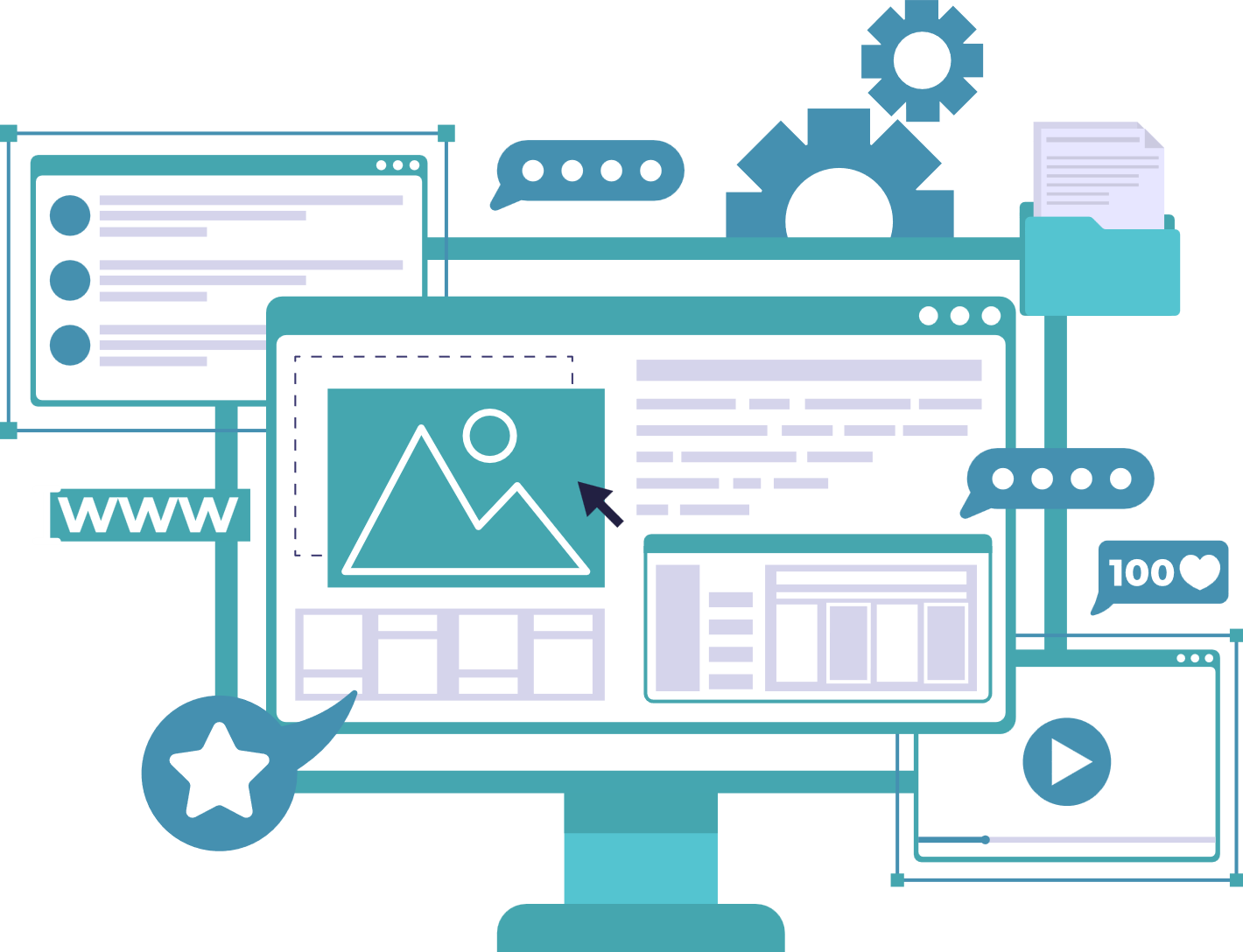 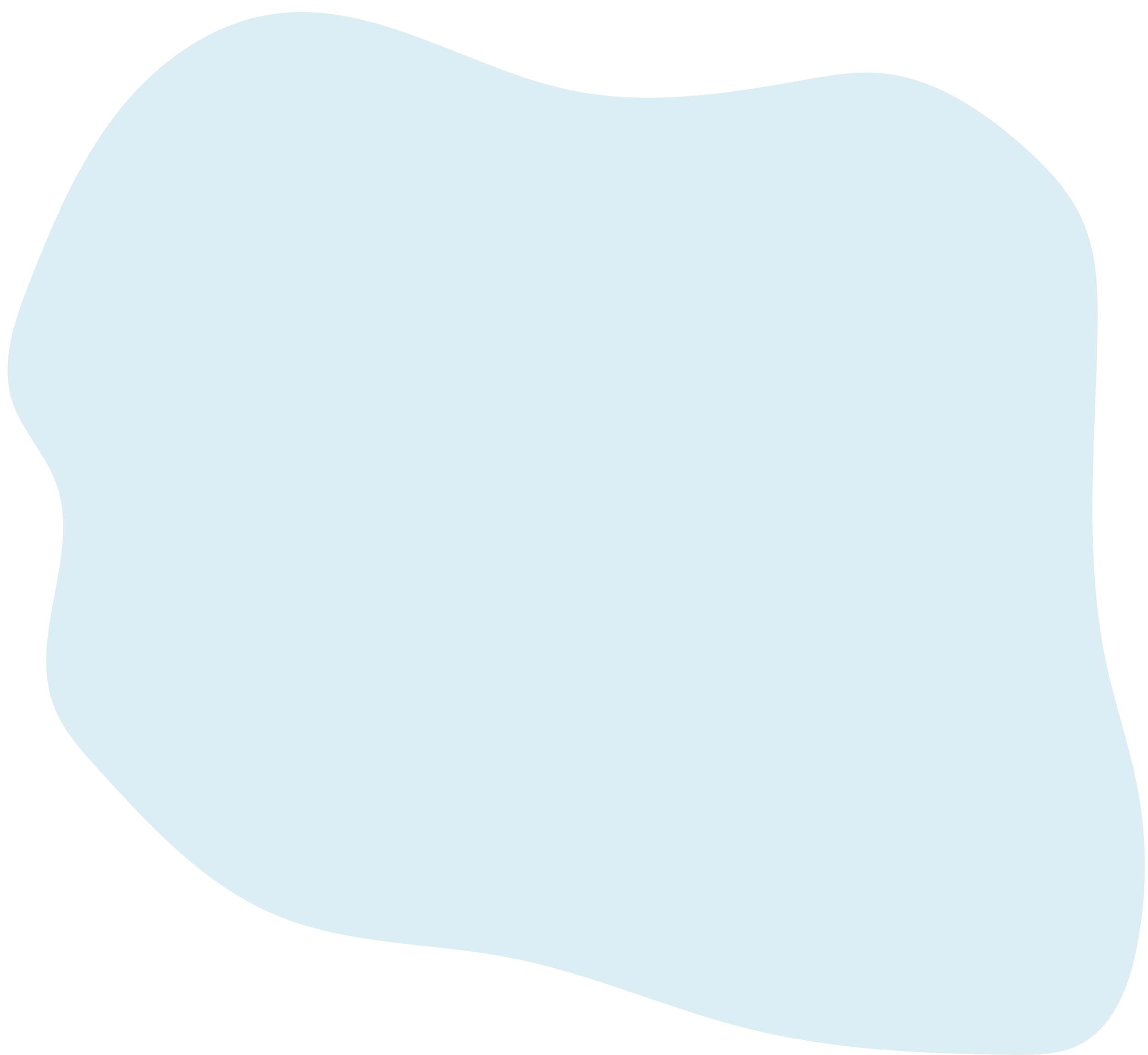 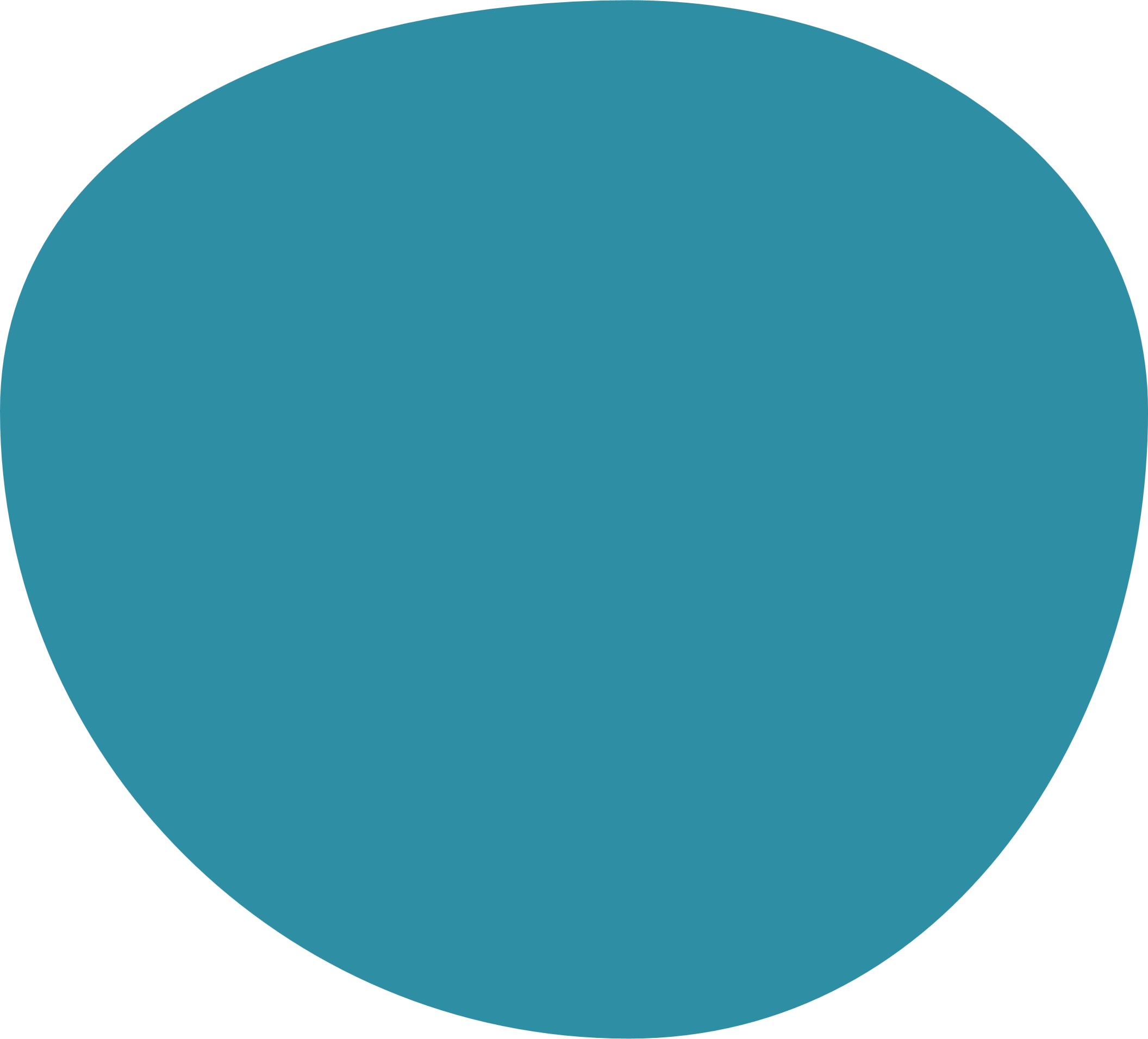 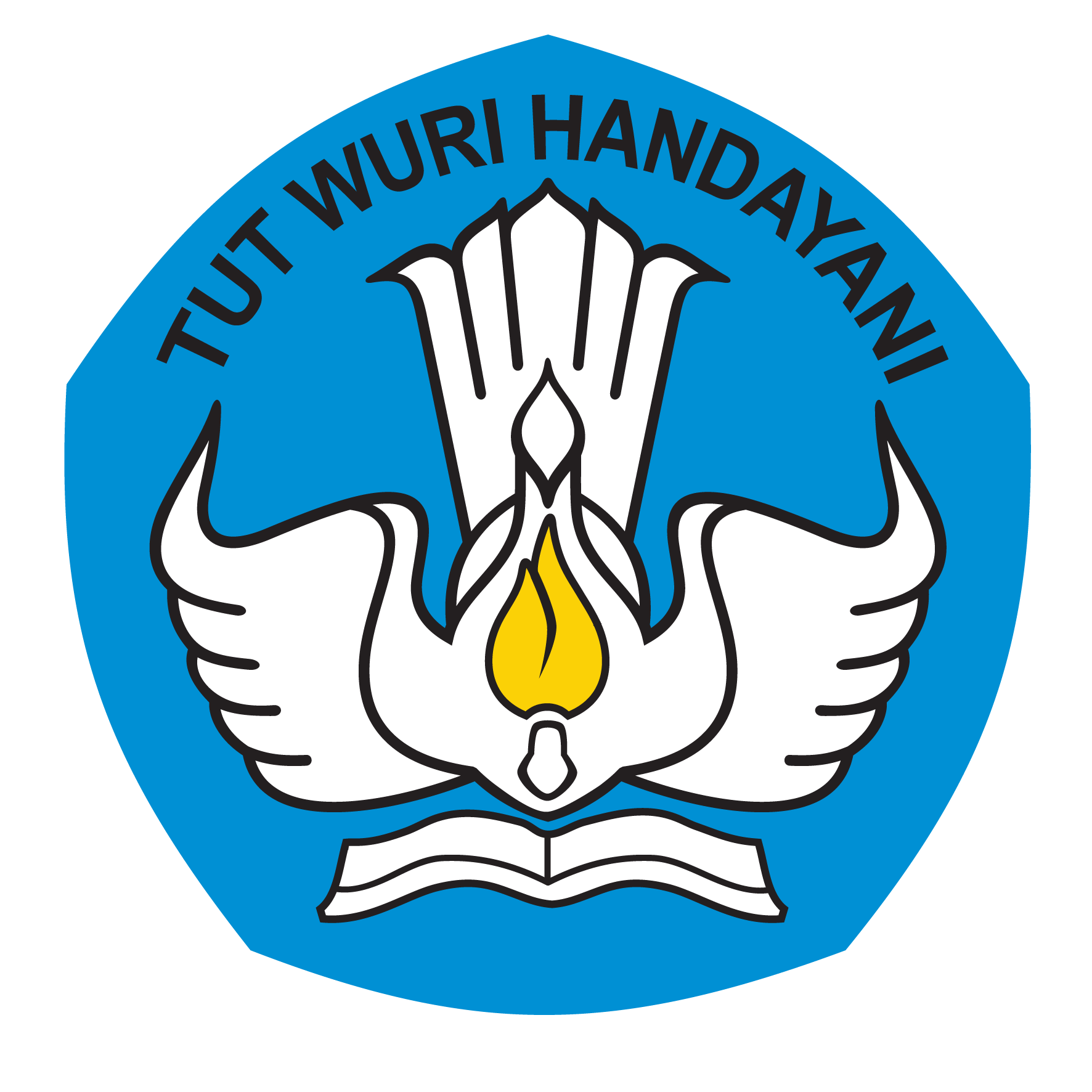 ALGORITMA PENGURUTAN PADA ARRAY (3)
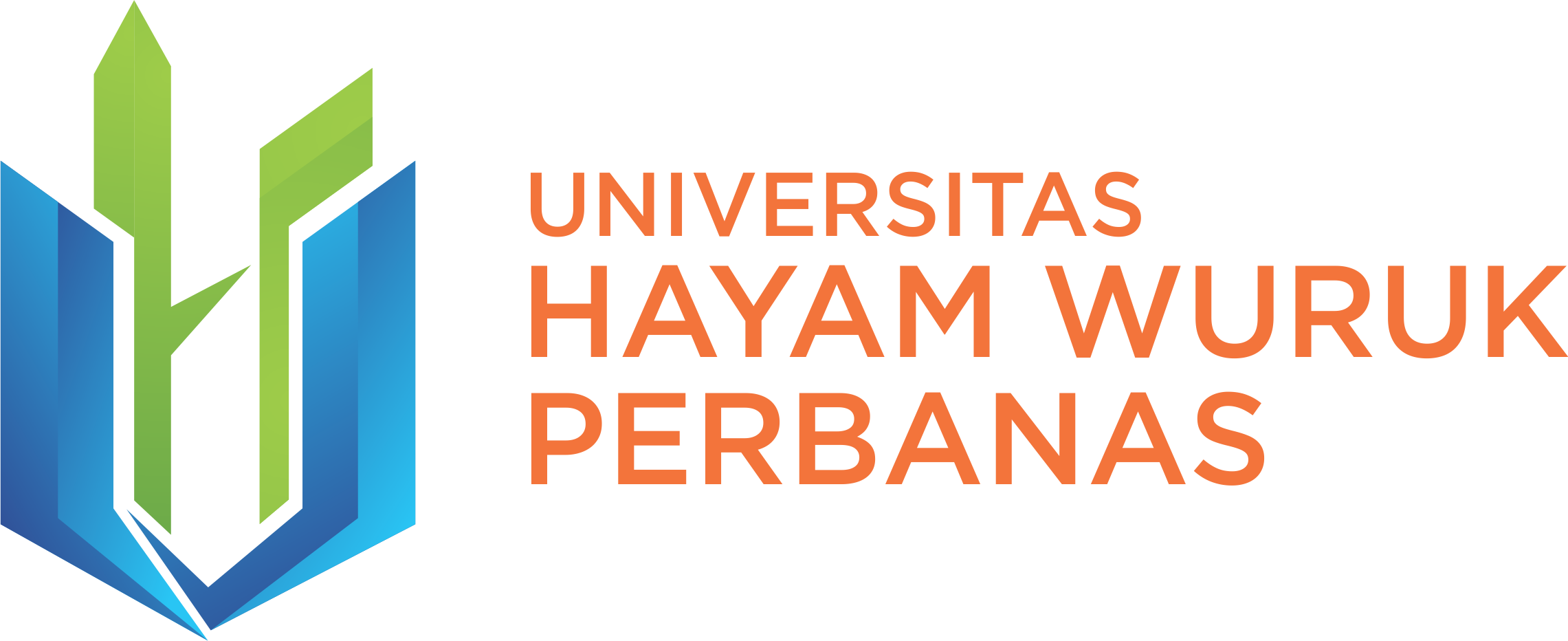 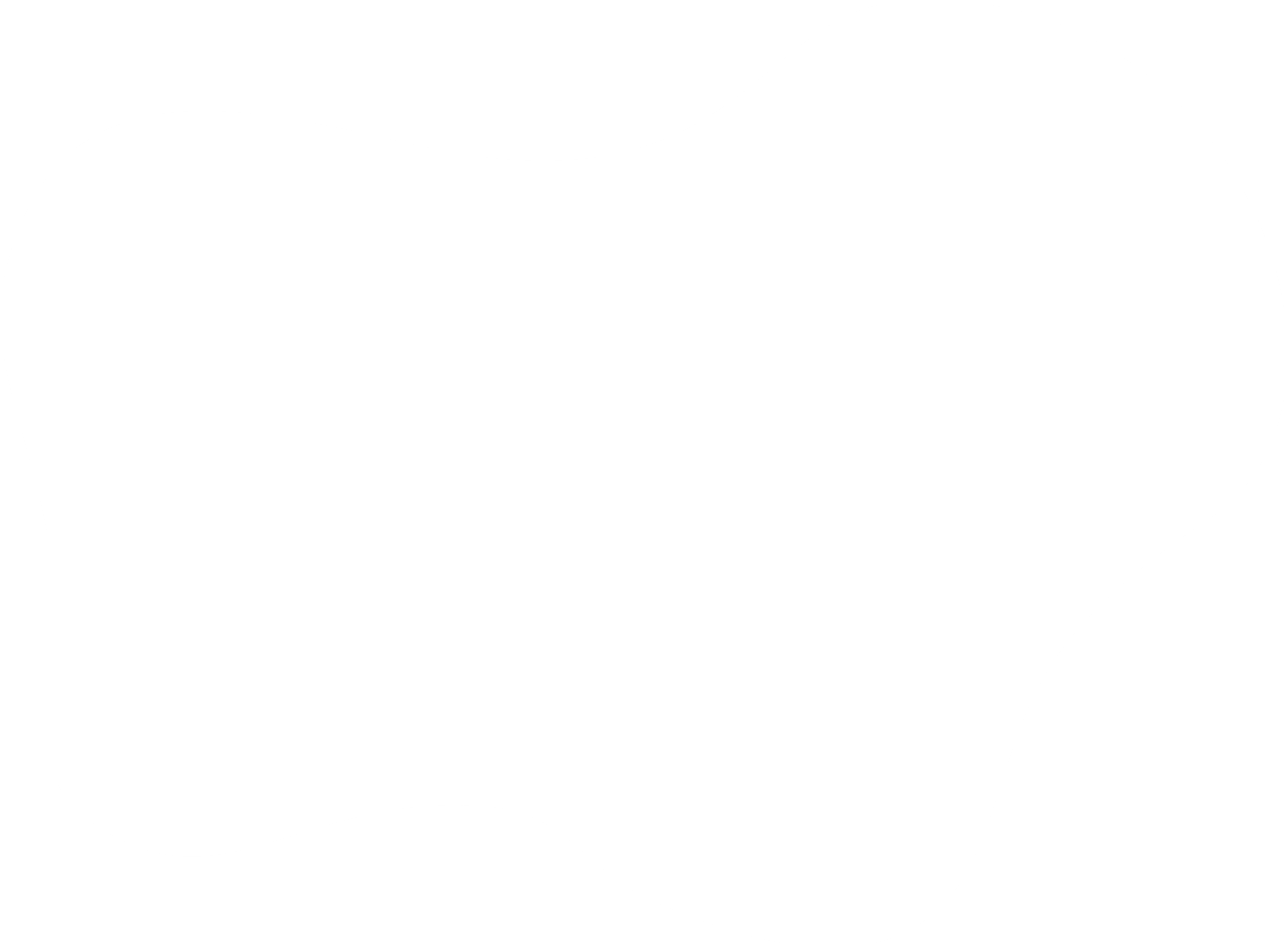 Berikut ini diberikan beberapa contoh data yang terurut:
i.	 23, 27, 45, 67, 100, 130, 501 
(data bertipe integer terurut menaik)
ii.	50.27, 31.009, 20.3, 19.0, -5.2, -10.9
(data bertipe riil terurut menurun)
iii.	‘Amir’, ‘Badu’, ‘Budi’, ‘Dudi’, ‘Eno’, ‘Rudi’, ‘Zamzami’ 
(data bertipe string terurut menaik)
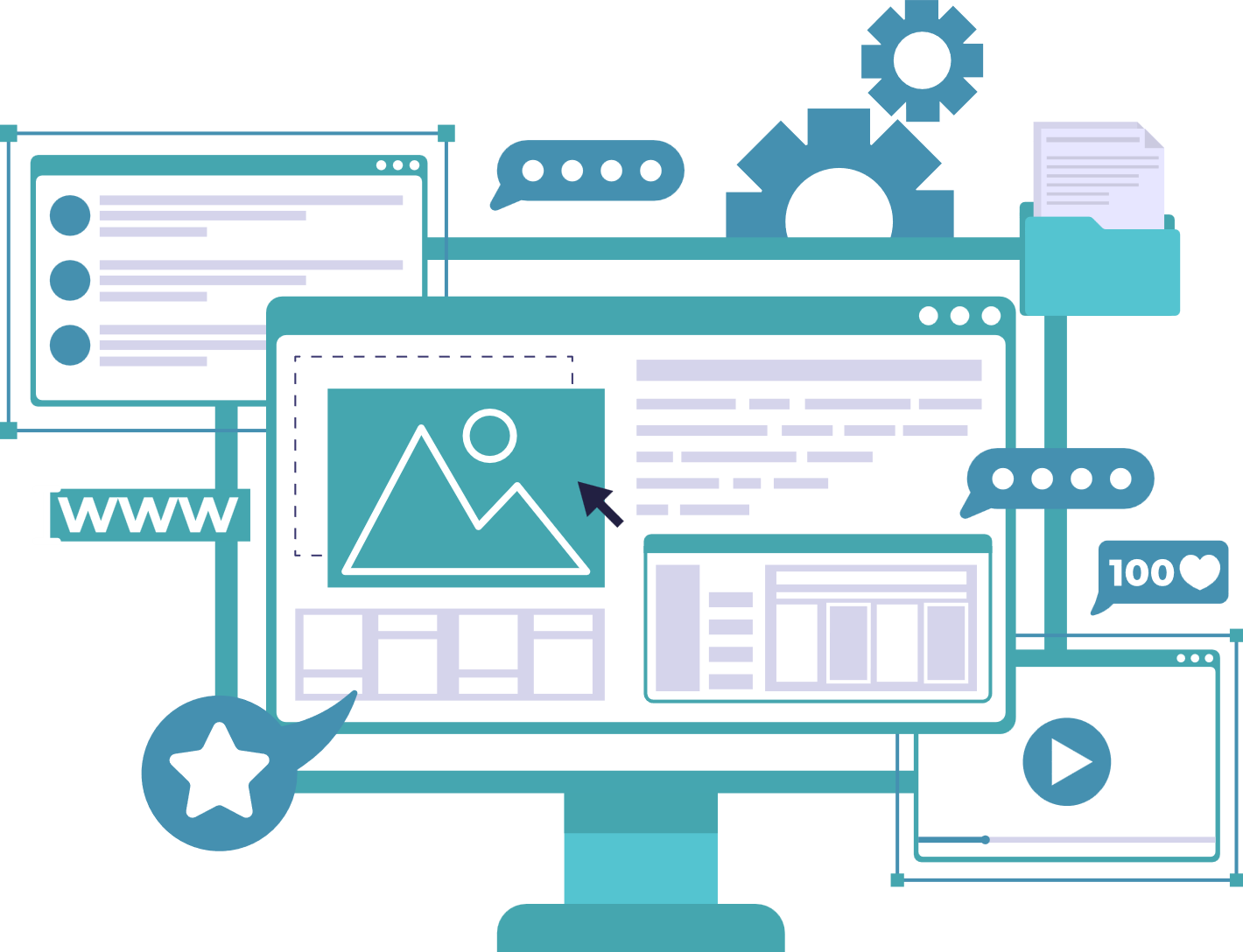 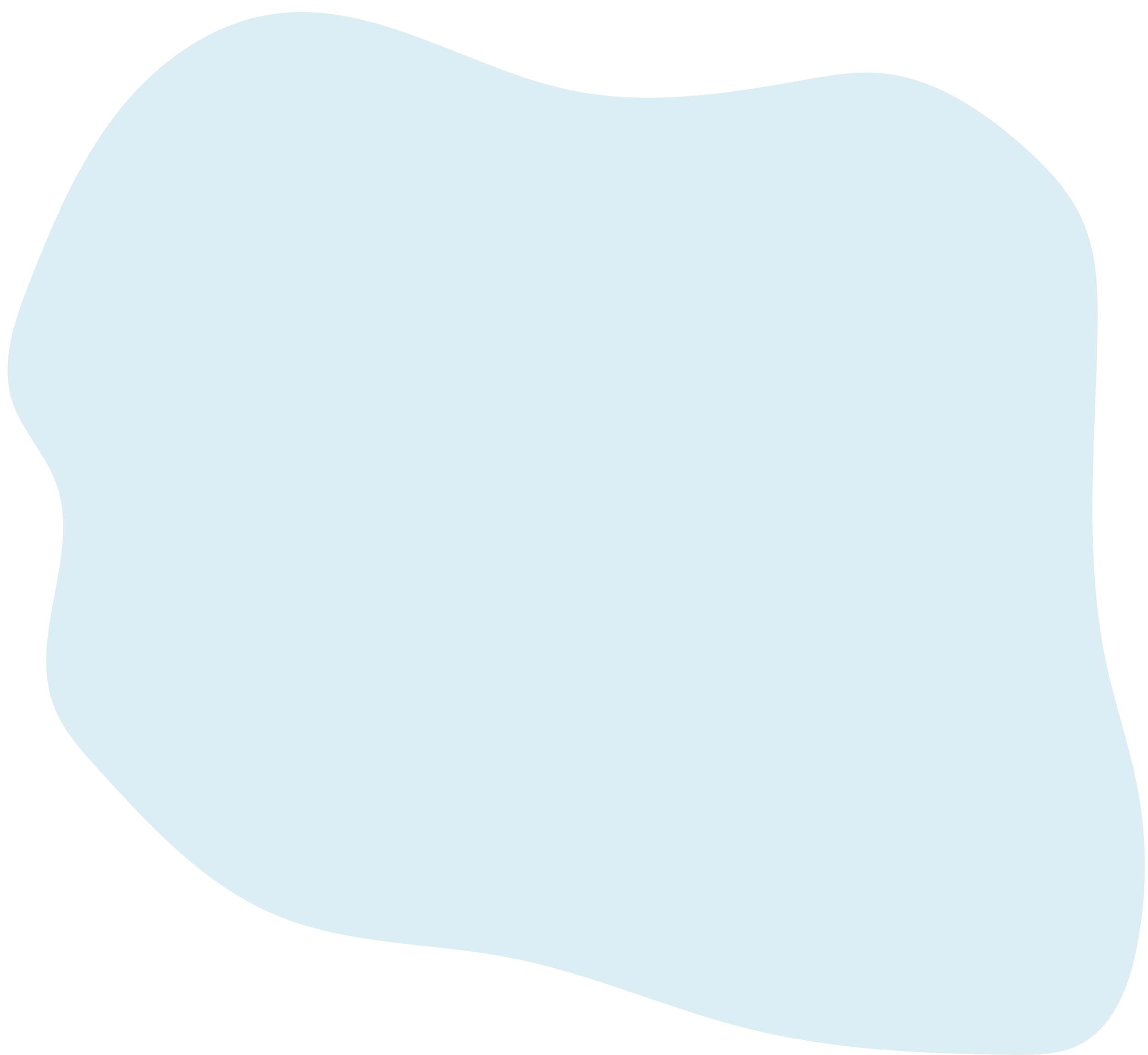 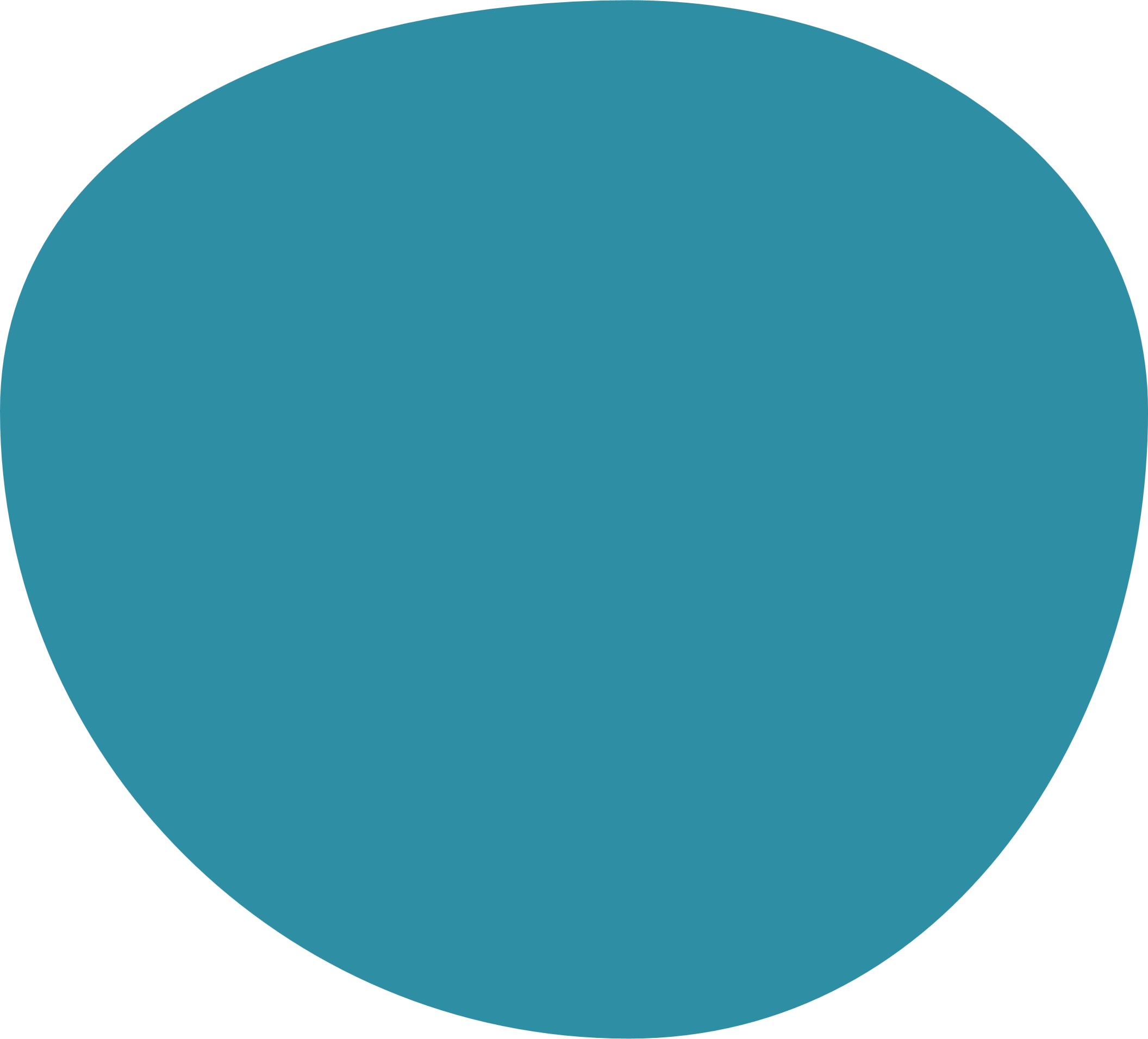 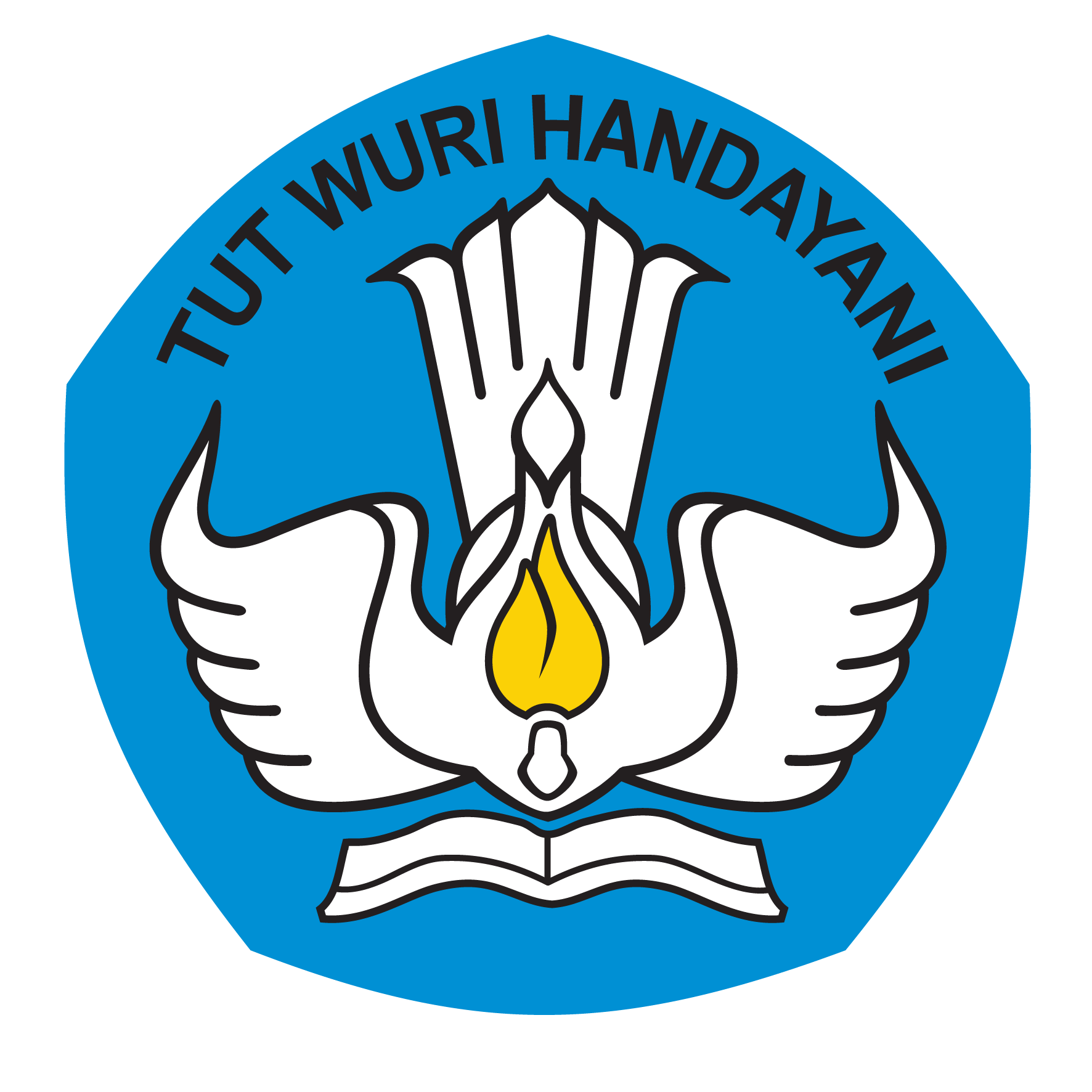 ALGORITMA PENGURUTAN PADA ARRAY (4)
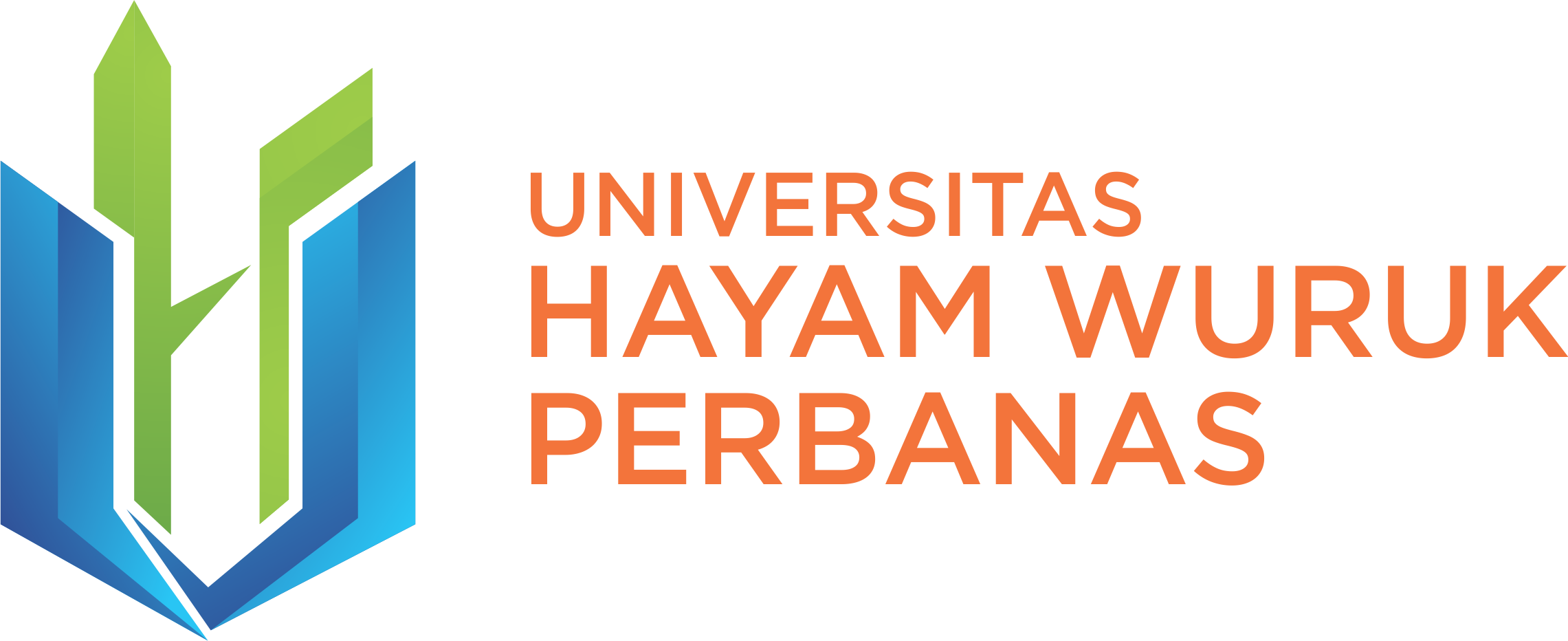 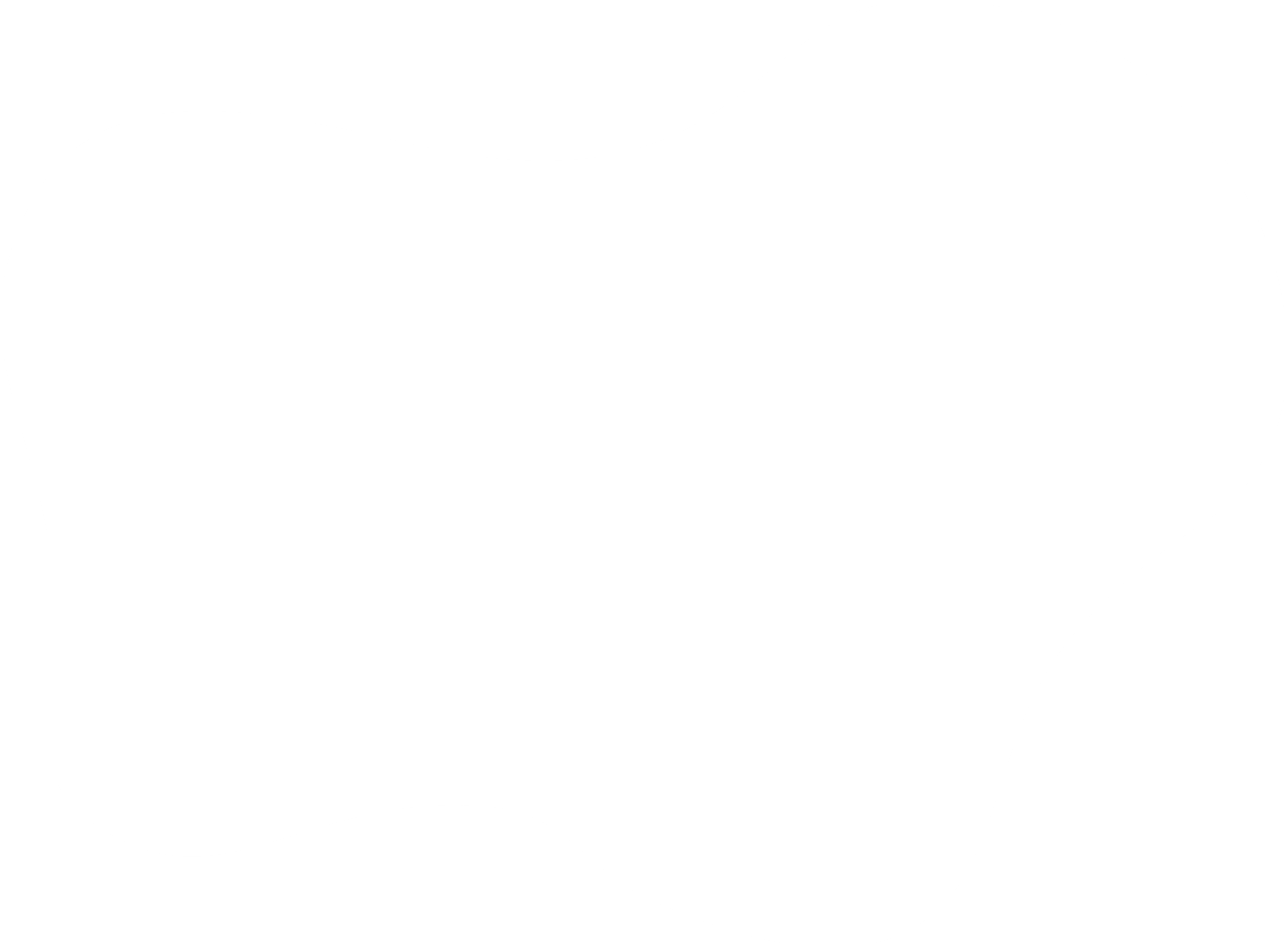 Berikut ini diberikan beberapa contoh data yang terurut:
iv.	‘d’, ‘e’, ‘g’, ‘i’, ‘x’ 
(data bertipe karakter terurut menaik)
v.	<13596001, ‘Eko’, ‘A’>, <13596006, ‘Rizka’, ‘B’>, <13596007, ‘Hamdi’, ‘D’>, <13596010, ‘Rizal’, ‘C’>, <13596012, ‘Raum’, ‘B’> 
(data mahasiswa bertipe terstruktur terurut menaik berdasarkan field NIM)
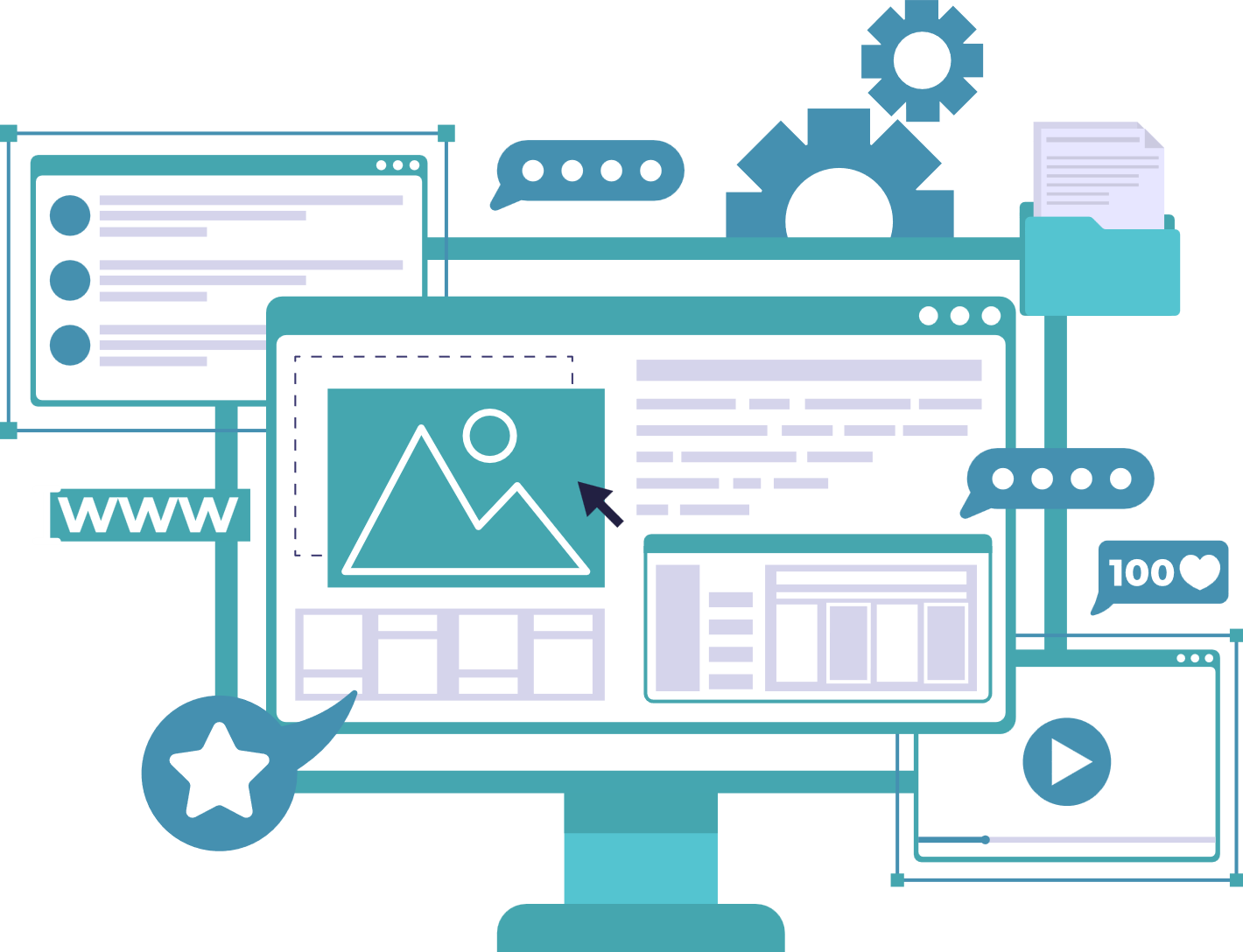 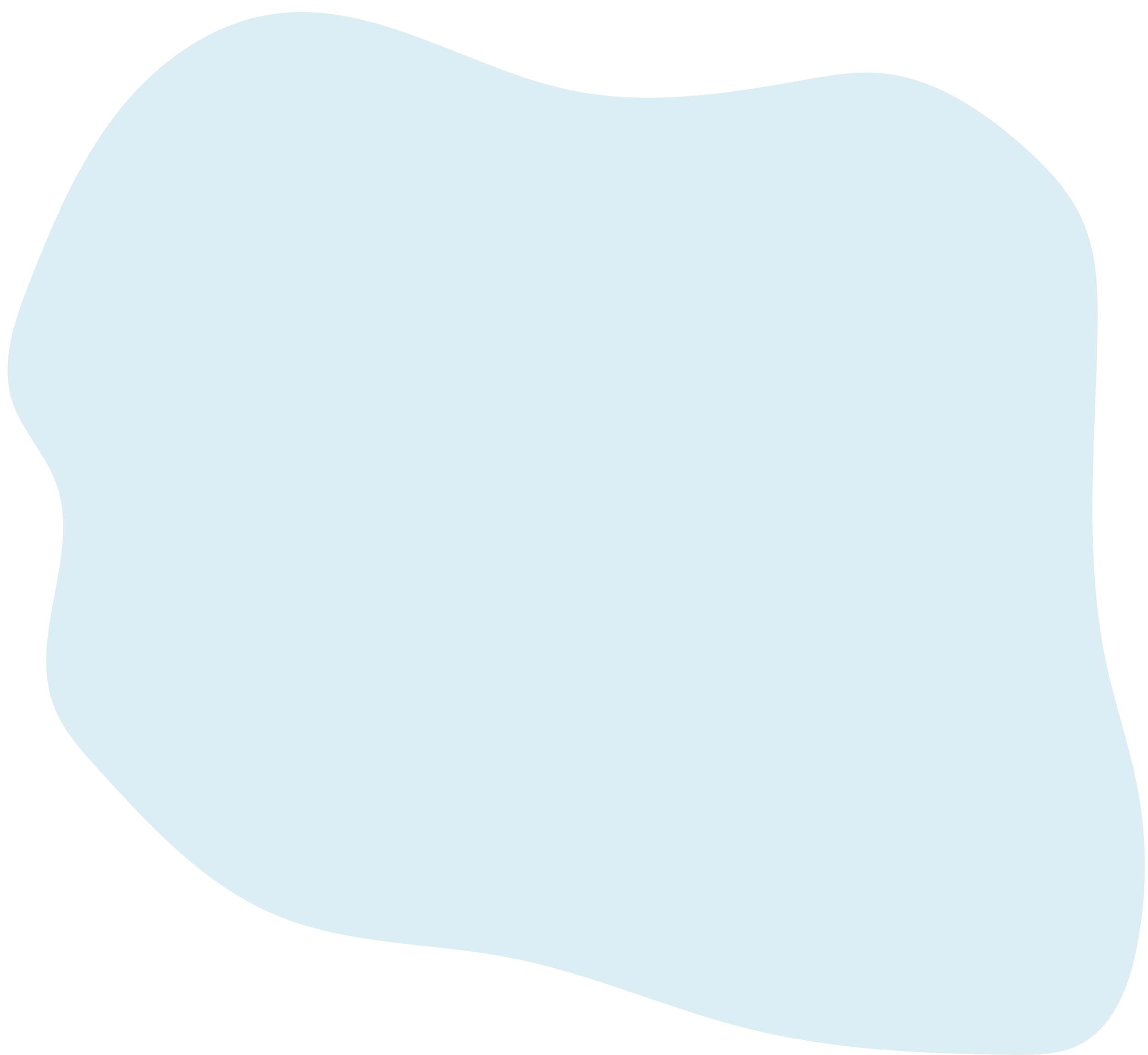 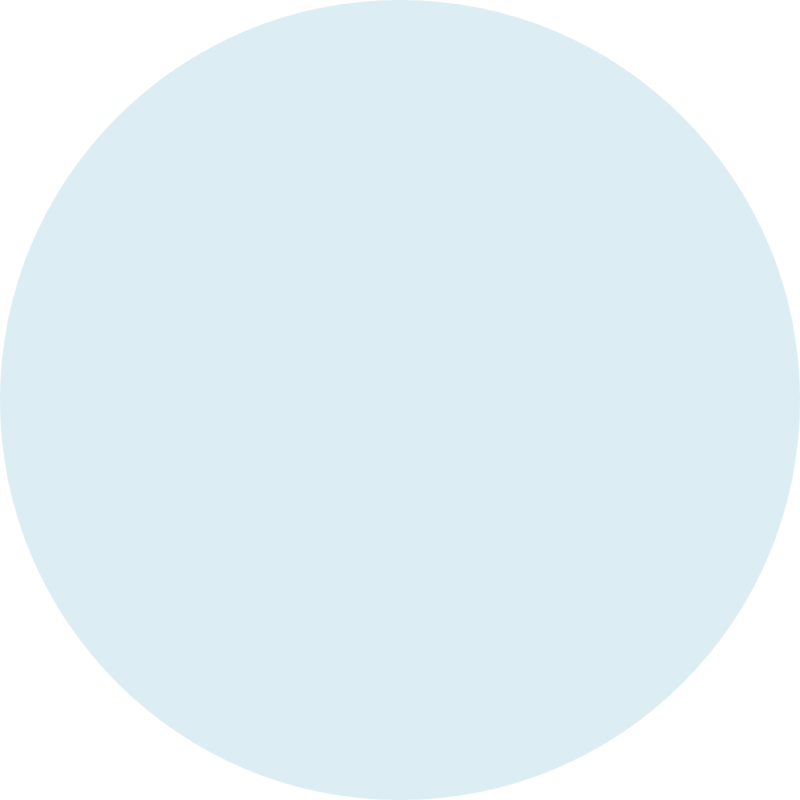 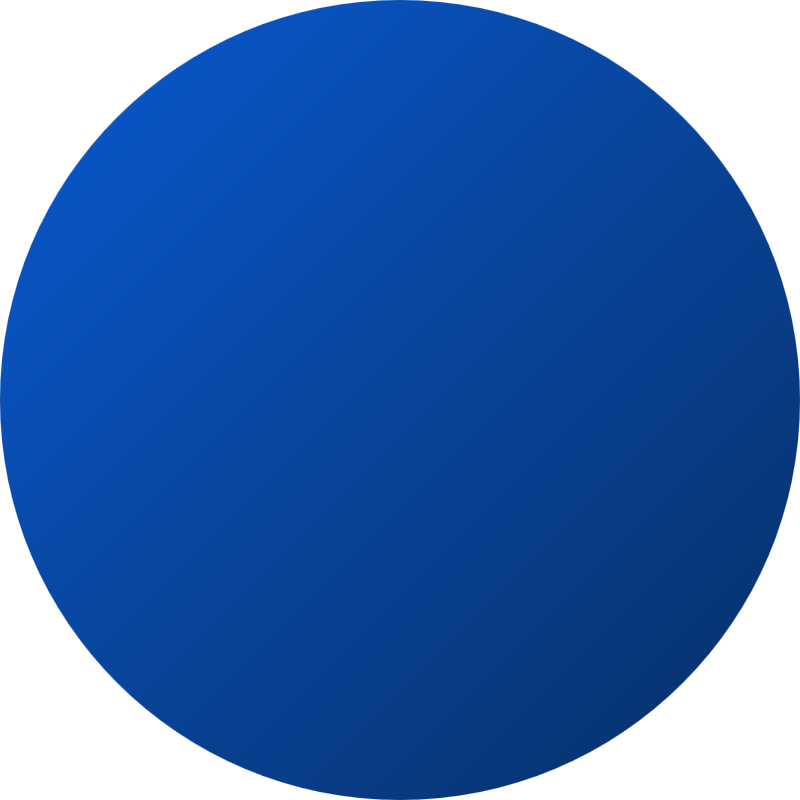 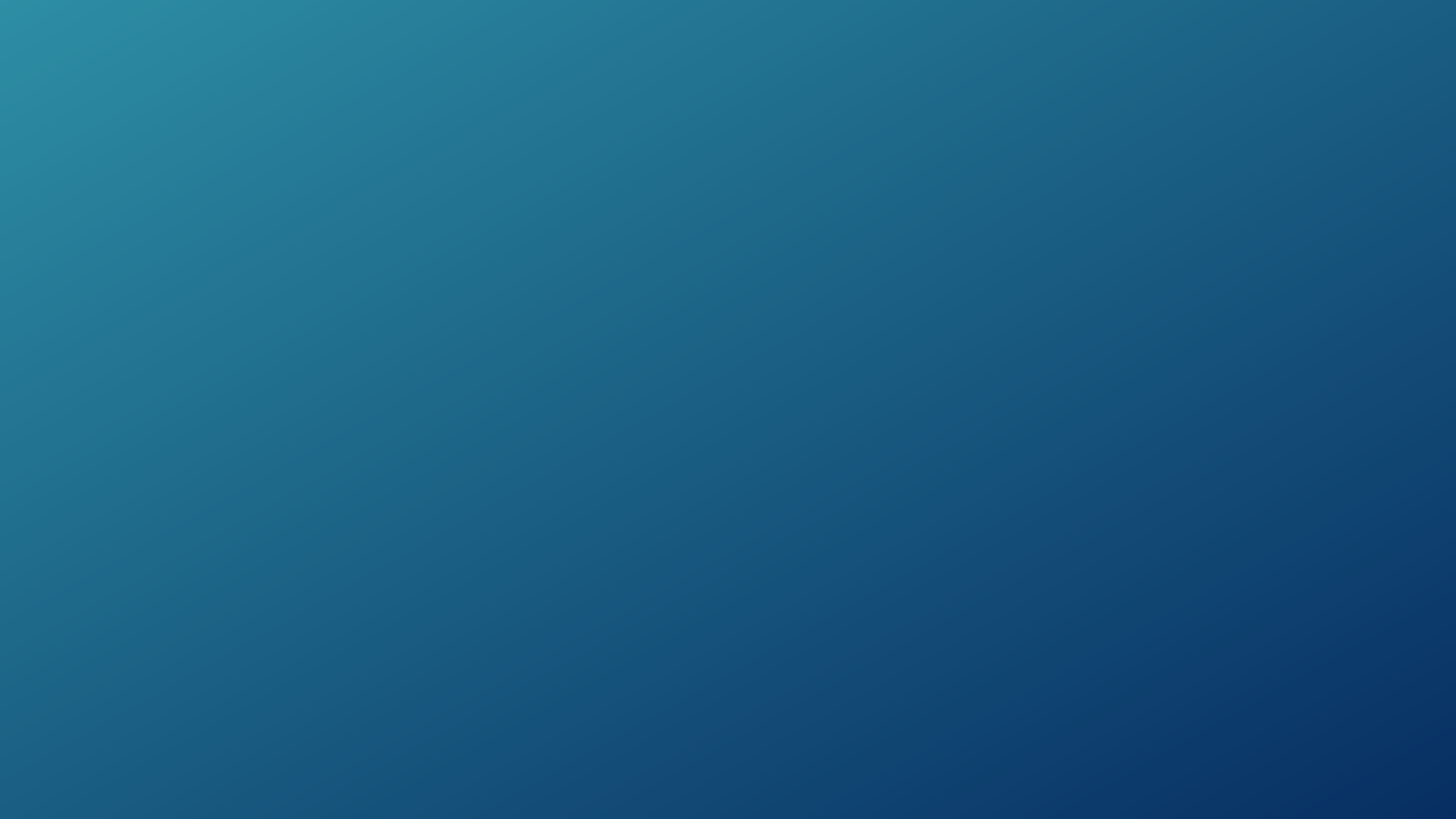 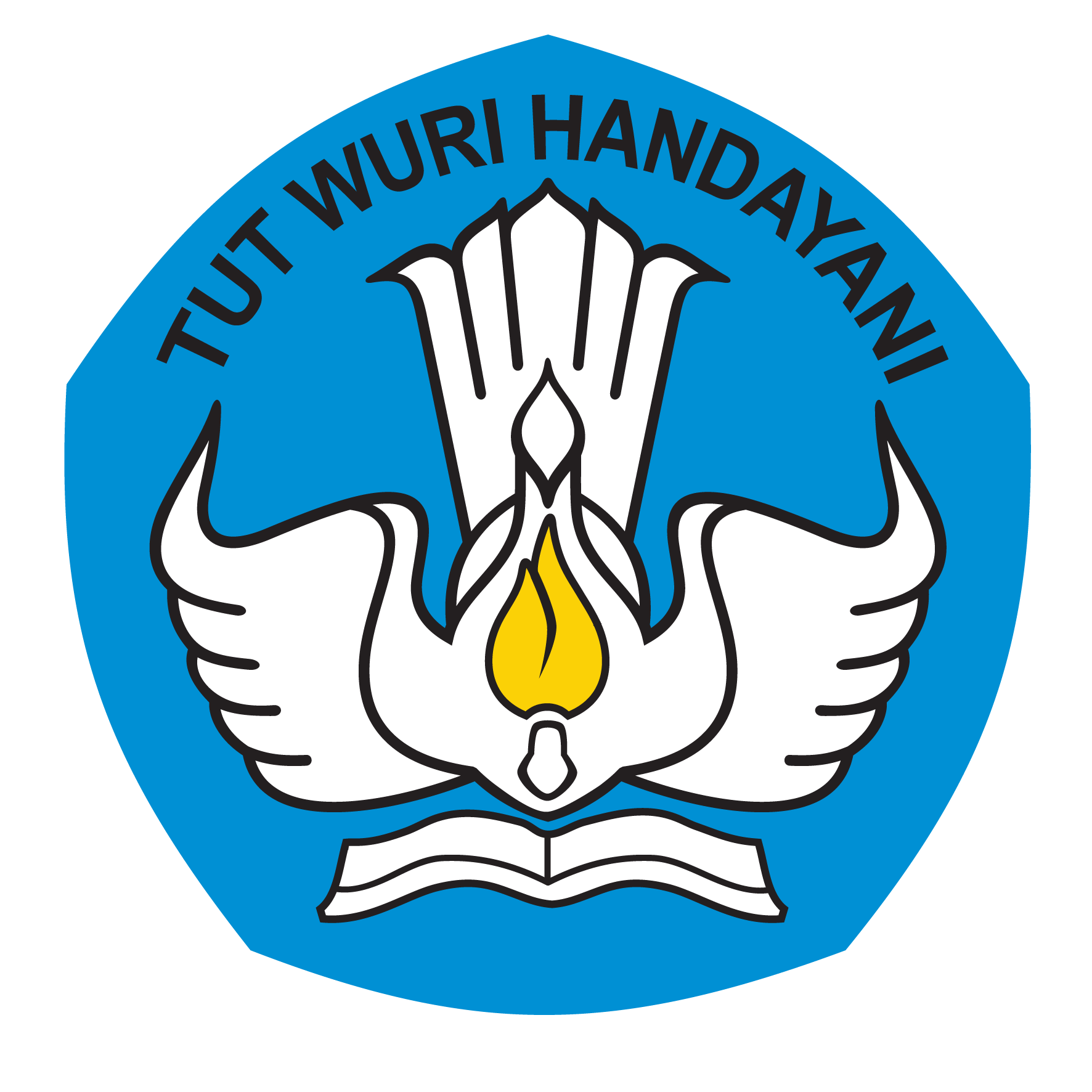 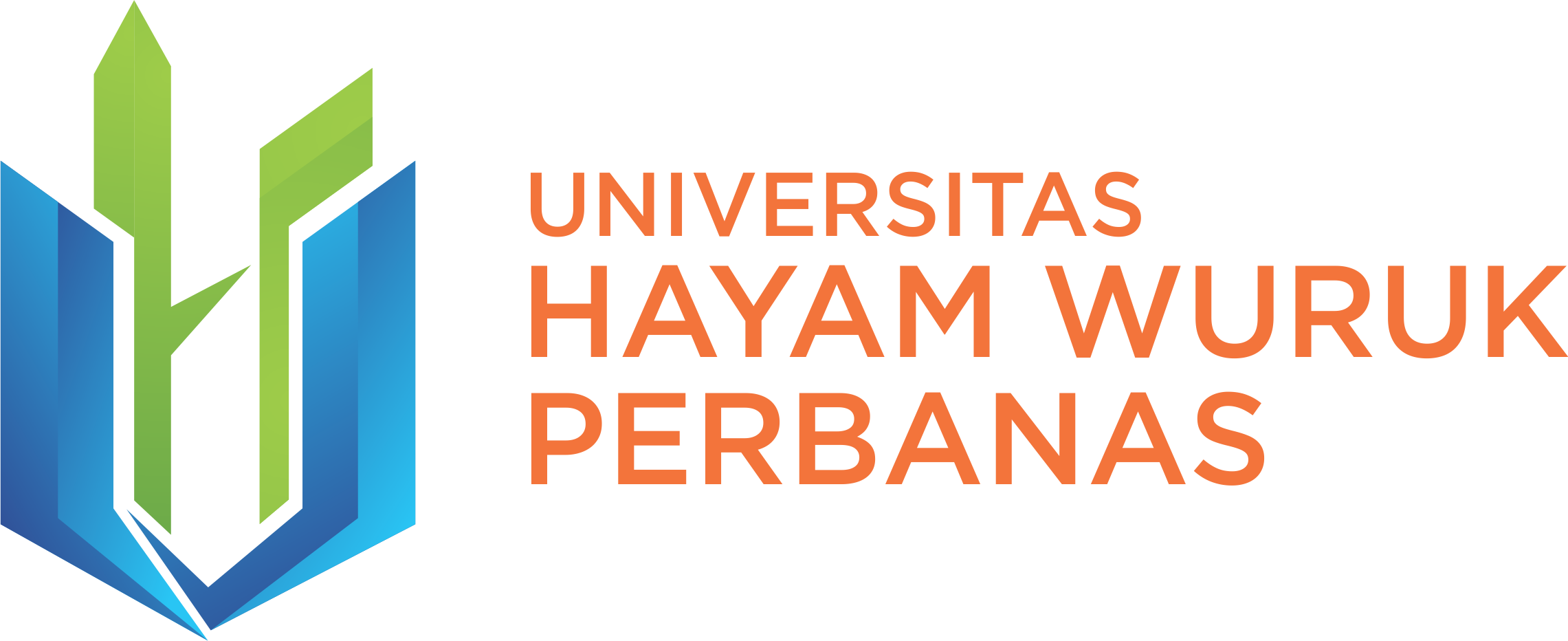 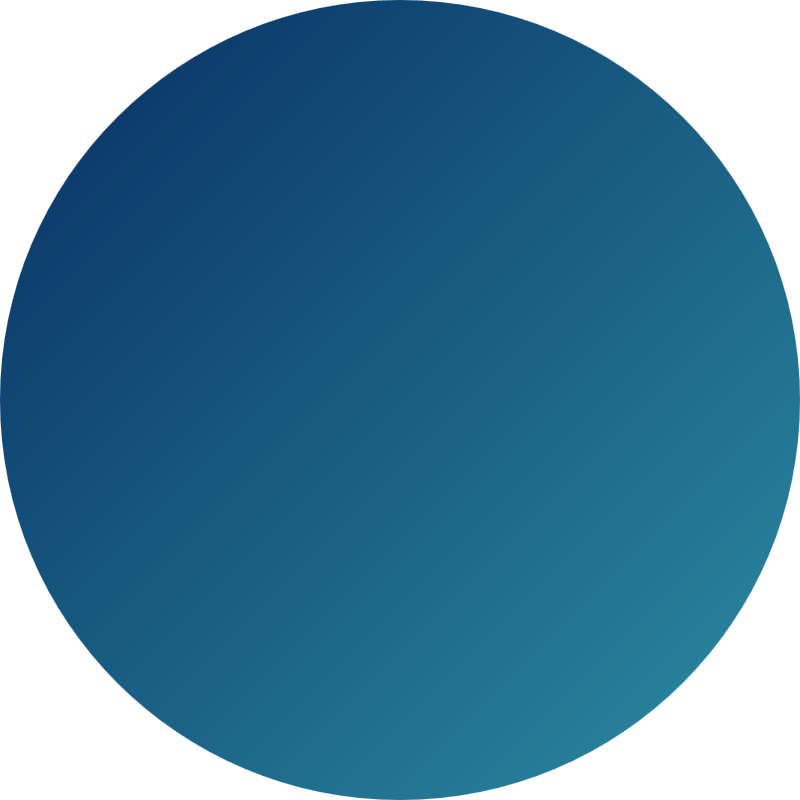 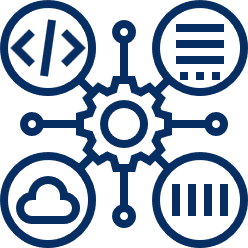 IMPLEMENTASI ALGORITMA PENGURUTAN PADA ARRAY
Adanya kebutuhan terhadap proses pengurutan memunculkan bermacam- macam algoritma pengurutan. Banyak algoritma pengurutan yang telah ditemukan. Hal ini menunjukkan bahwa persoalan pengurutan adalah persoalan yang kaya dengan solusi algoritmik.
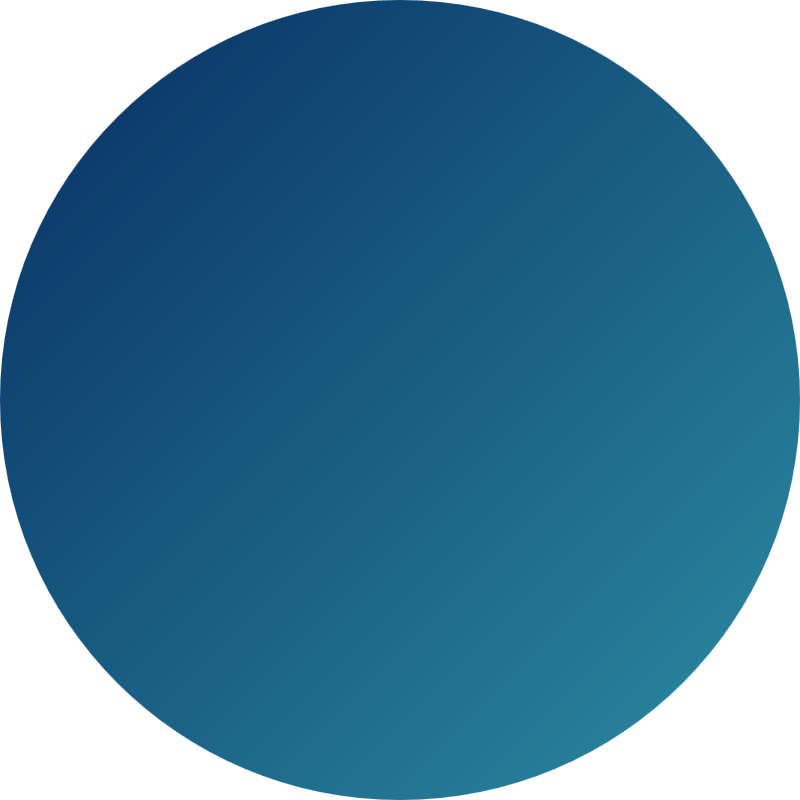 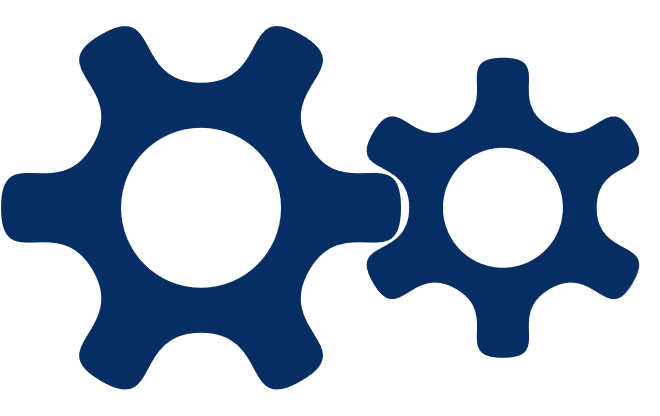 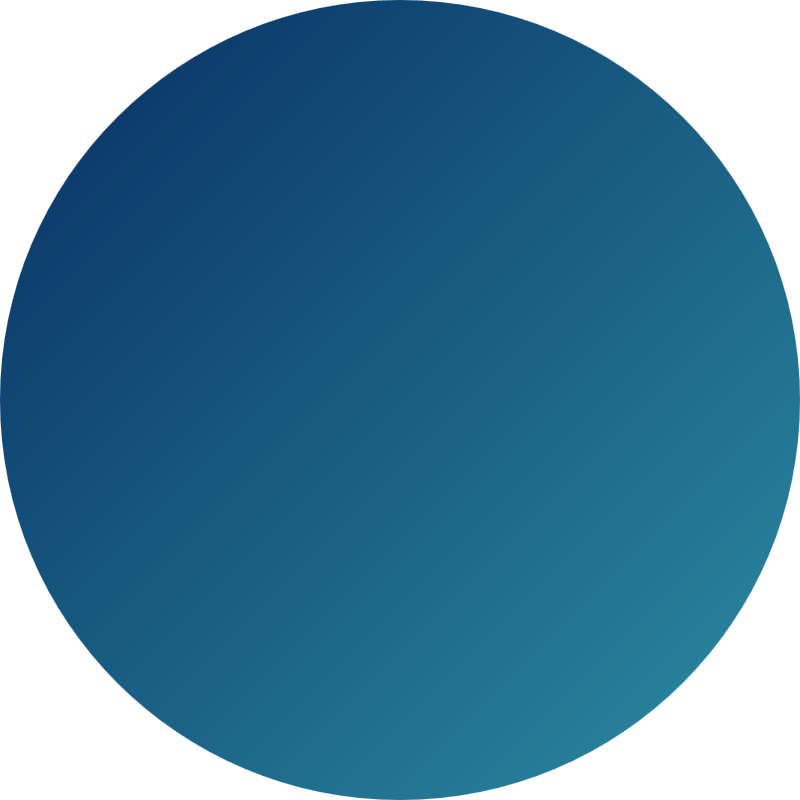 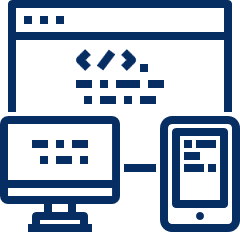 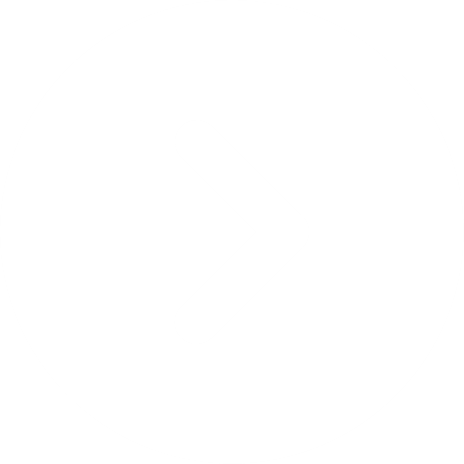 Get Started
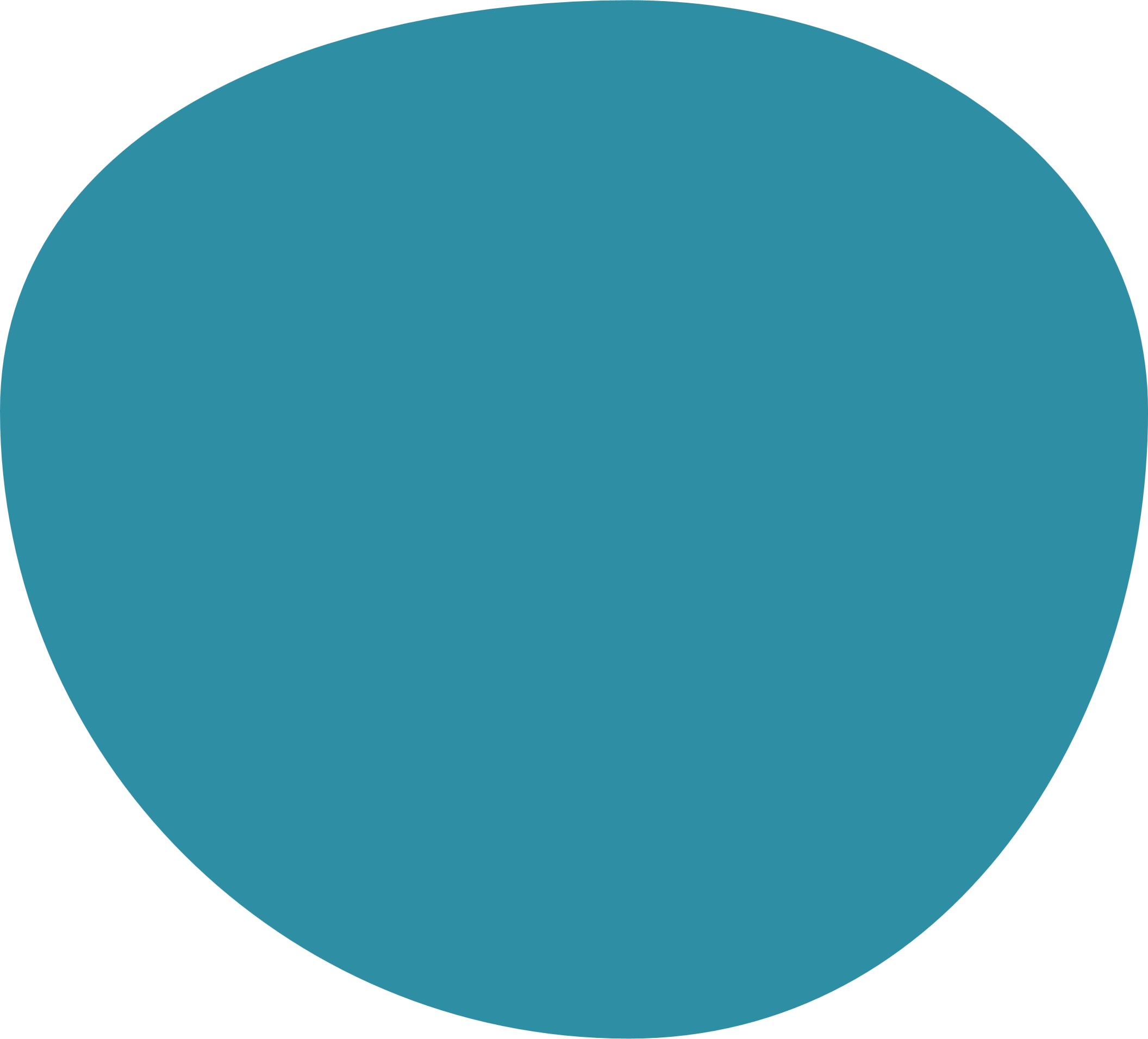 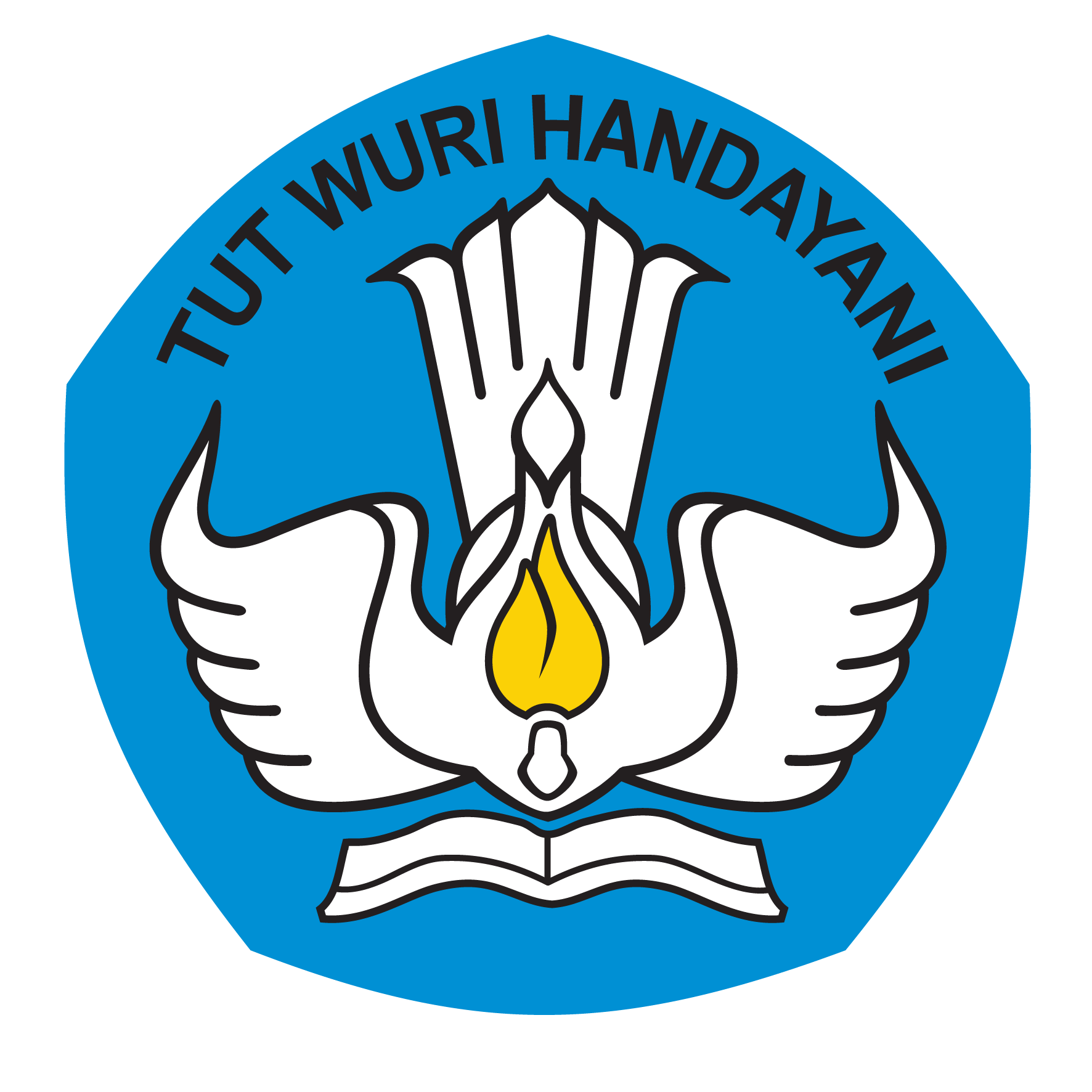 IMPLEMENTASI ALGORITMA PENGURUTAN PADA ARRAY
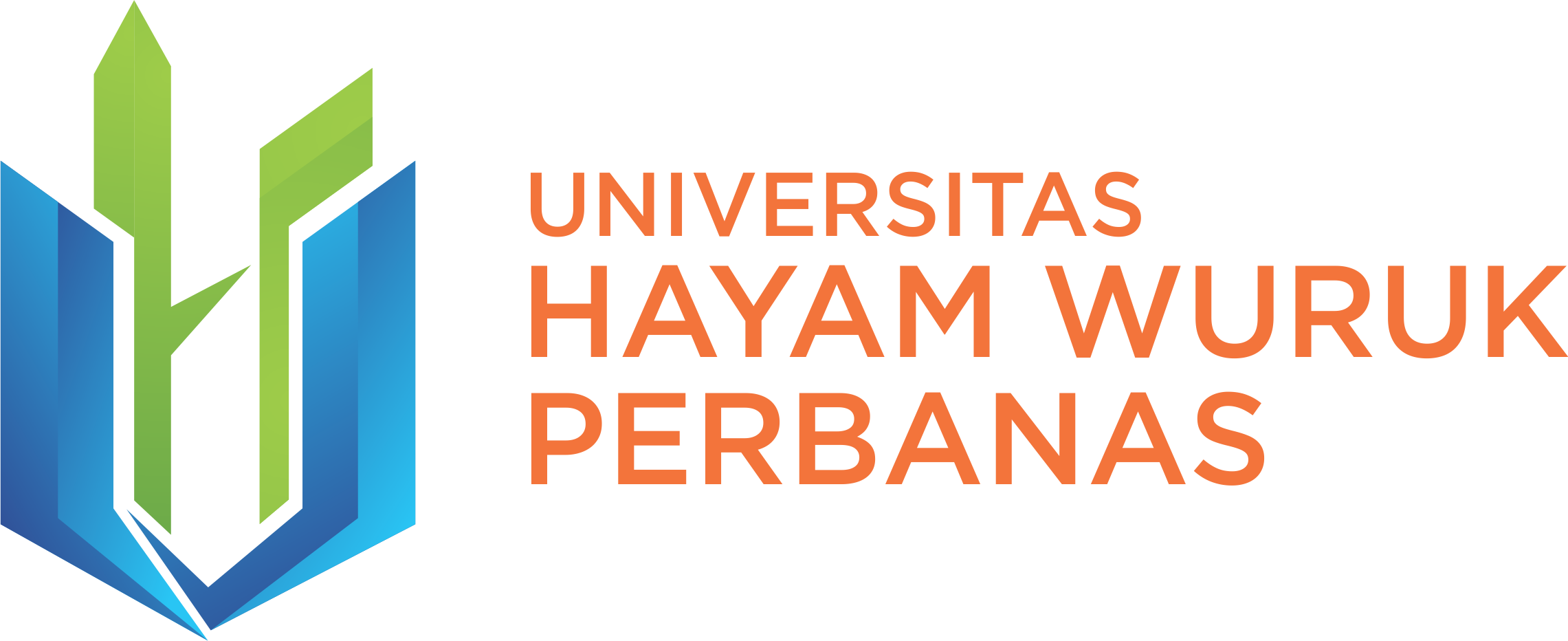 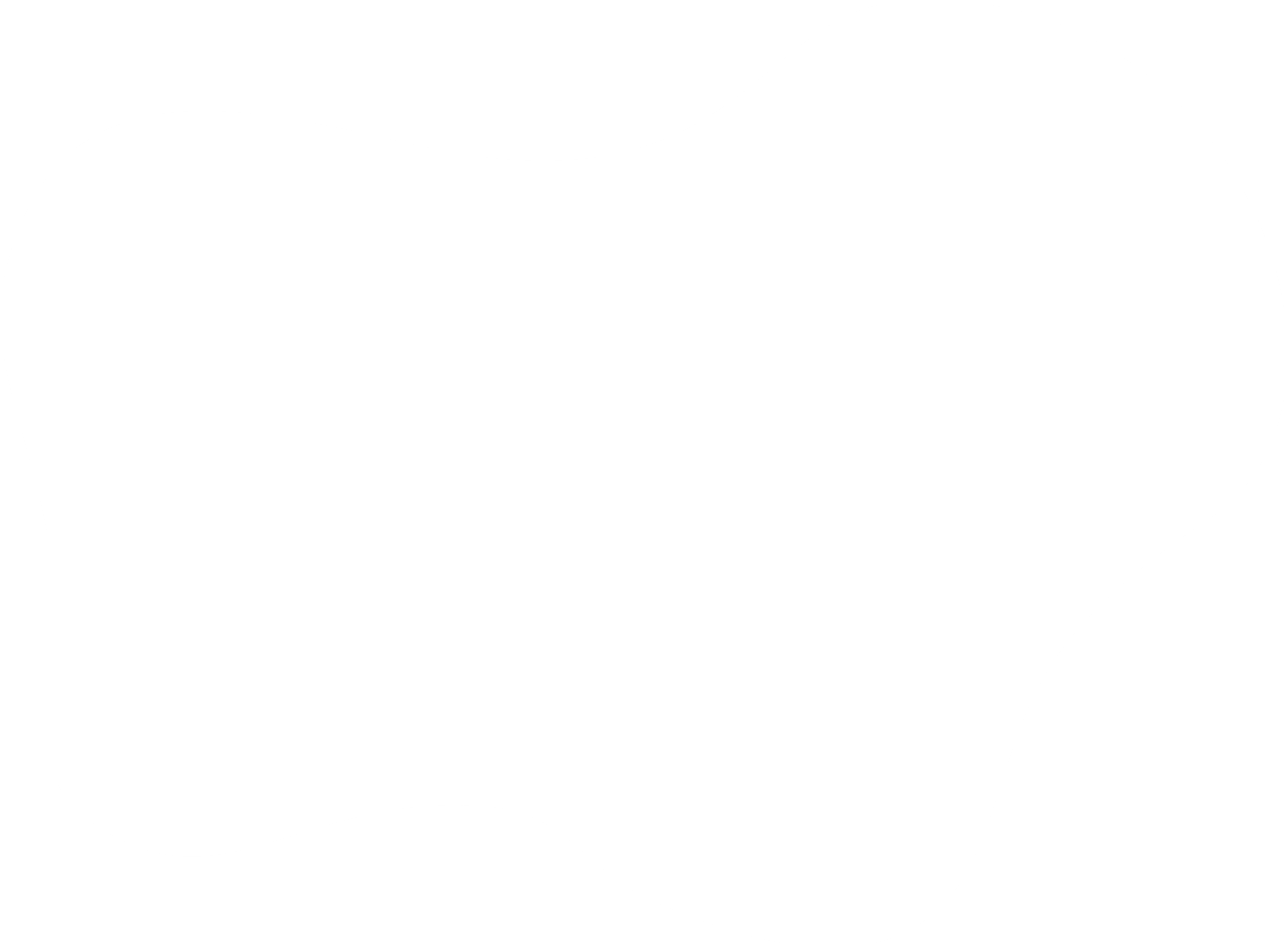 Algoritma pengurutan yang sering ditemukan di dalam literatur-literatur komputer antara lain adalah:
1.	Bubble Sort
2.	Selection Sort (Maximum Sort dan Minimum Sort)
3.	Insertion Sort
4.	Heap Sort
5.	Shell Sort
6.	Quick Sort
7.	MergeSort
8.	Radix Sort
9.	TreeSort
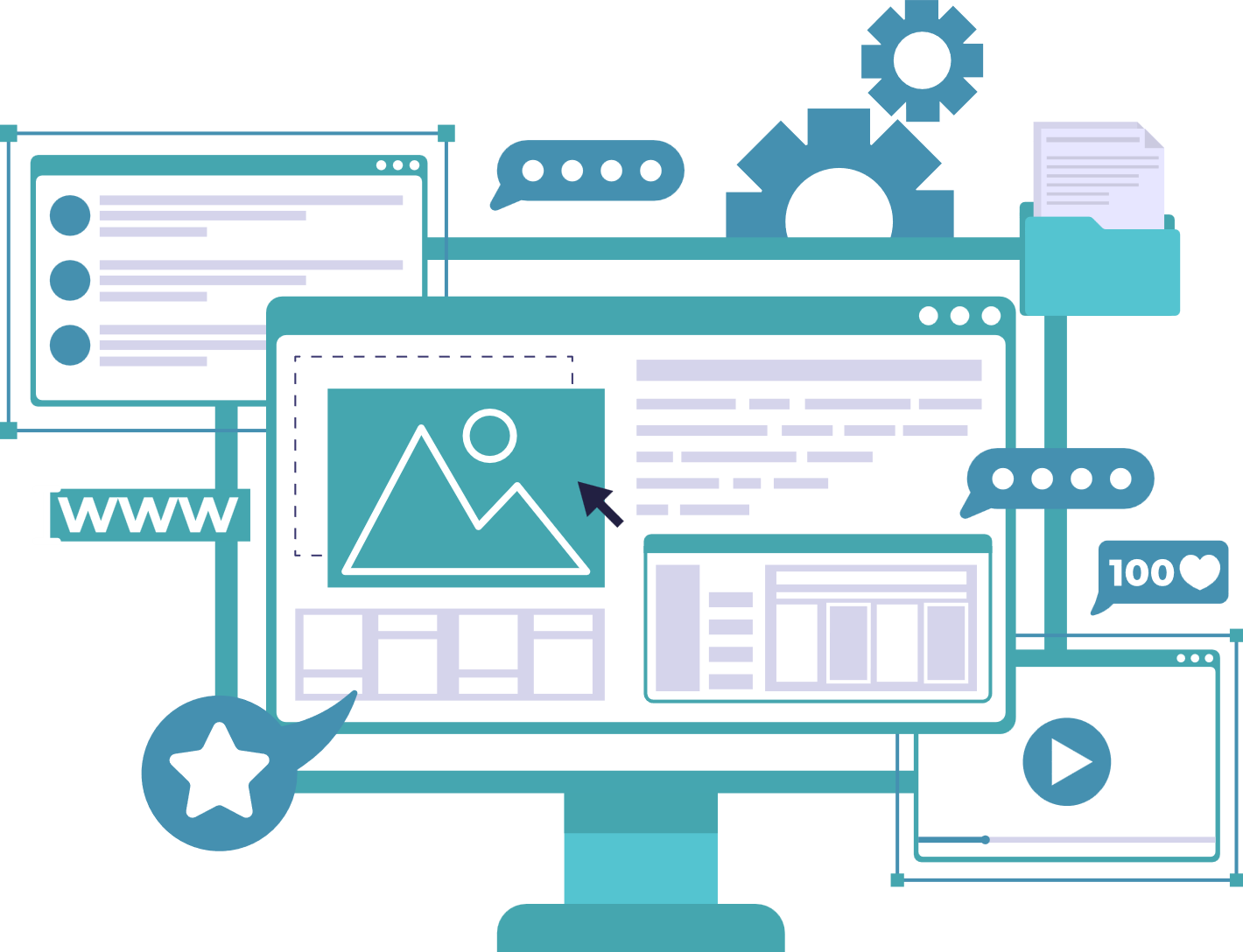 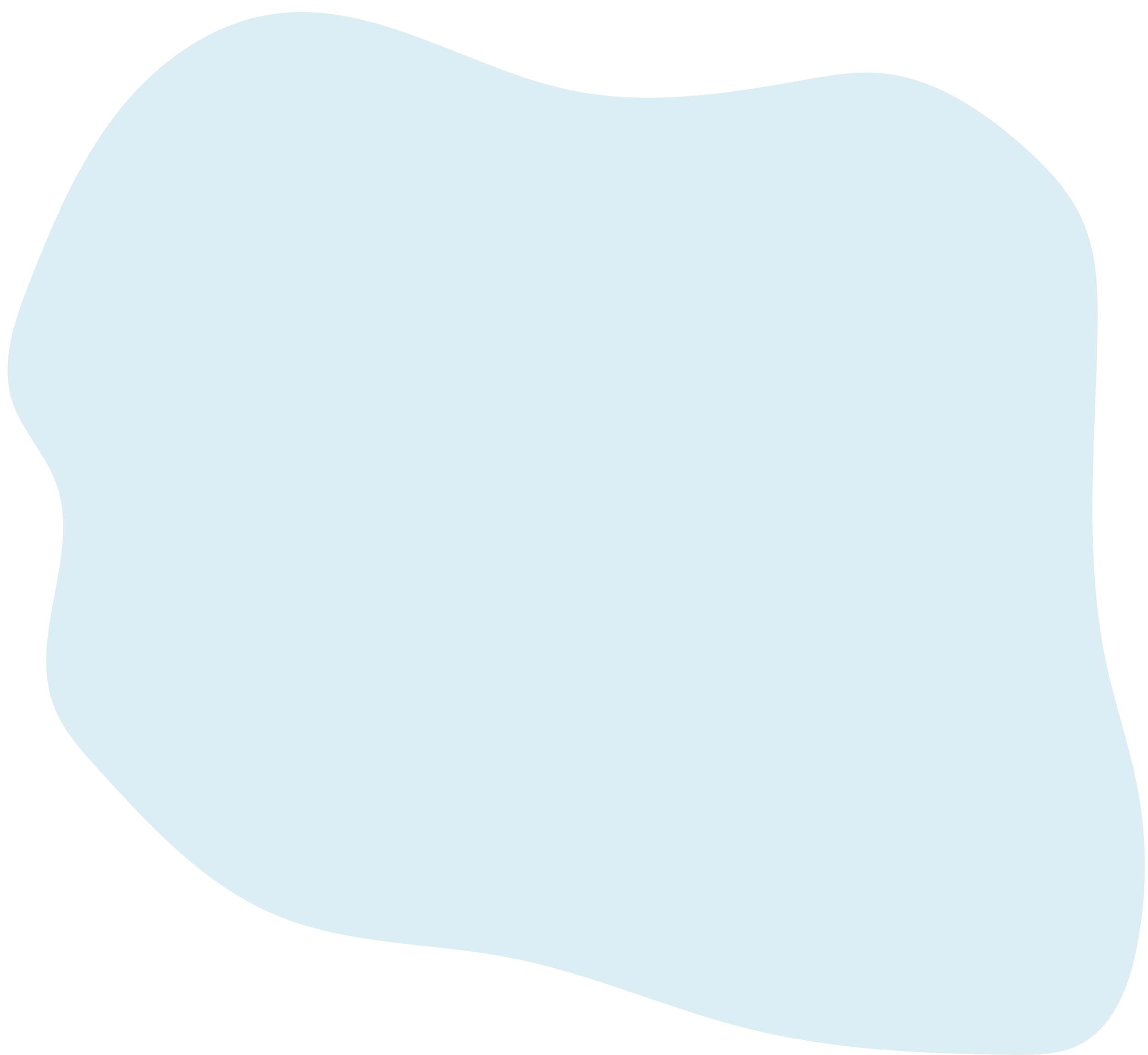 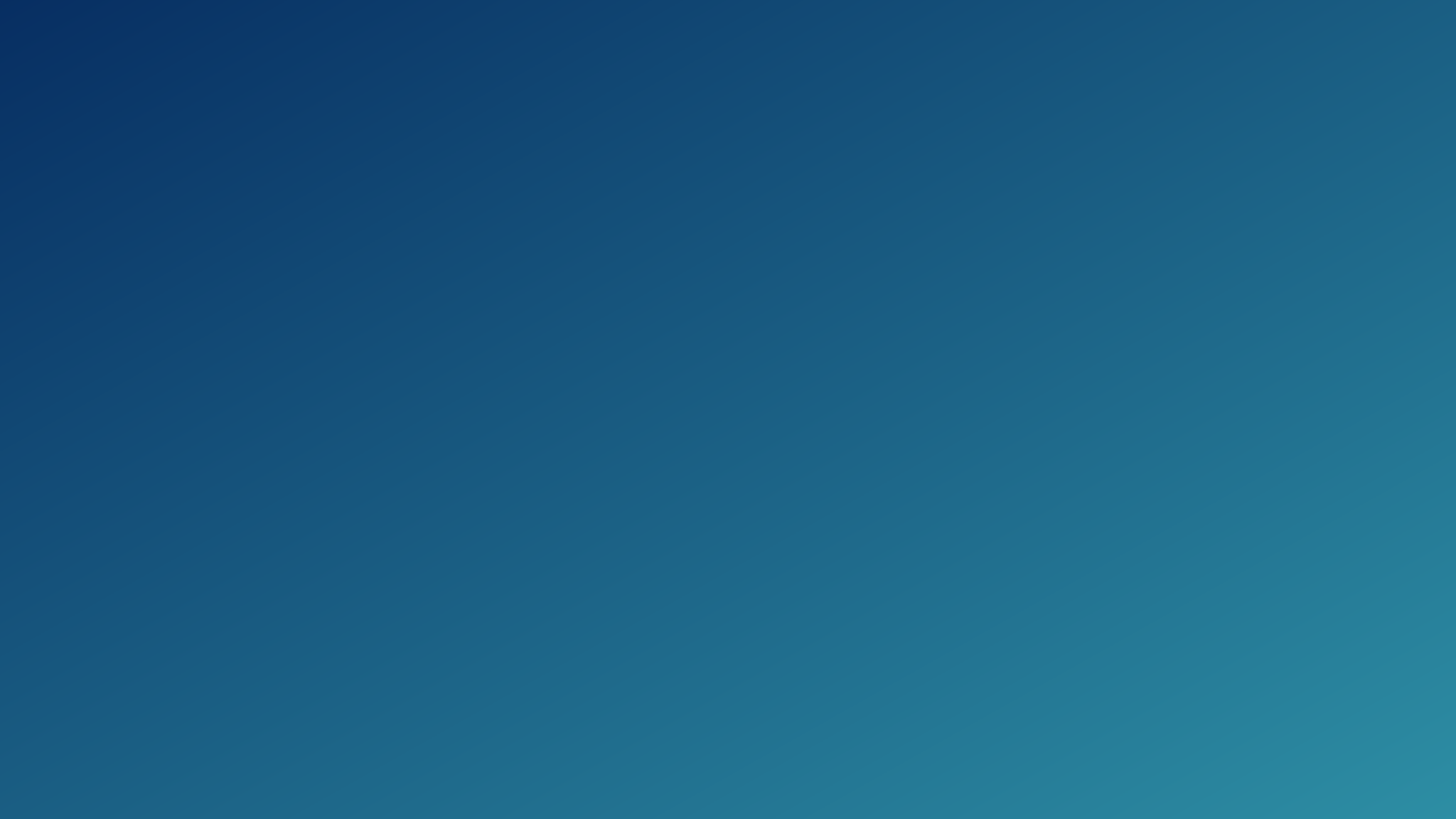 IMPLEMENTASI ALGORITMA PENGURUTAN PADA ARRAY (2)
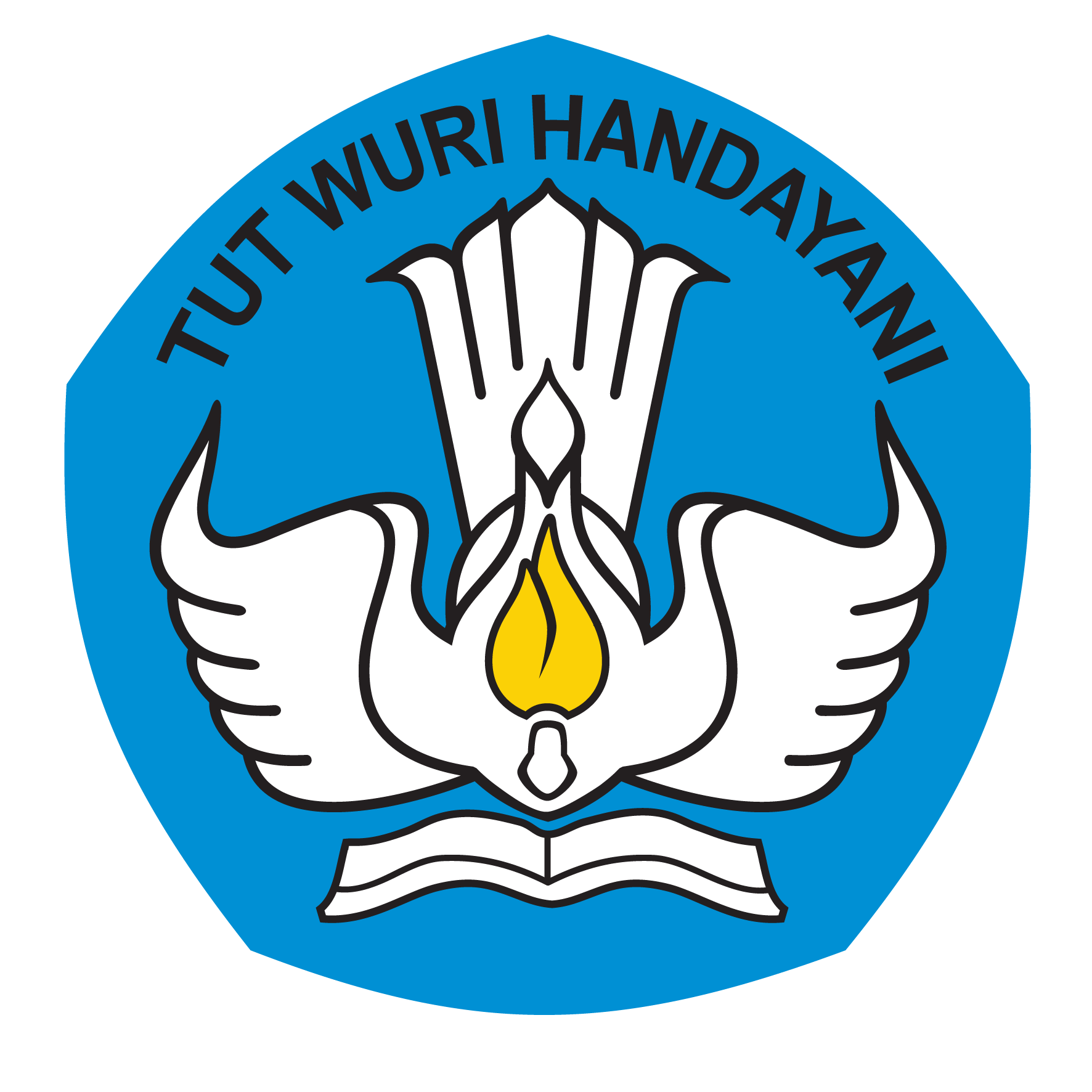 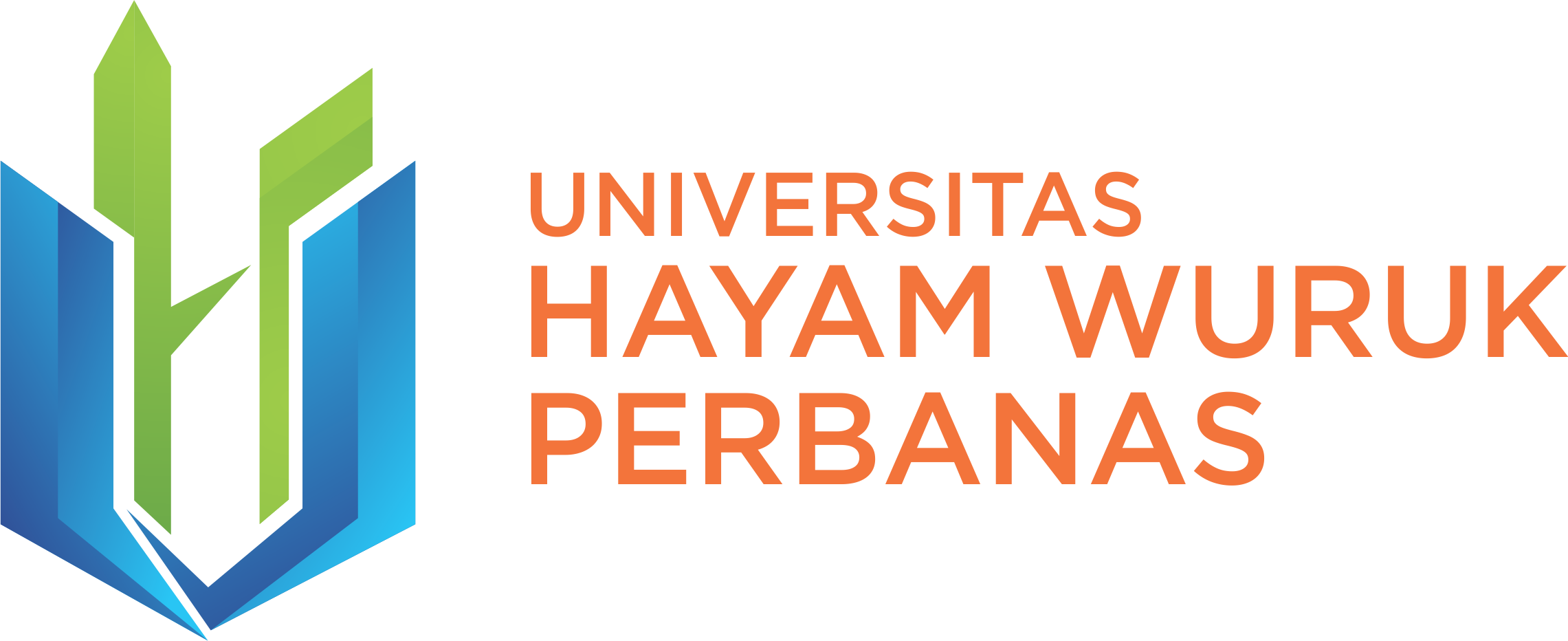 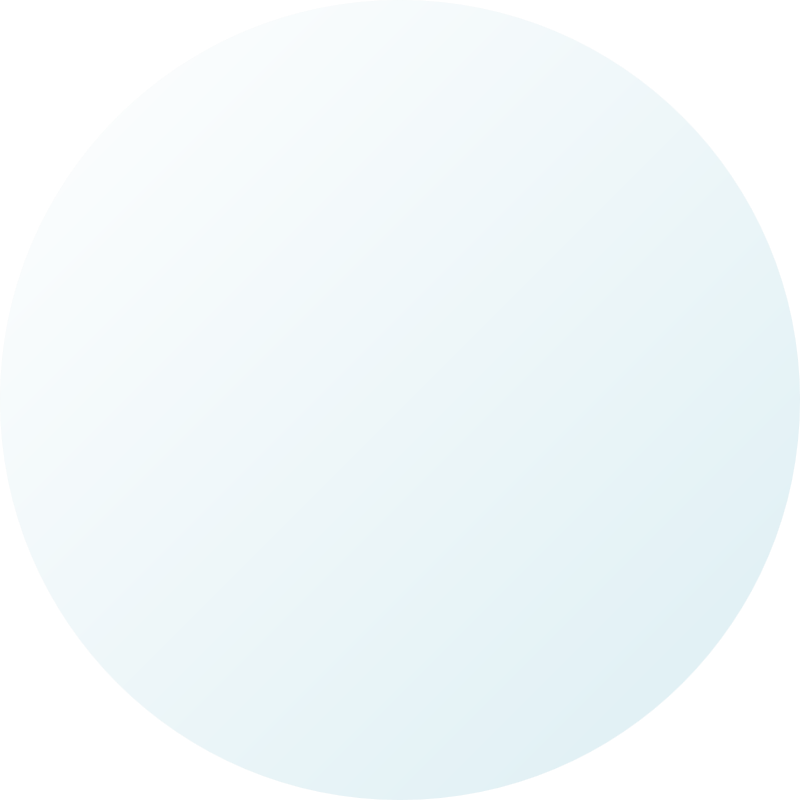 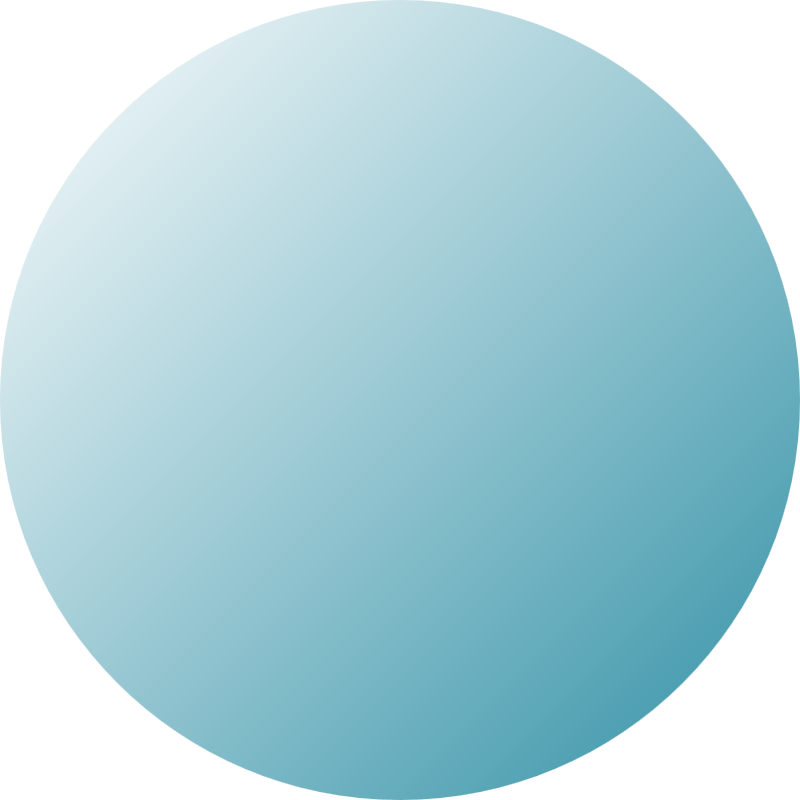 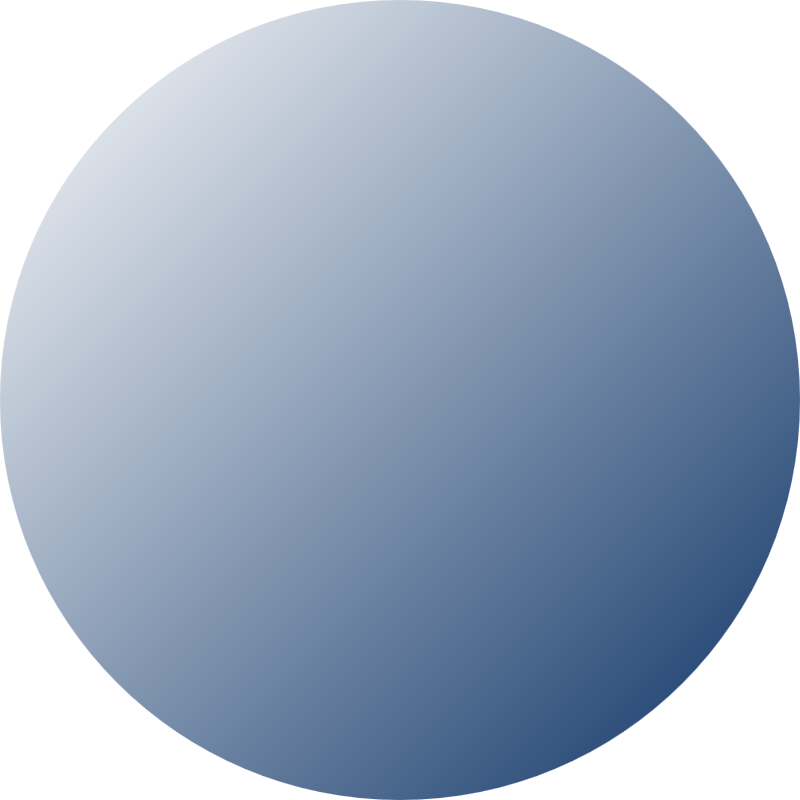 Pada bab ini kita tidak akan membahas semua algoritma pengurutan tersebut, tetapi hanya empat buah algoritma pengurutan yang sederhana saja, yaitu: 
1.	Metode Bubble Sort (Pengurutan Apung)
2.	Metode Selection Sort (Pengurutan Seleksi)
3.	Metode Insertion Sort (Pengurutan Sisip)
4.	Metode Shell Sort (Pengurutan Shell)
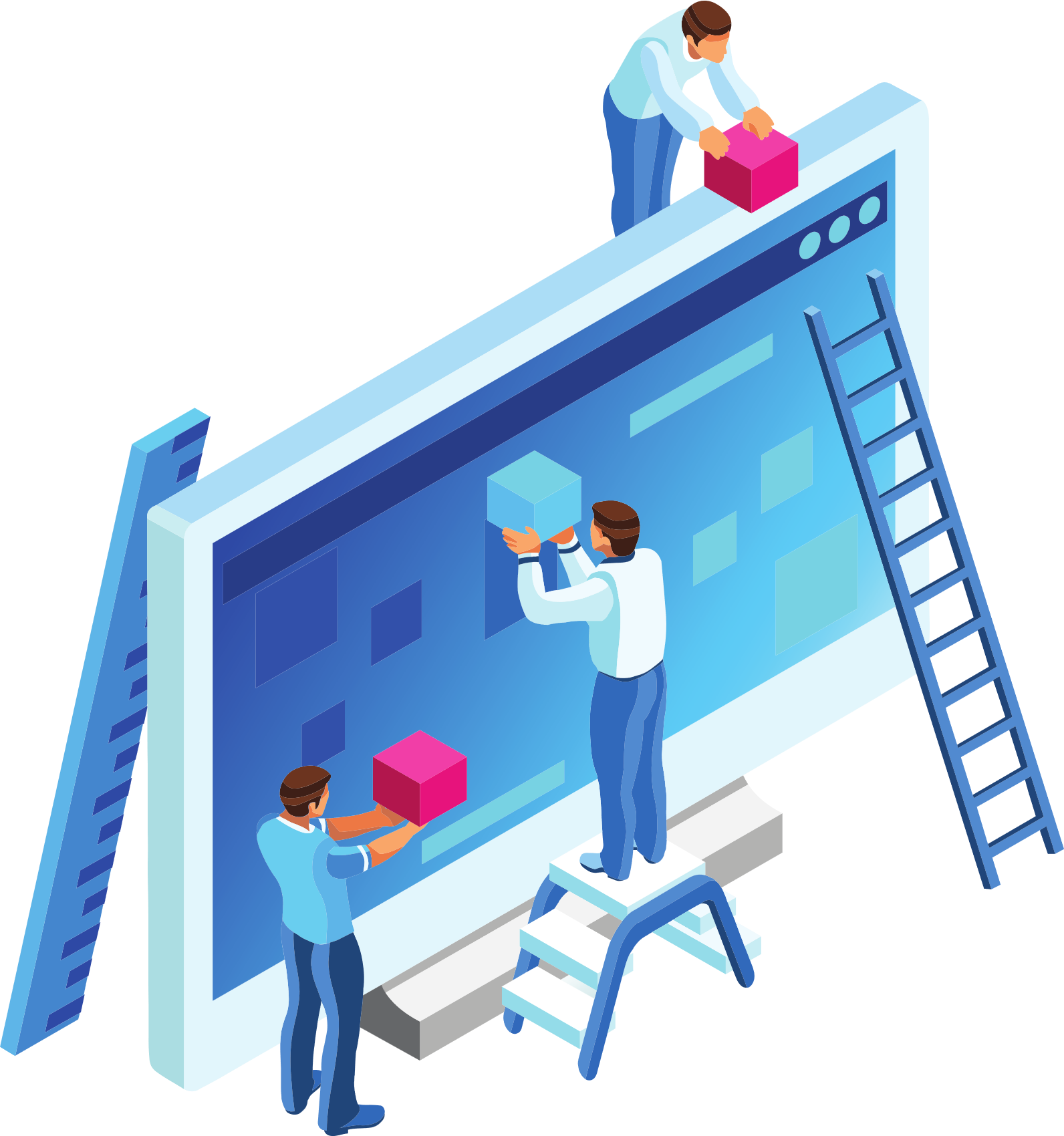 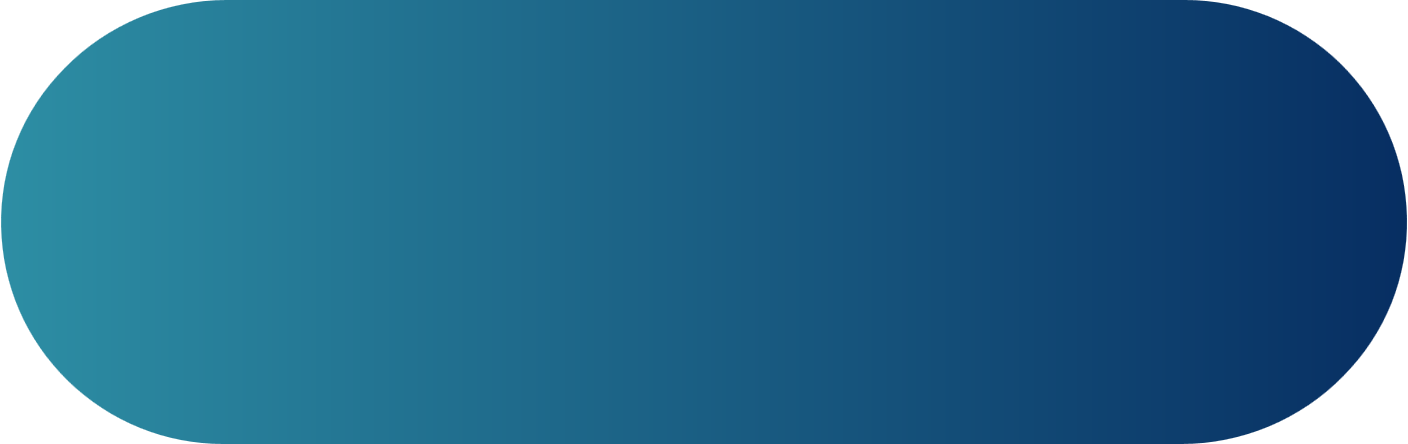 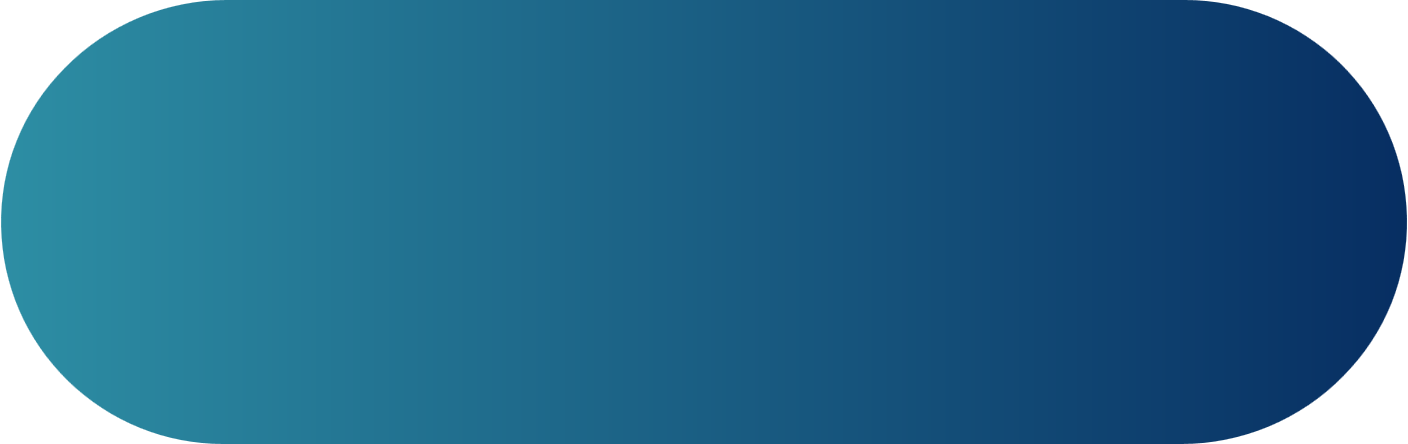 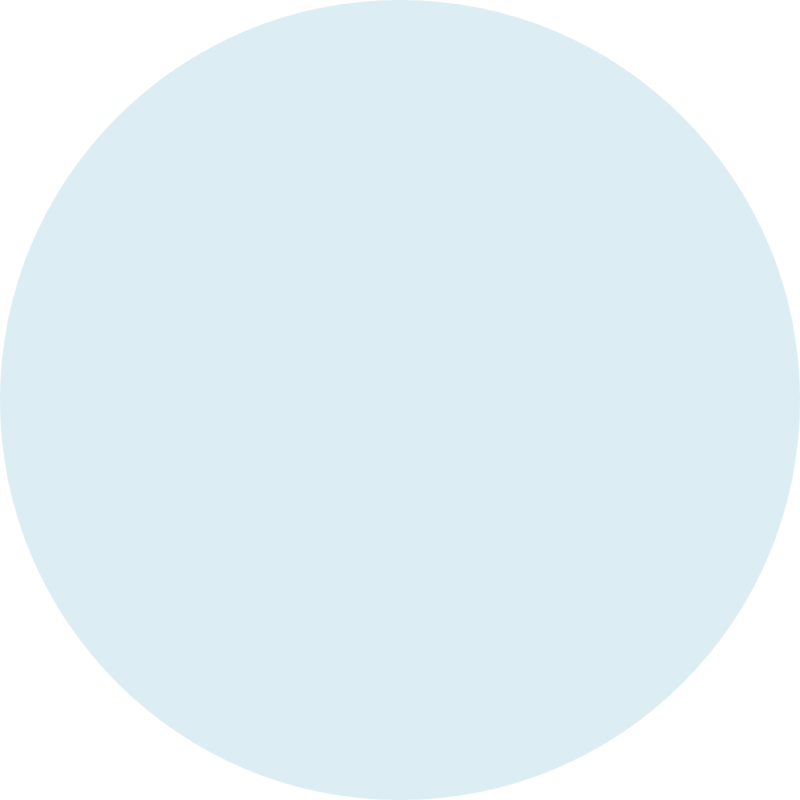 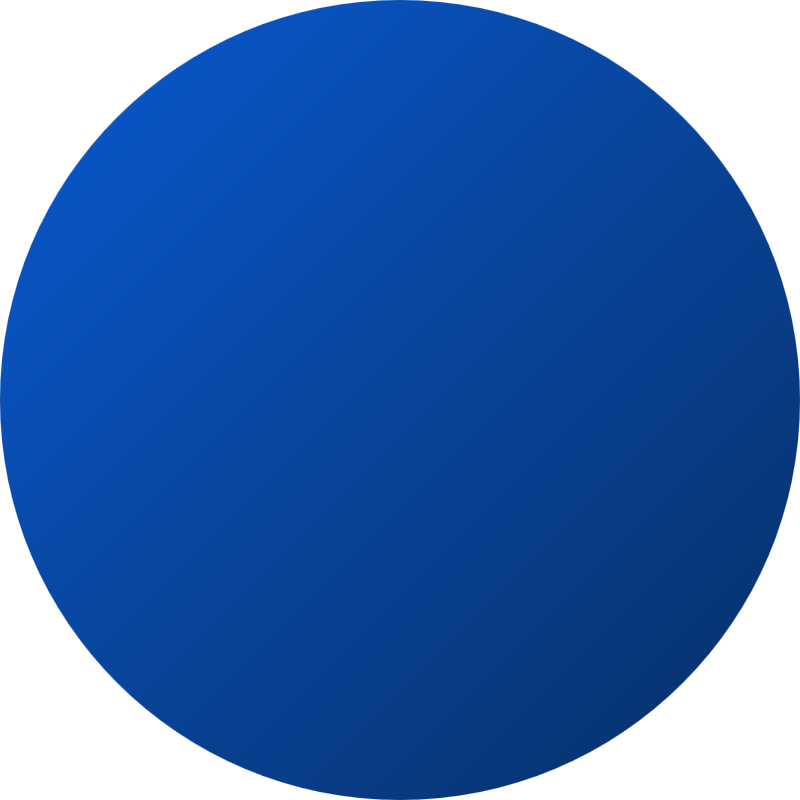 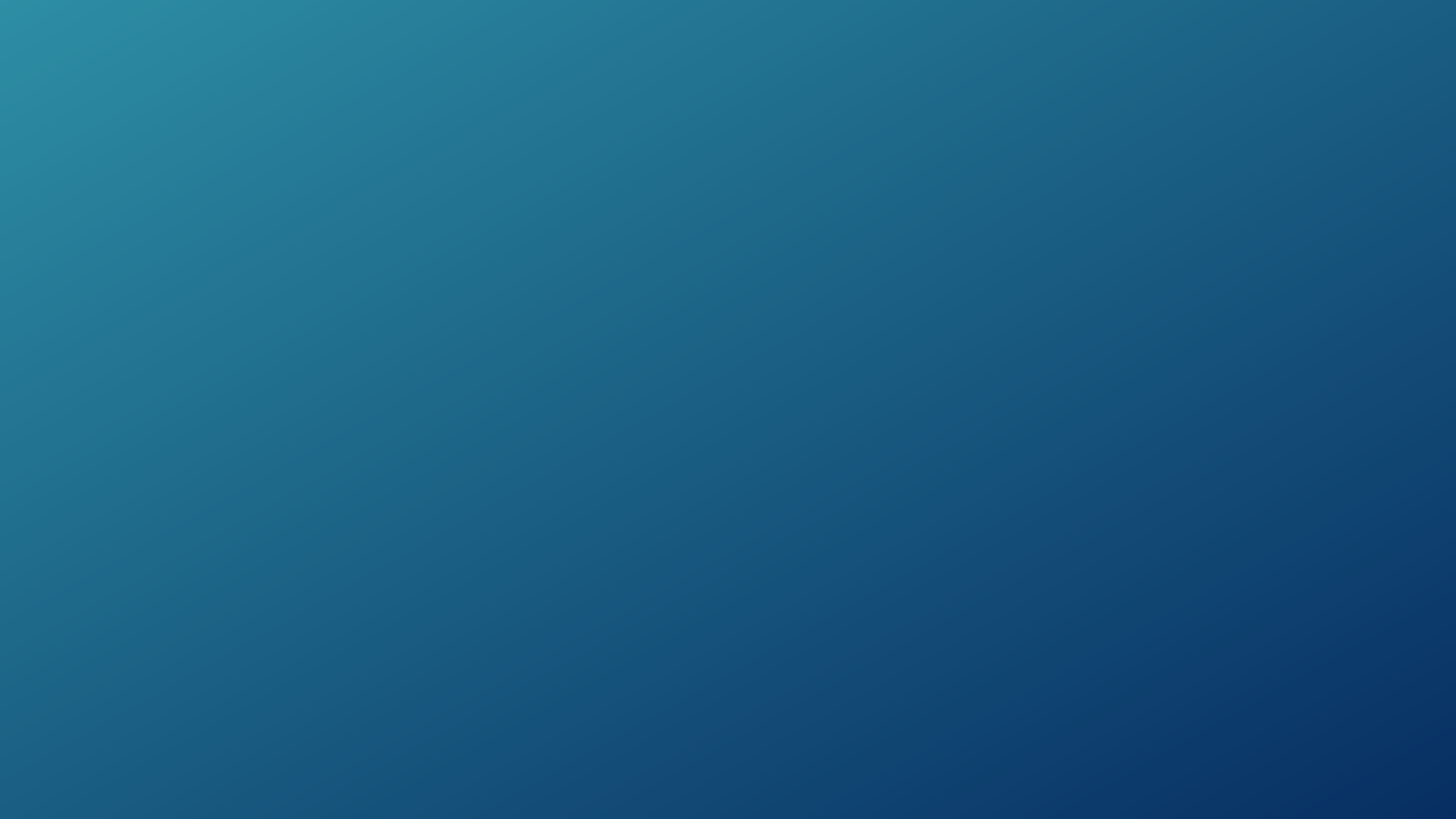 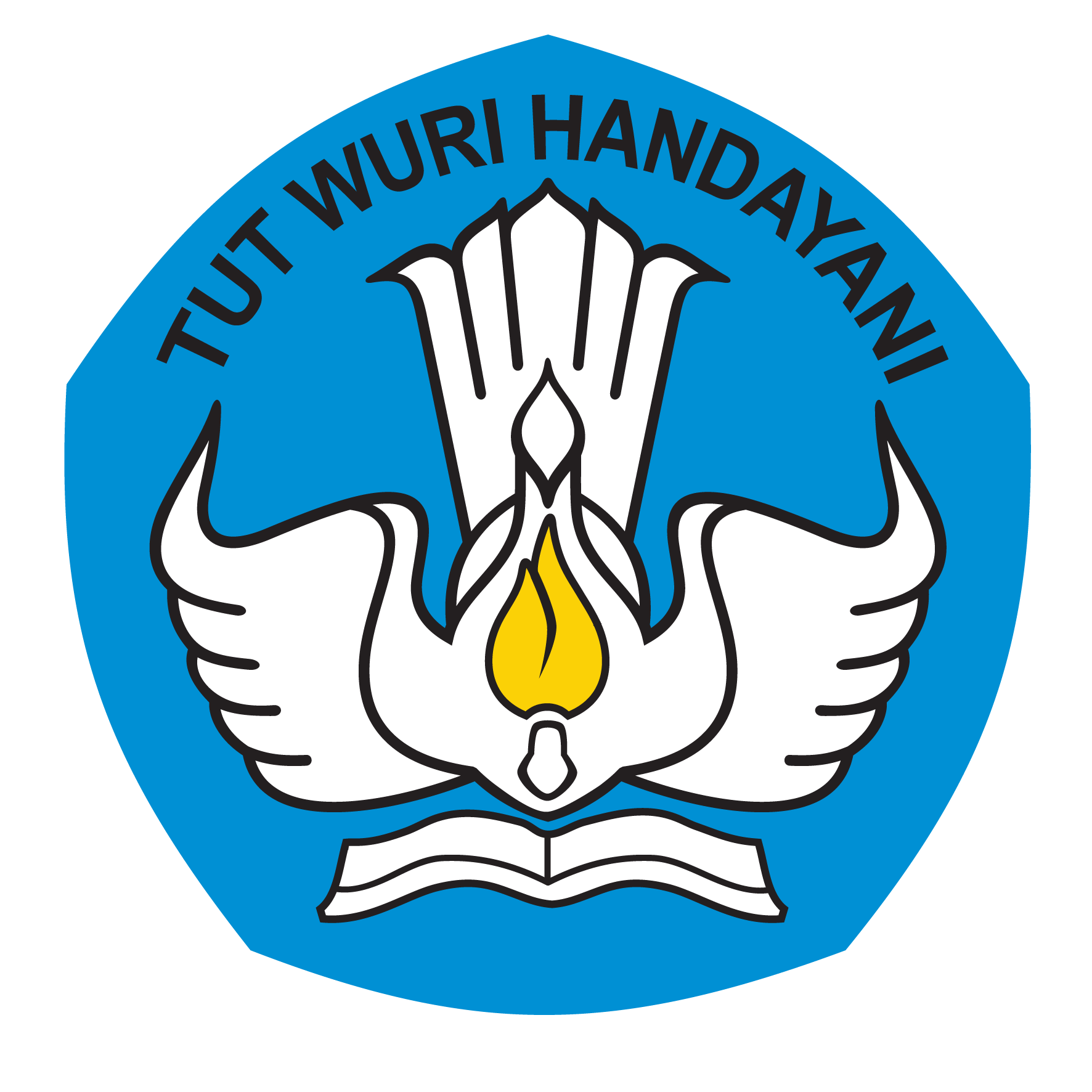 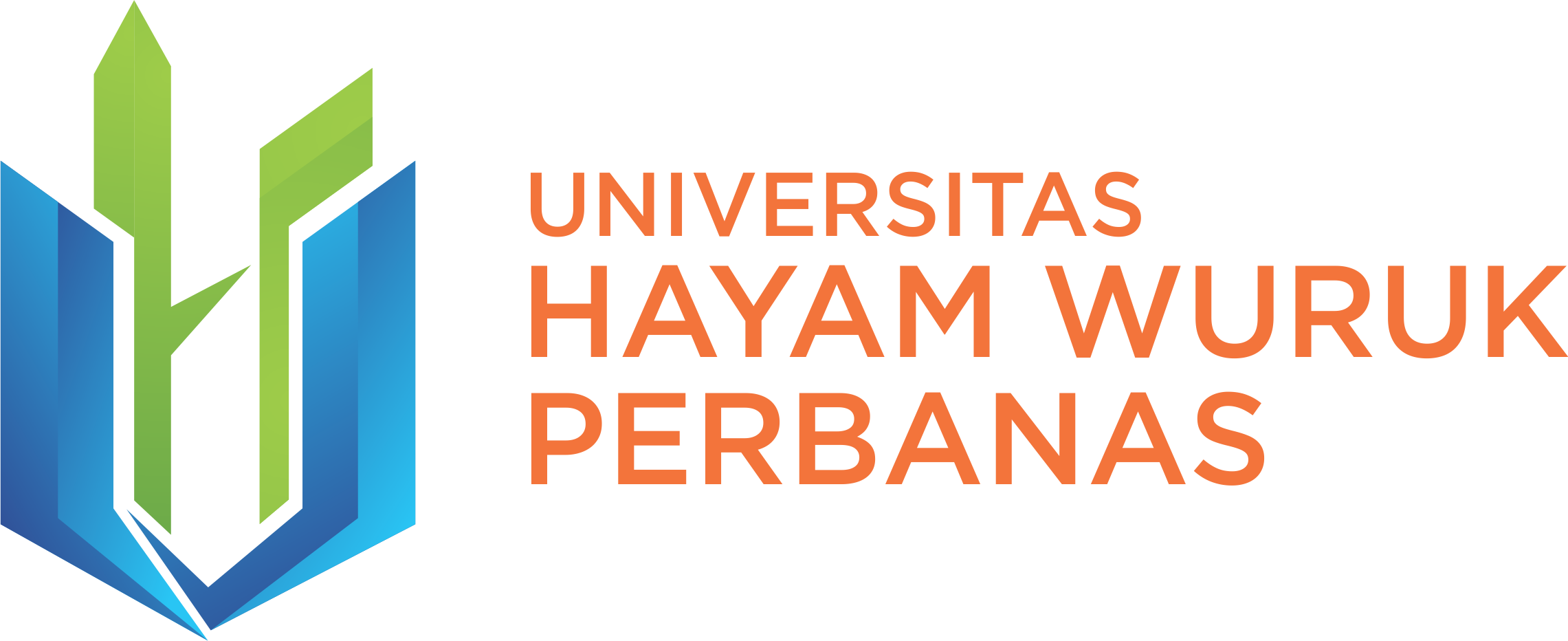 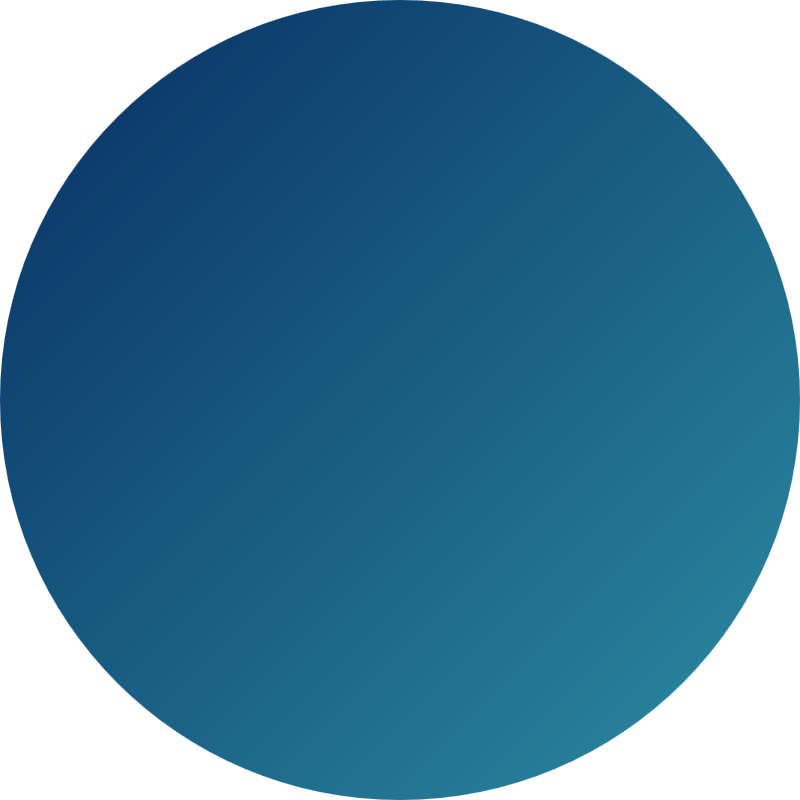 Algoritma pengurutan apung (bubble sort) diinspirasi oleh gelembung sabun yang berada di atas permukaan air. Karena berat jenis gelembung sabun lebih ringan daripada berat jenis air, maka gelembung sabun selalu terapung ke atas permukaan. Secara umum, benda-benda yang berat akan terbenam dan benda-benda yang ringan akan terapung ke atas permukaan.
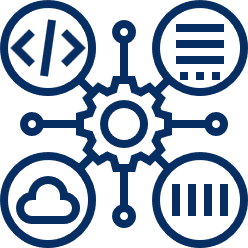 ALGORITMA BUBBLE SORT
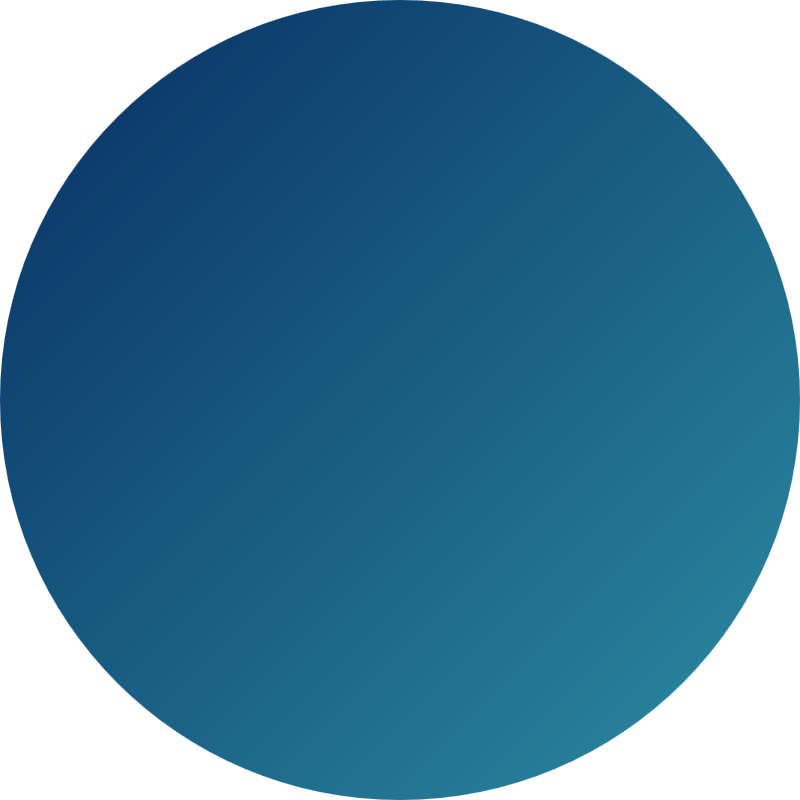 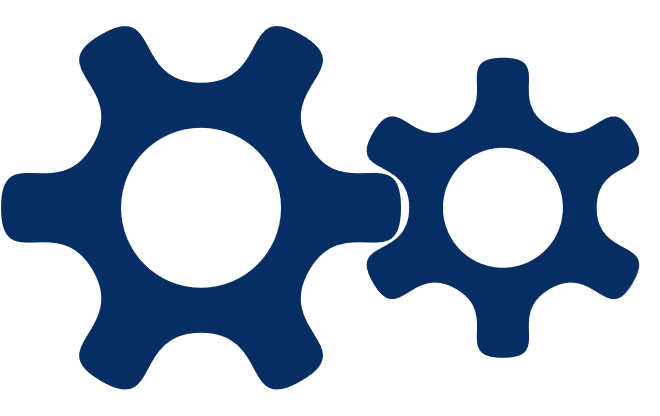 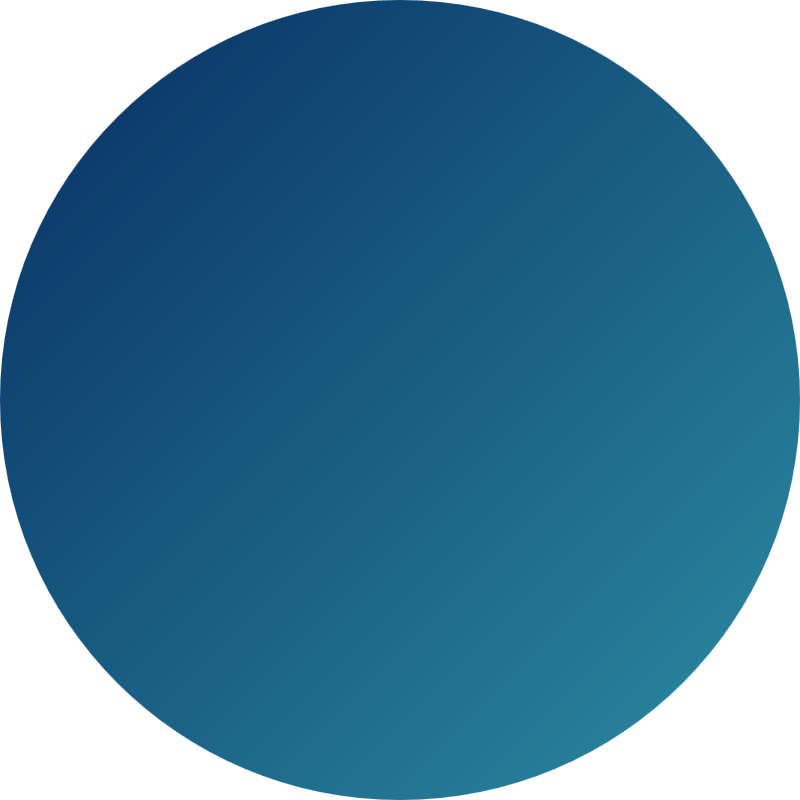 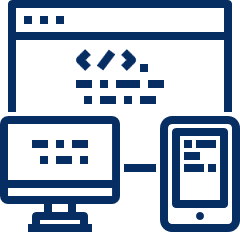 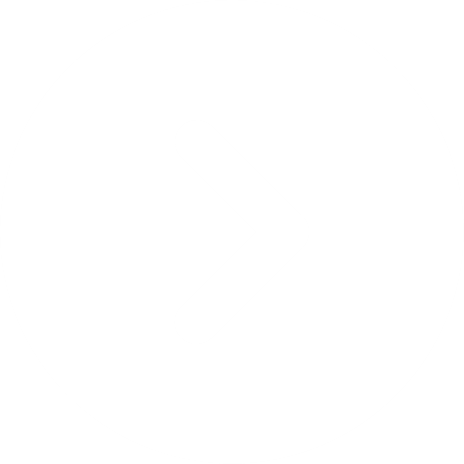 Get Started
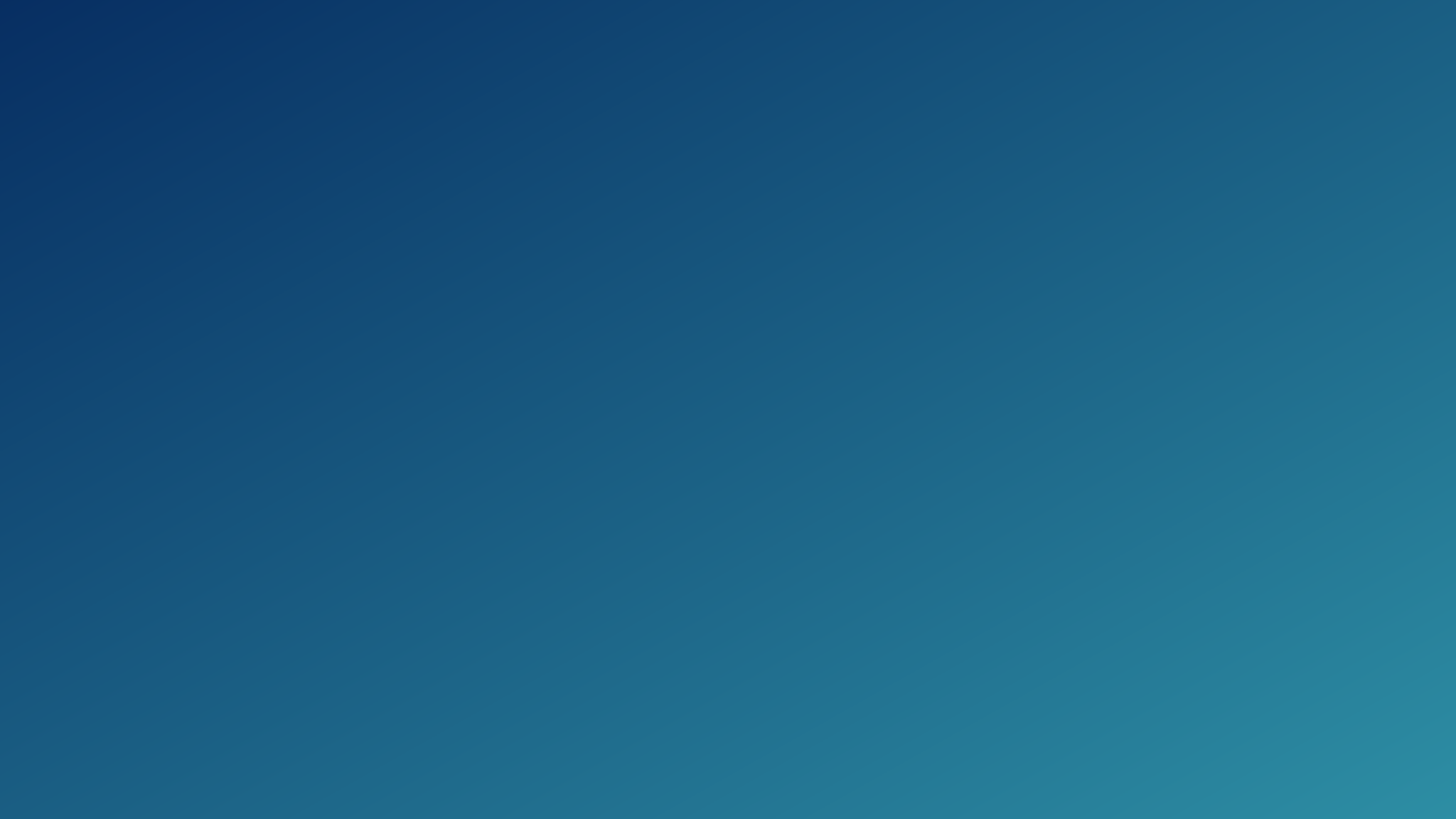 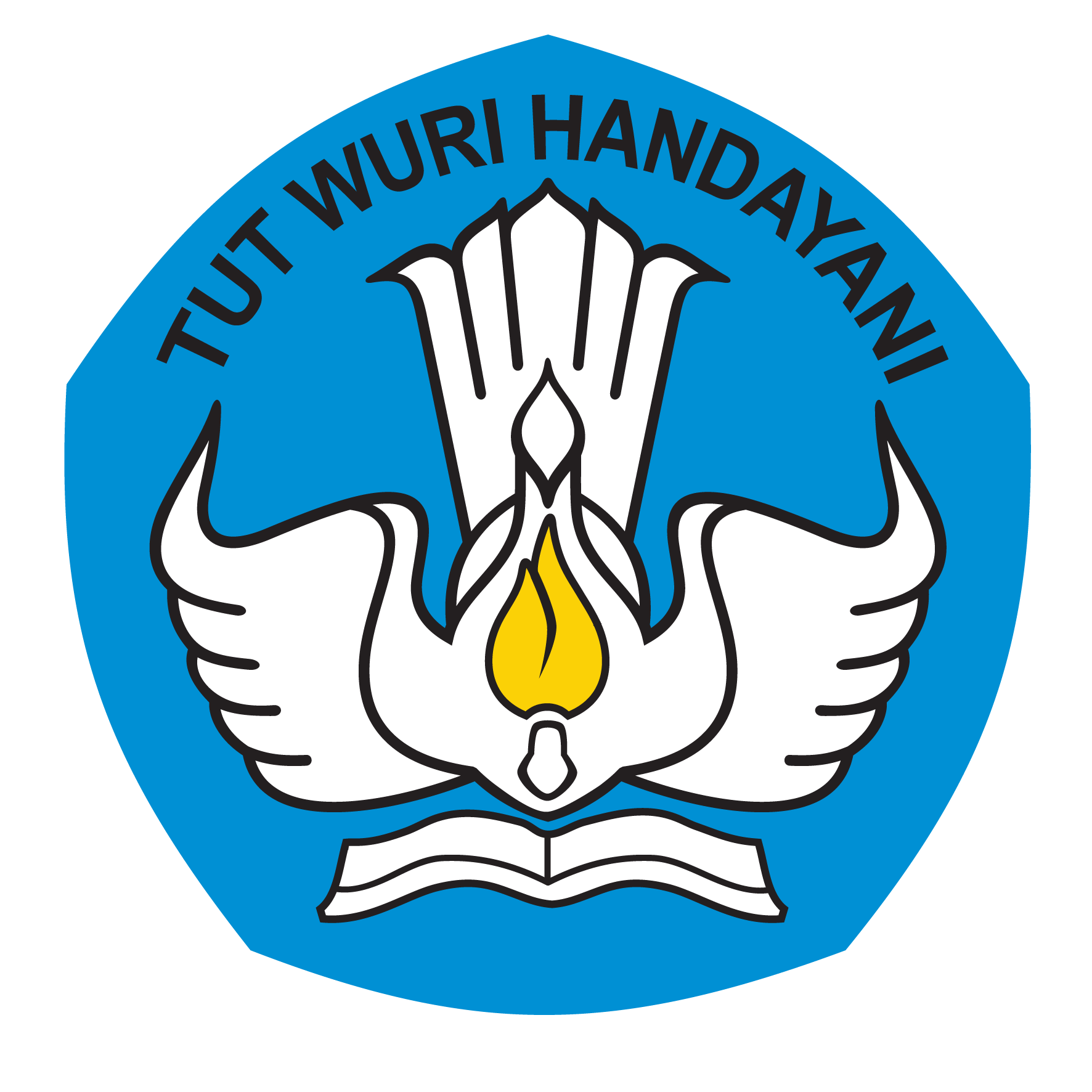 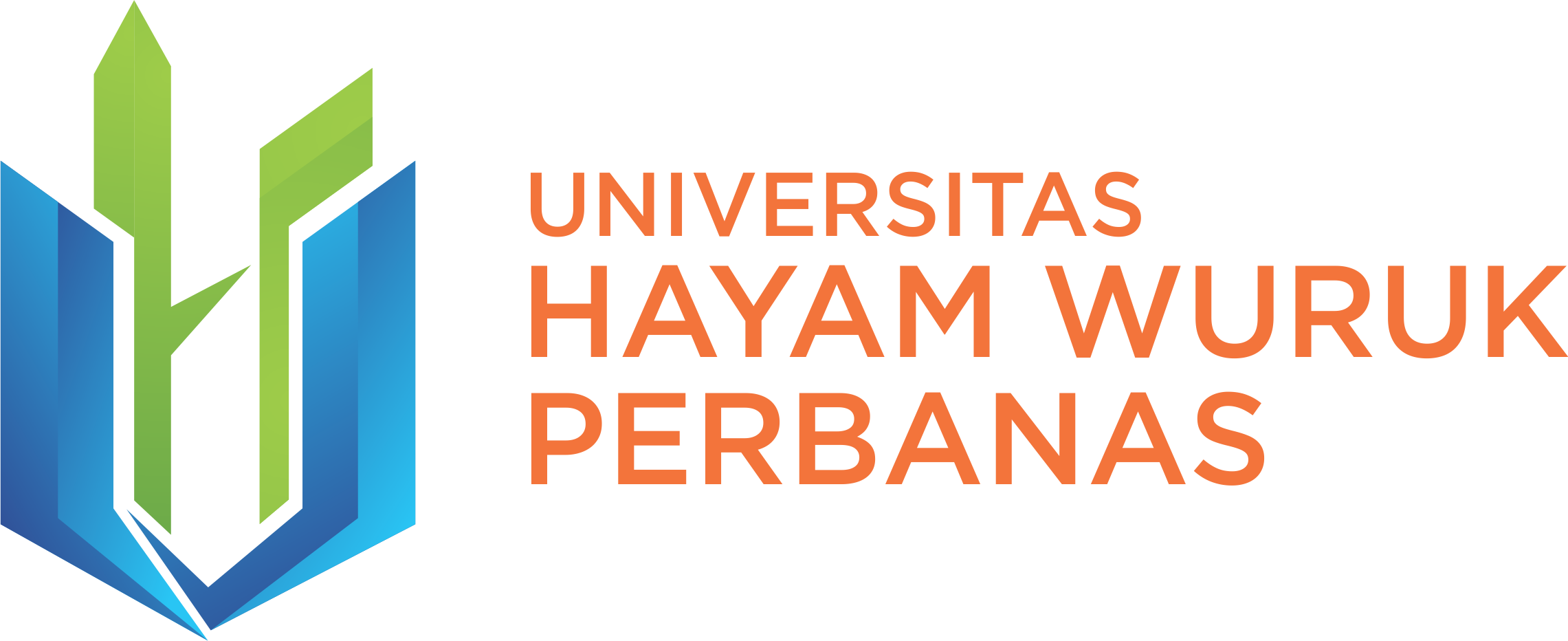 ALGORITMA BUBBLE SORT
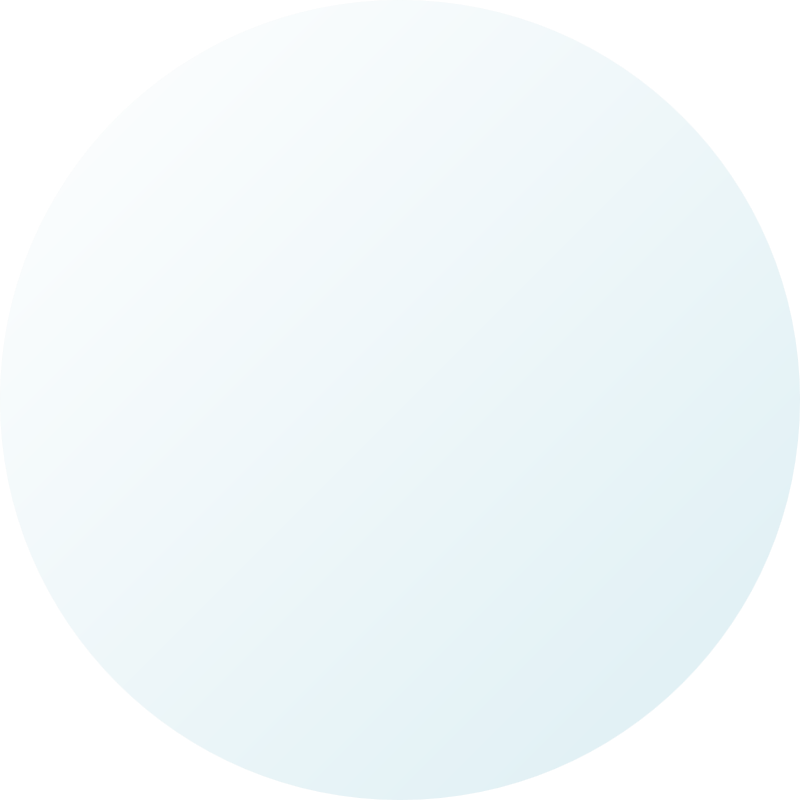 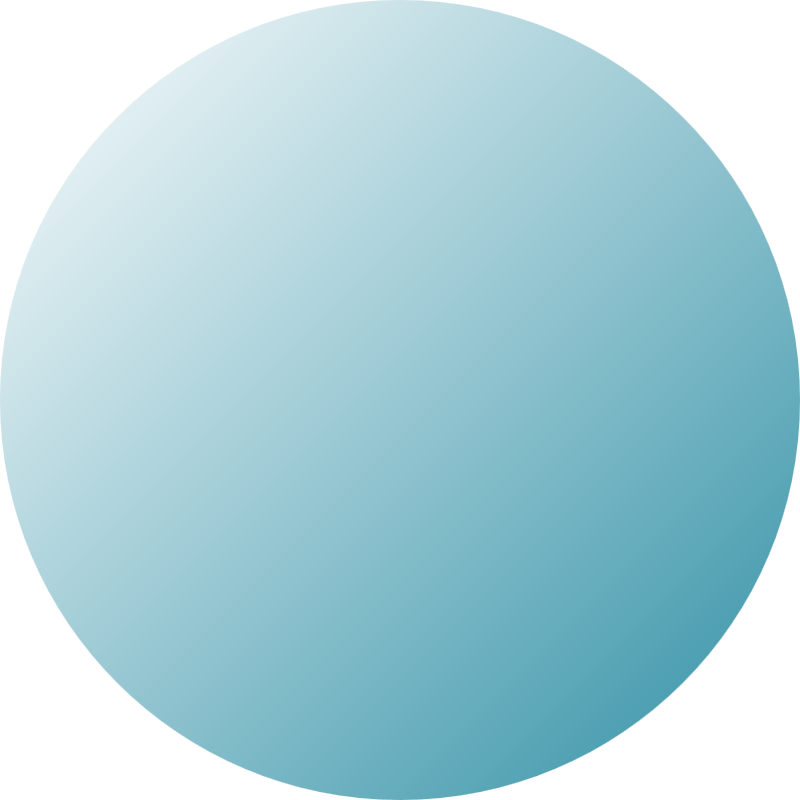 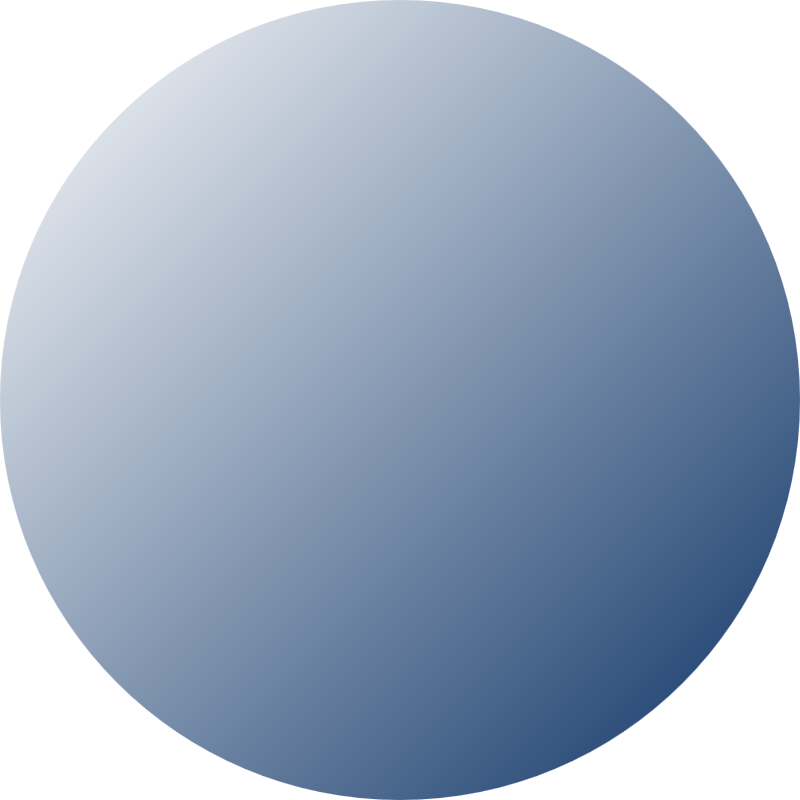 Prinsip pengapungan di atas juga digunakan pada pengurutan apung. Apabila kita menginkan larik terurut menaik, maka elemen larik yang berharga paling kecil "diapungkan", artinya diangkat ke "atas" (atau ke ujung kiri larik) melalui proses pertukaran.
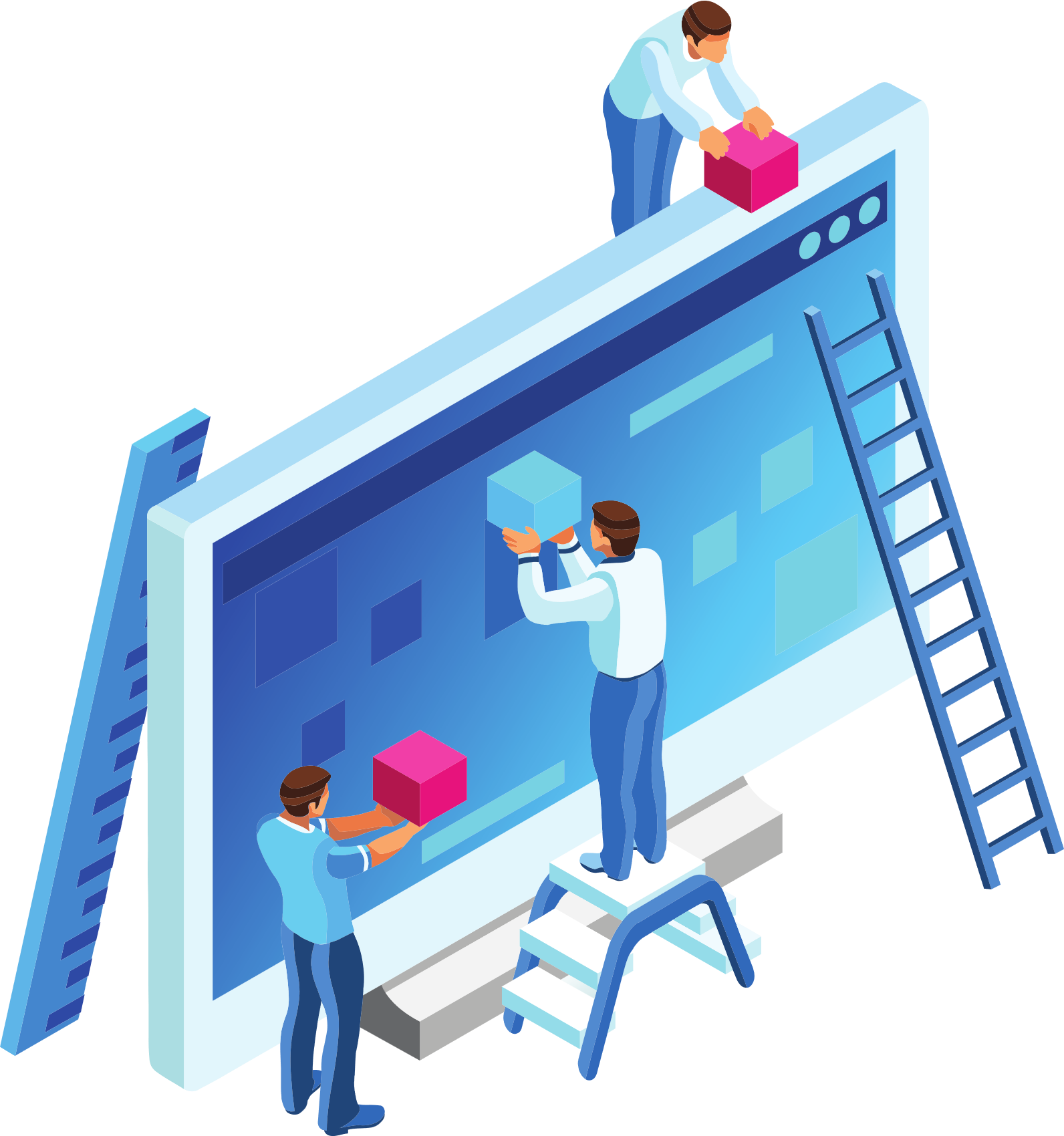 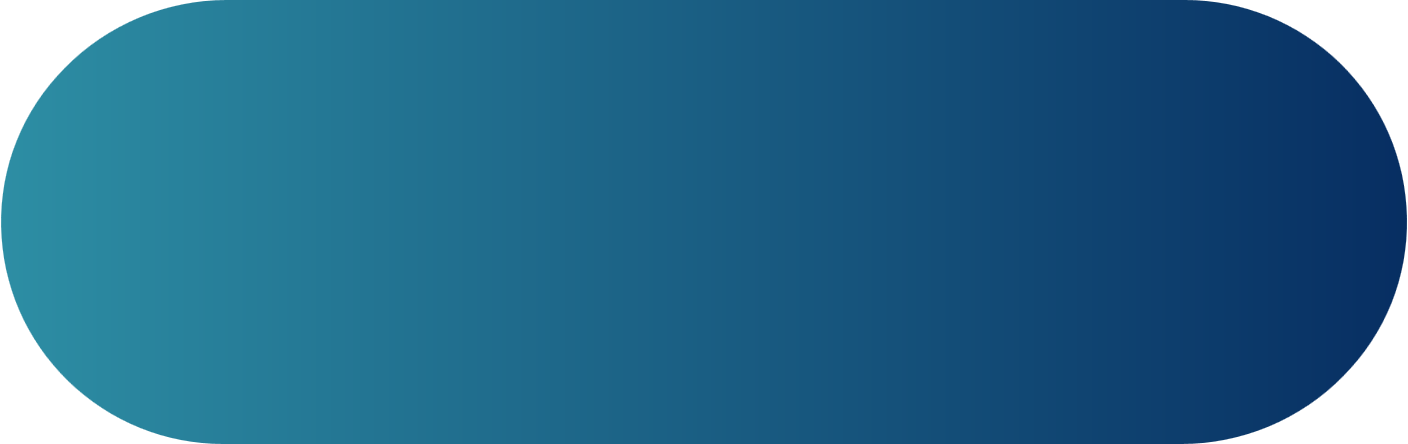 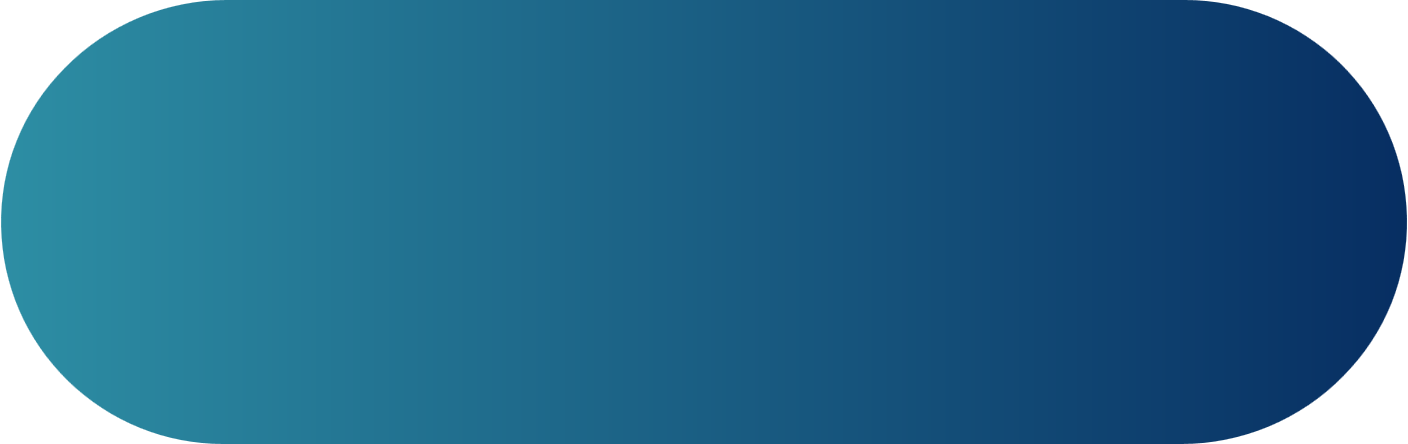 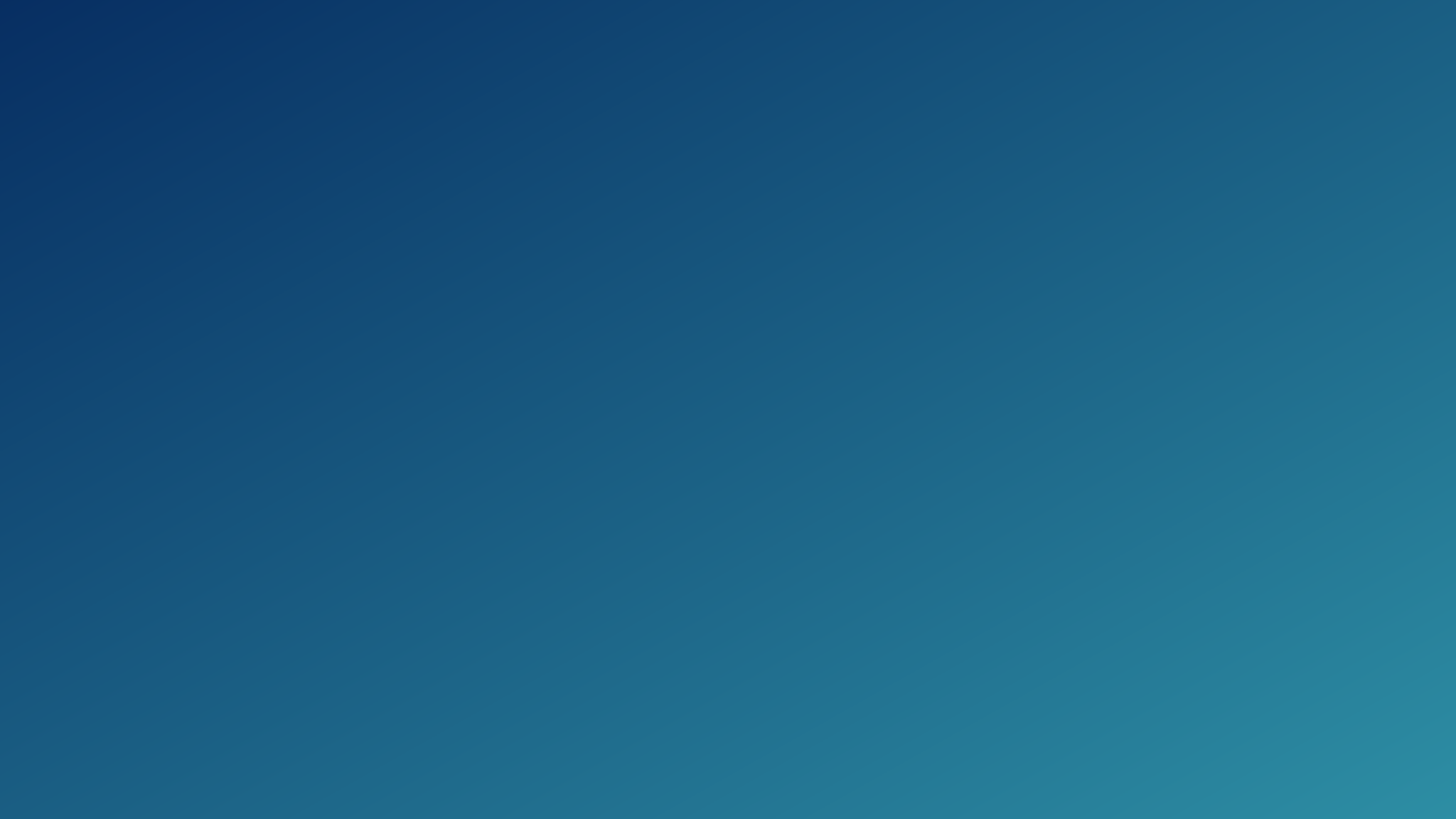 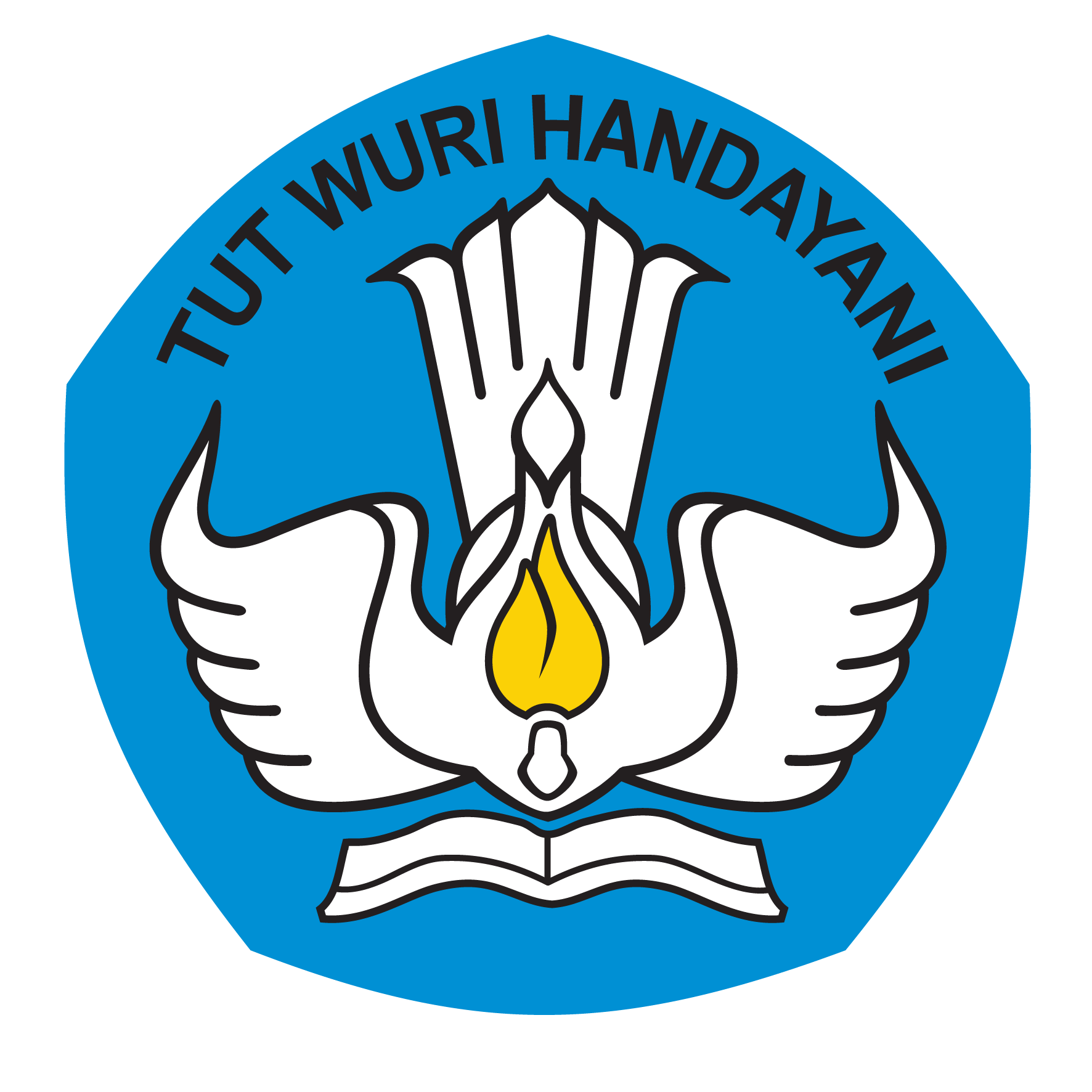 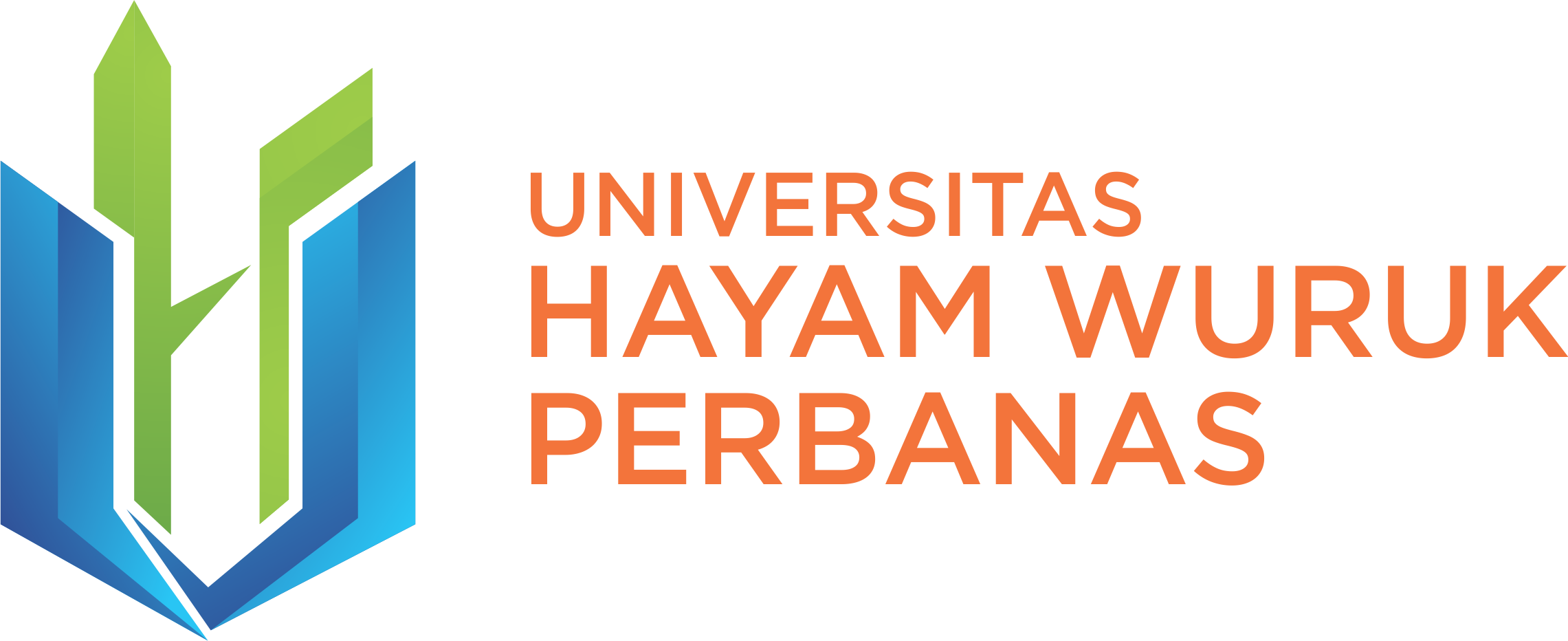 ALGORITMA BUBBLE SORT (2)
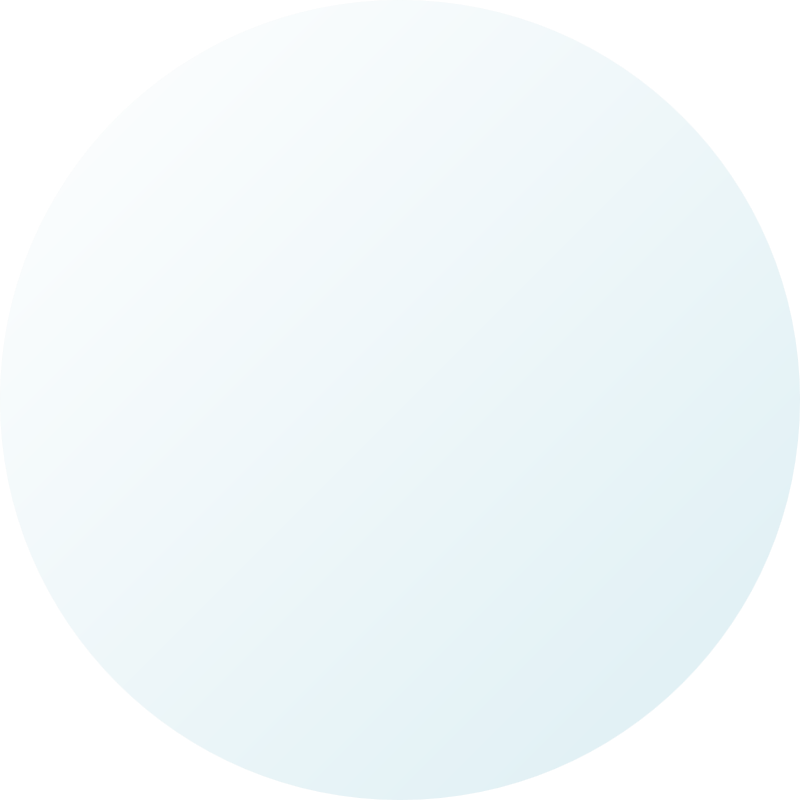 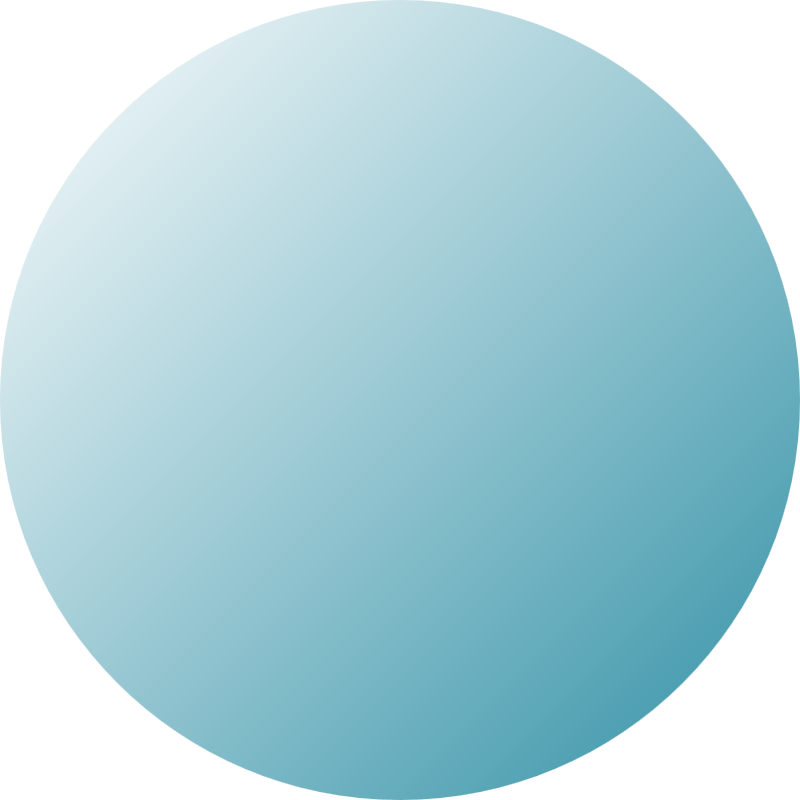 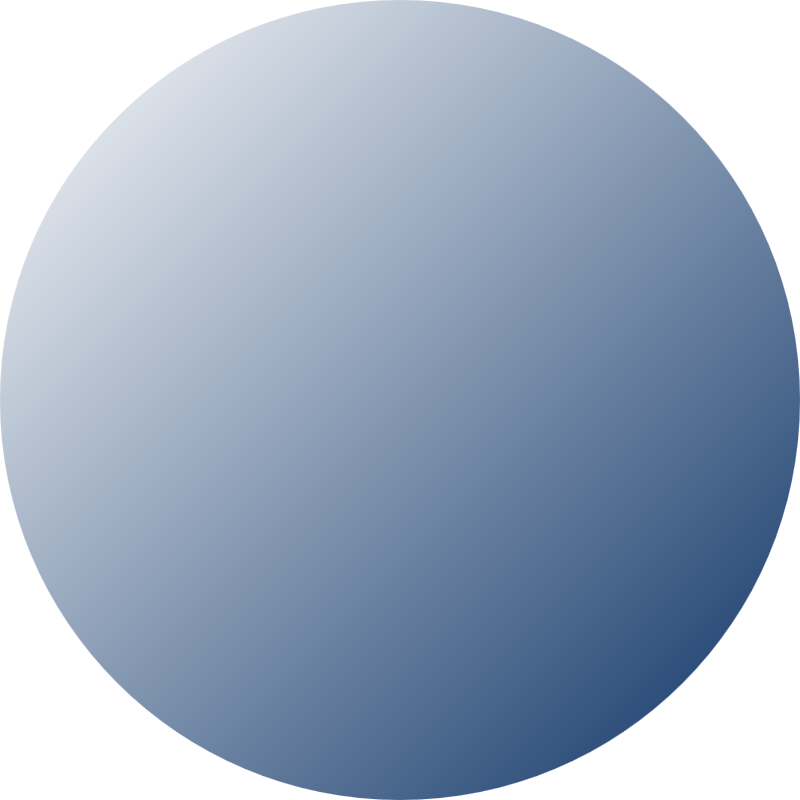 Proses pengapungan ini dilakukan sebanyak n - 1 langkah (satu langkah disebut juga satu kali pass) dengan n adalah ukuran larik. Pada akhir setiap langkah ke-i, larik L[1..n] akan terdiri atas dua bagian yaitu bagian yang sudah terurut, yaitu L[1..i], dan bagian yang belum terurut, L[i + 1..n] (Gambar 8).
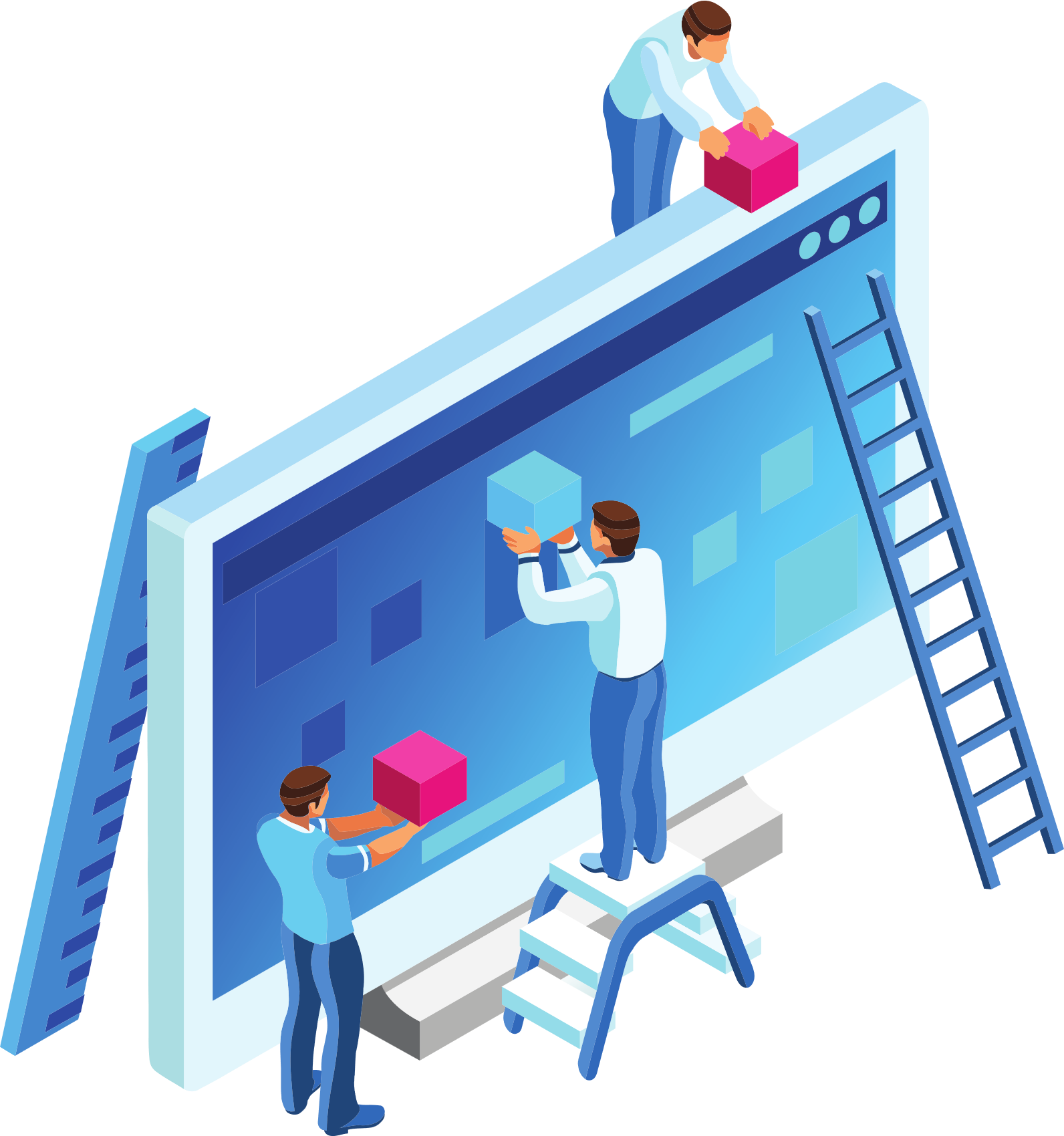 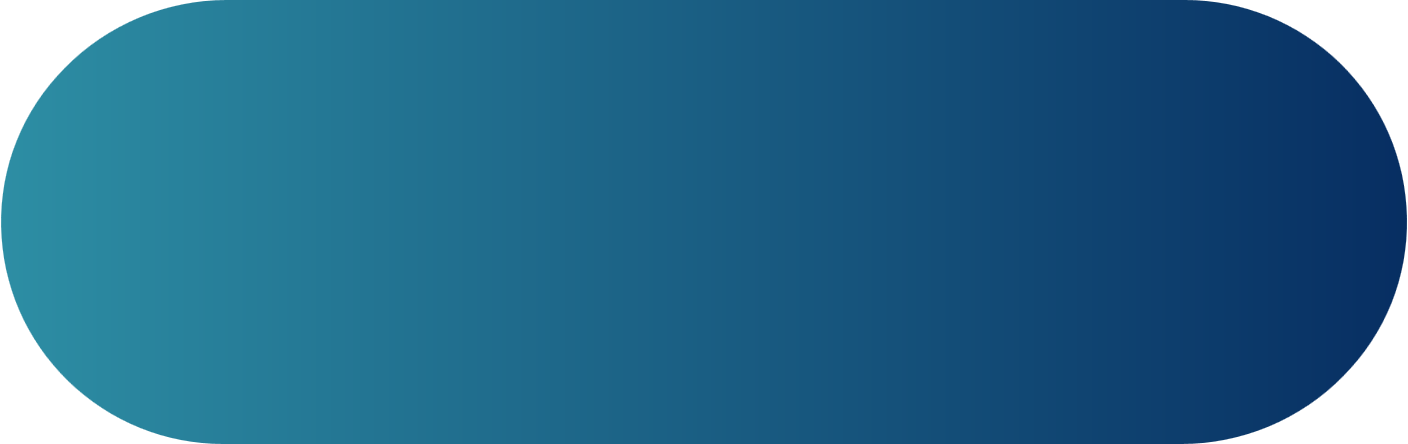 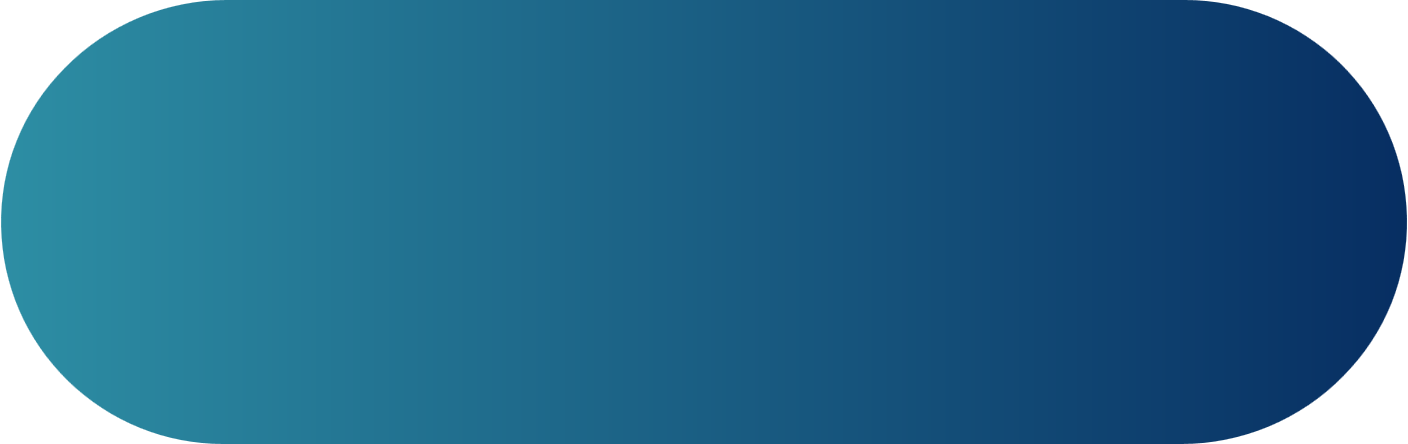 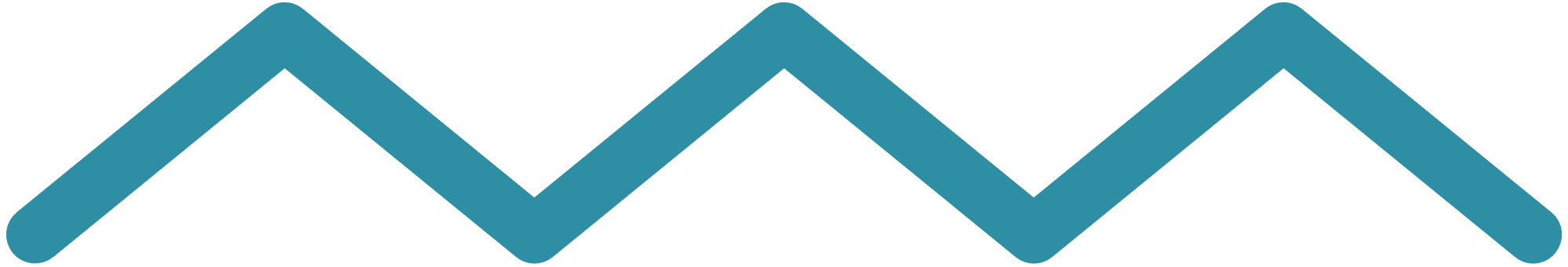 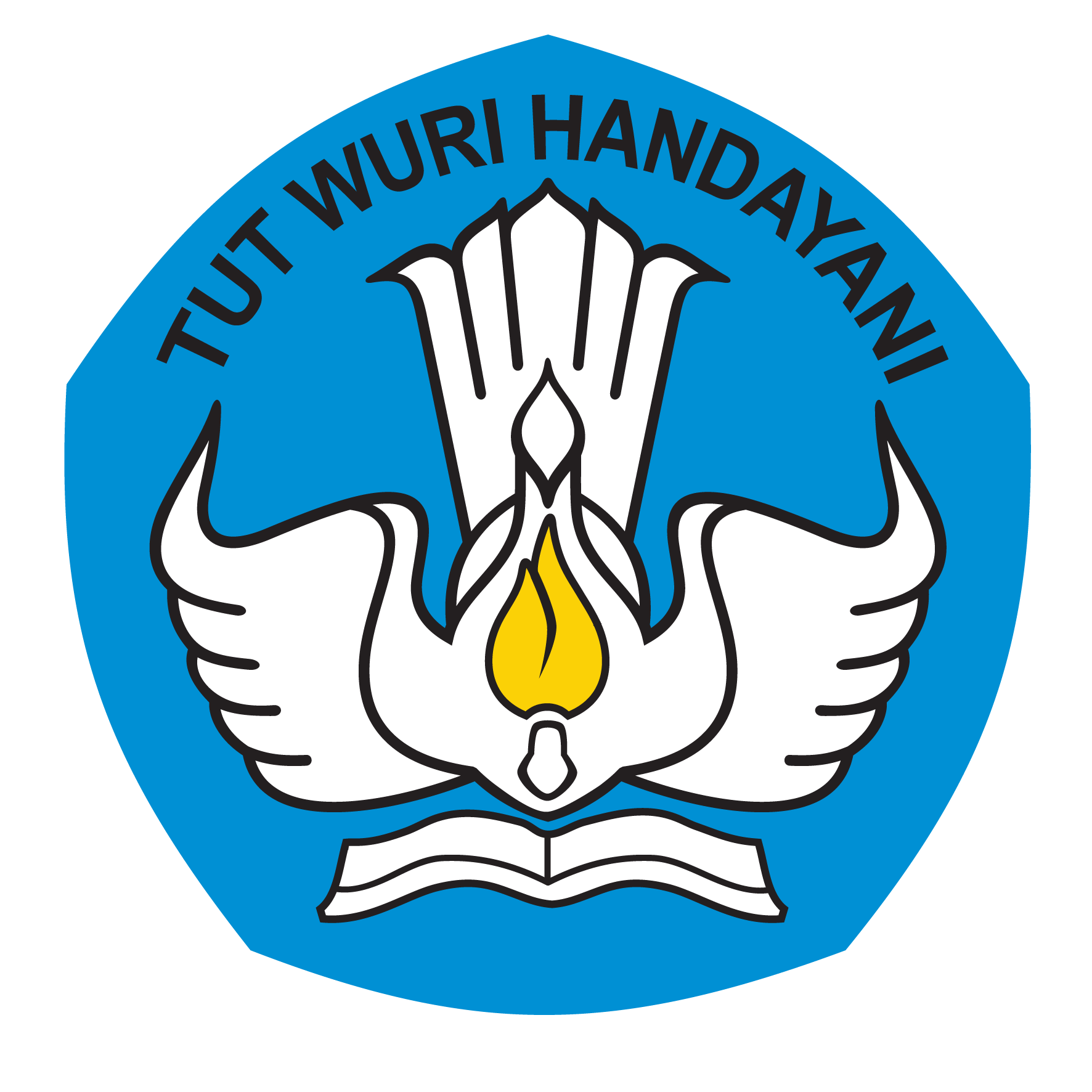 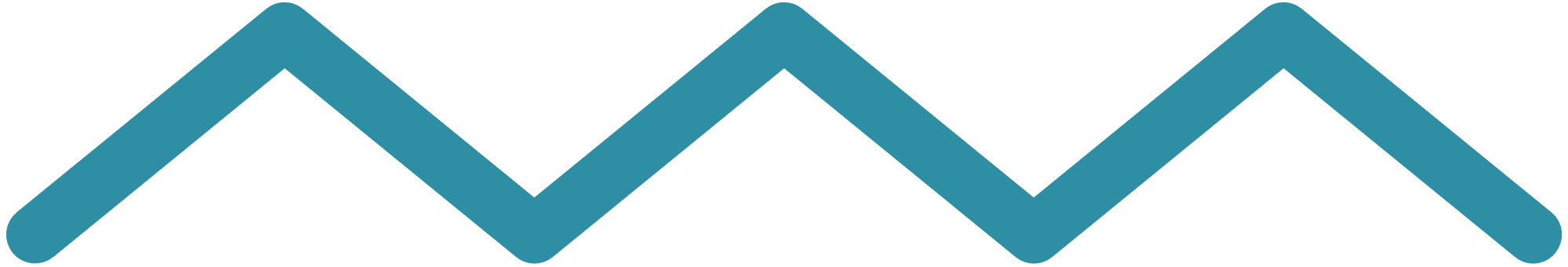 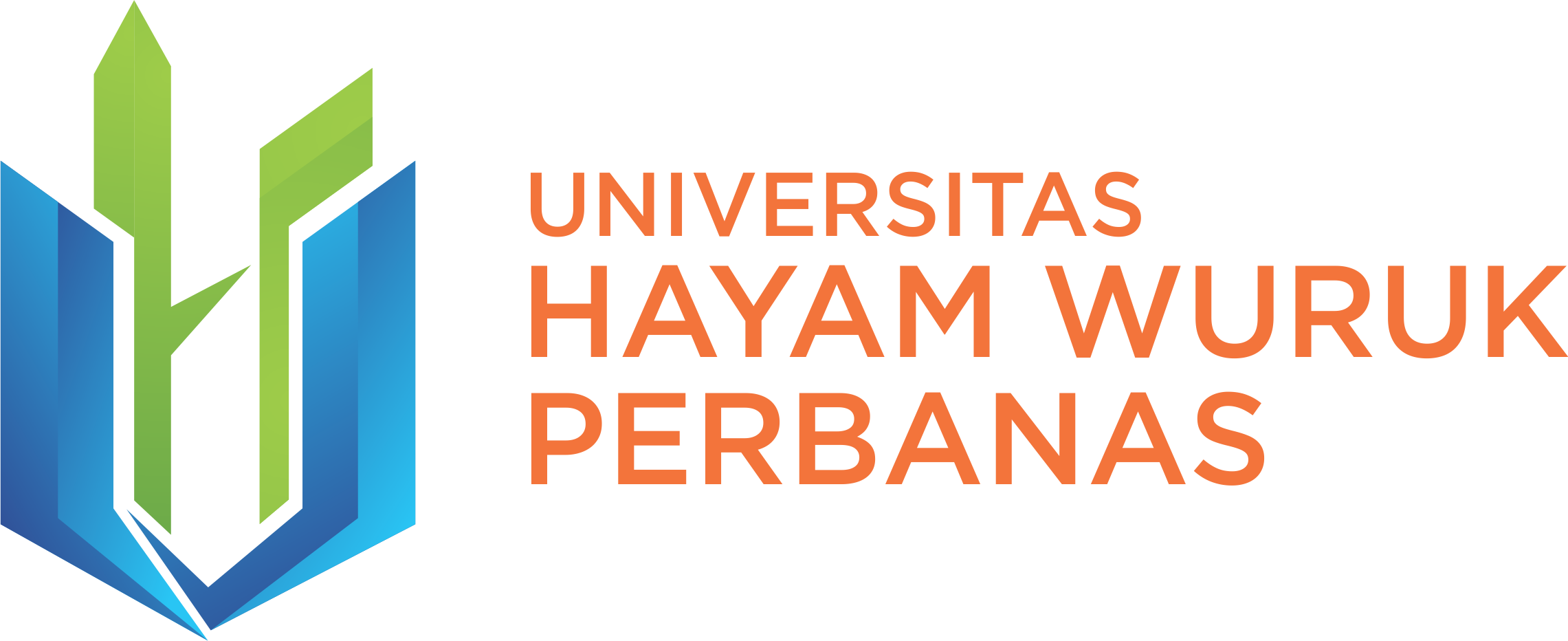 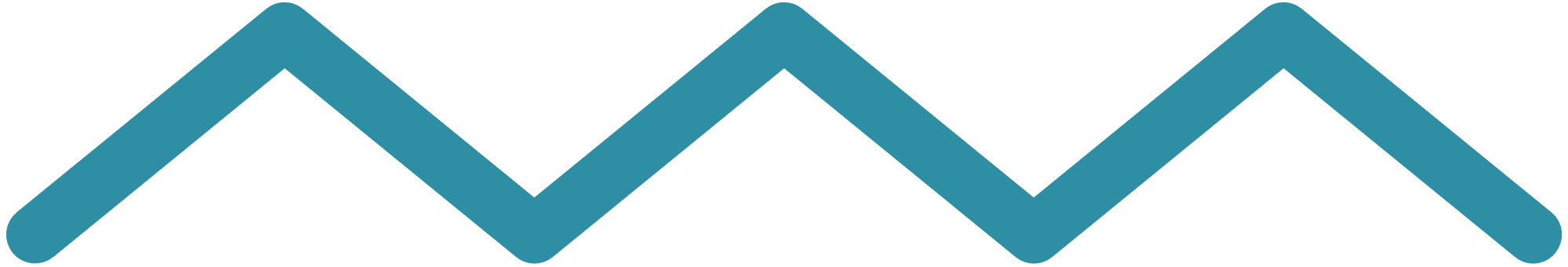 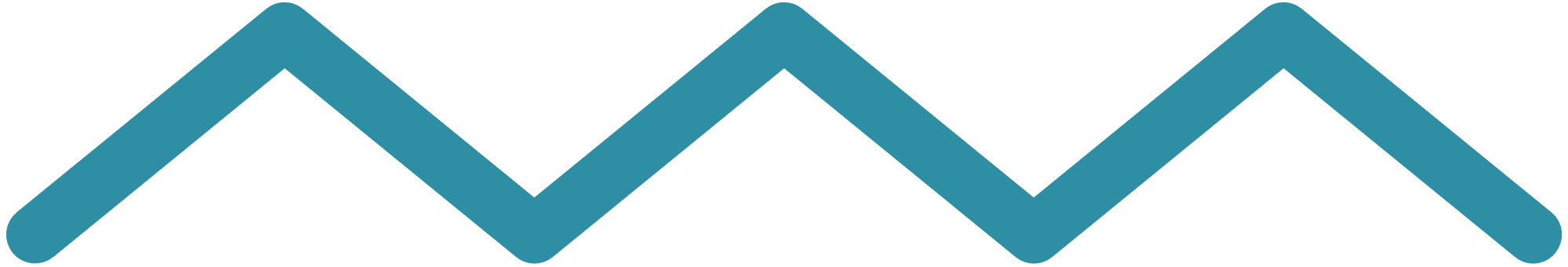 ALGORITMA BUBBLE SORT (3)
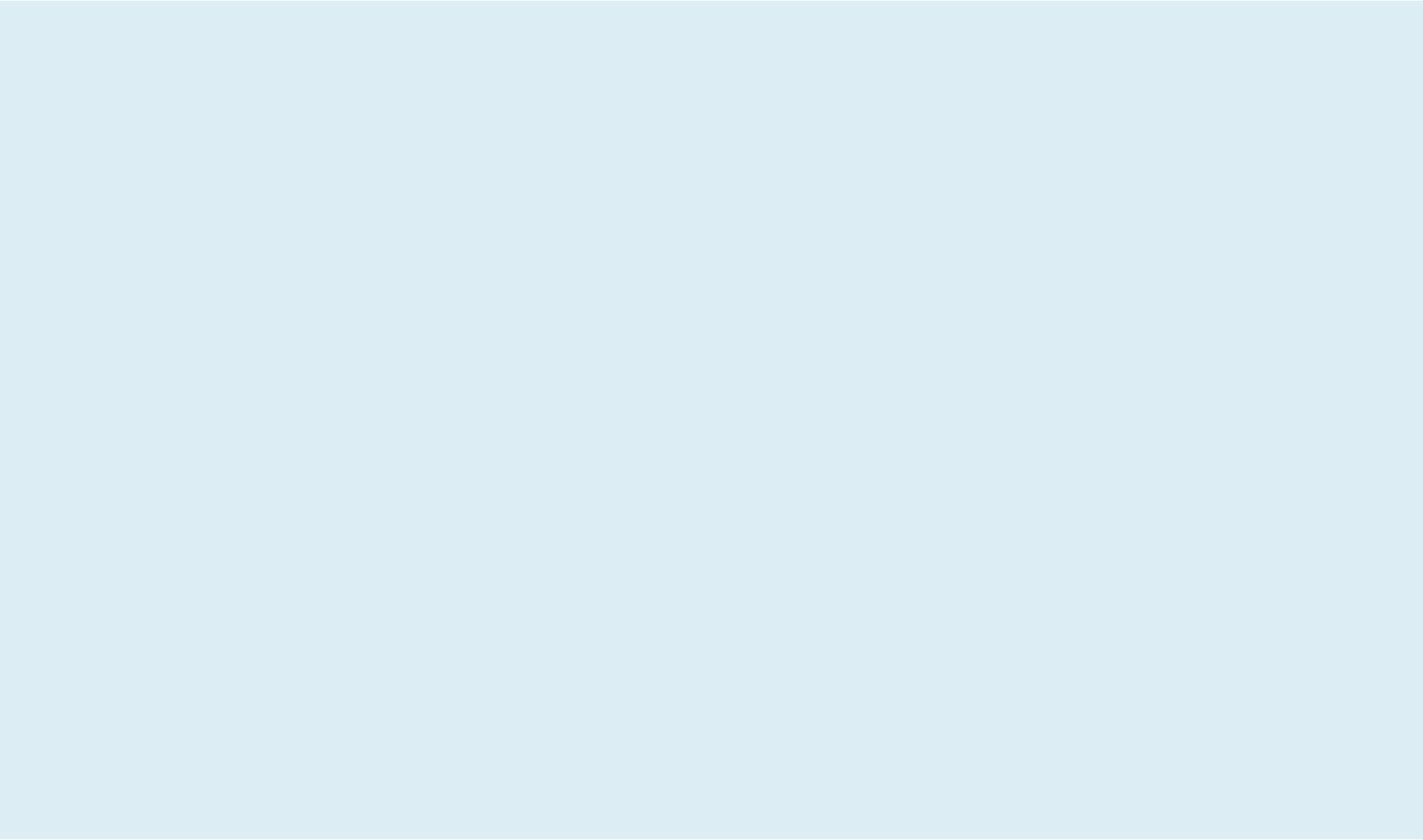 Setelah langkah terakhir, dlperoleh larik L[1..n] yang terurut menaik.
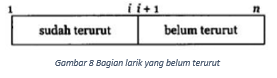 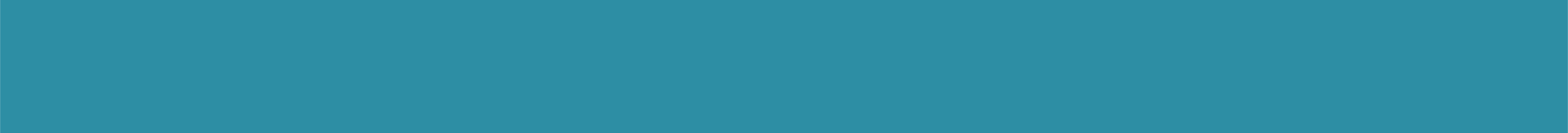 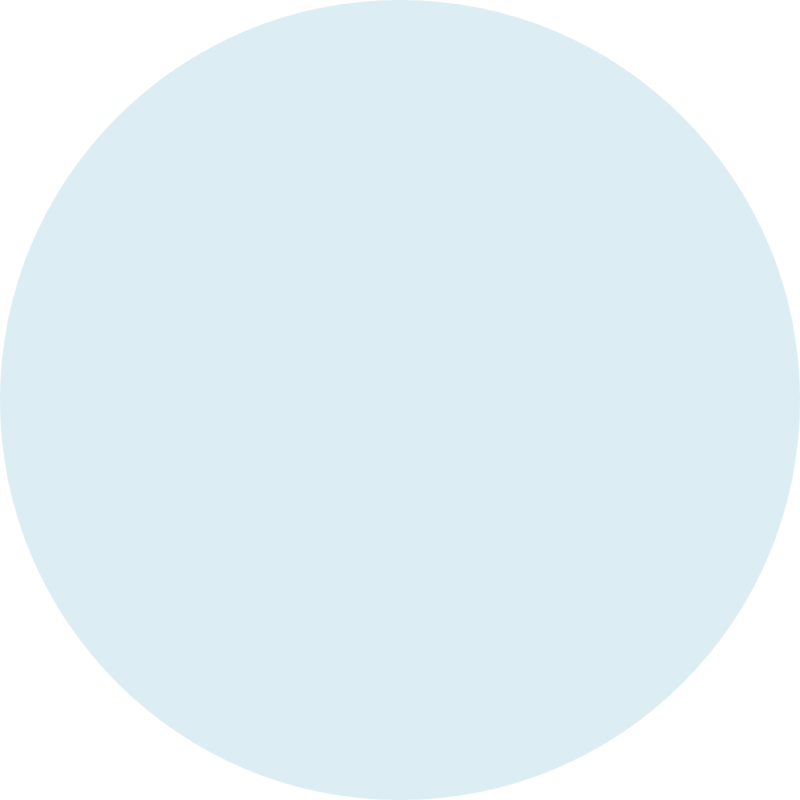 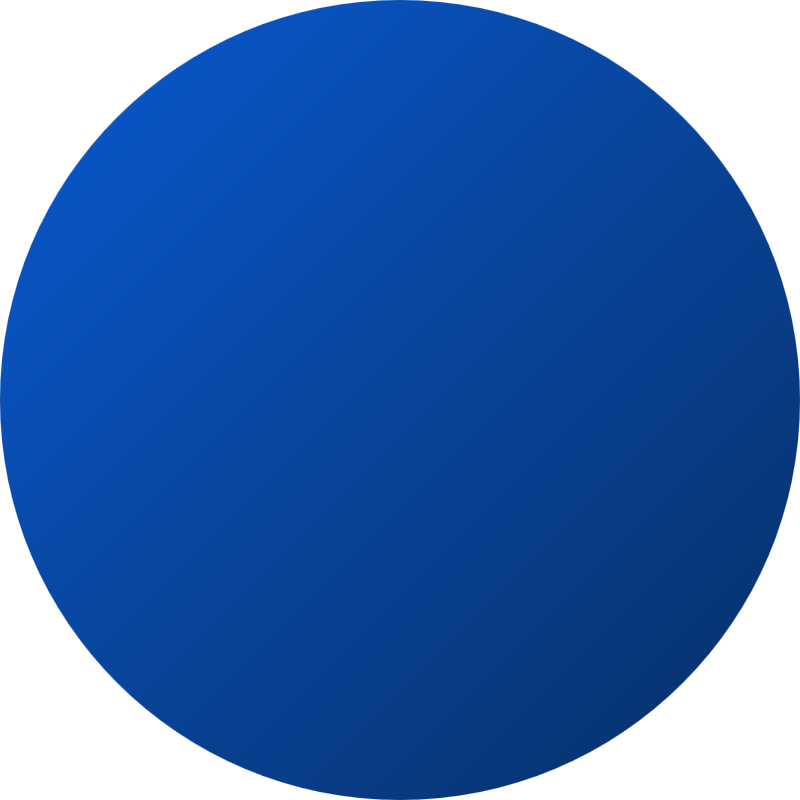 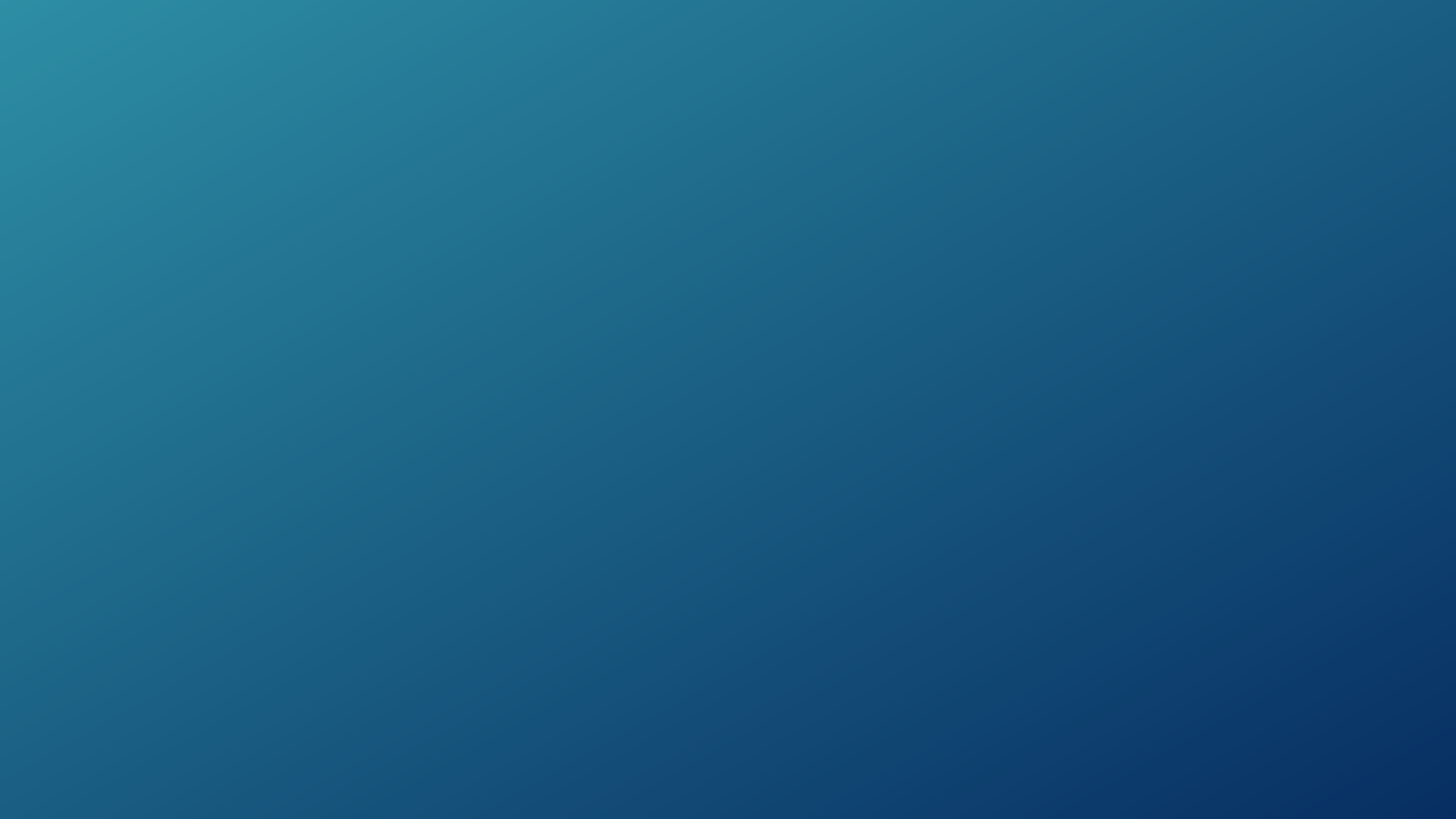 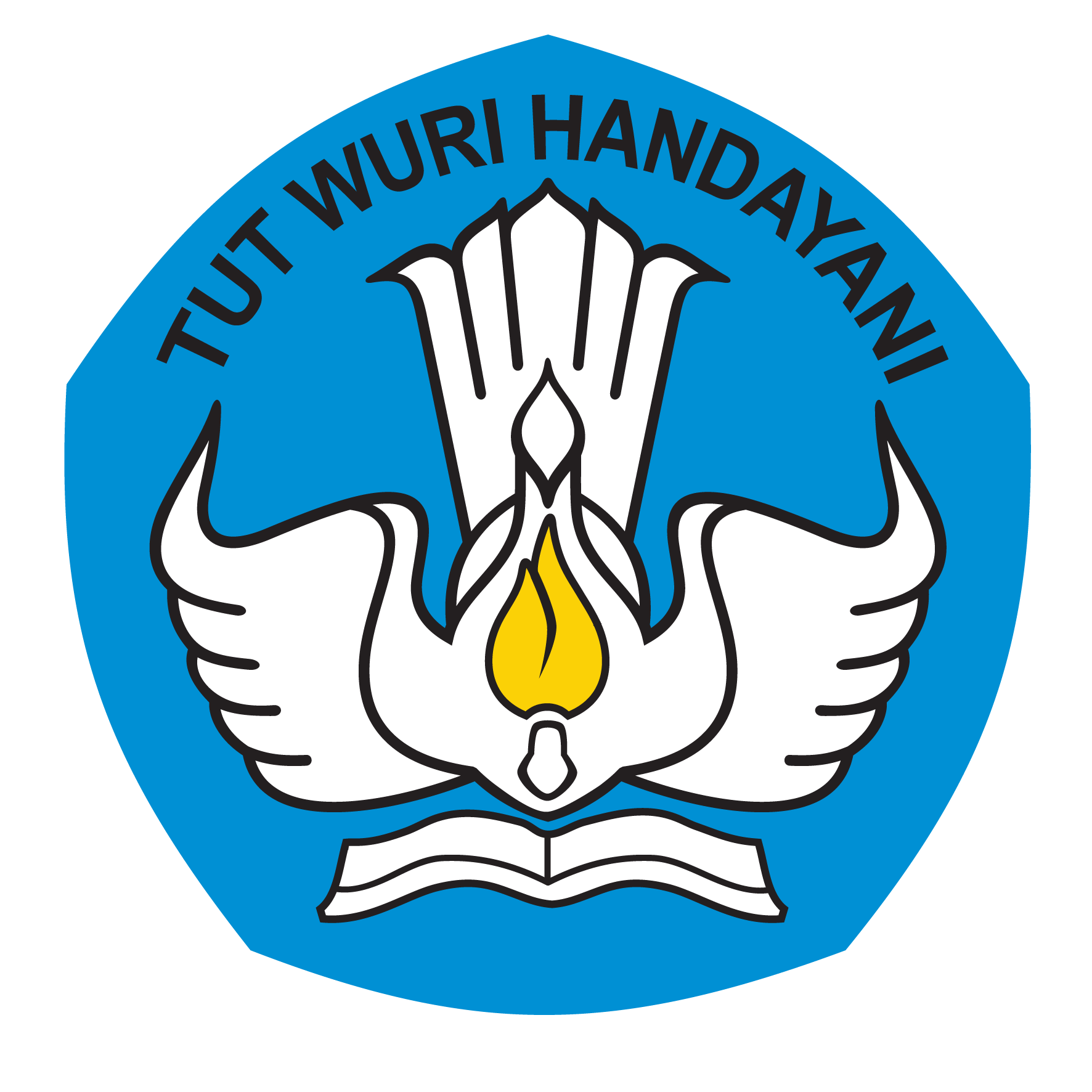 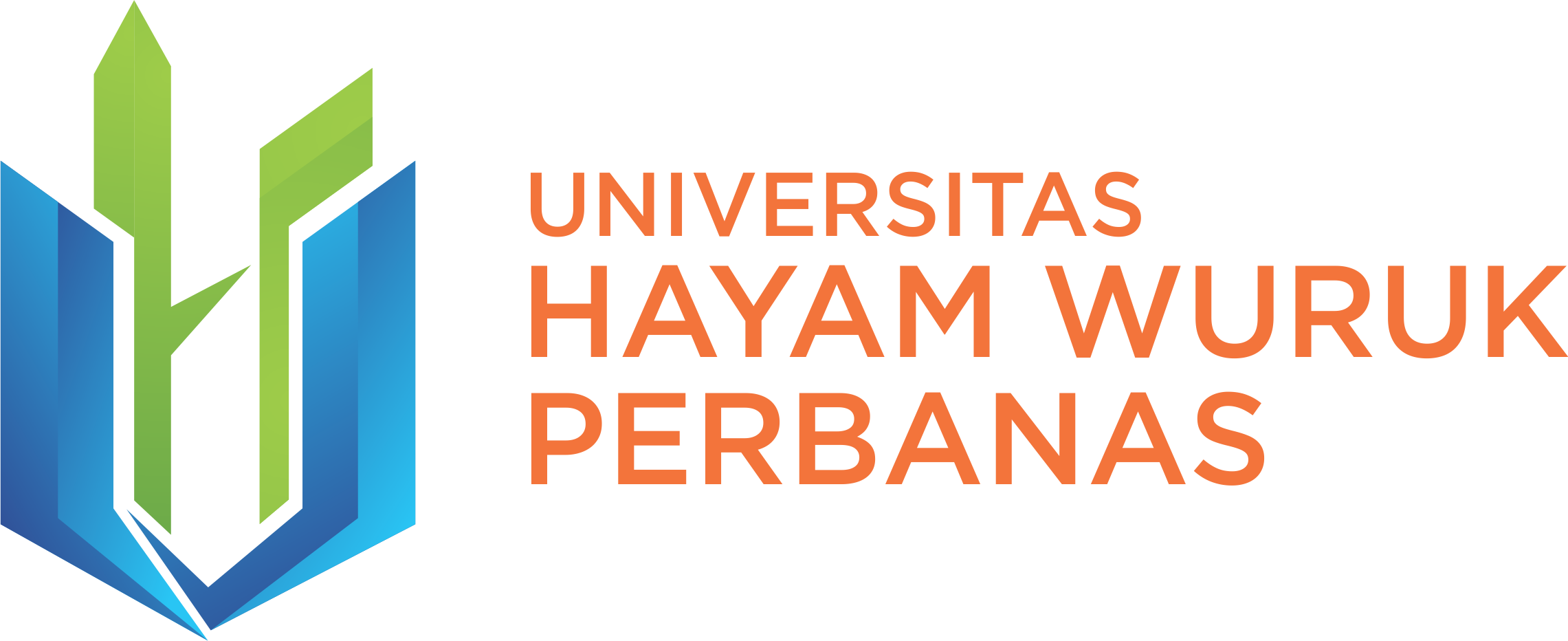 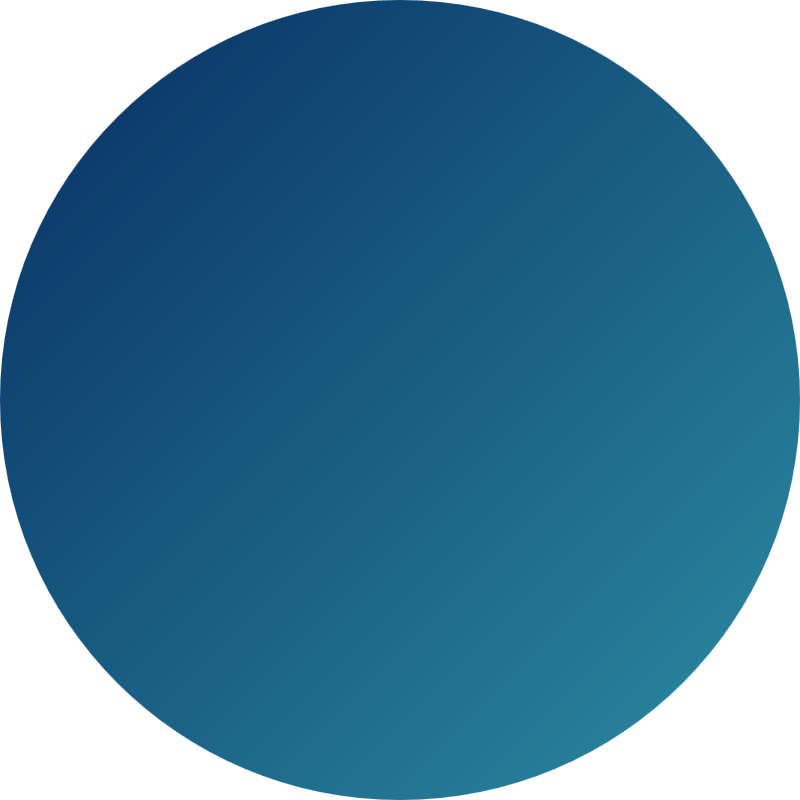 Algoritma pengurutan ini disebut selection sort (pengurutan seleksi) karena gagasan dasarya adalah memilih elemen maksimum/minimum dari larik, lalu menempatkan elemen maksimum/minimum itu pada awal atau akhir larik (elemen terujung) (lihat Gambar 9). Selanjutnya elemen terujung tersebut "diisolasi" dan tidak disertakan pada proses selanjutnya.
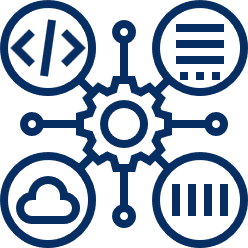 ALGORITMA SELECTION SORT
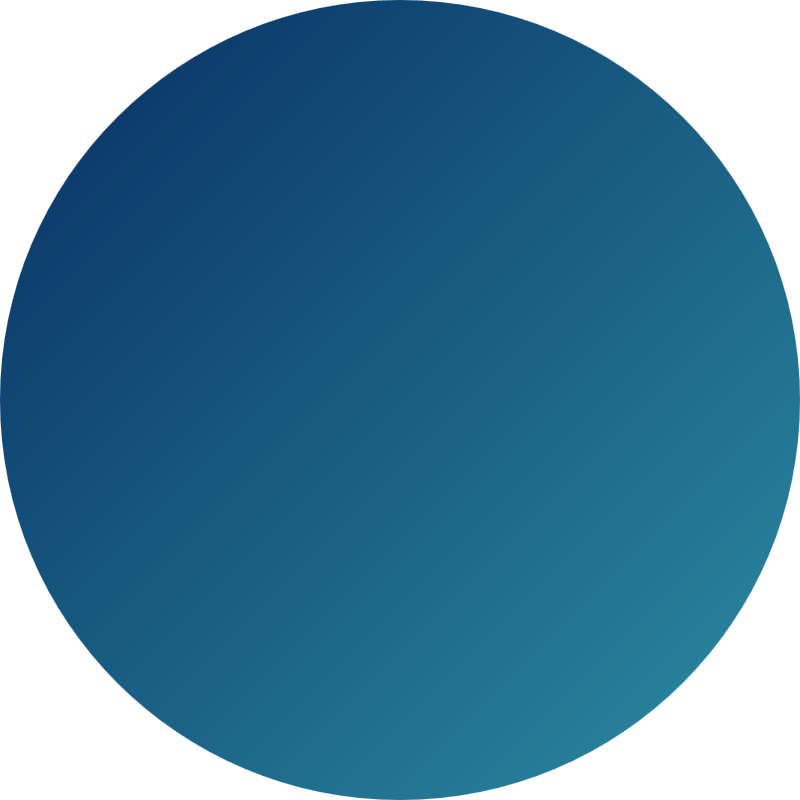 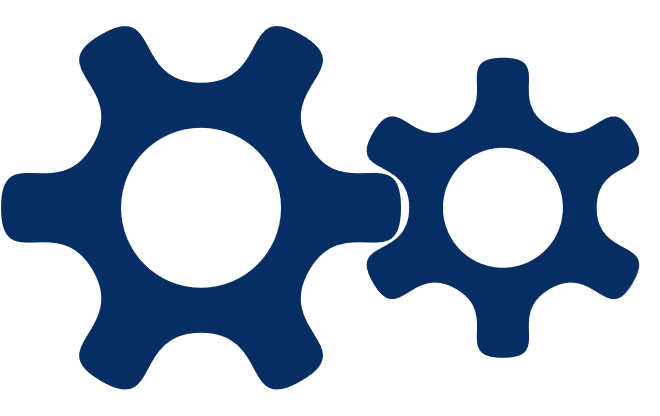 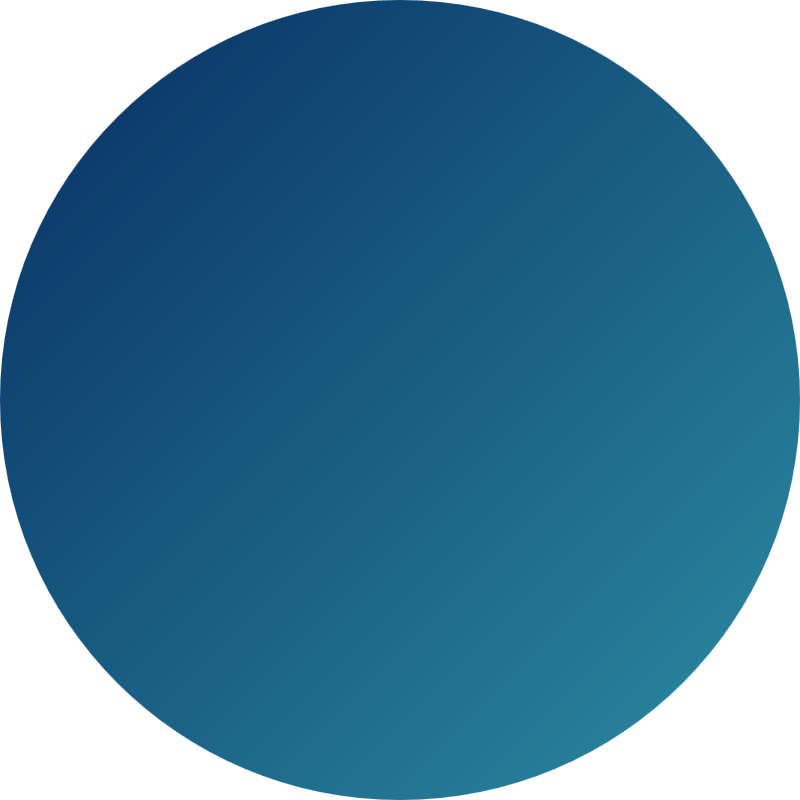 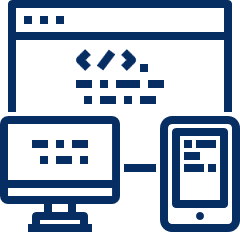 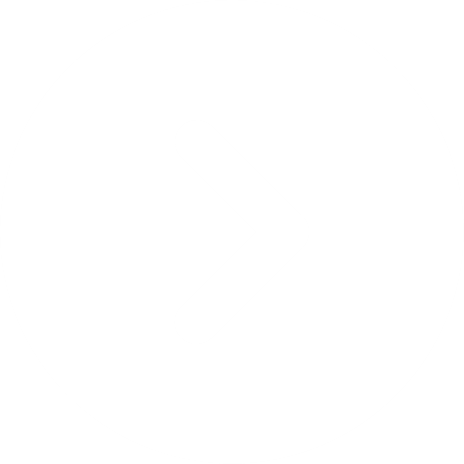 Get Started
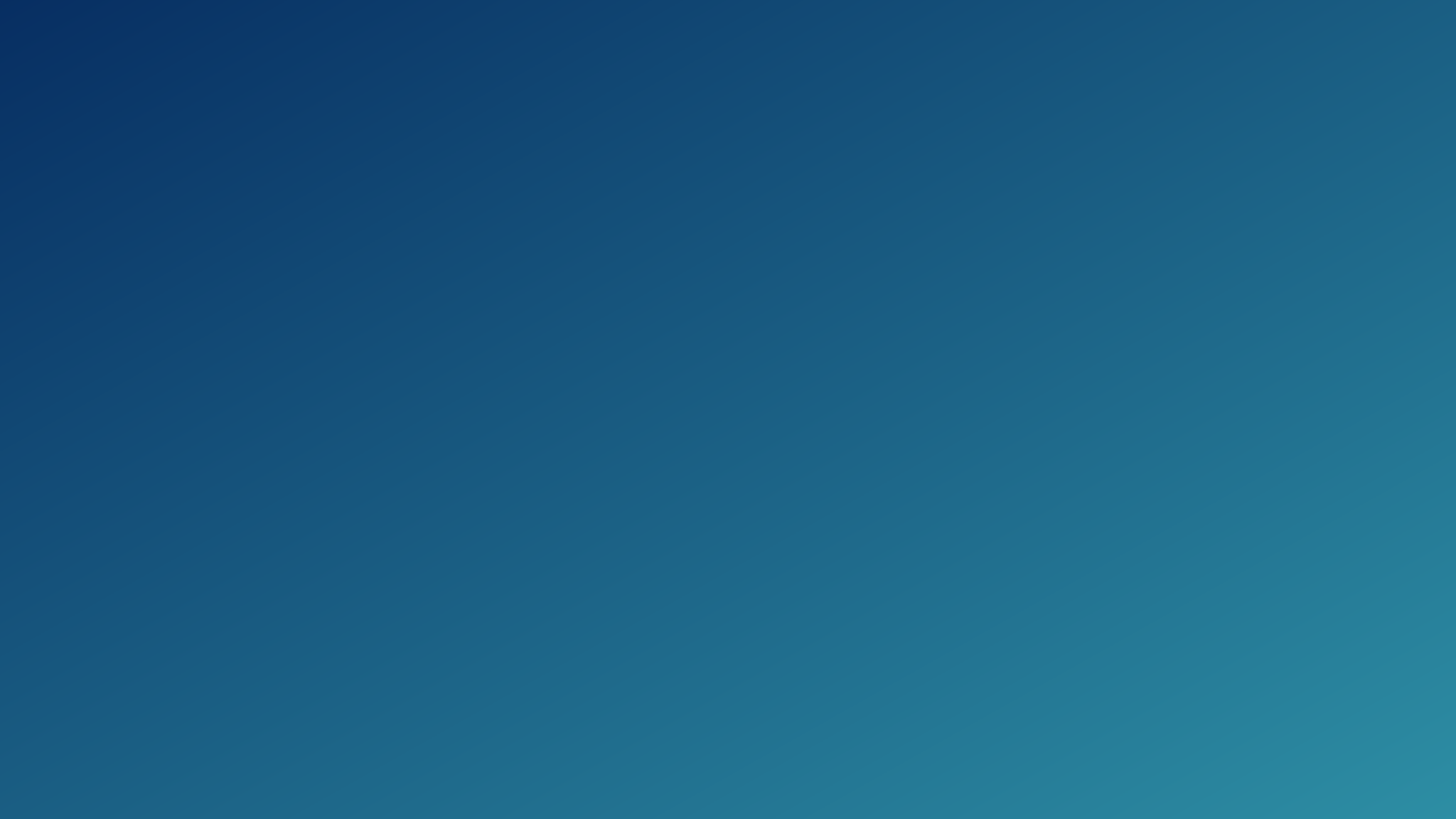 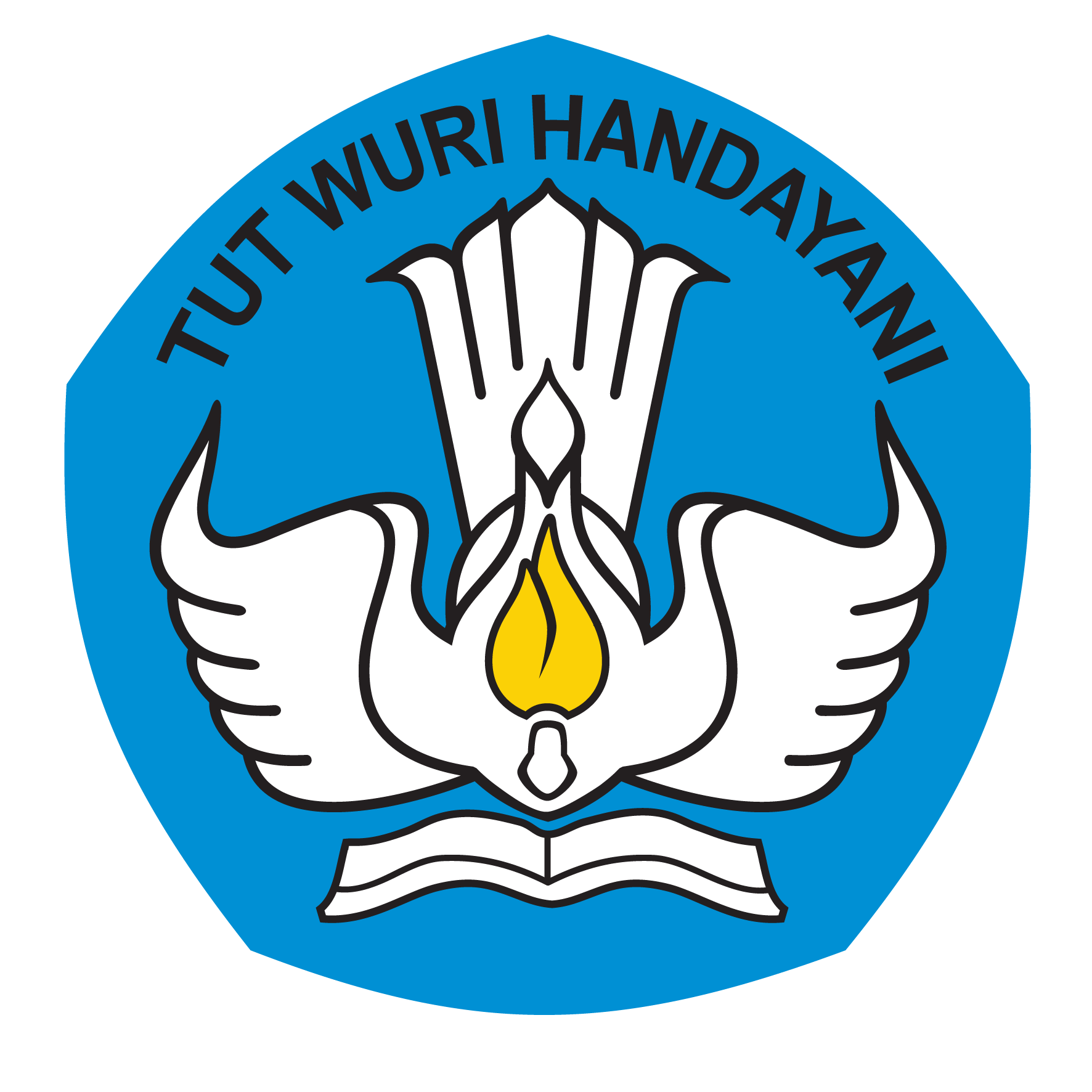 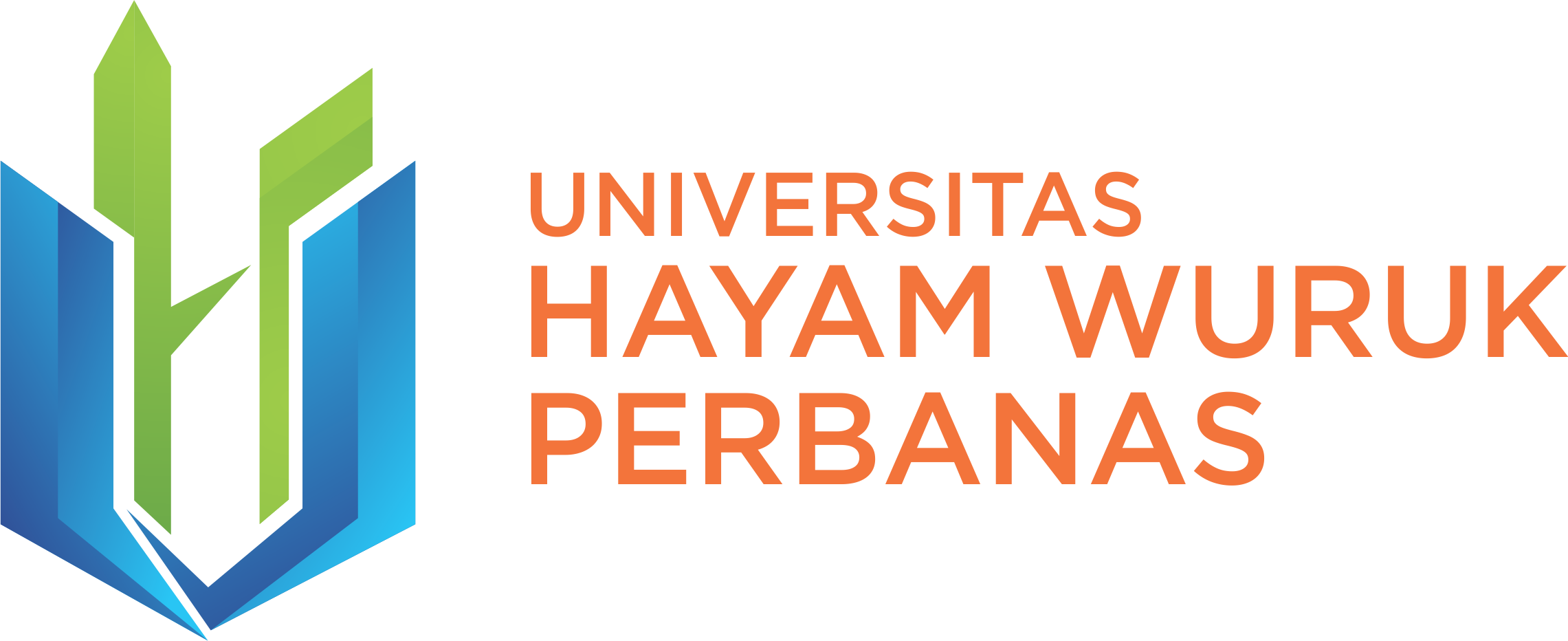 ALGORITMA SELECTION SORT
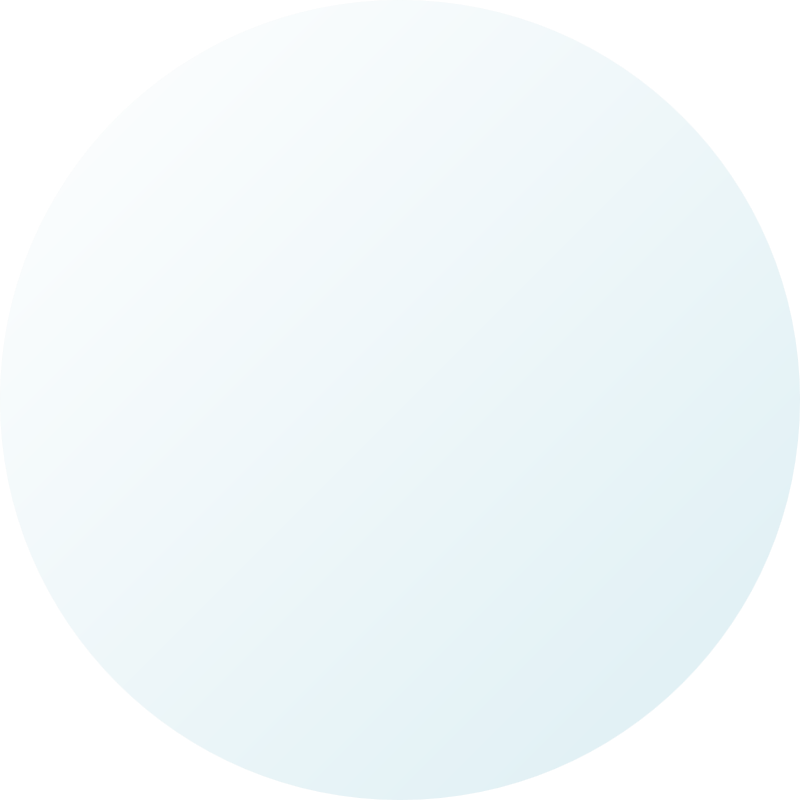 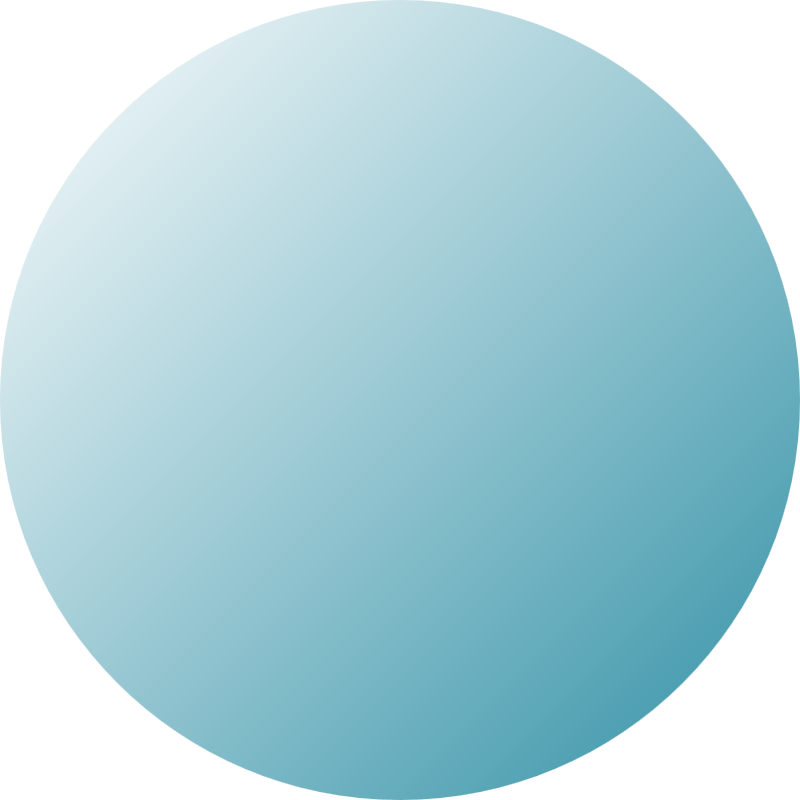 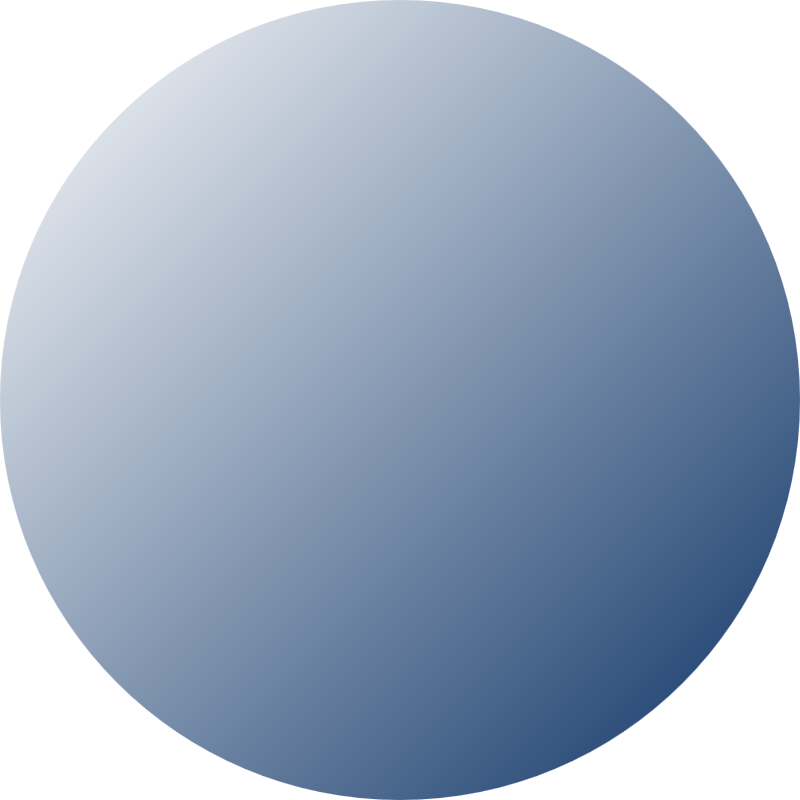 Proses yang sama diulang untuk elemen larik yang tersisa, yaltu memilih elemen maksimum/minimum berikutnya dan mempertukarkannya dengan elemen terujung larik sisa. Sebagaimana halnya pada algoritma pengurutan gelembung, proses memillh nilai maksimum/minimum dilakukan pada setiap pass. Jika larik berukuran n, maka jumlah pass adalah n-1.
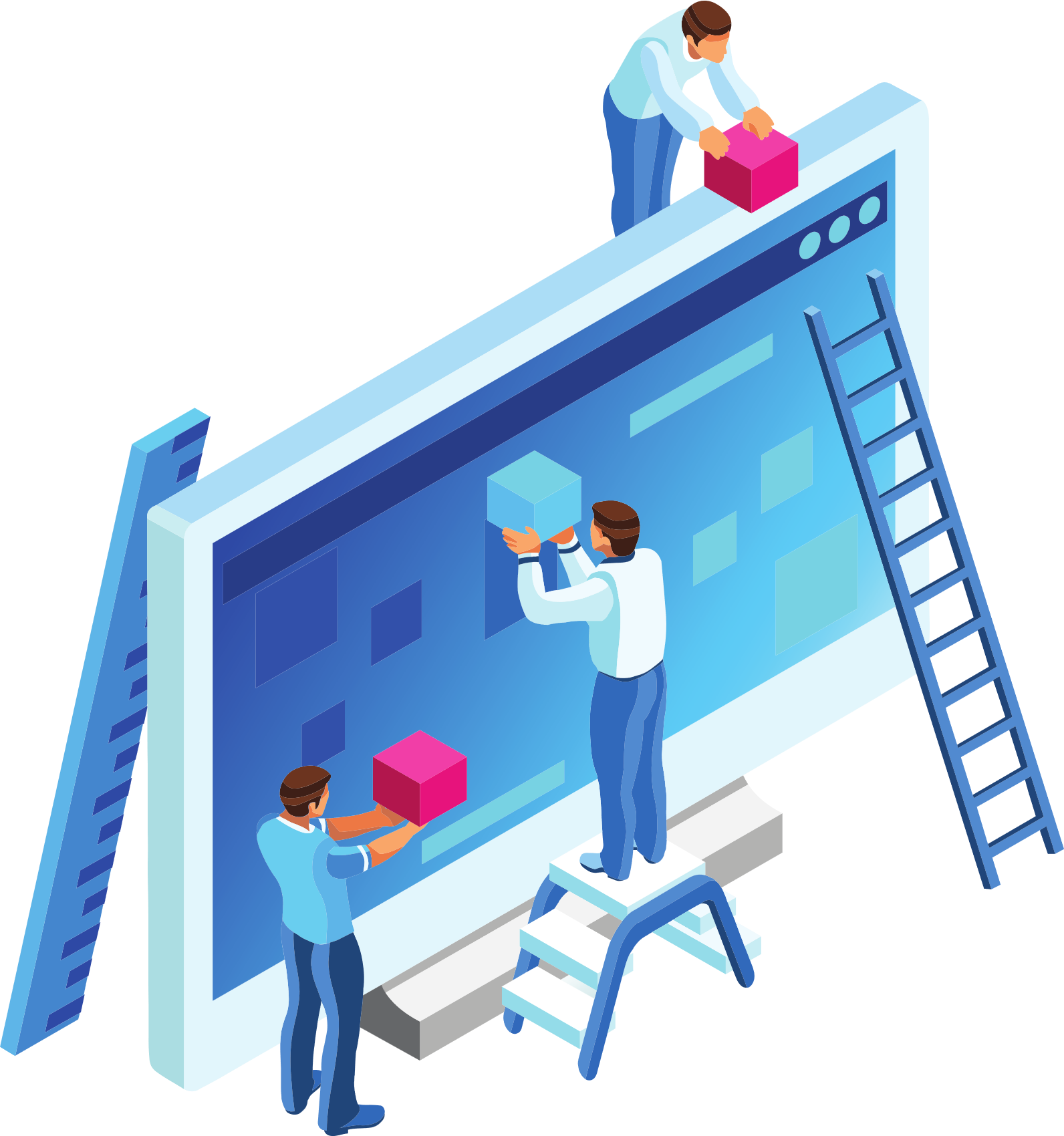 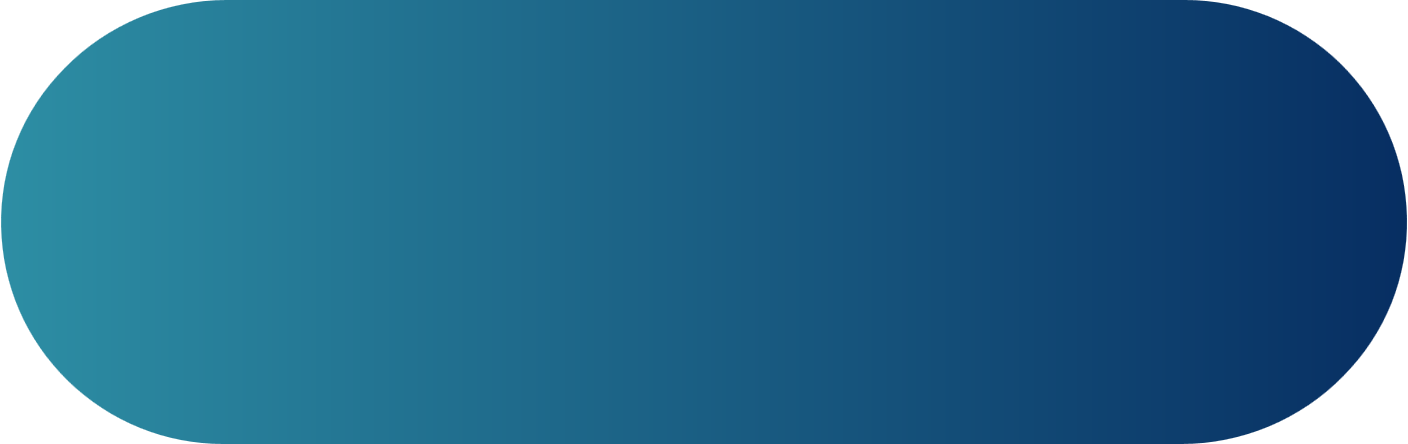 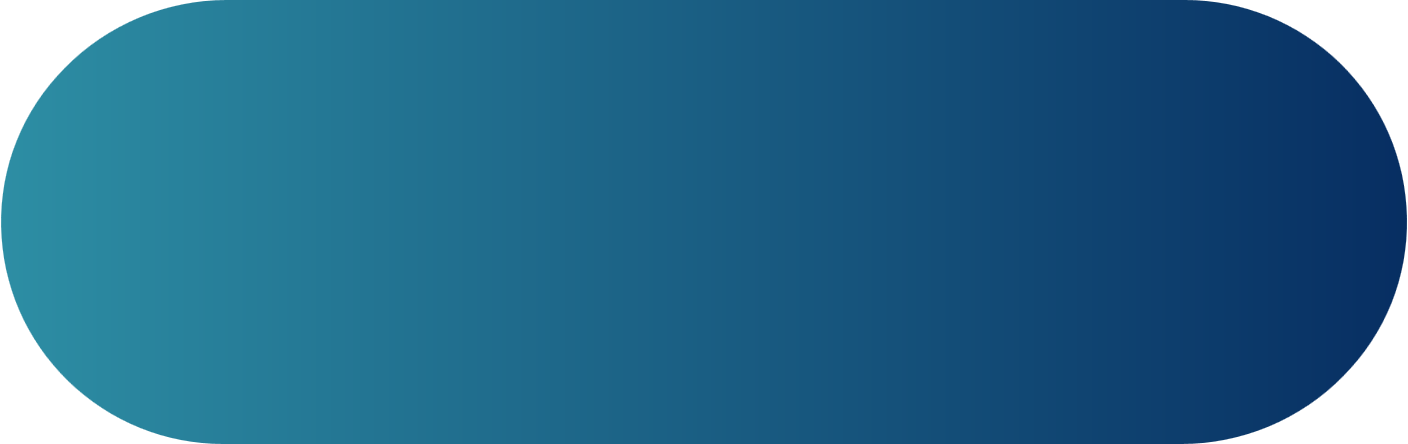 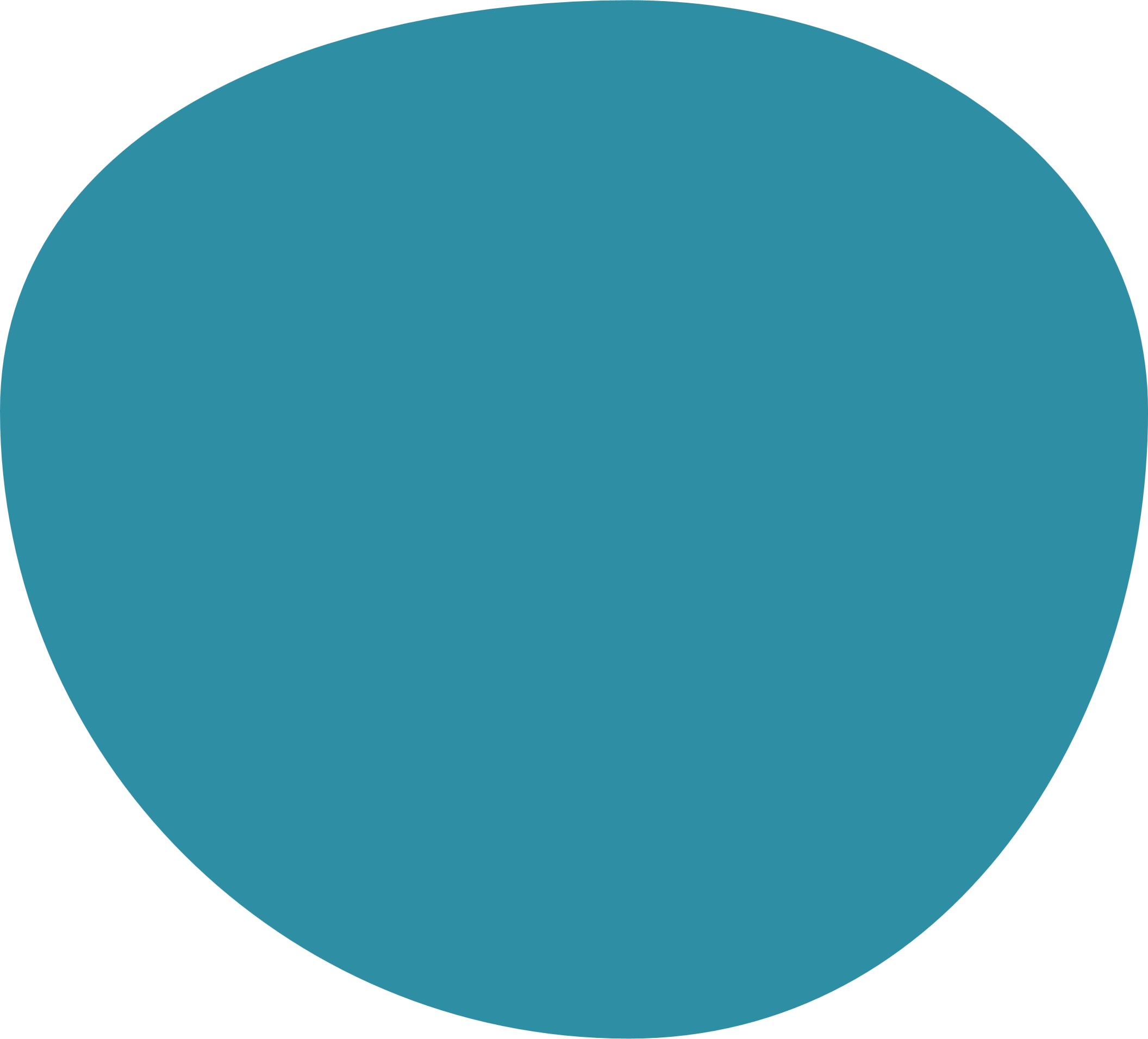 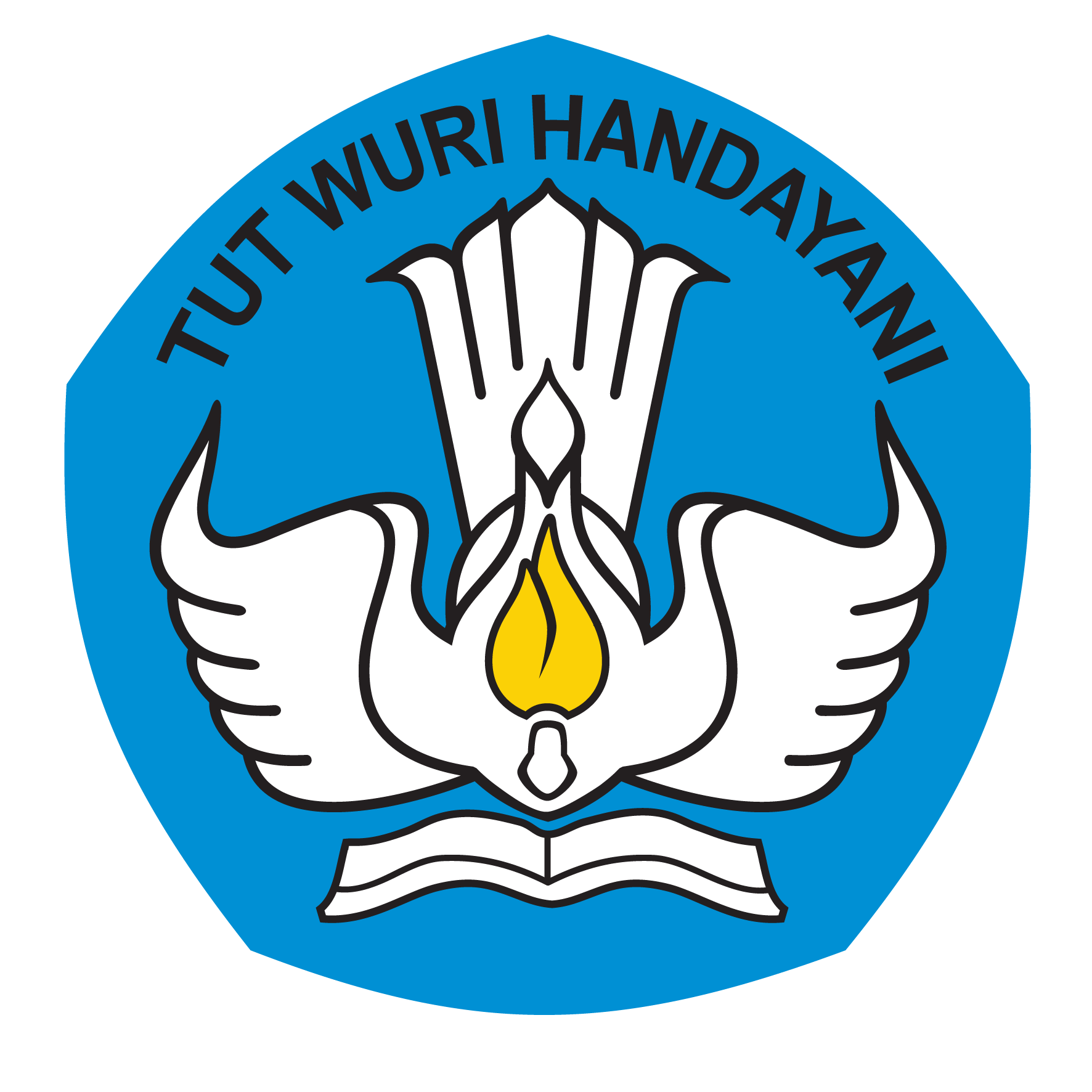 IMPLEMENTASI ALGORITMA PENGURUTAN PADA ARRAY
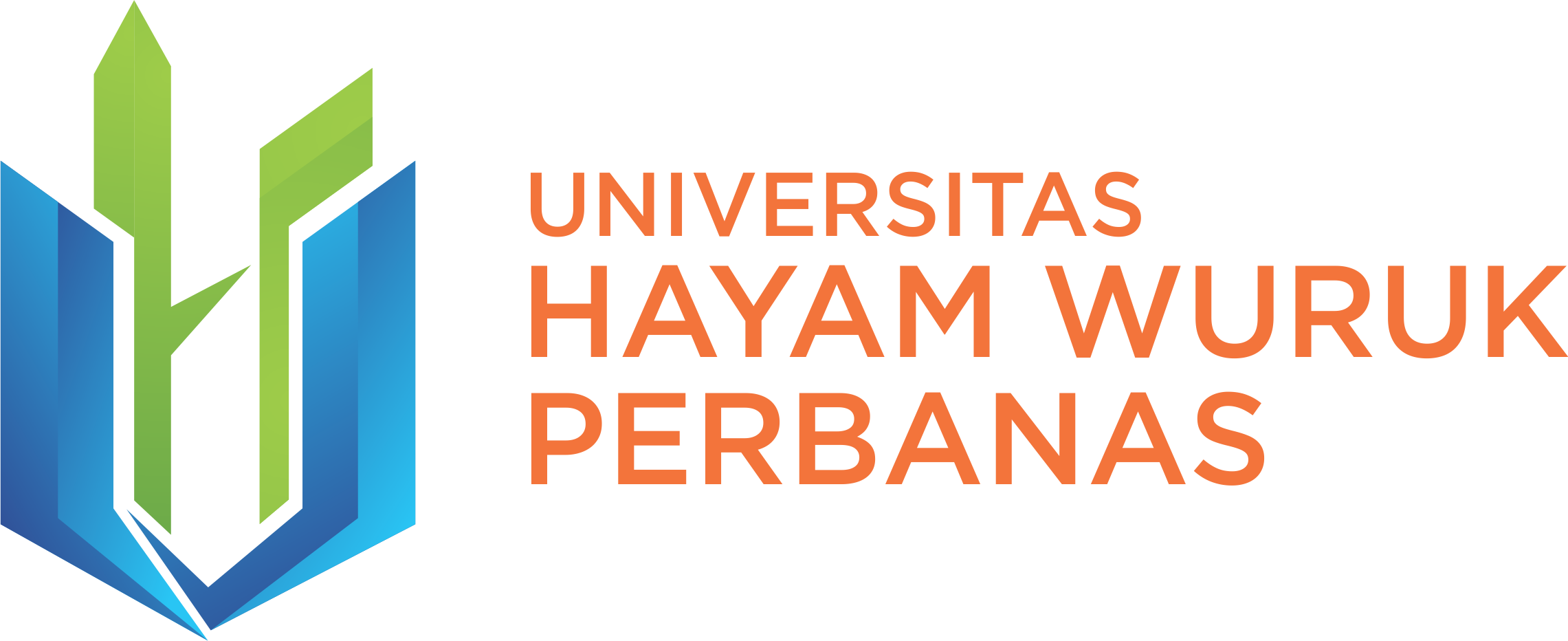 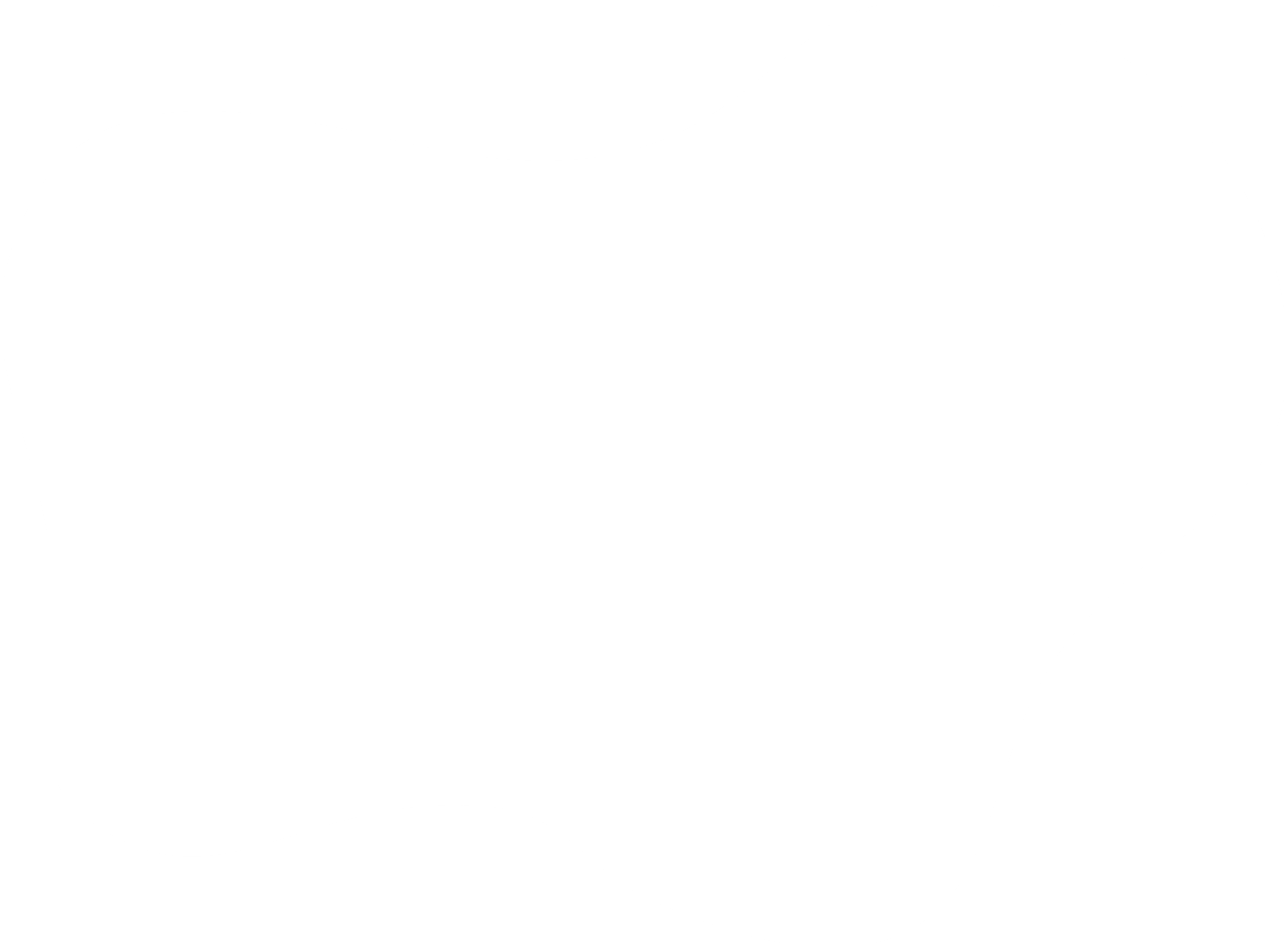 Ilustrasi algoritma selection sort:
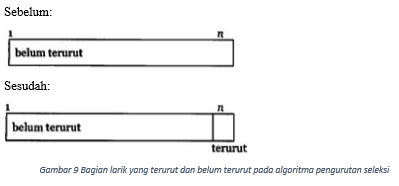 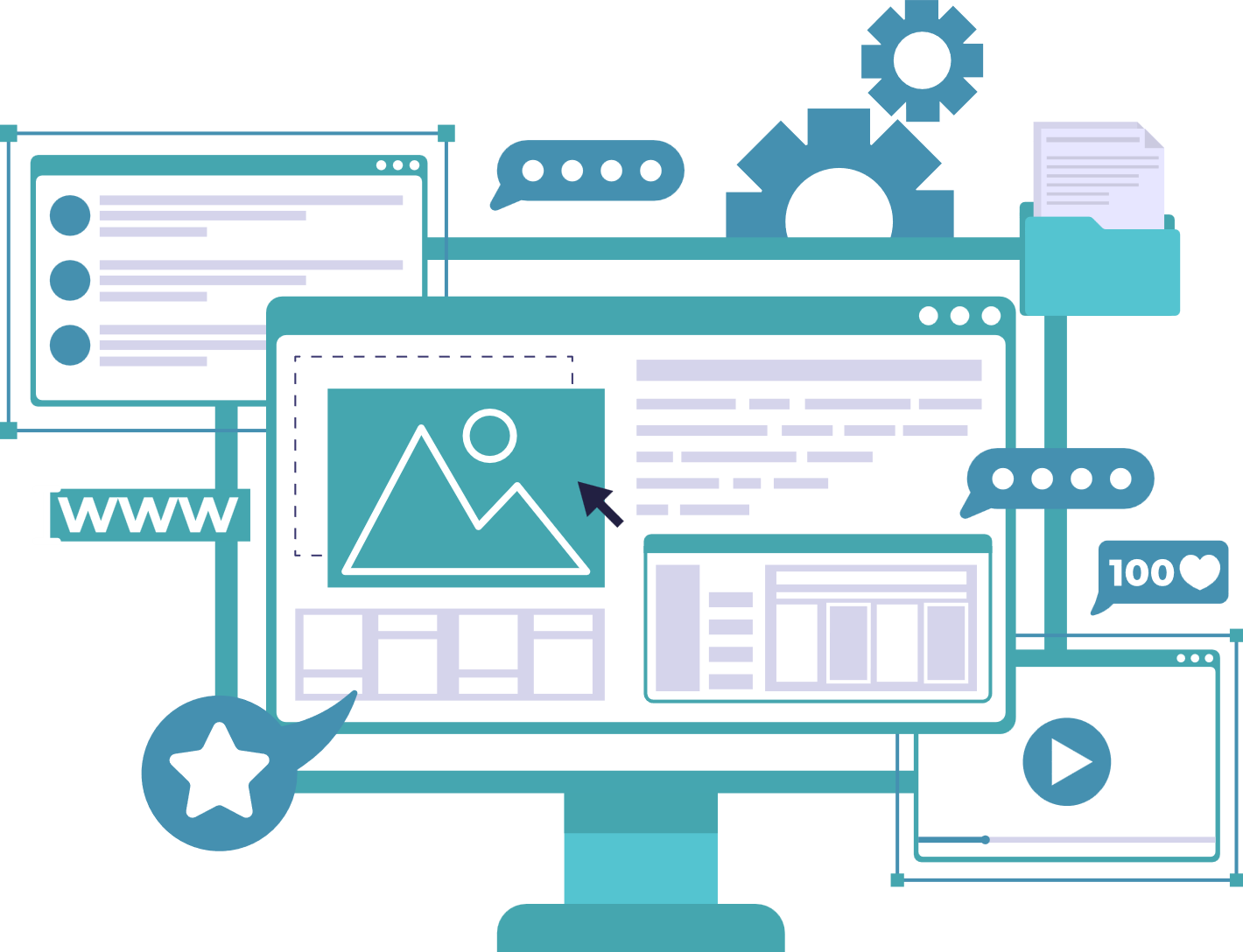 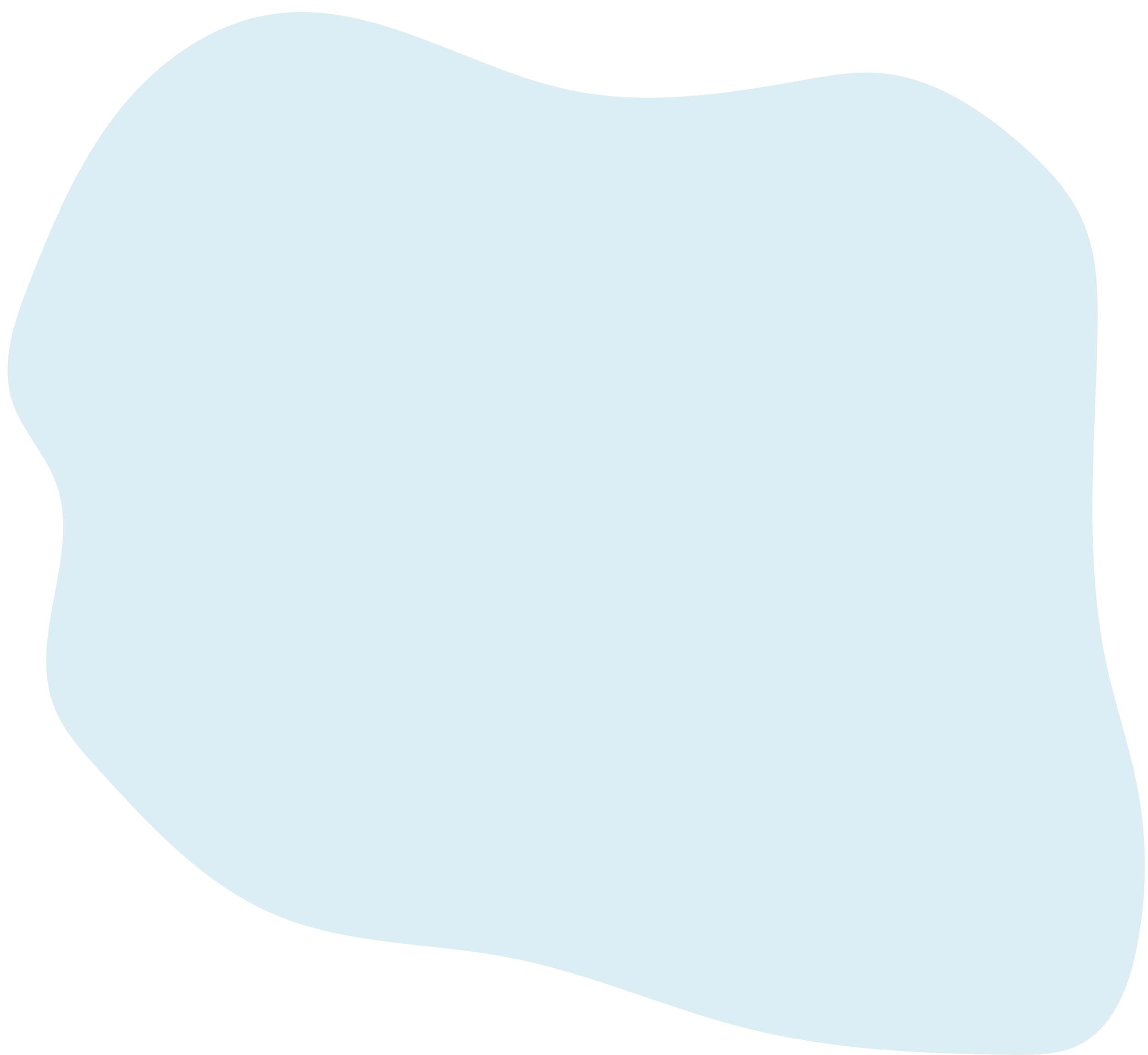 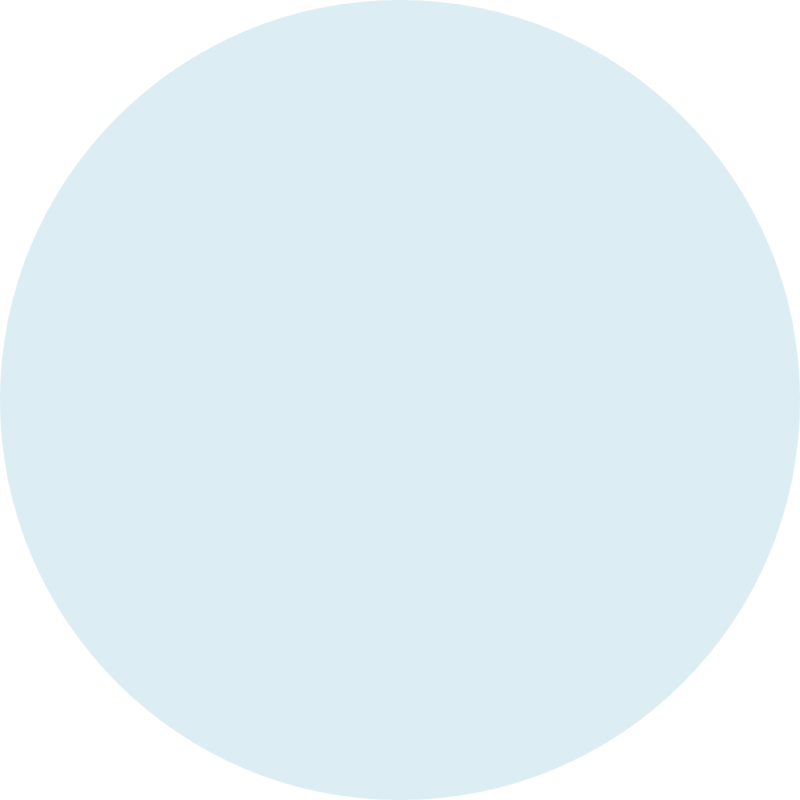 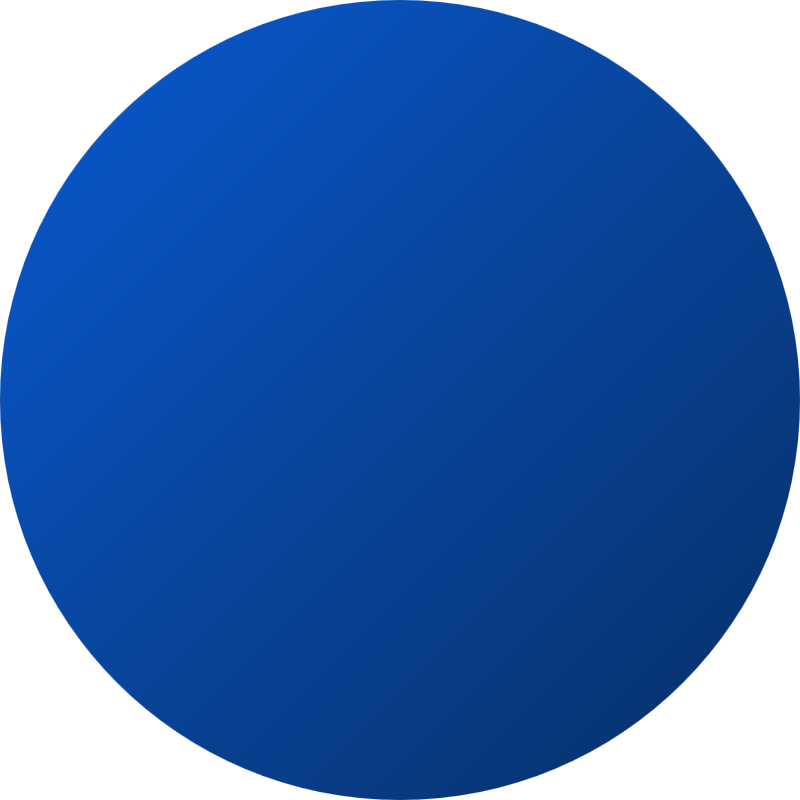 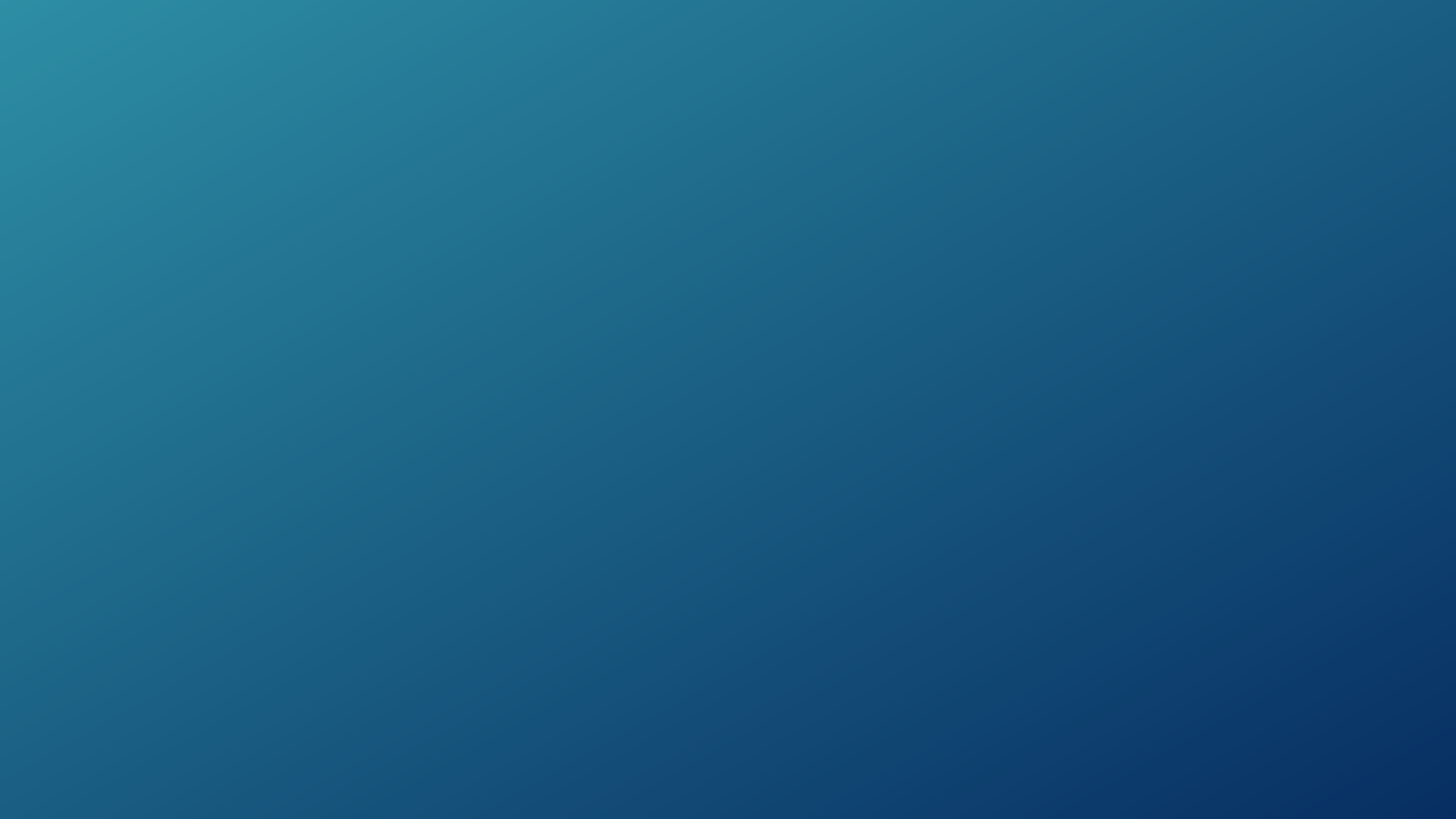 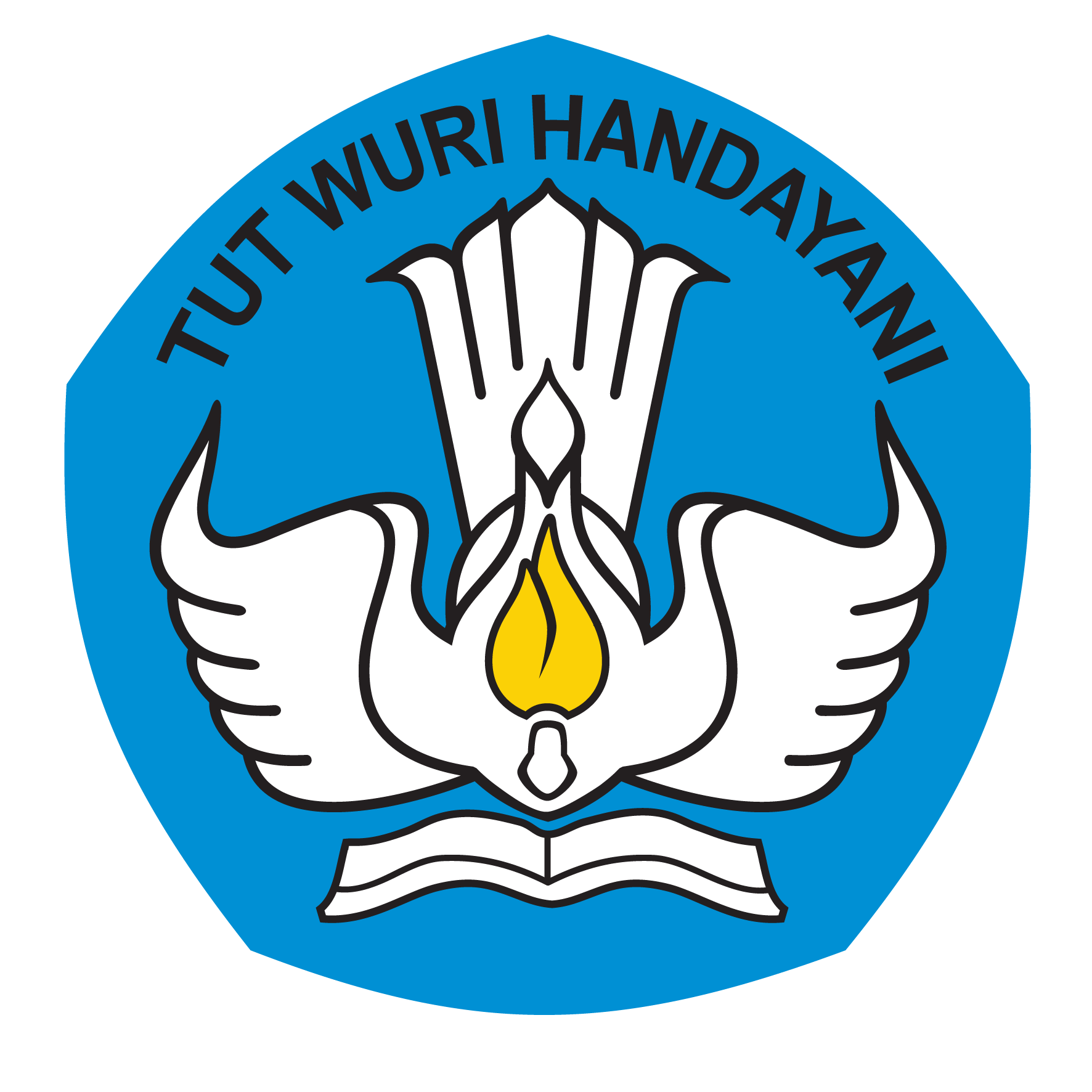 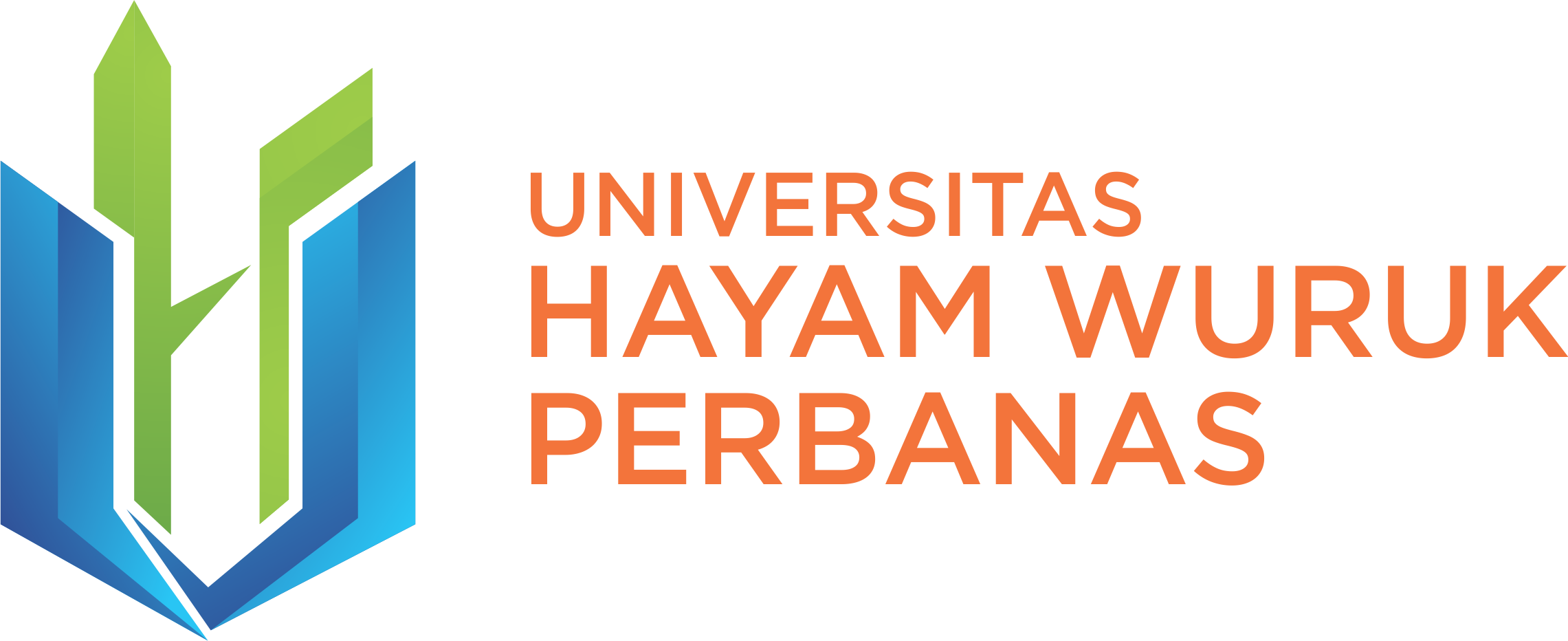 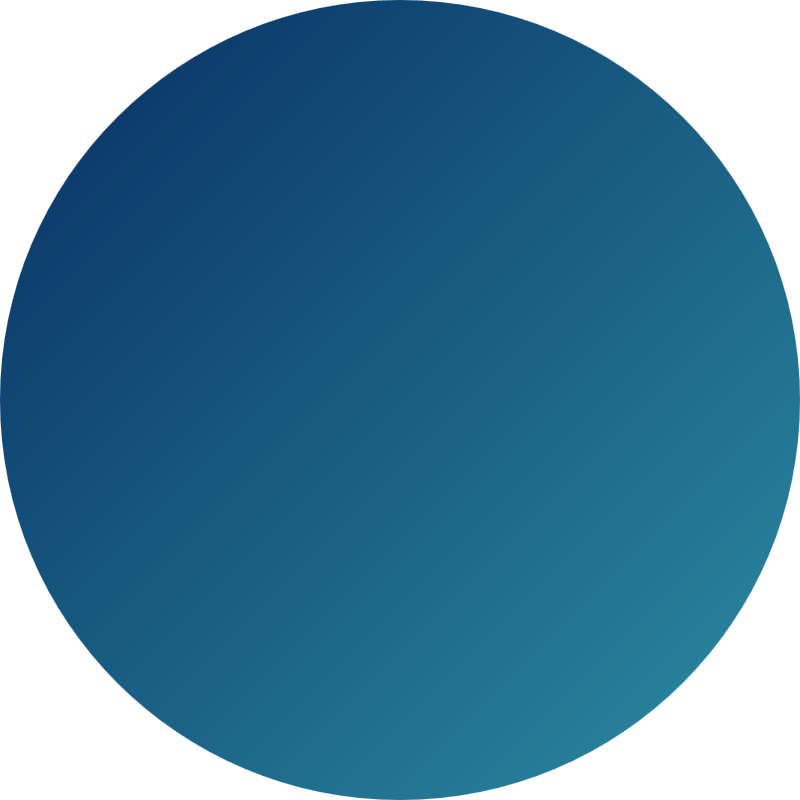 Dari namanya, insertion sort (pengurutan sisip) adalah metode pengurutan dengan cara menyisipkan elemen larik pada posisi yang tepat. Pencarian posisi yang tepat dilakukan dengan menyisir larik, Selama penyisiran dilakukan pergeseran elemen larik. Metode pengurutan sisip cocok untuk persoalan menyisipkan elemen baru ke dalam sekurnpulan elemen yang sudah terurut.
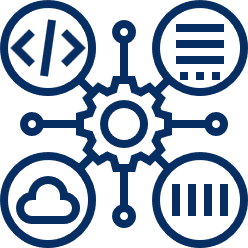 ALGORITMA INSERTION SORT
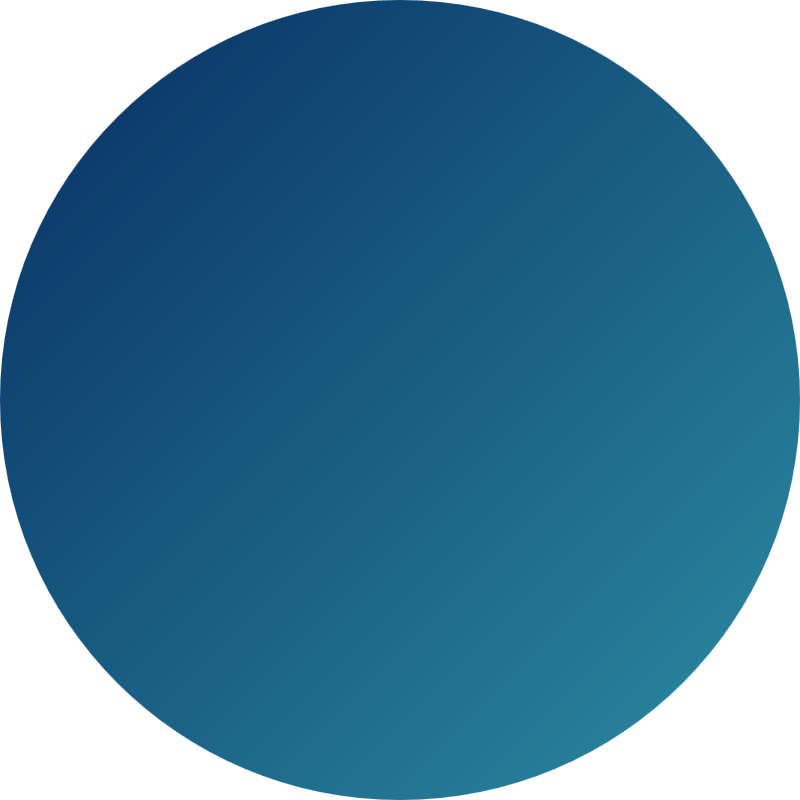 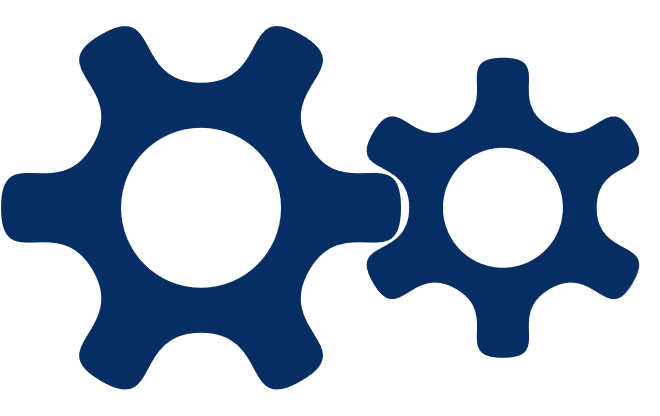 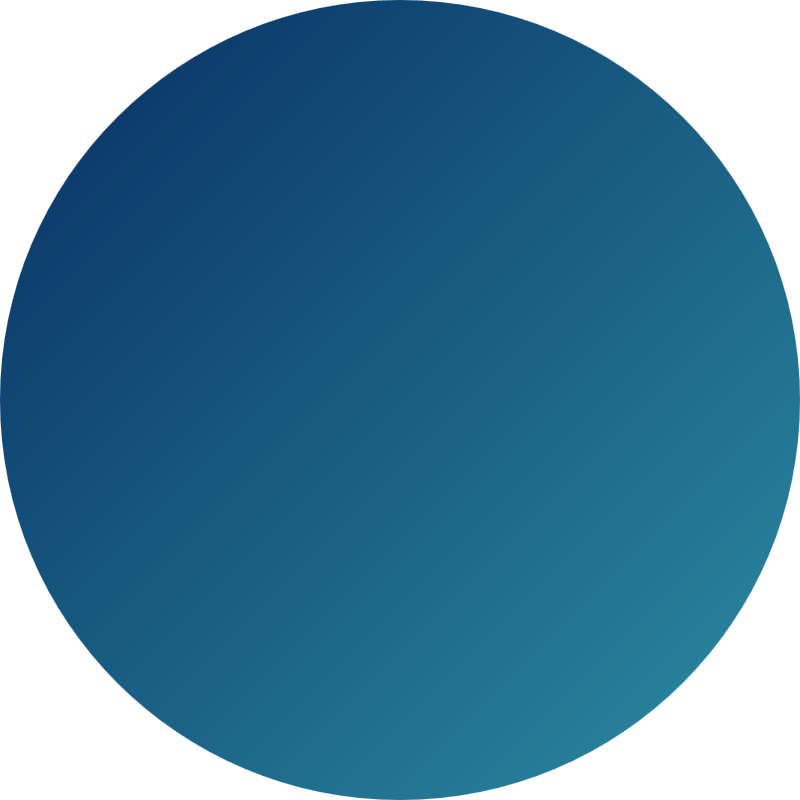 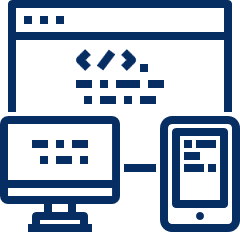 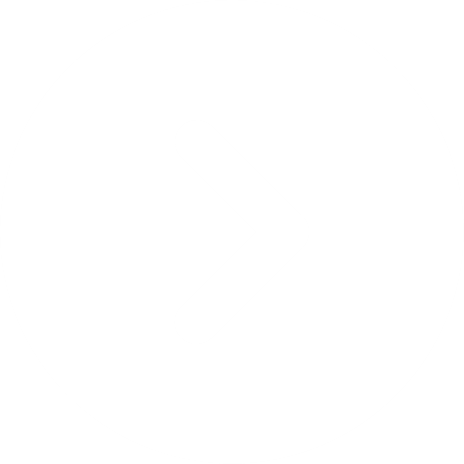 Get Started
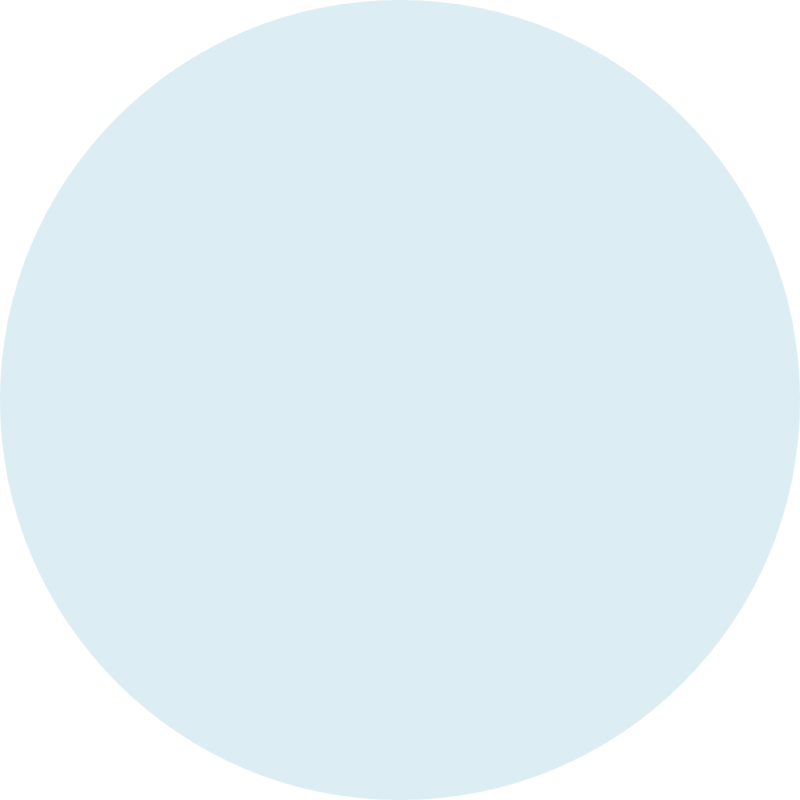 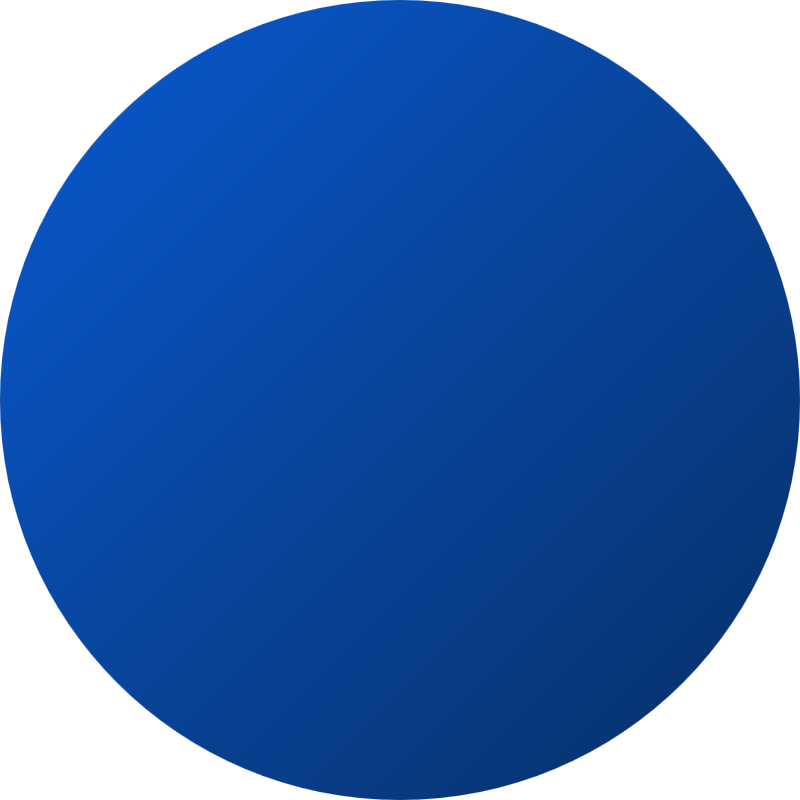 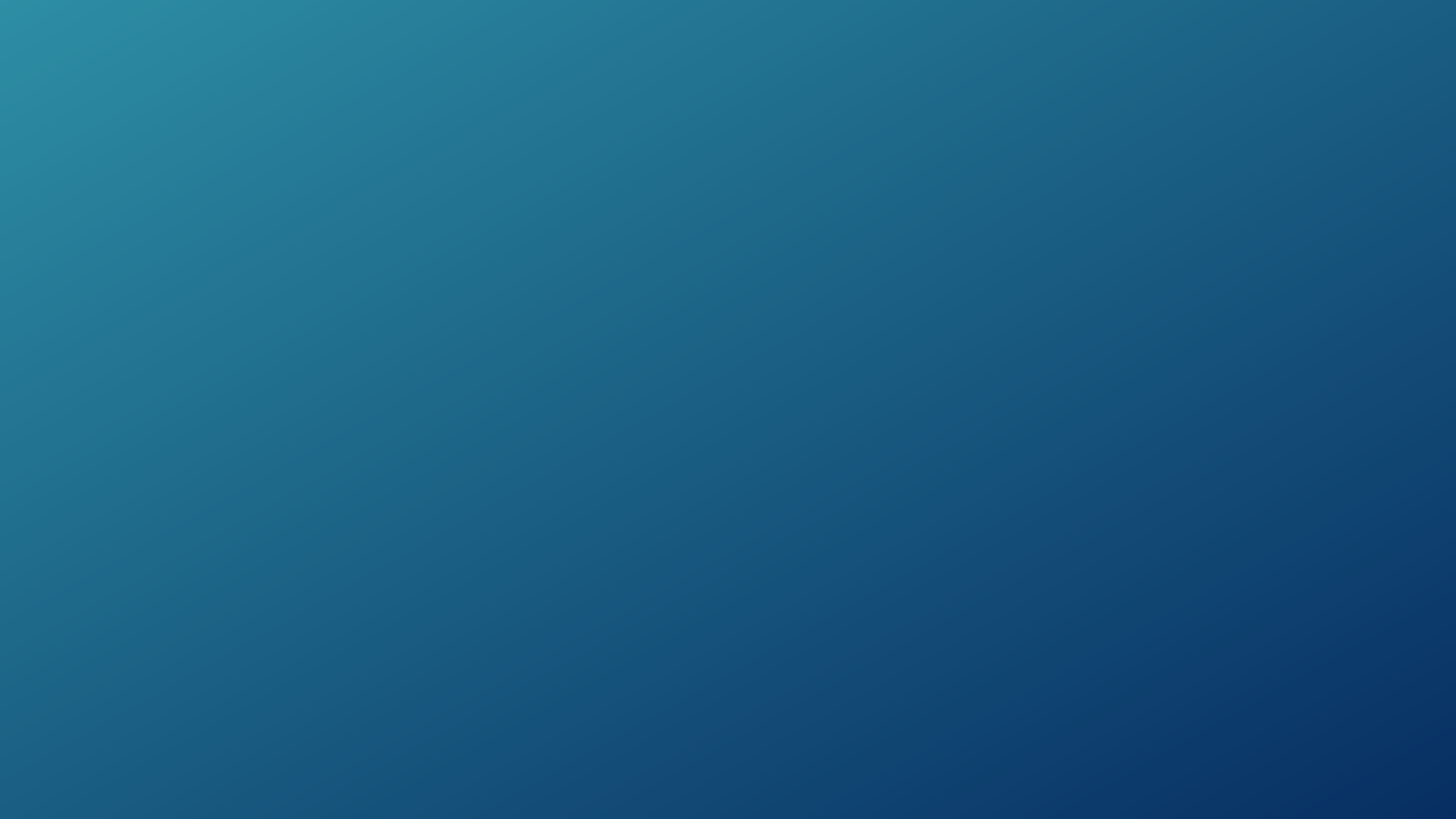 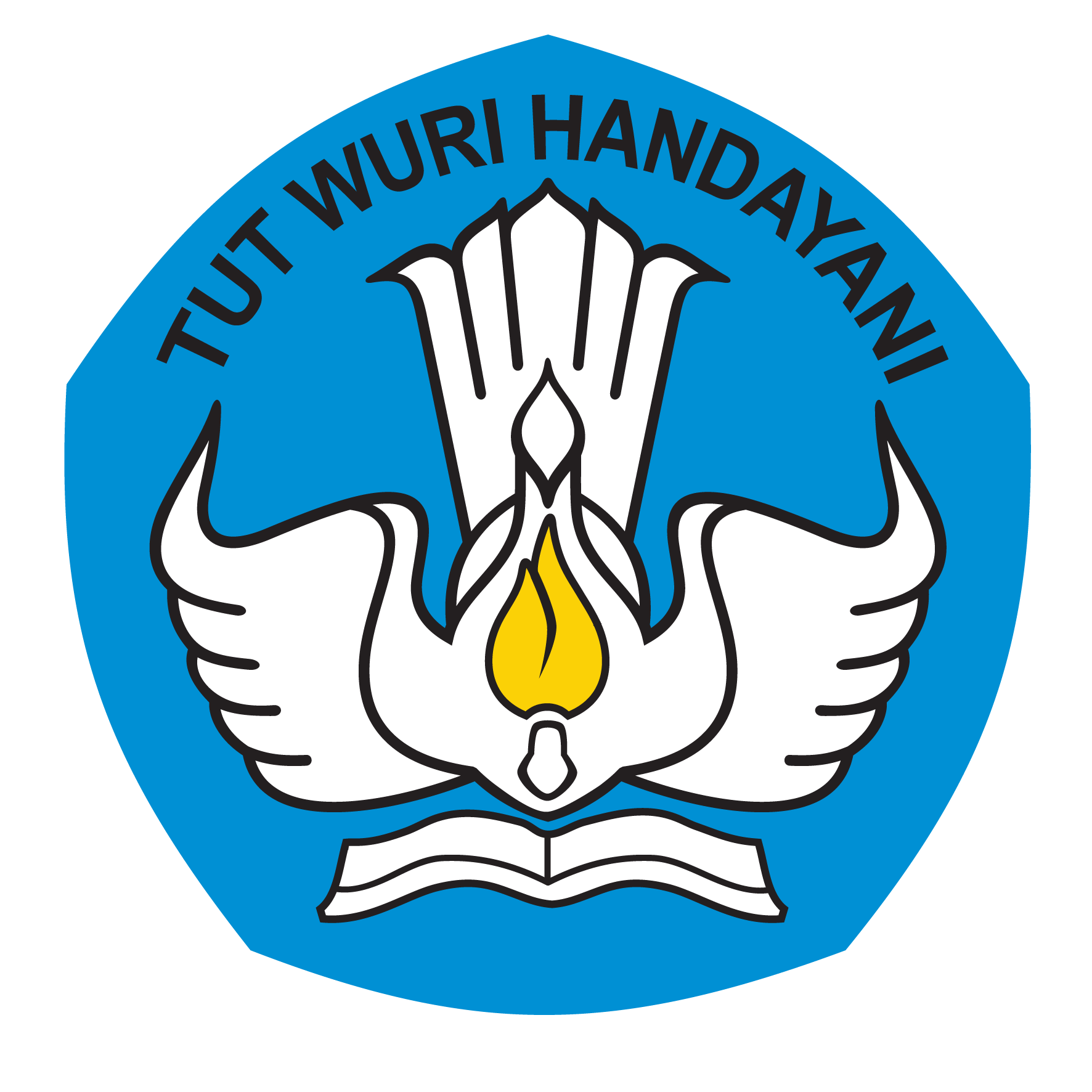 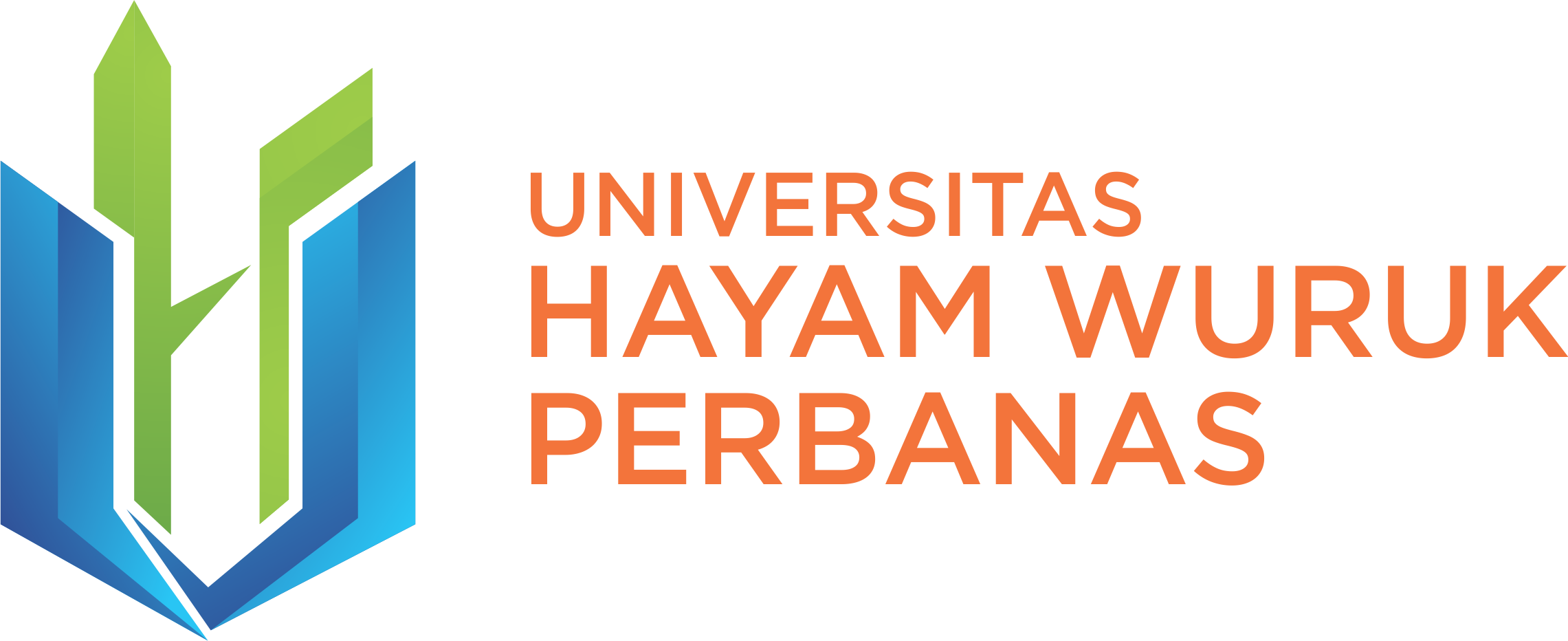 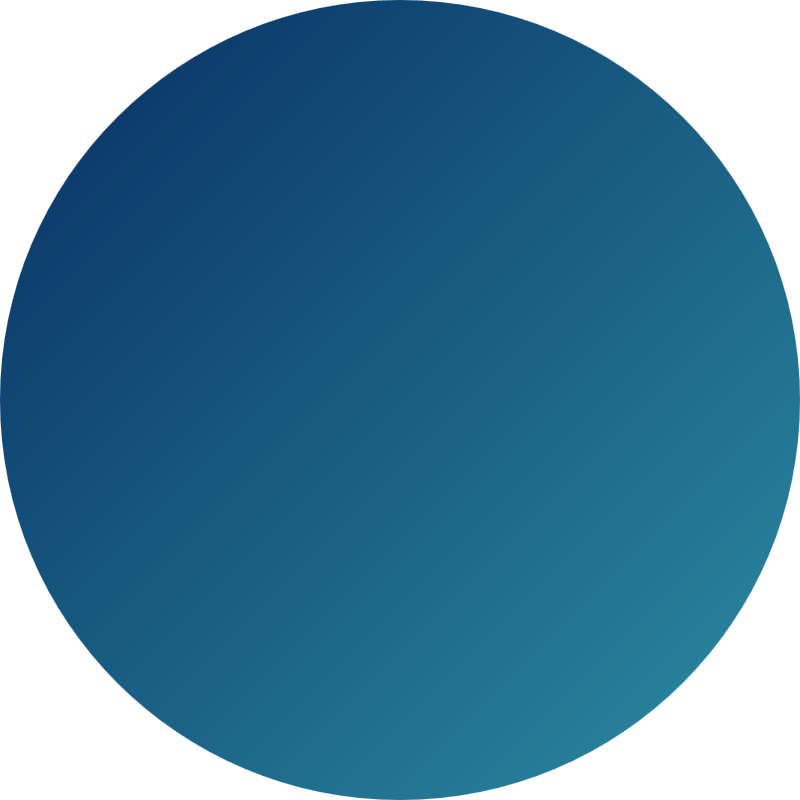 Algoritma pengurutan Shell diberi nama sesuai nama penemunya (Donald Shell tahun 1959) (Thomas W Parsons, 1995). Algoritma ini merupakan perbaikan terhadap metode pengurutan sisip. Kelemahan metode pengurutan sisip sudah disebutkan pada bagian sebelum ini. Jika data pada posisi ke-1000 temyata posisi yang tepat adalah sebagai elemen kedua, maka dibutuhkan kira-kira 998 kali pergeseran elemen.
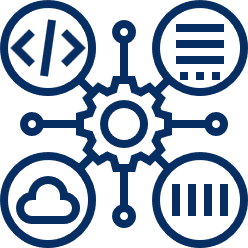 ALGORITMA SHELL SORT
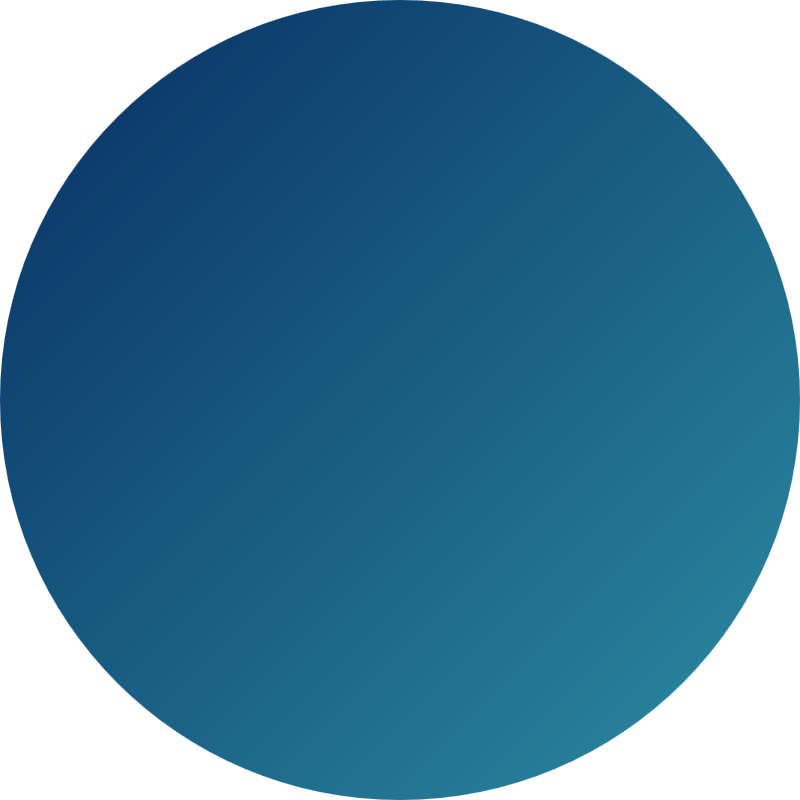 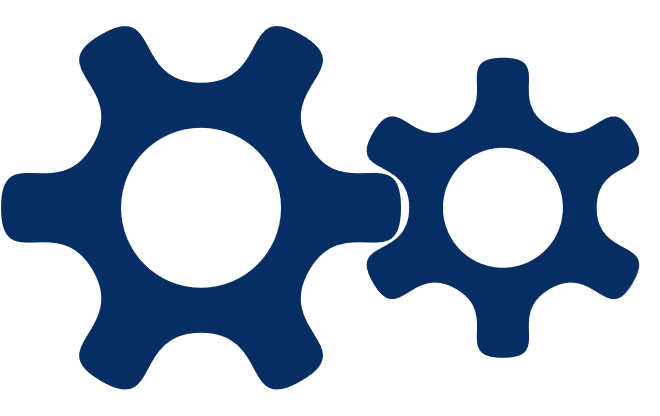 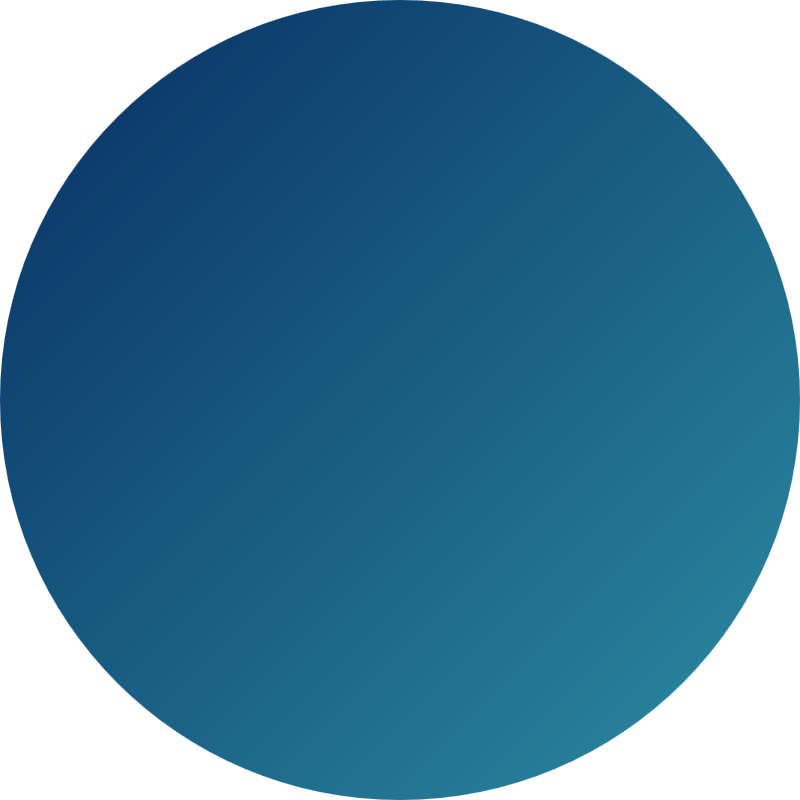 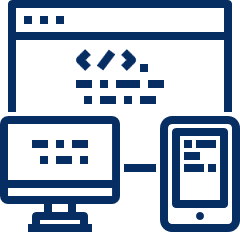 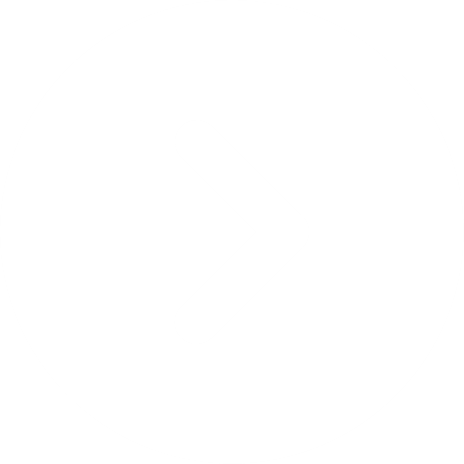 Get Started
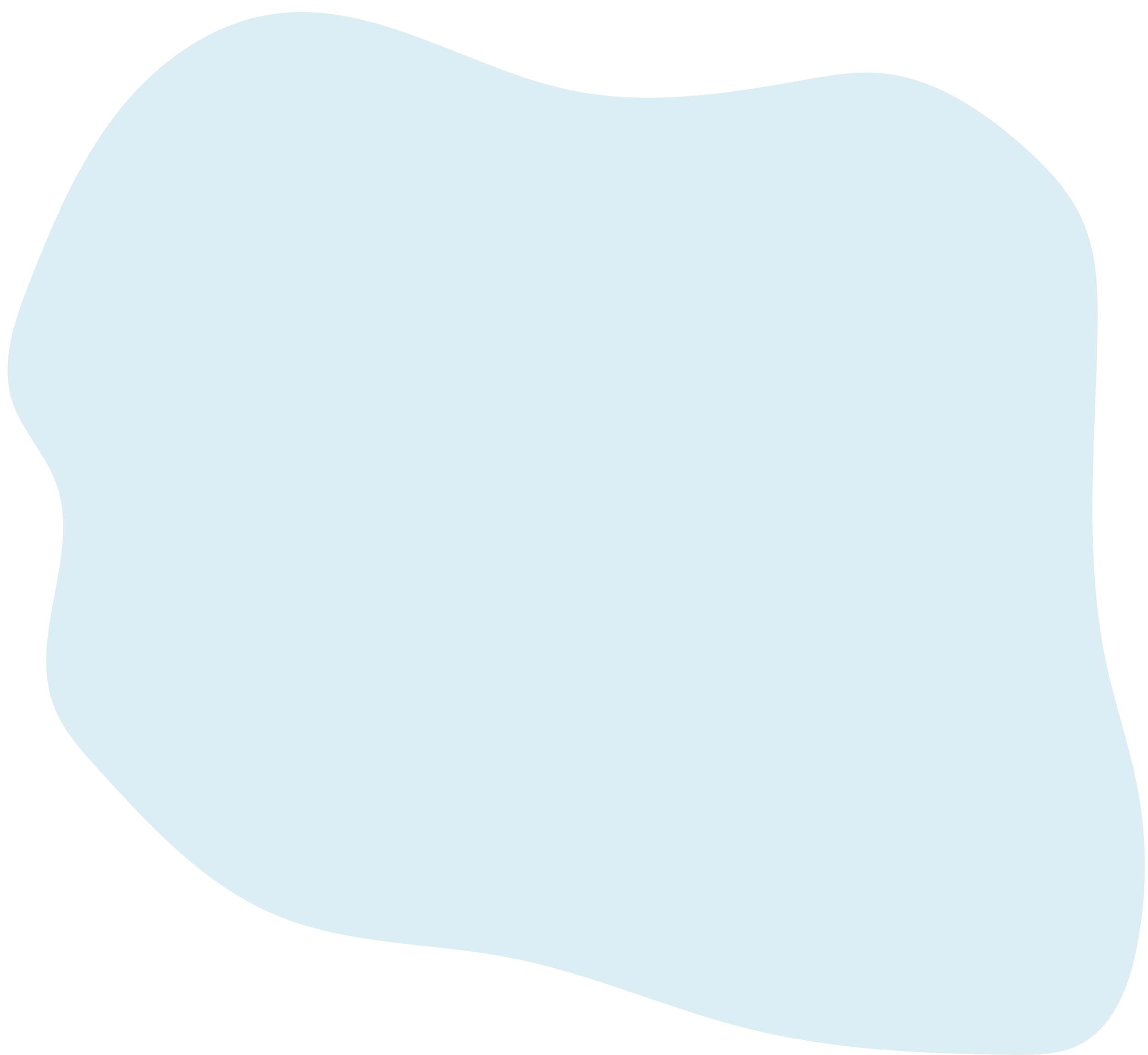 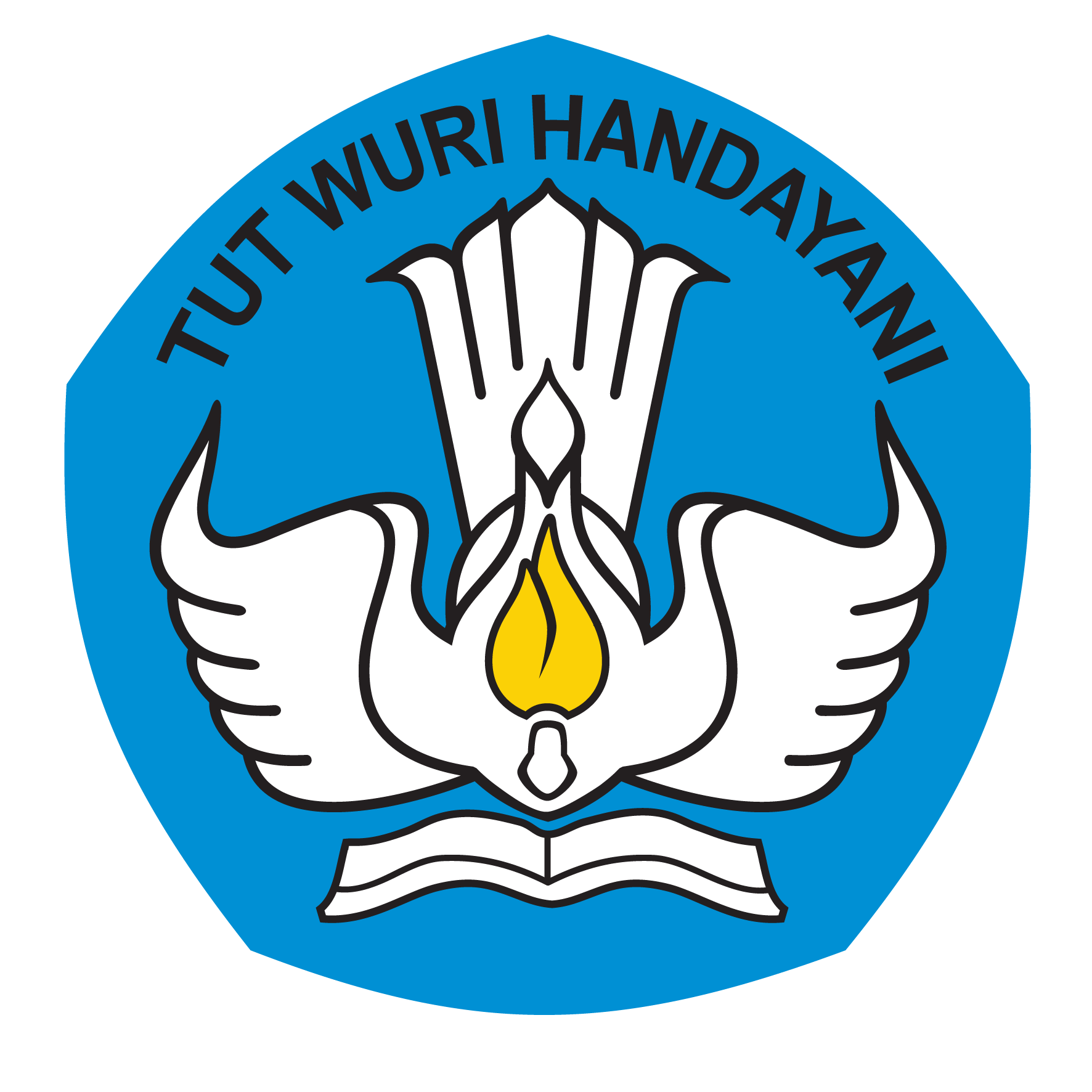 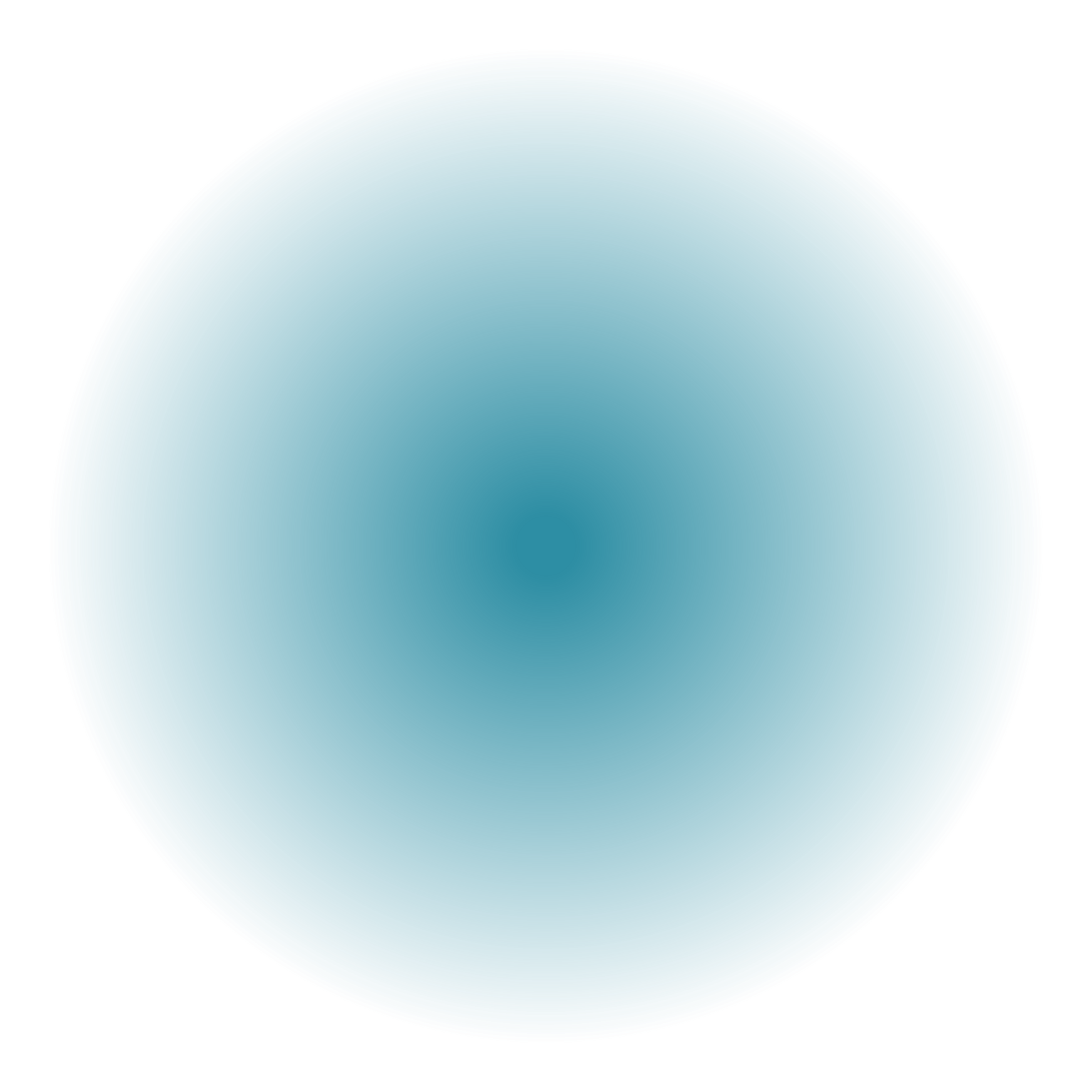 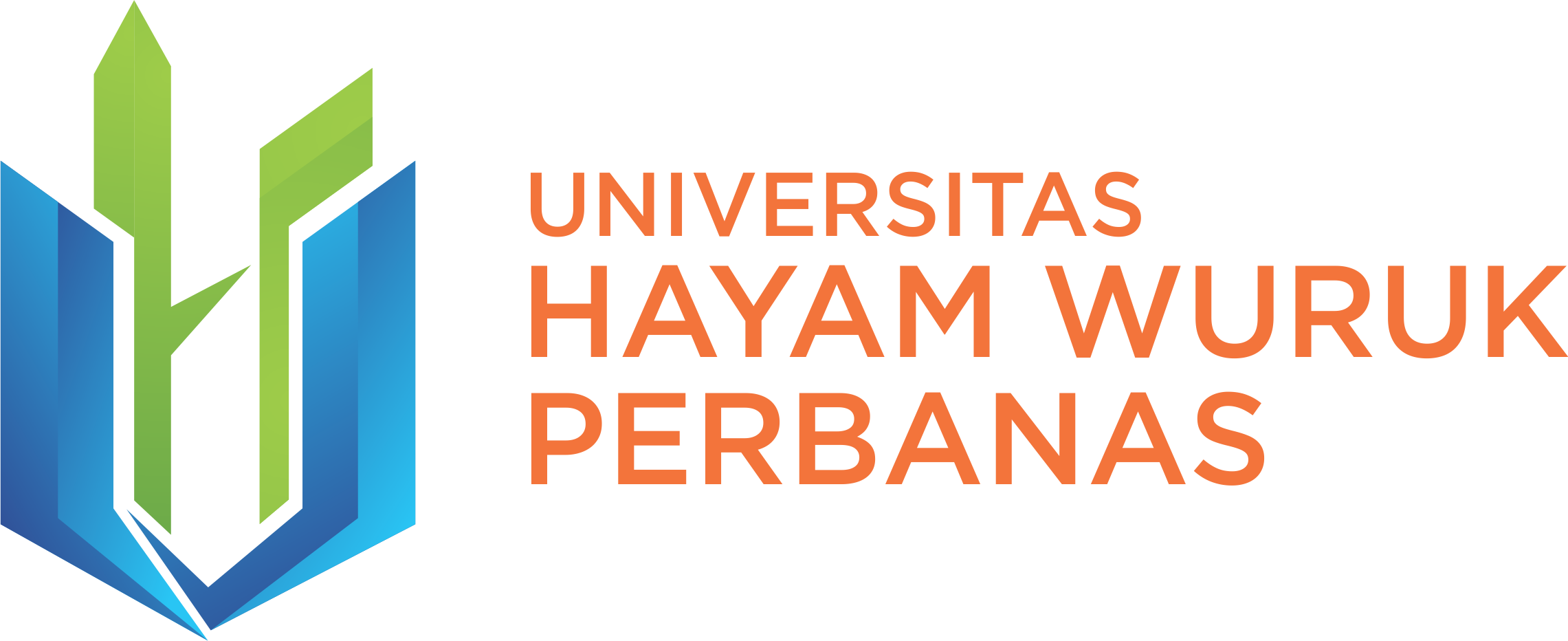 ALGORITMA SHELL SORT
Untuk mengurangi pergeseran terlalu jauh, kita mengurutkan larik setiap k elemen dengan metode pengurutan sisip, misalkan kita urutkan setiap 5 elemen (k kita namakan juga step atau increment). Selanjutnya, kita gunakan nilai step yang lebih kecil, misalnya k = 3, lalu kita urut setiap 3 elemen. Begitu seterusnya sampai nilai k = 1.
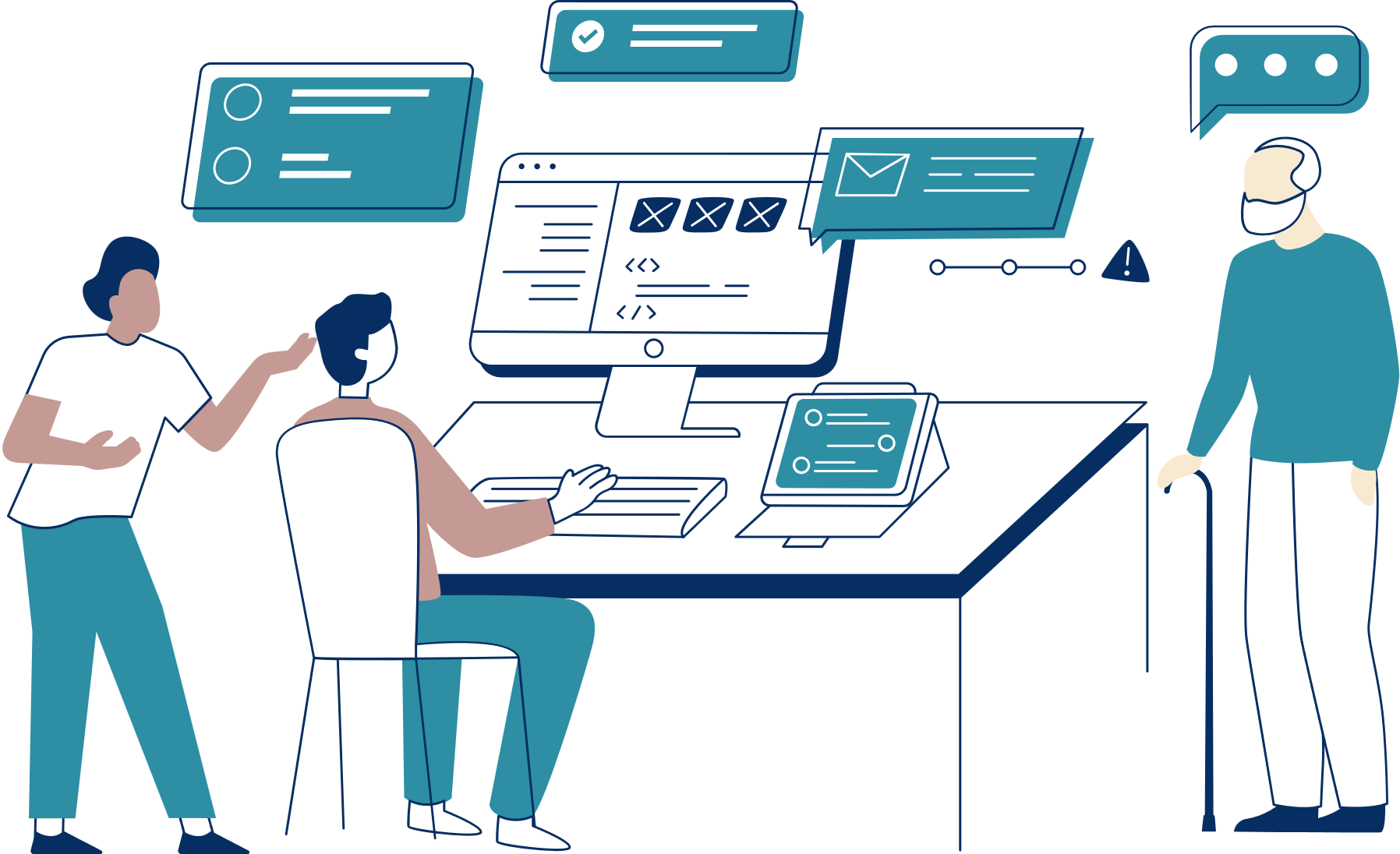 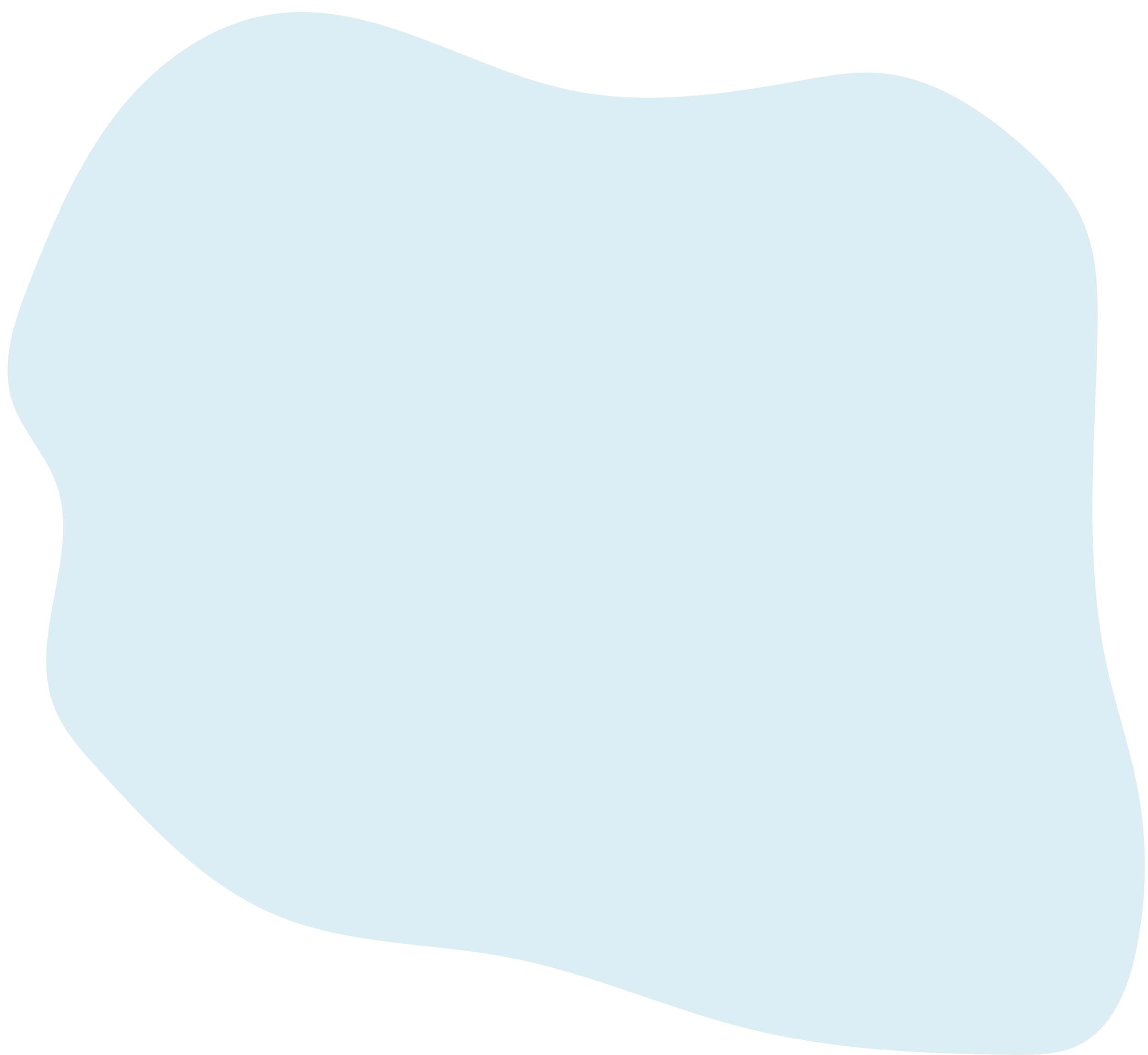 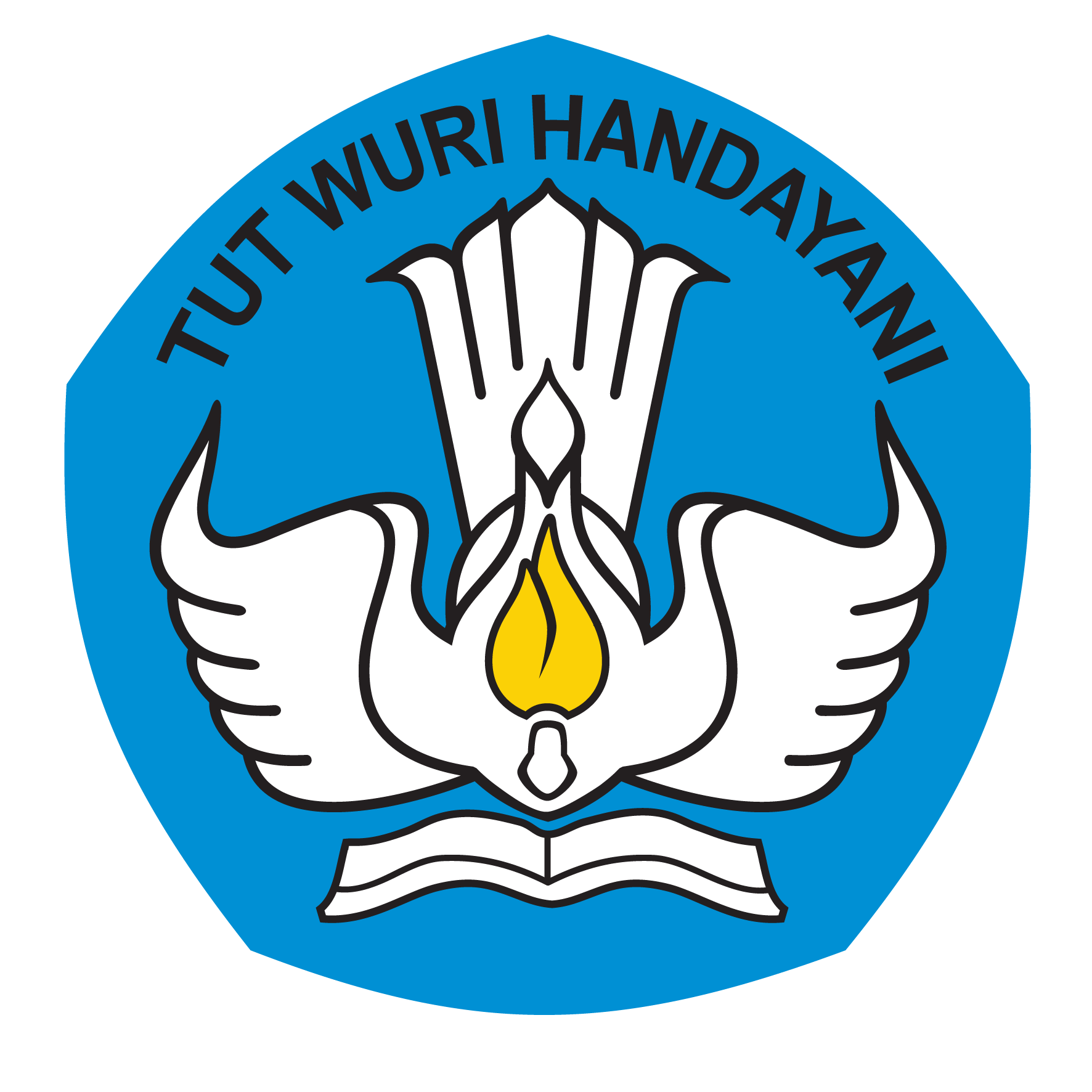 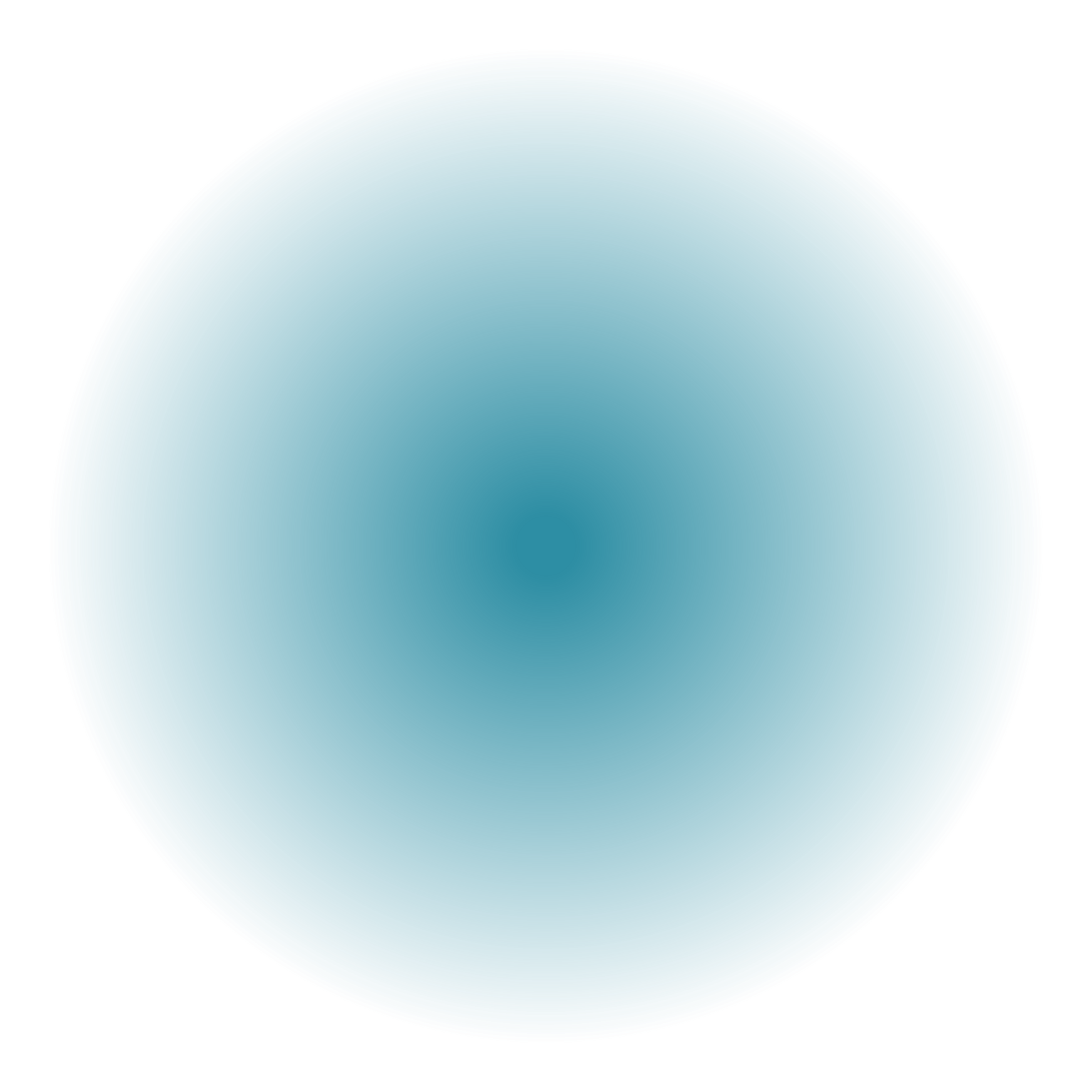 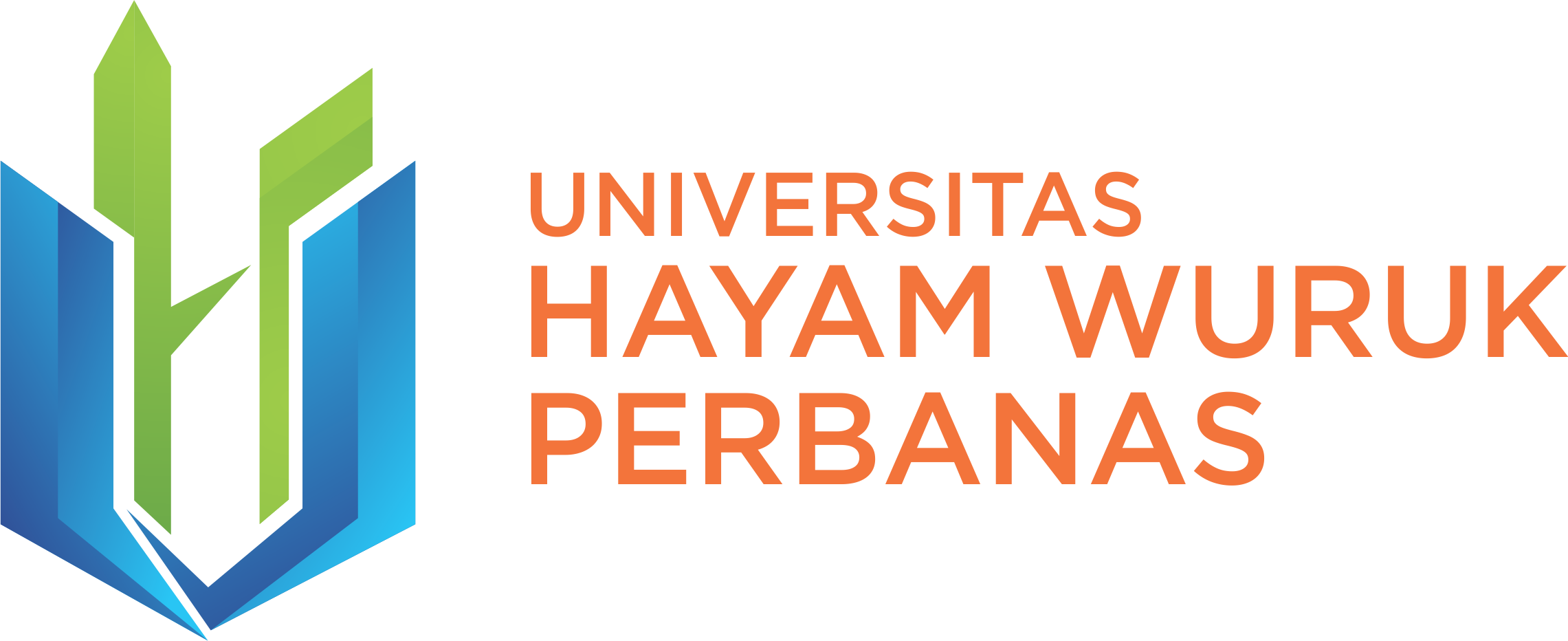 ALGORITMA SHELL SORT (2)
Karena nilai step selalu berkurang maka algoritma pengurutan Shell kadang-kadang dinamakan juga algoritma pengurutan kenaikan yang berkurang (diminishing increment sort).
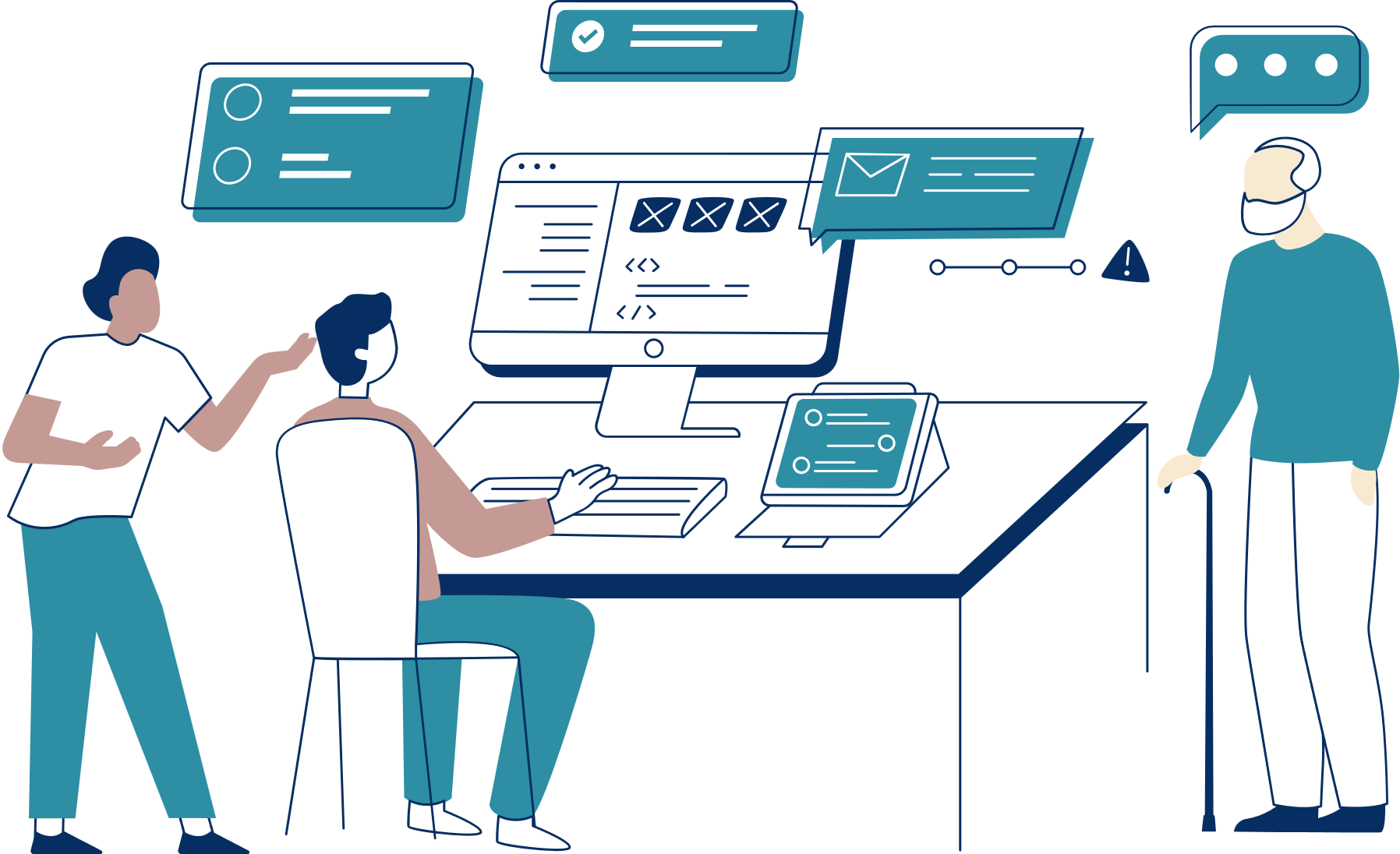 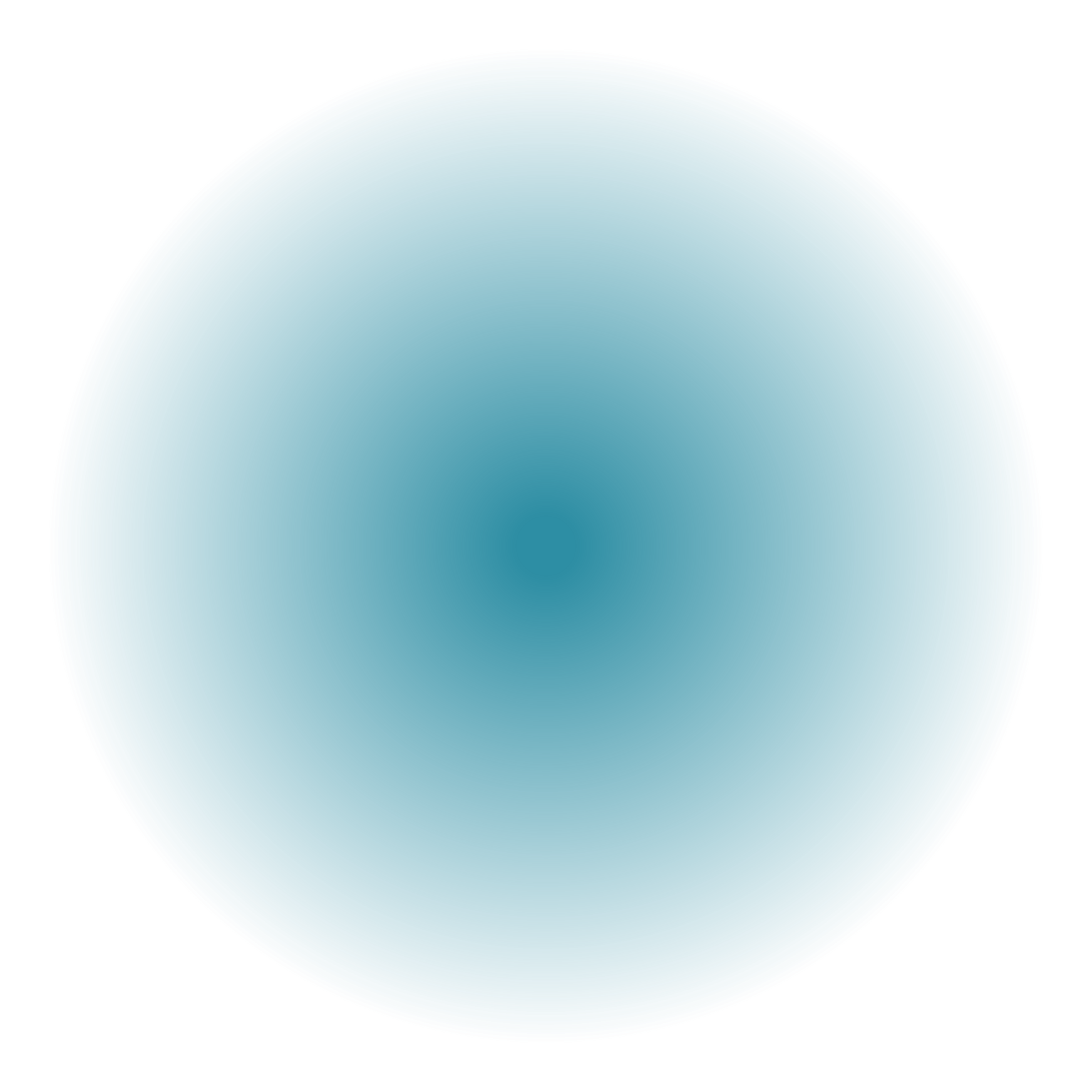 TERIMA KASIH!
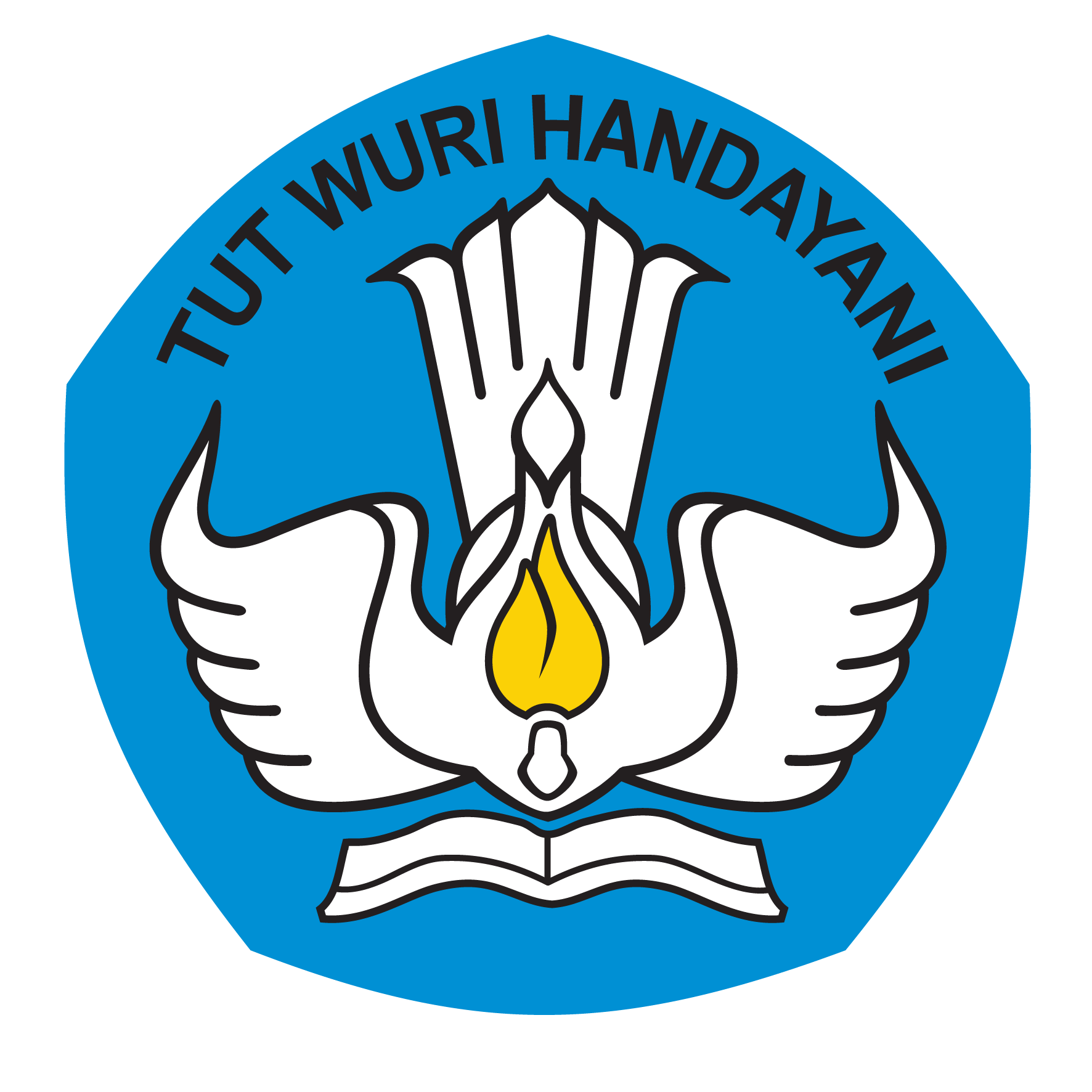 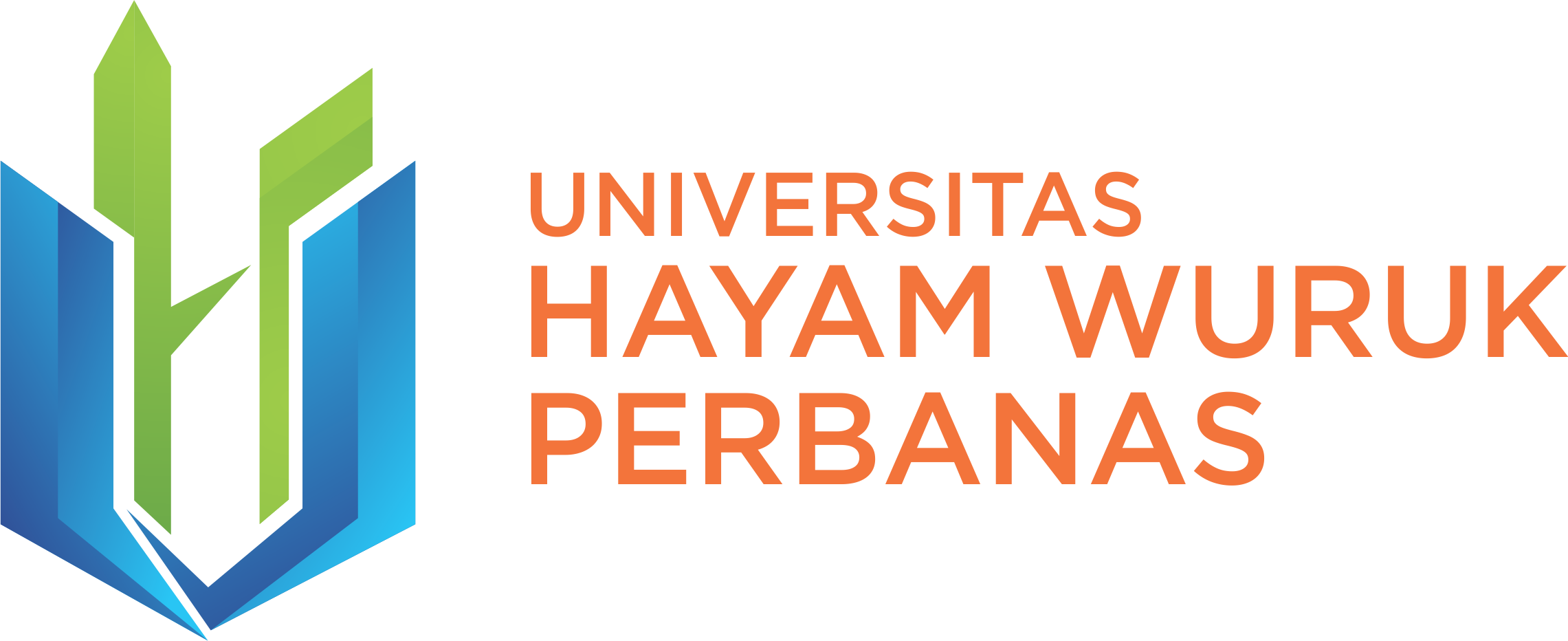 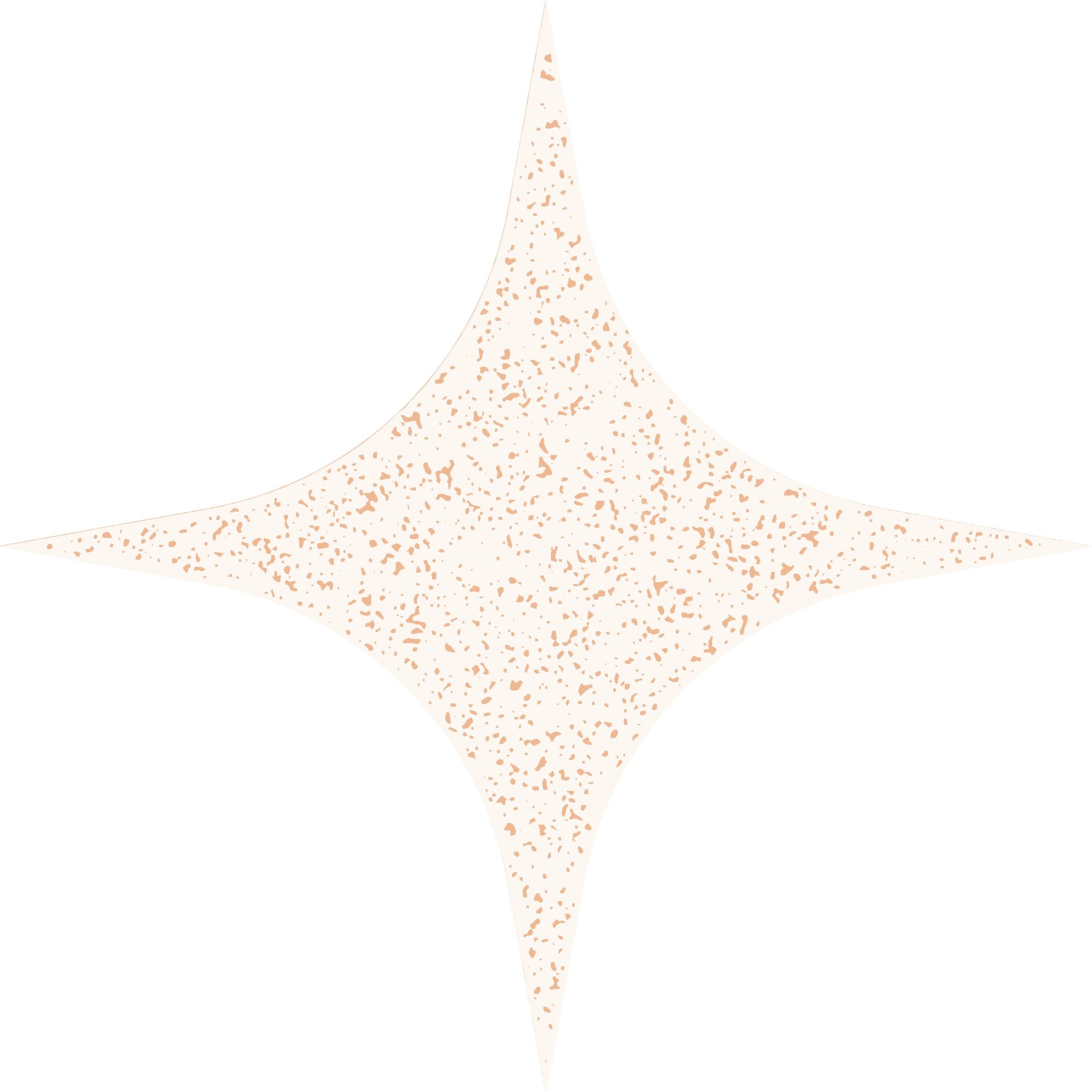 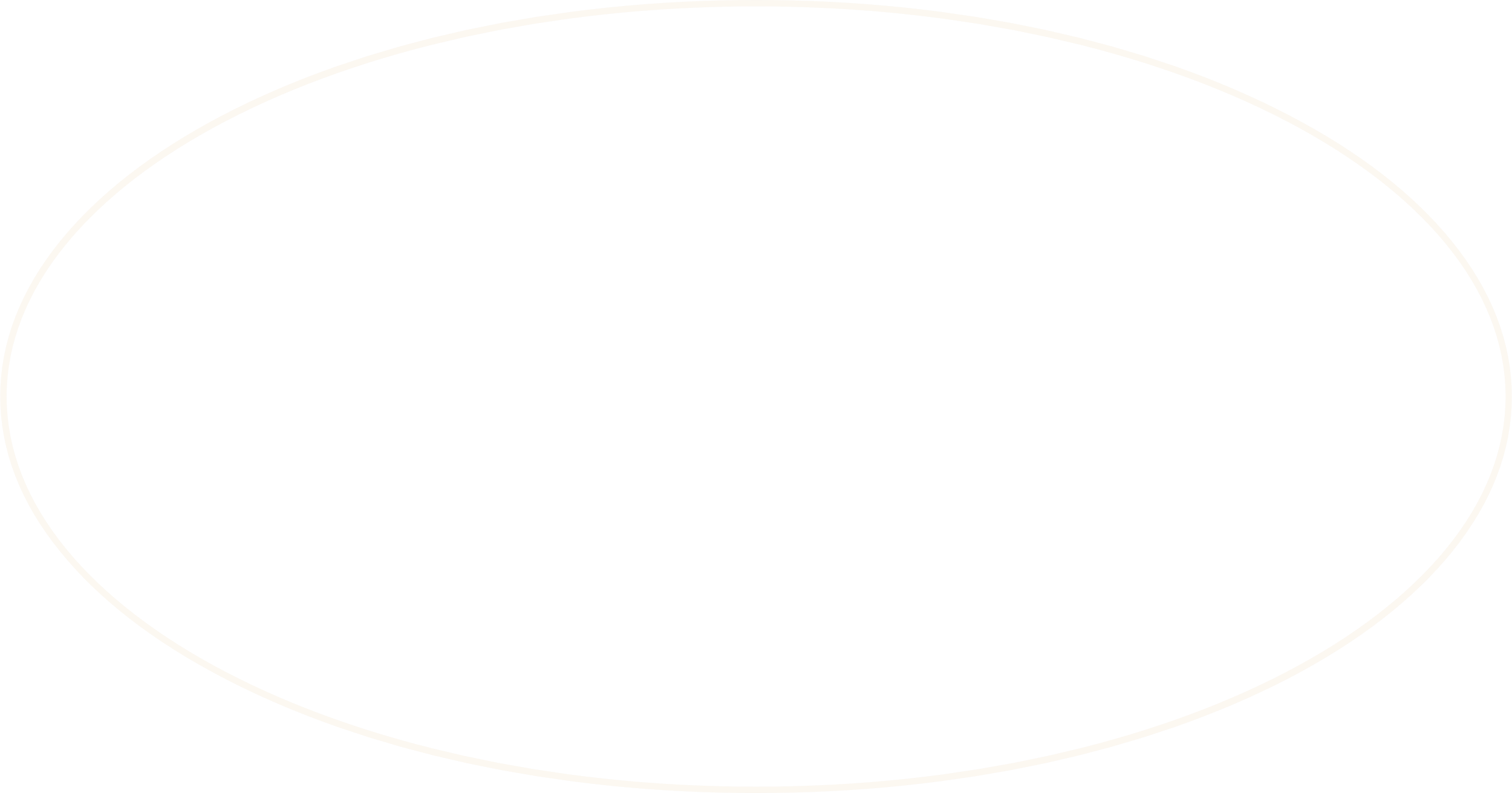